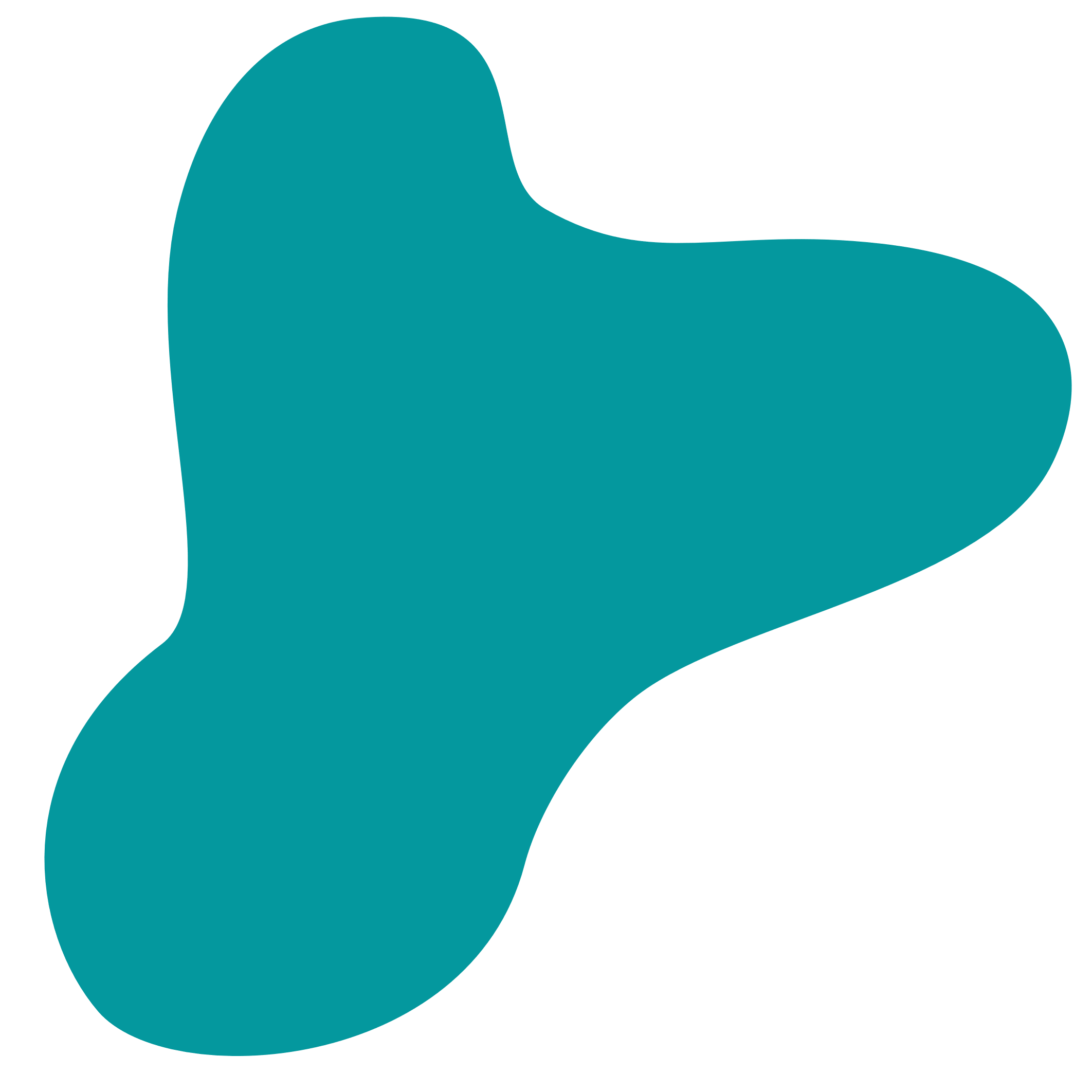 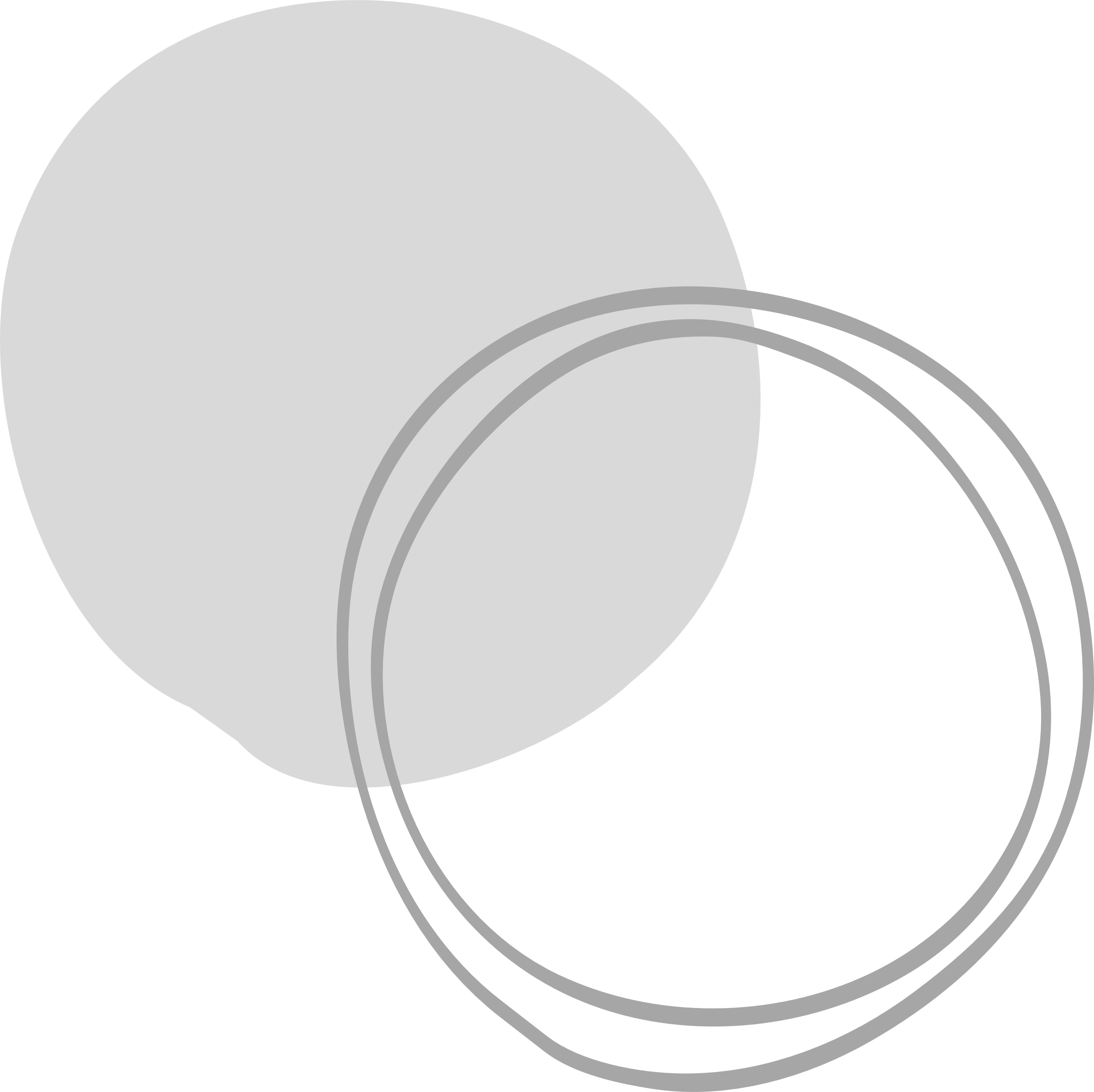 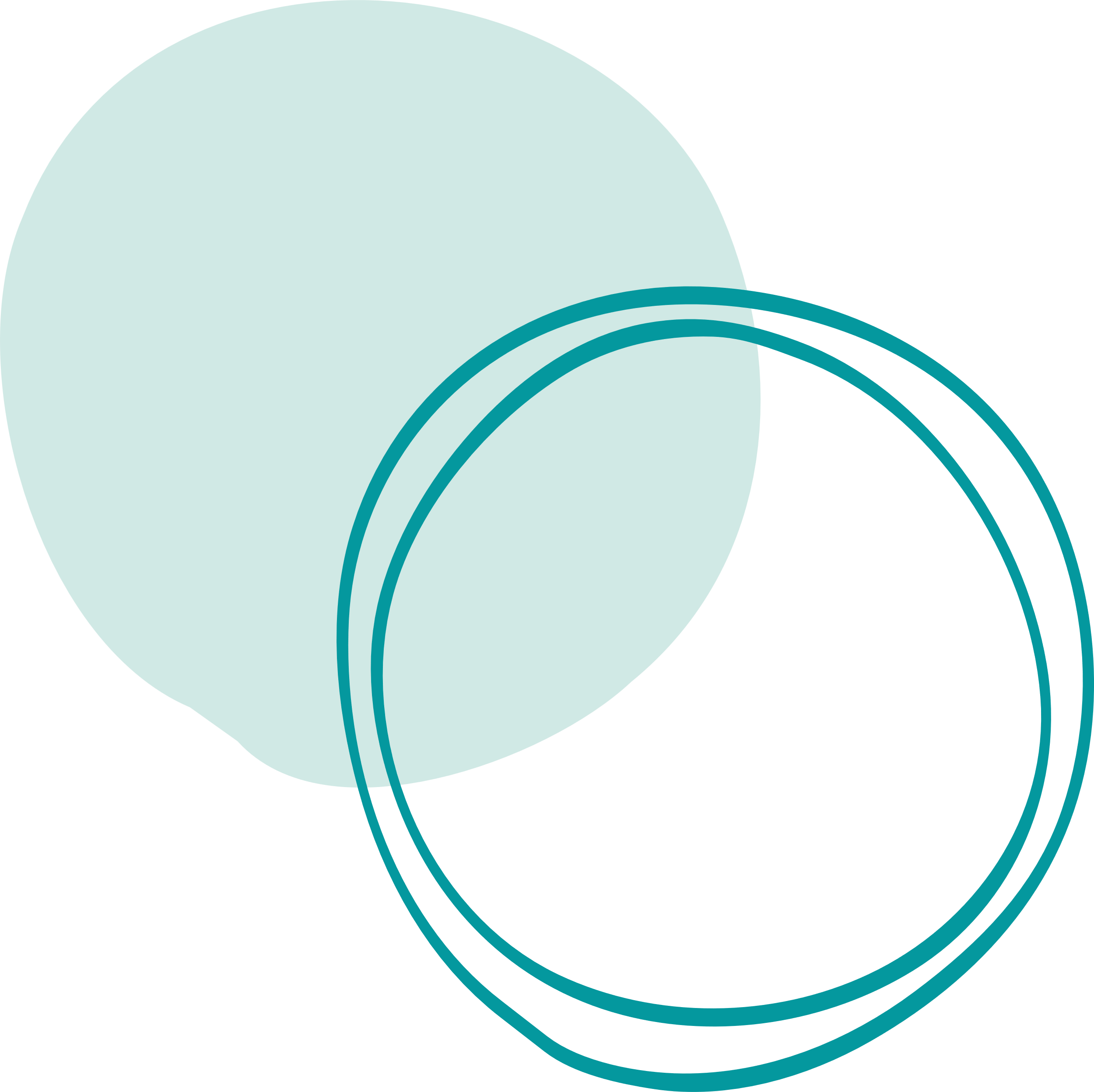 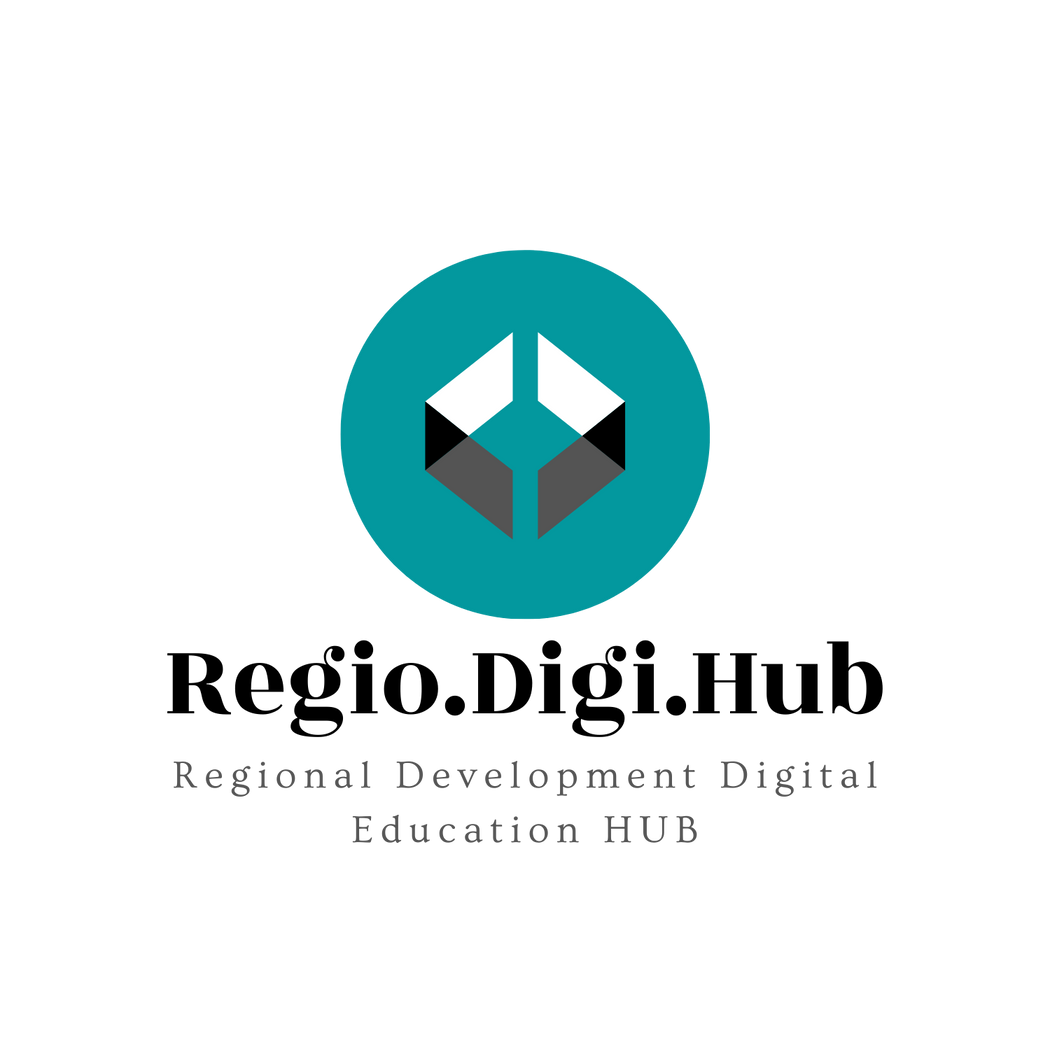 Spodbujanje regionalnega razvoja s krepitvijo zmogljivosti sistema poklicnega izobraževanja in usposabljanja
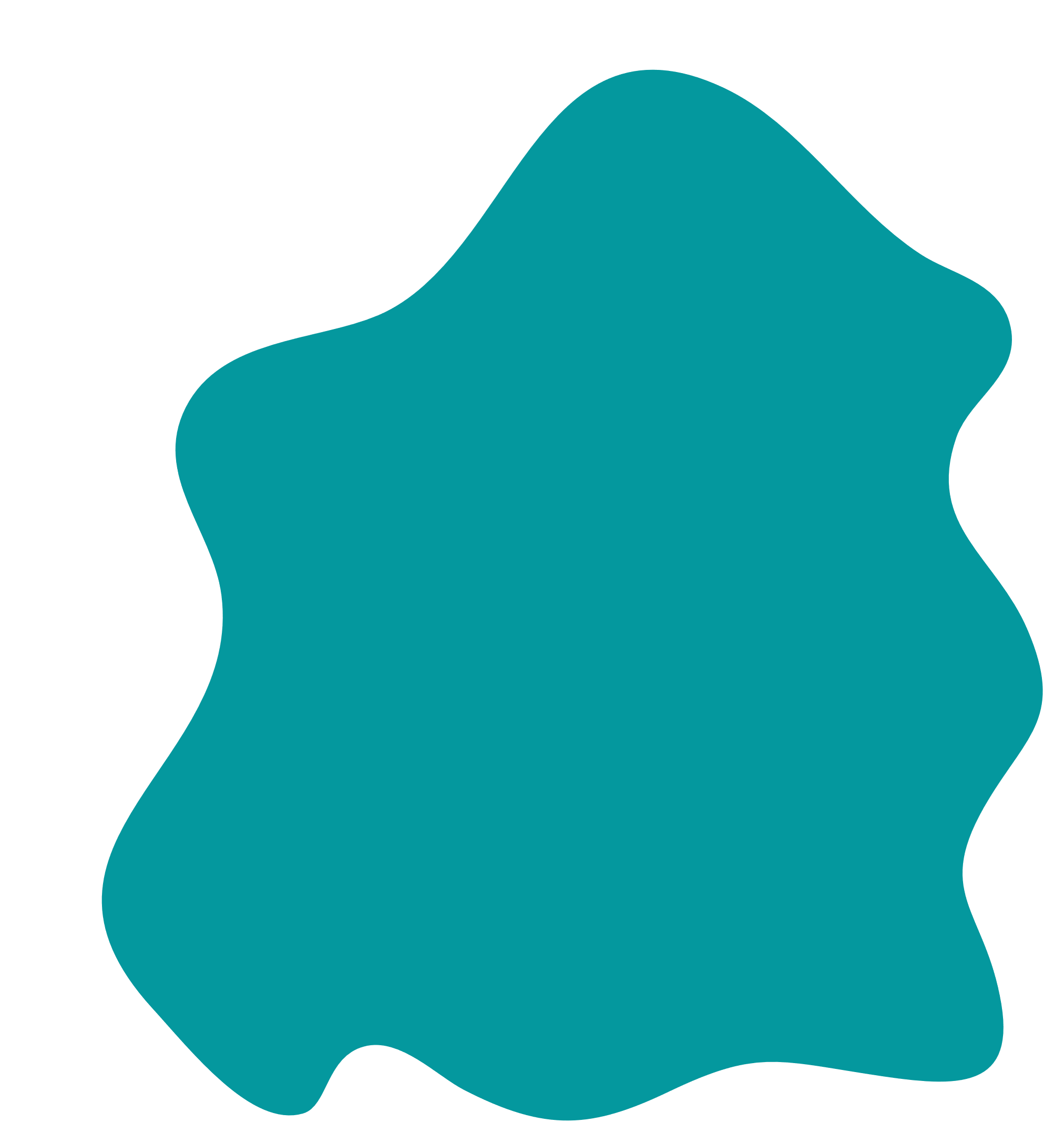 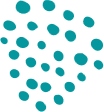 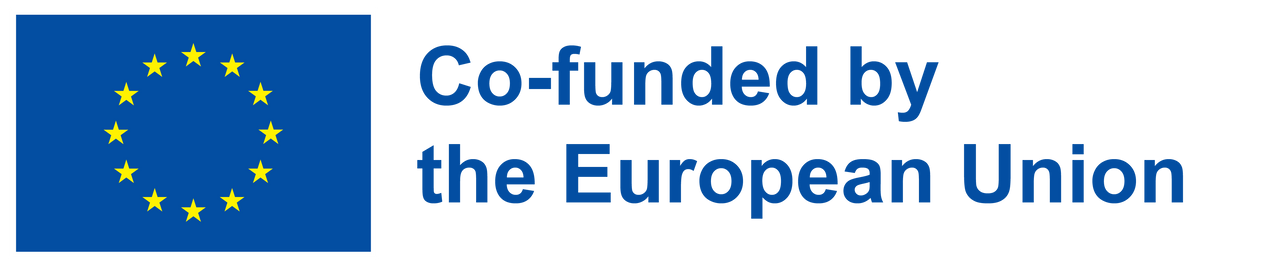 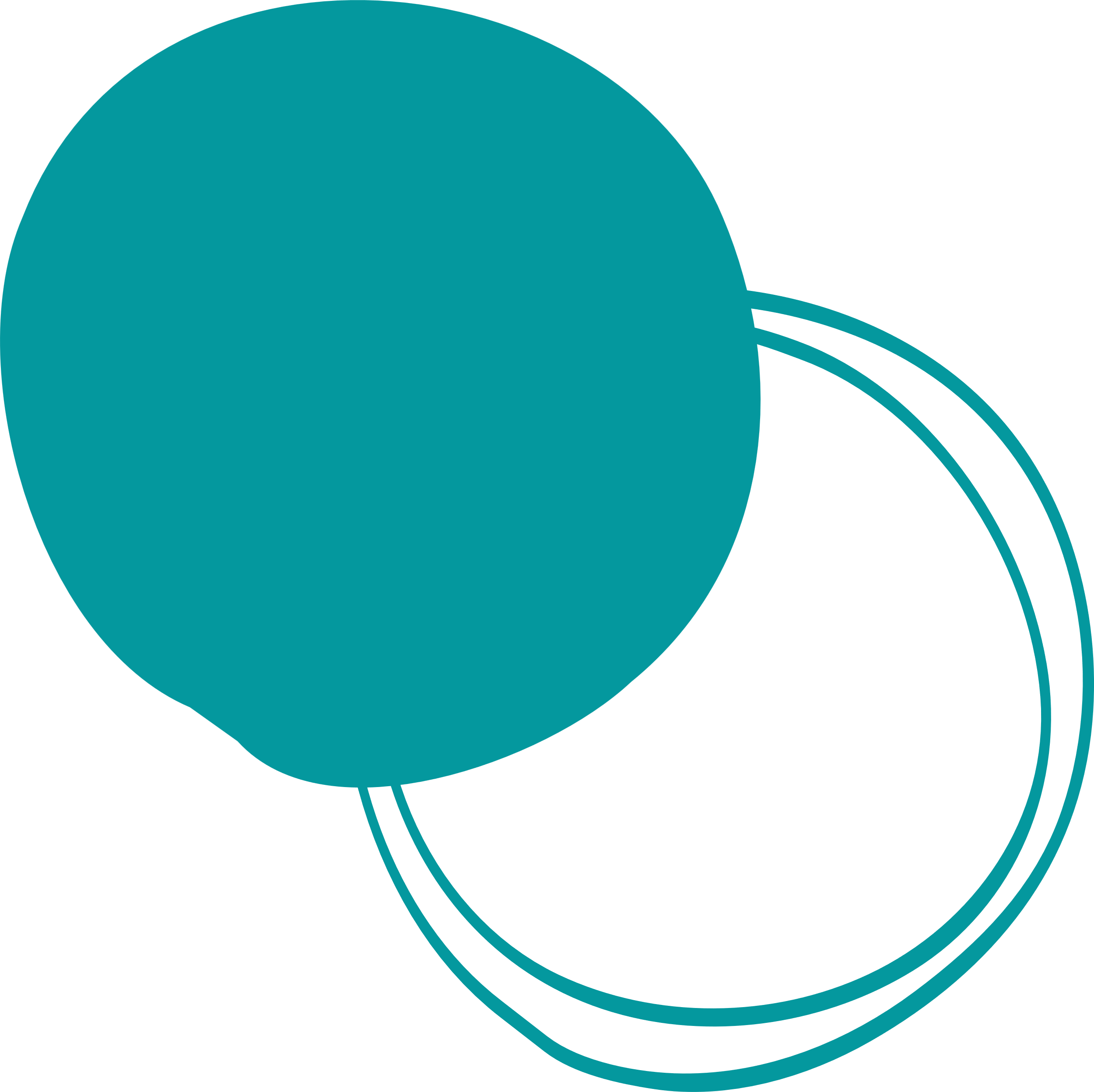 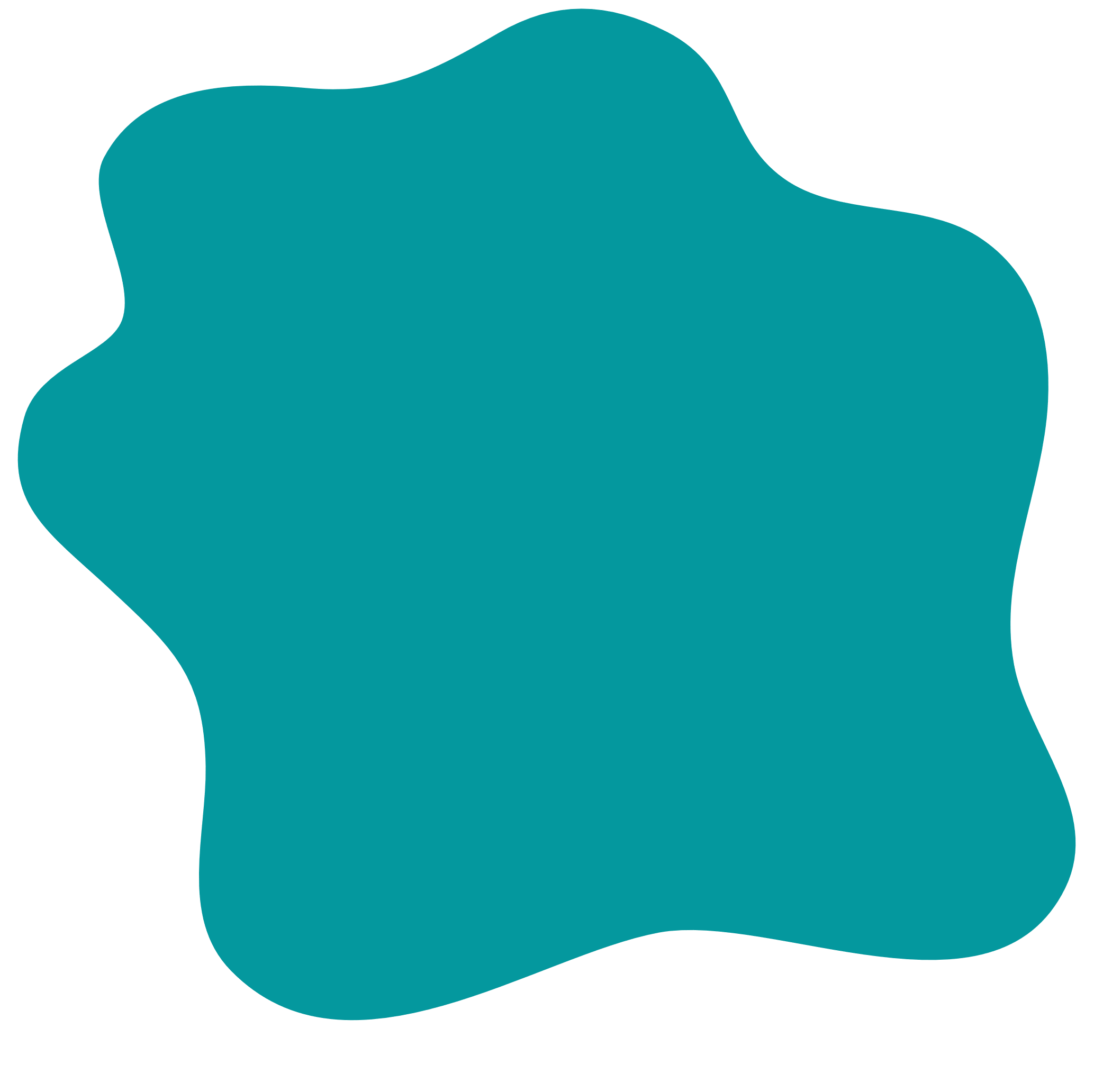 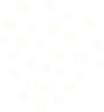 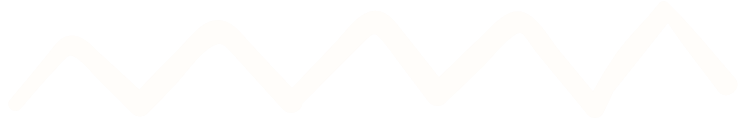 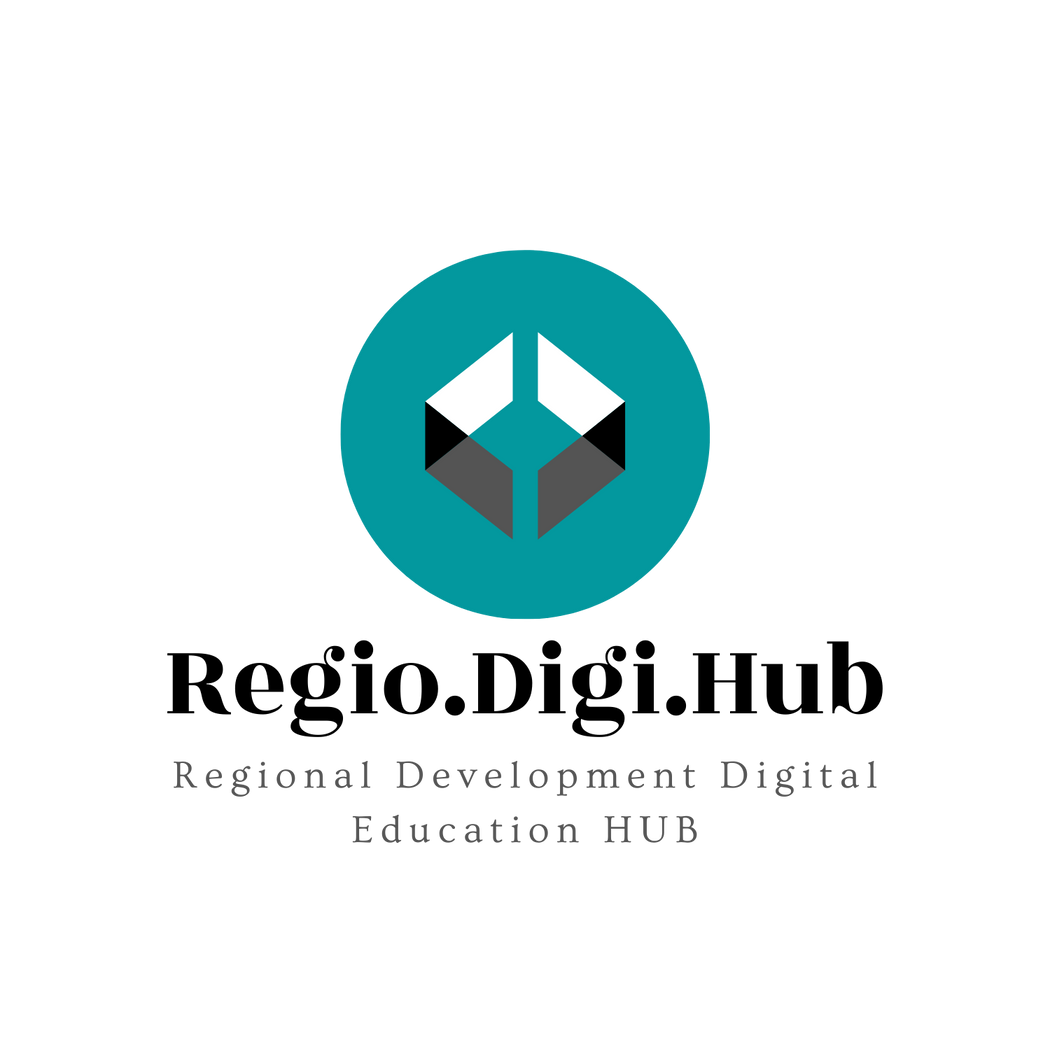 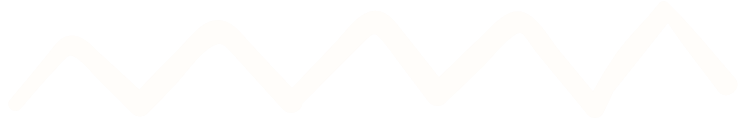 Vseživljenjsko učenje za preusposabljanje in izpopolnjevanje, hitro prilagajanje potrebam trga
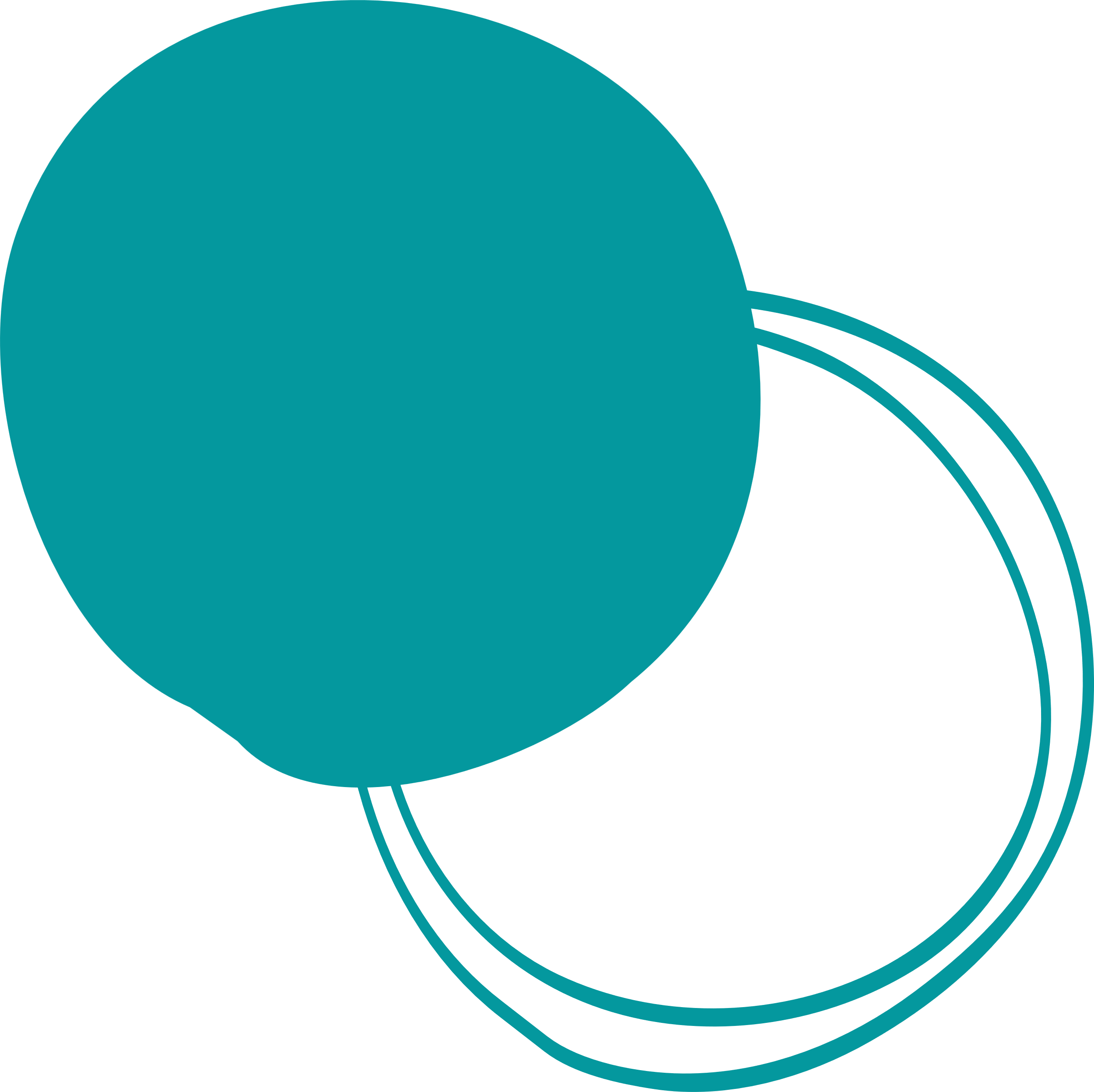 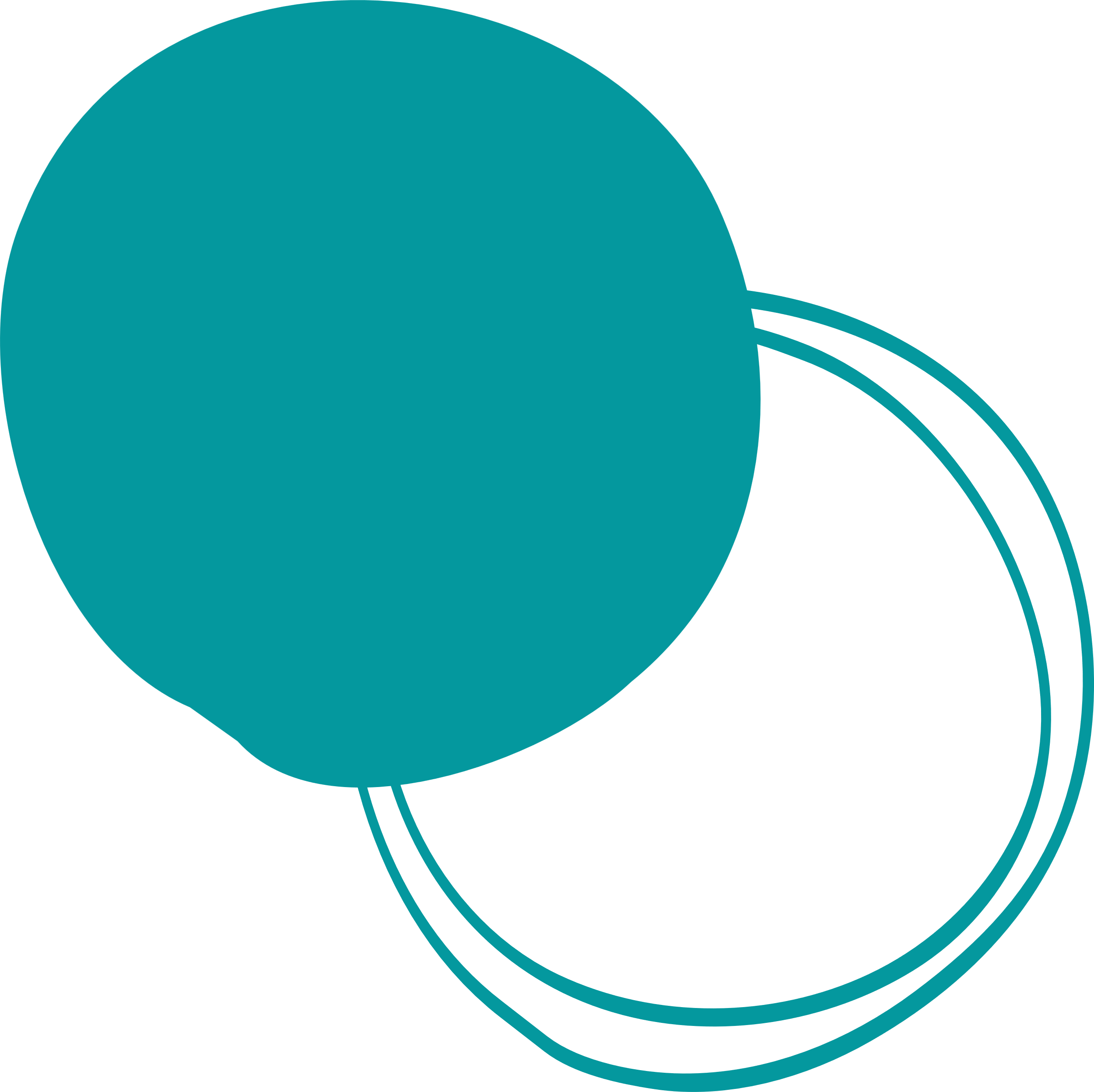 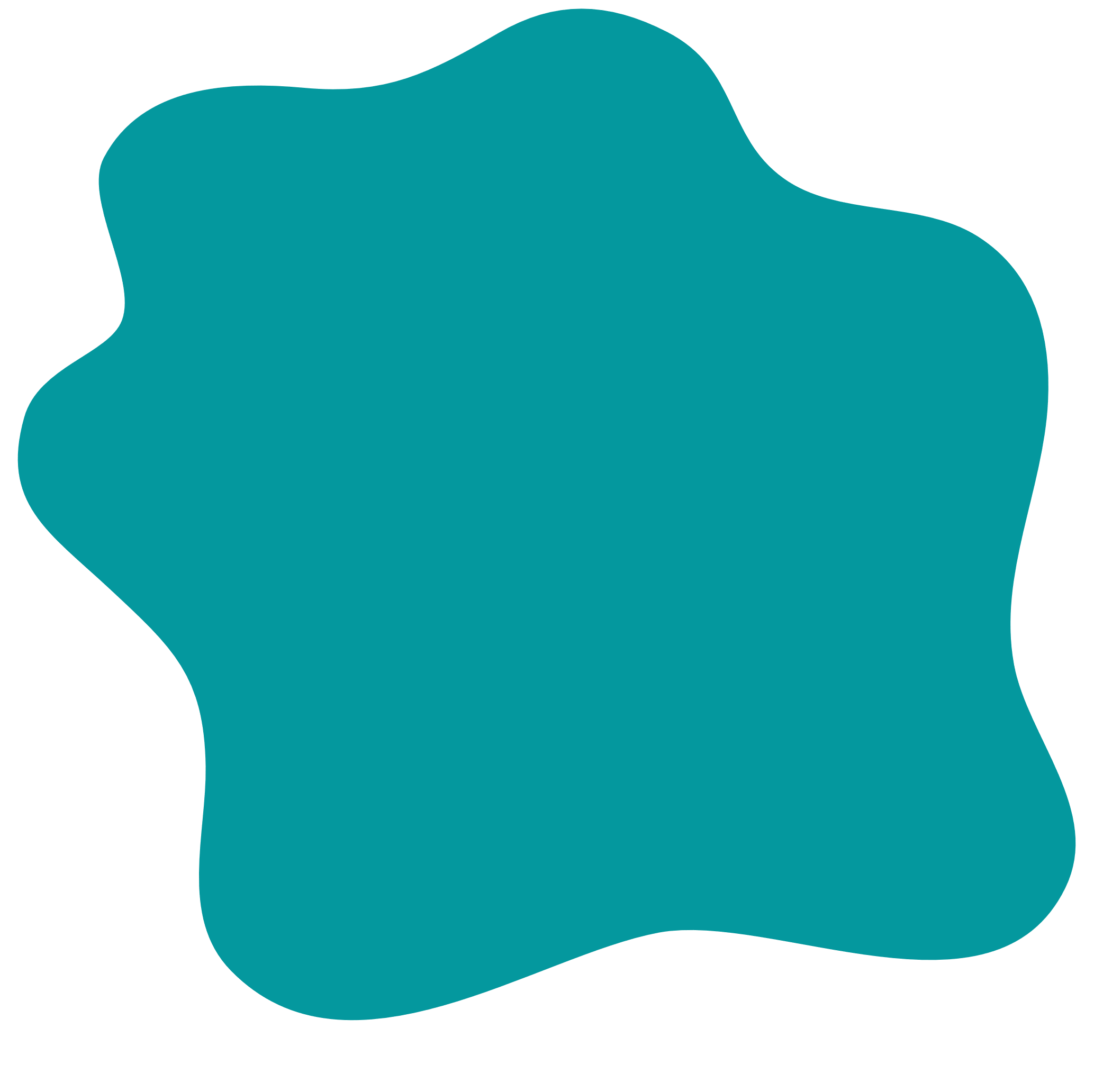 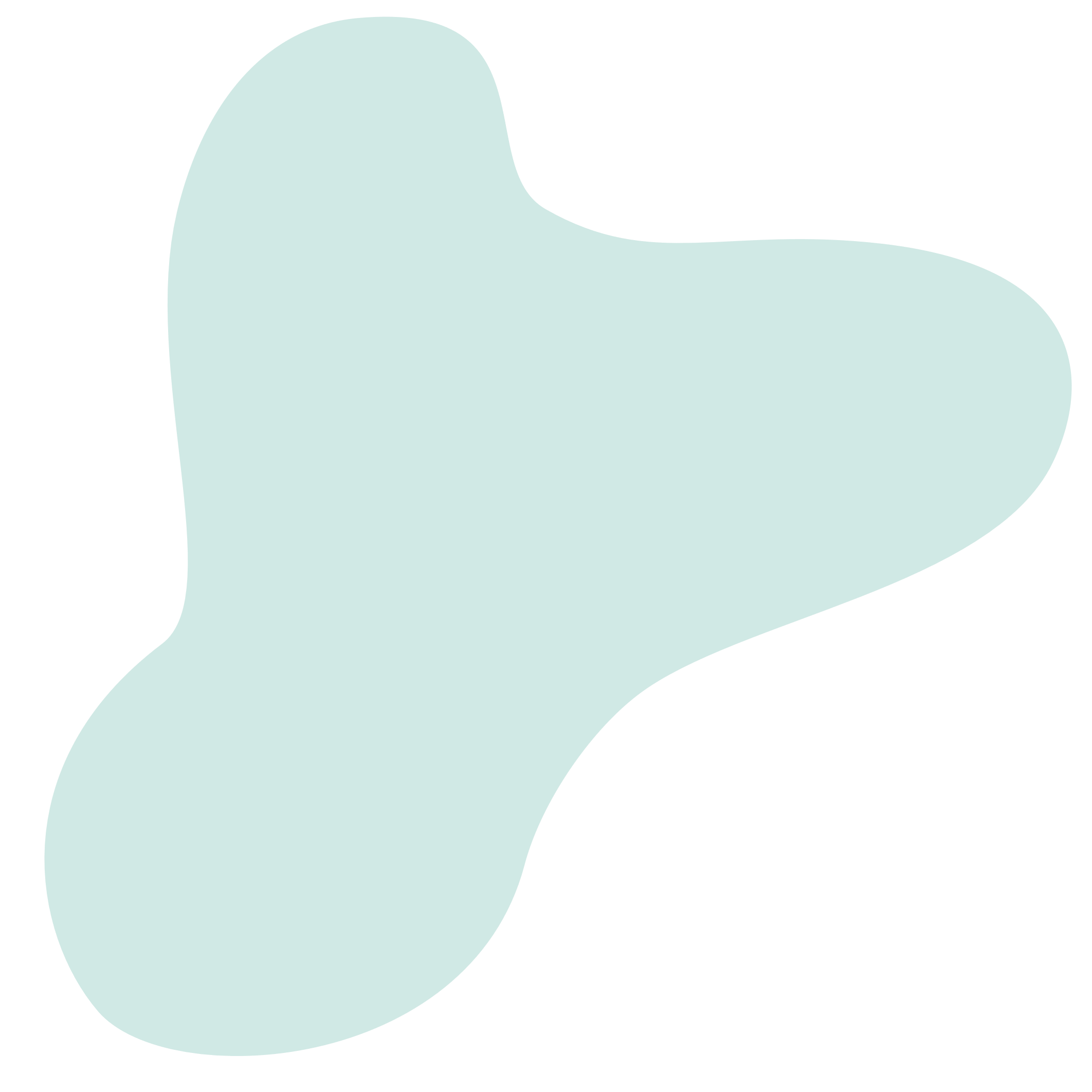 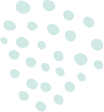 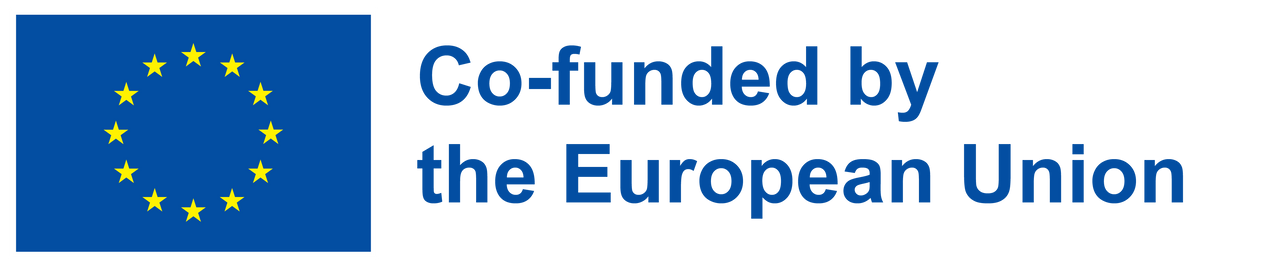 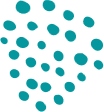 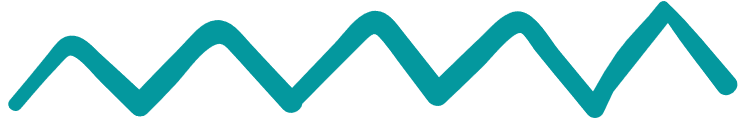 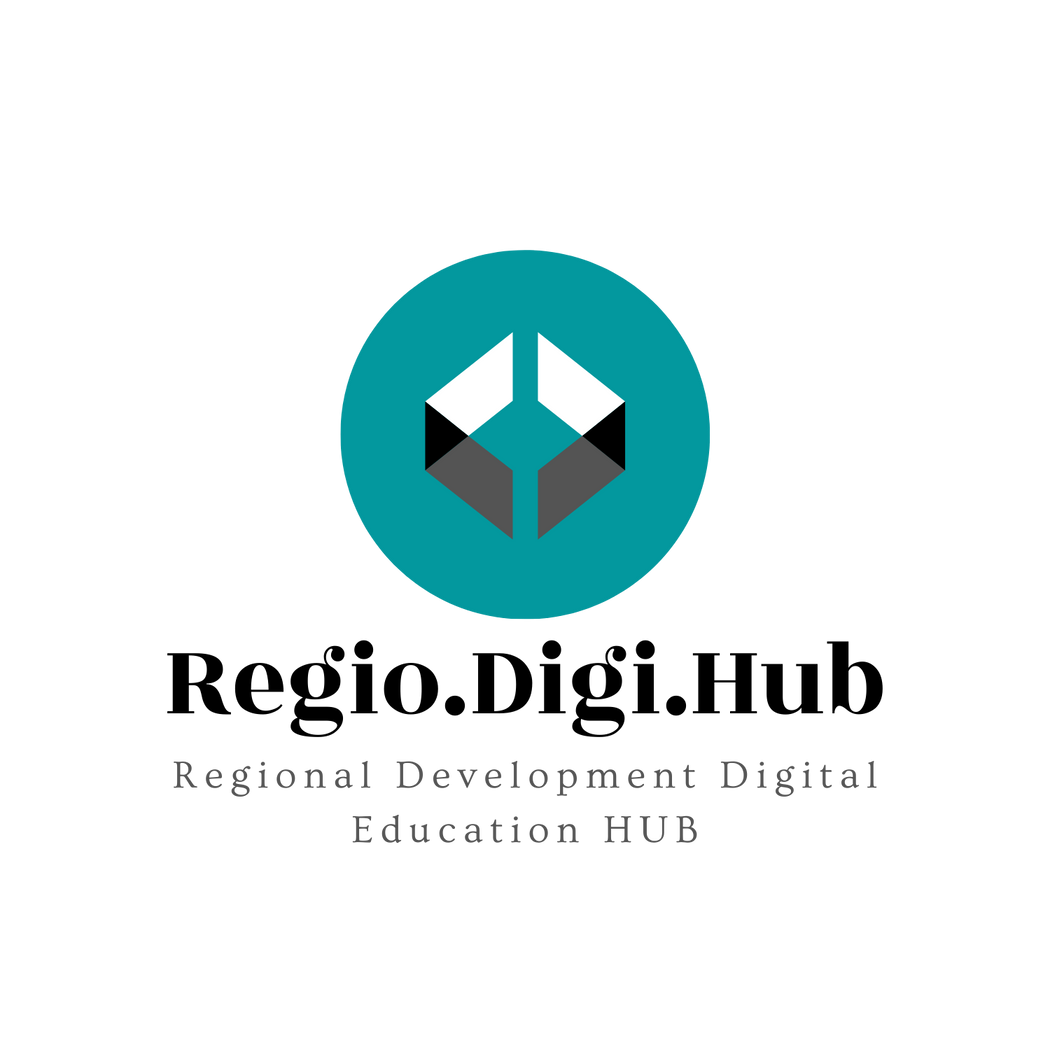 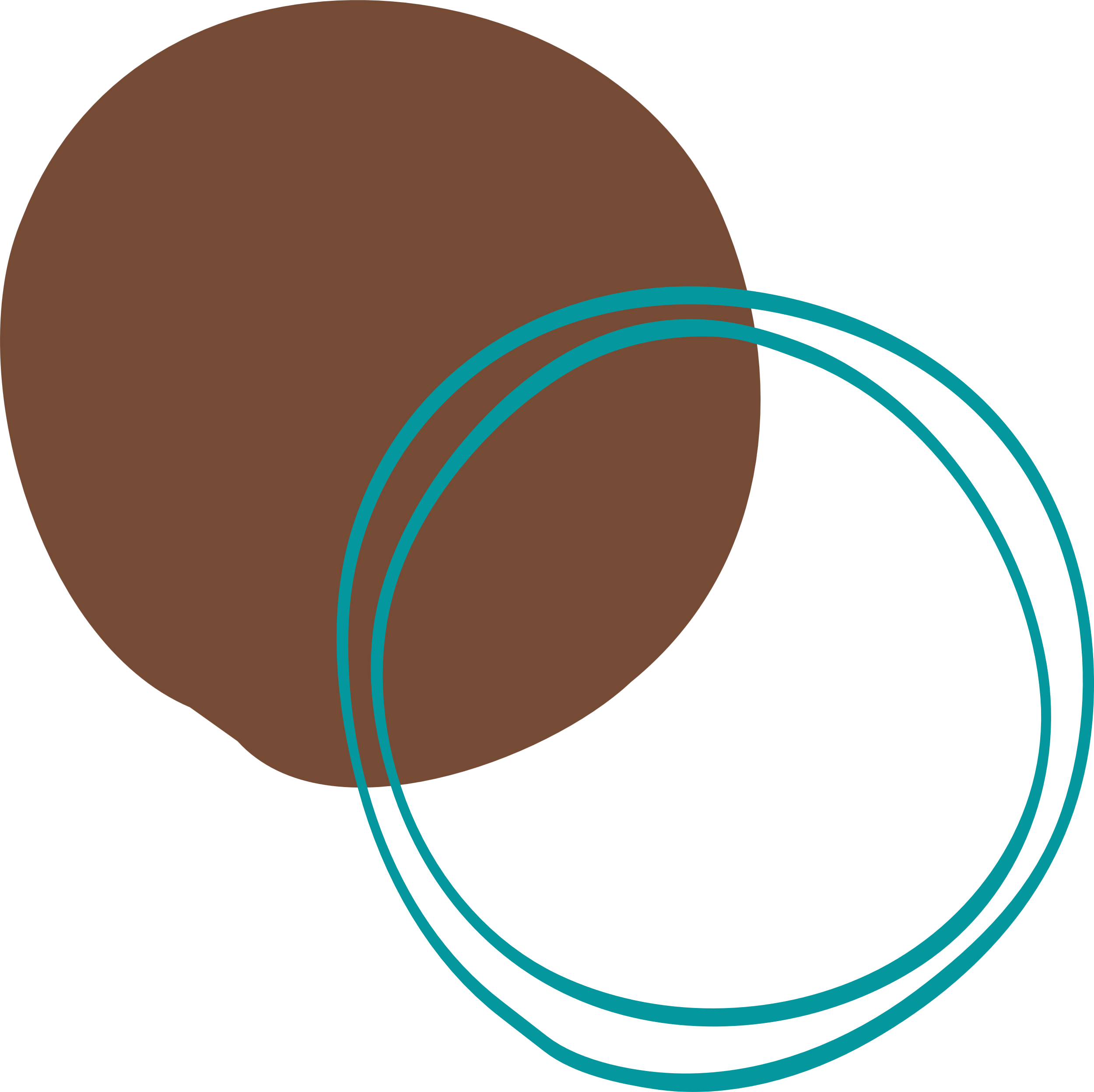 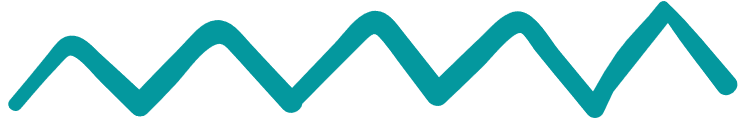 Izjava o omejitvi odgovornosti
Podpora Evropske komisije za pripravo te publikacije ne pomeni podpore vsebini, ki odraža le stališča avtorjev, in Komisija ni odgovorna za kakršno koli uporabo informacij, ki jih ta publikacija vsebuje.
Projekt Nº: 2021-1-RO01-KA220-VET-000028118
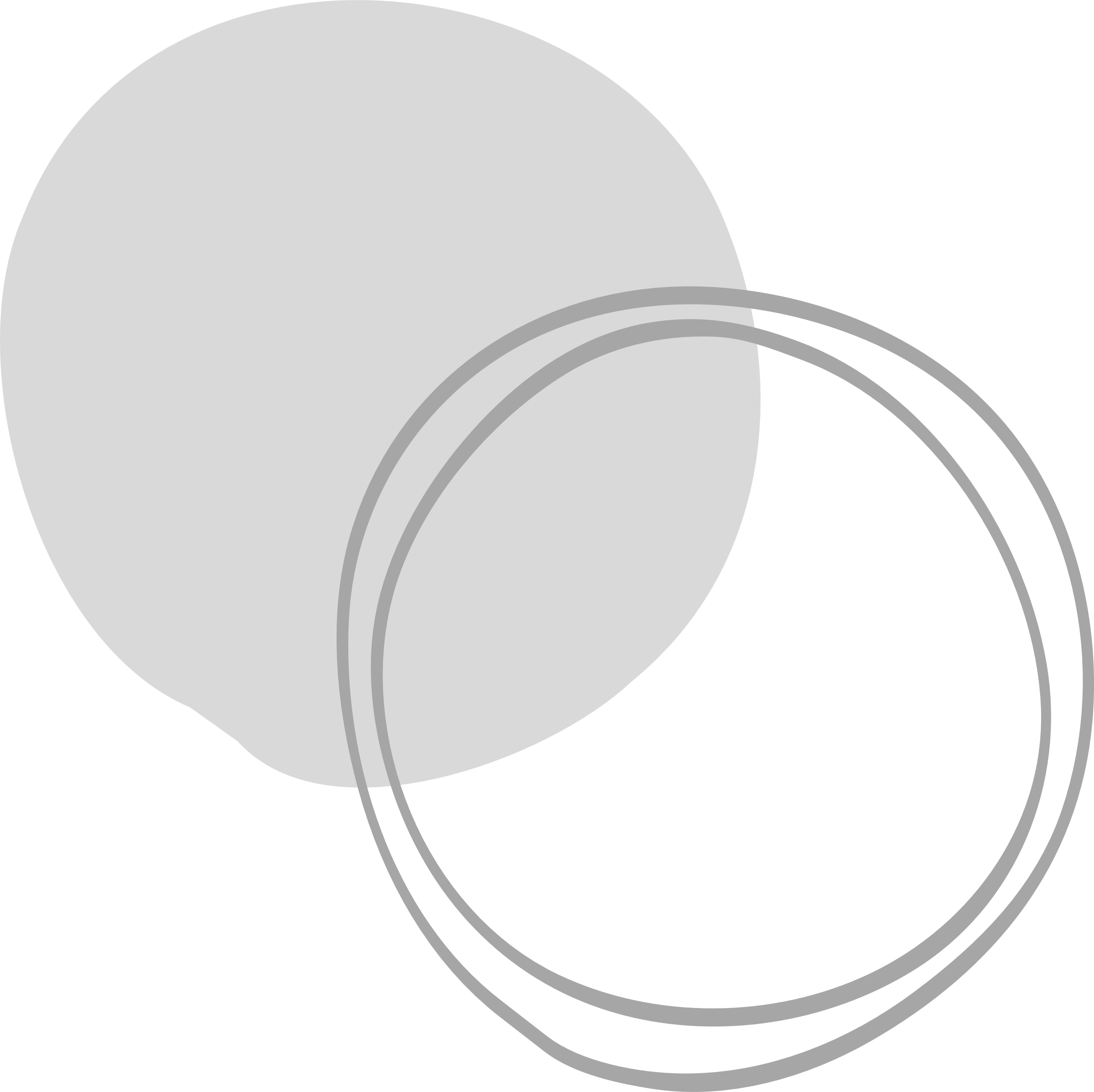 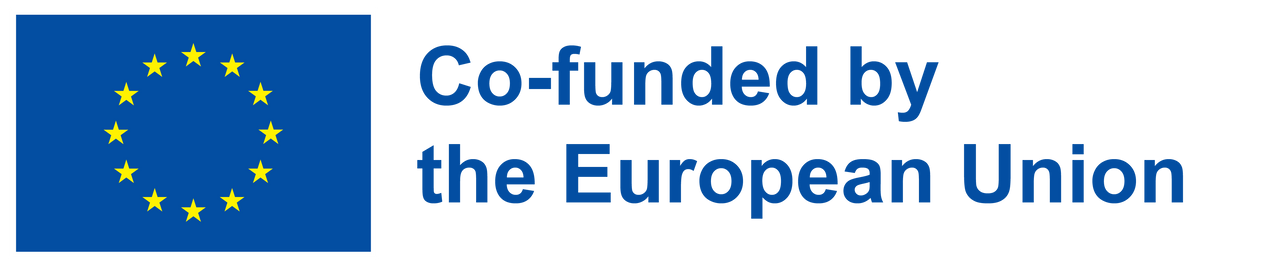 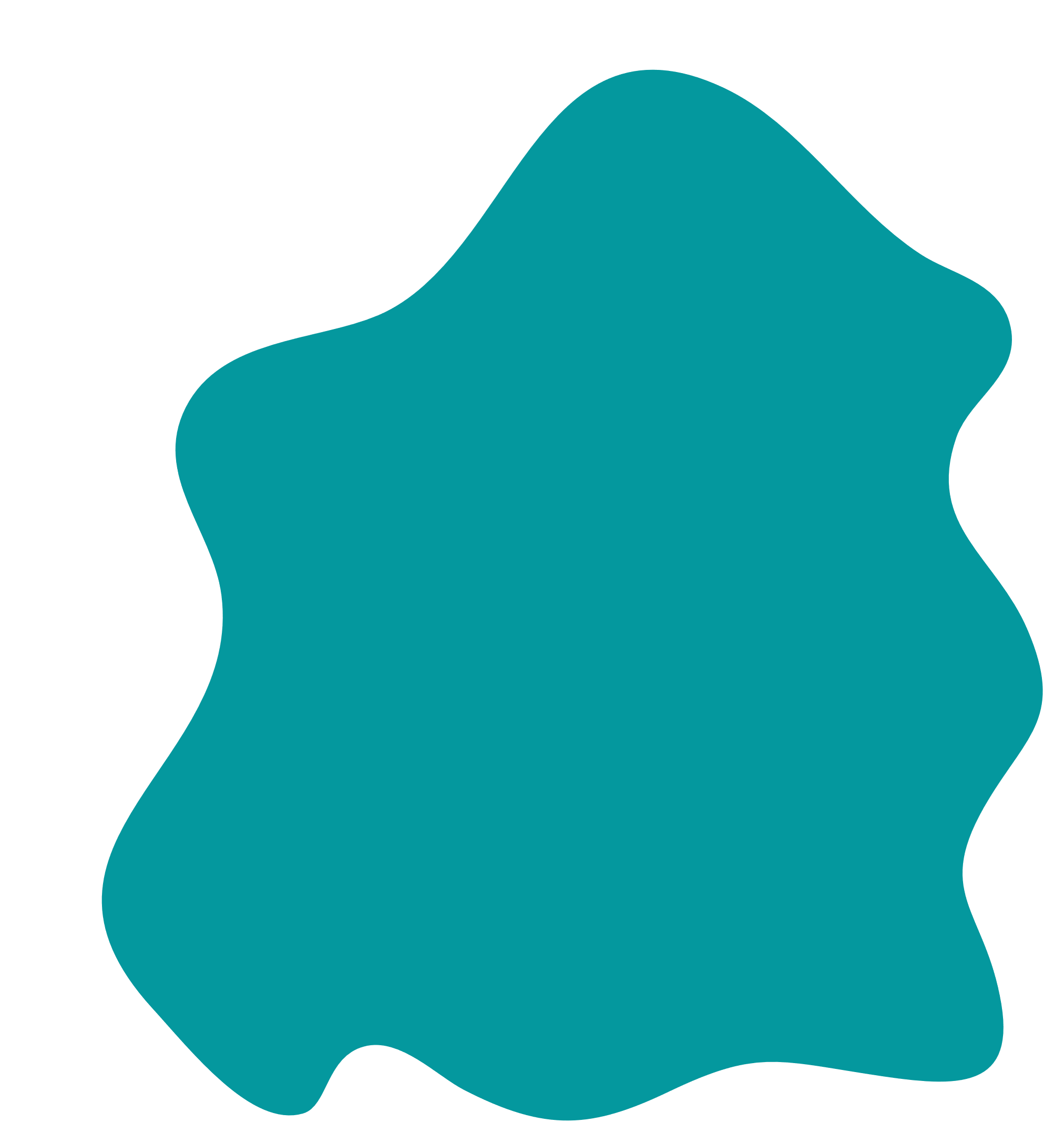 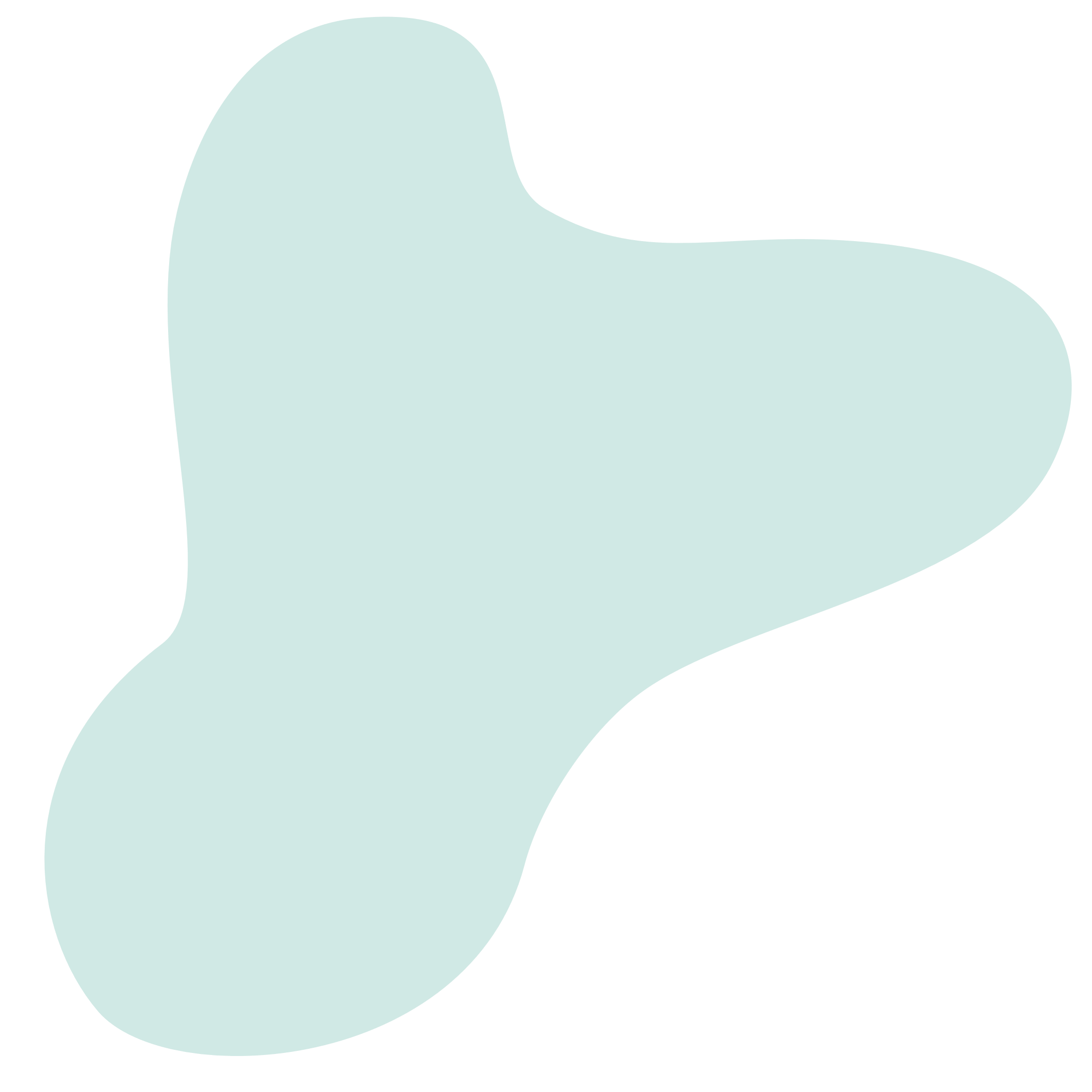 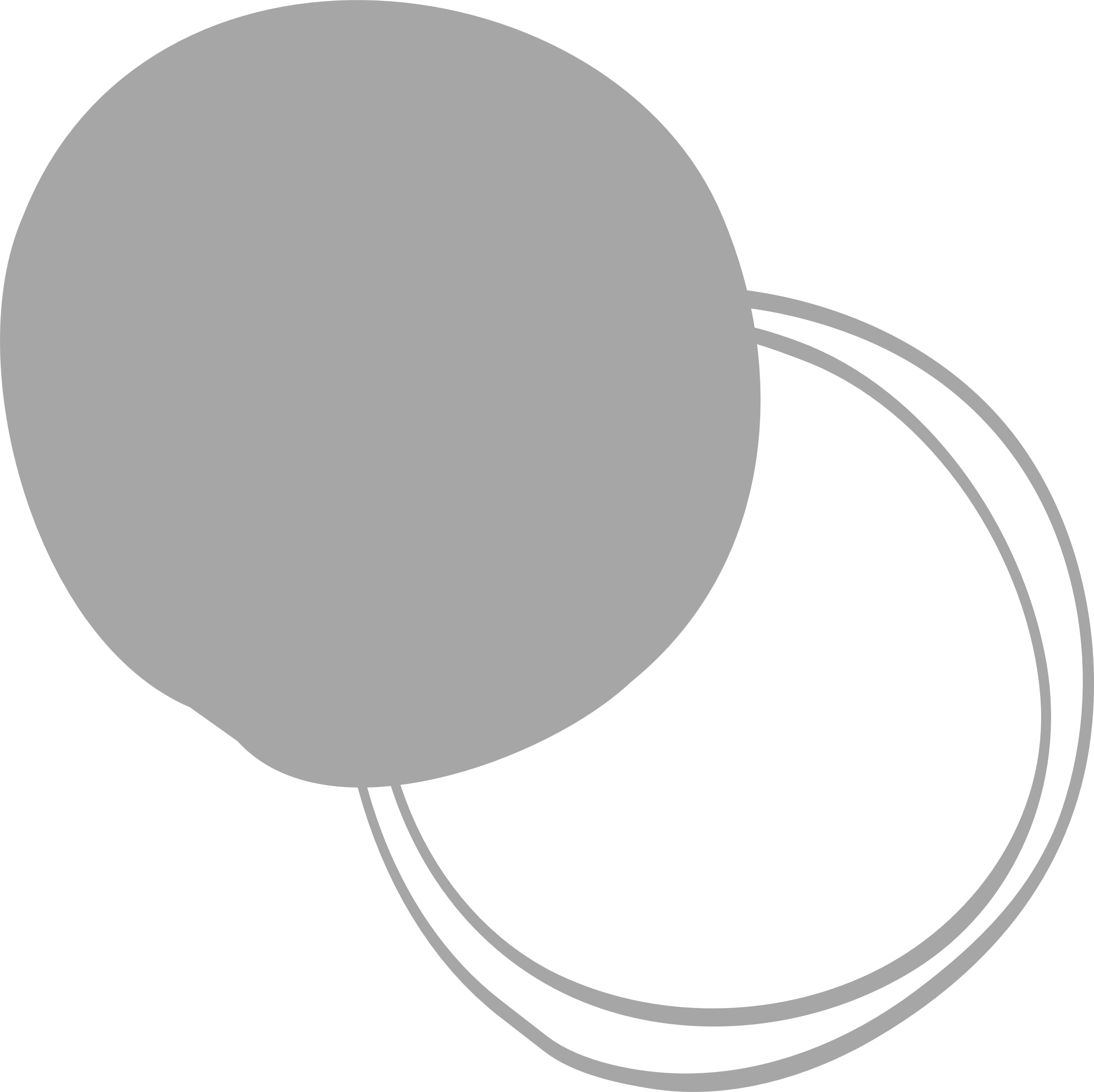 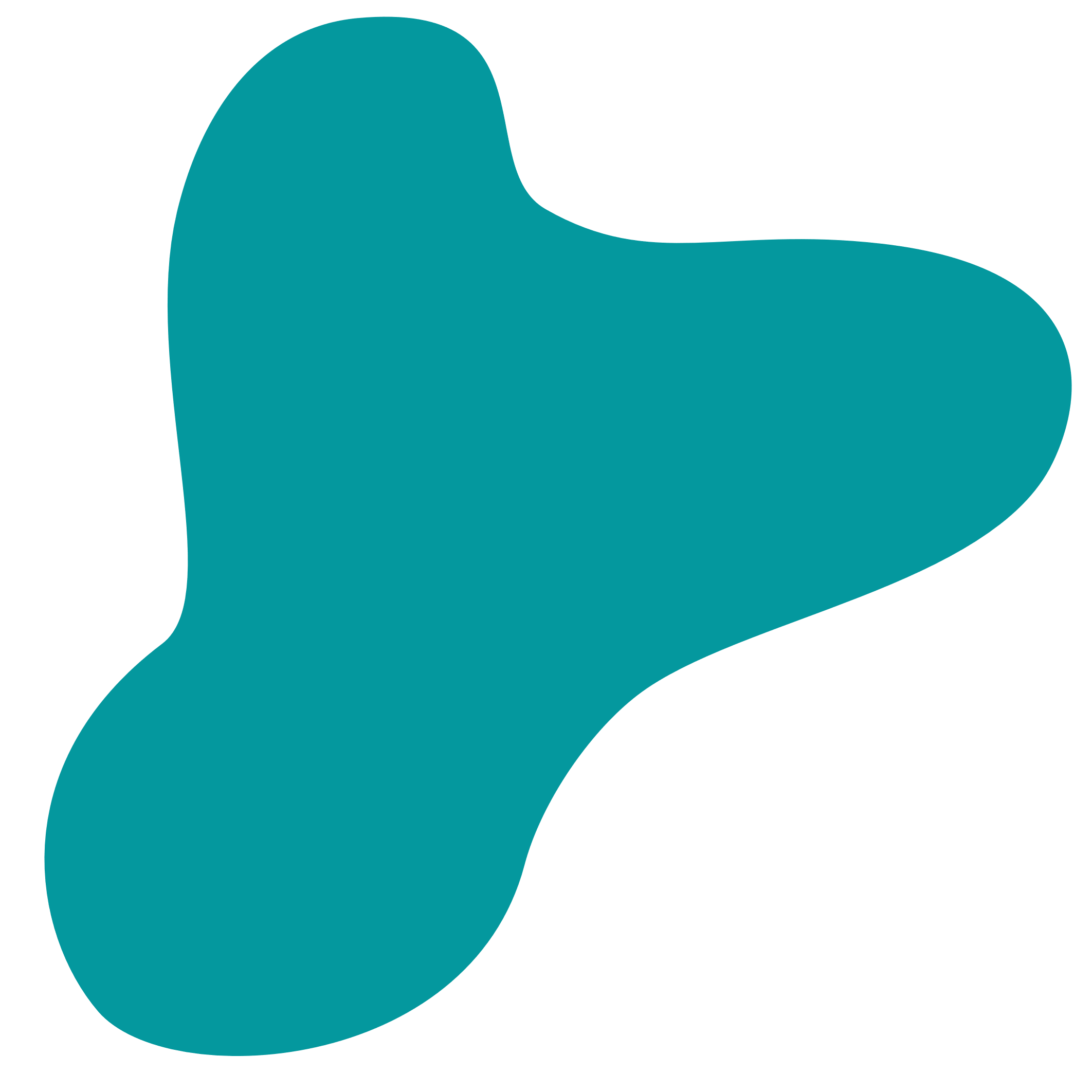 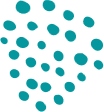 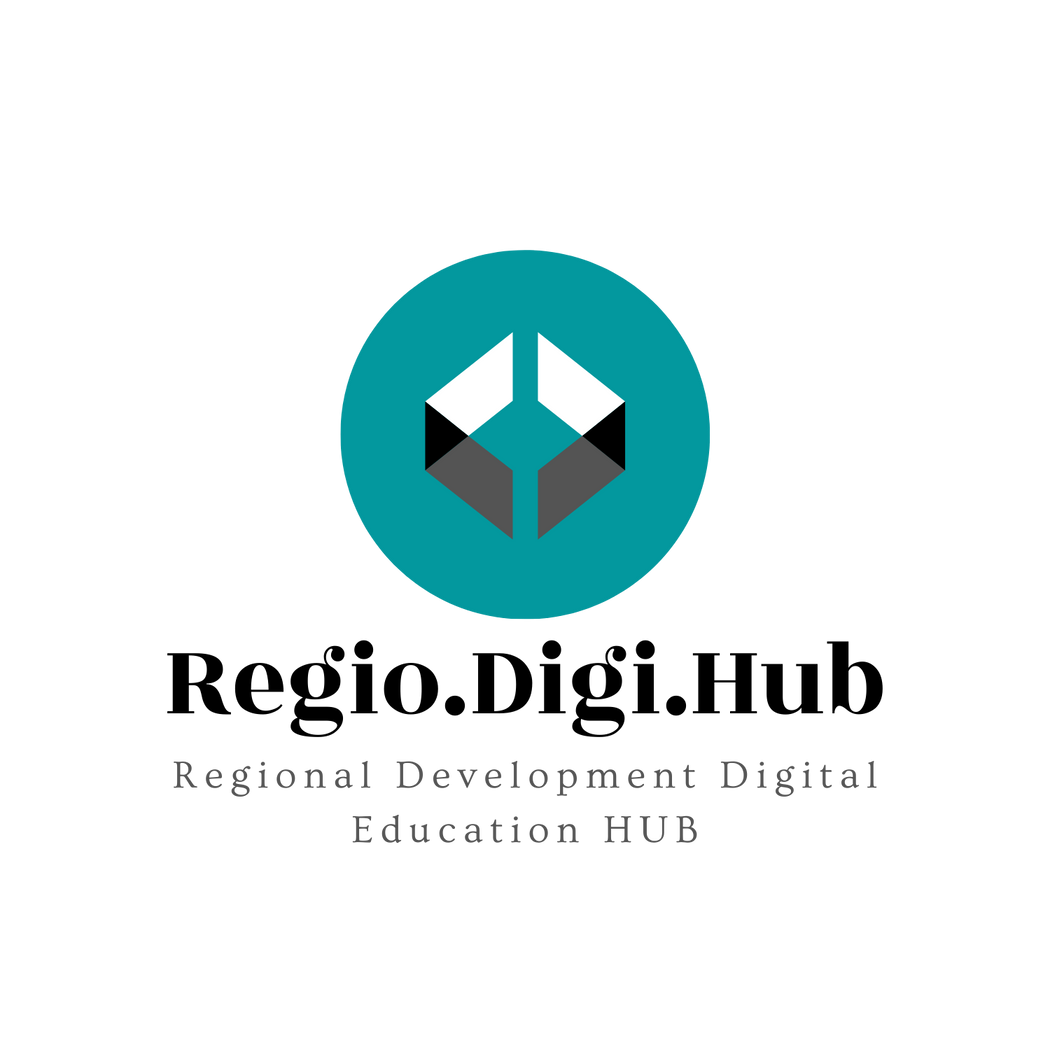 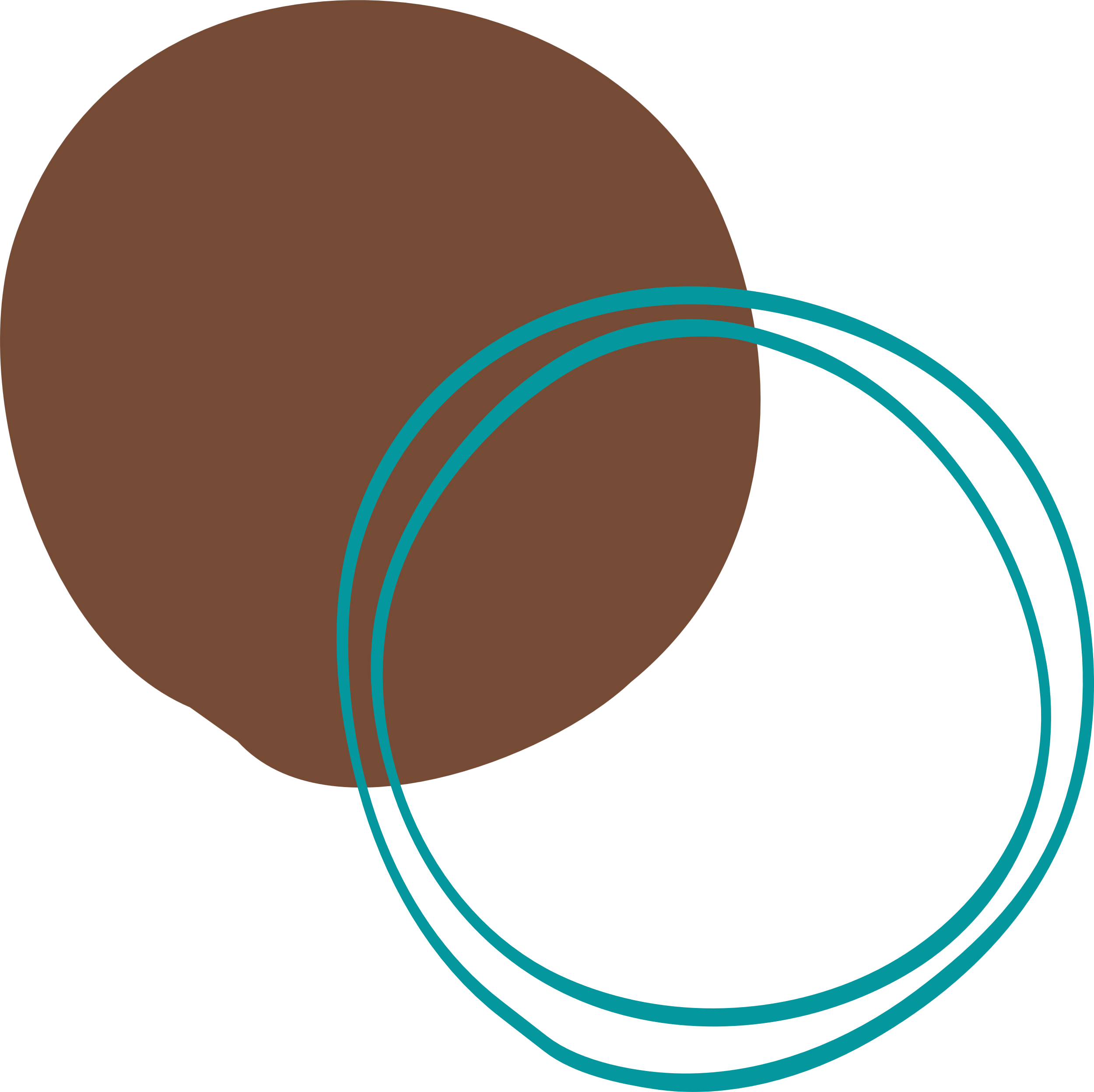 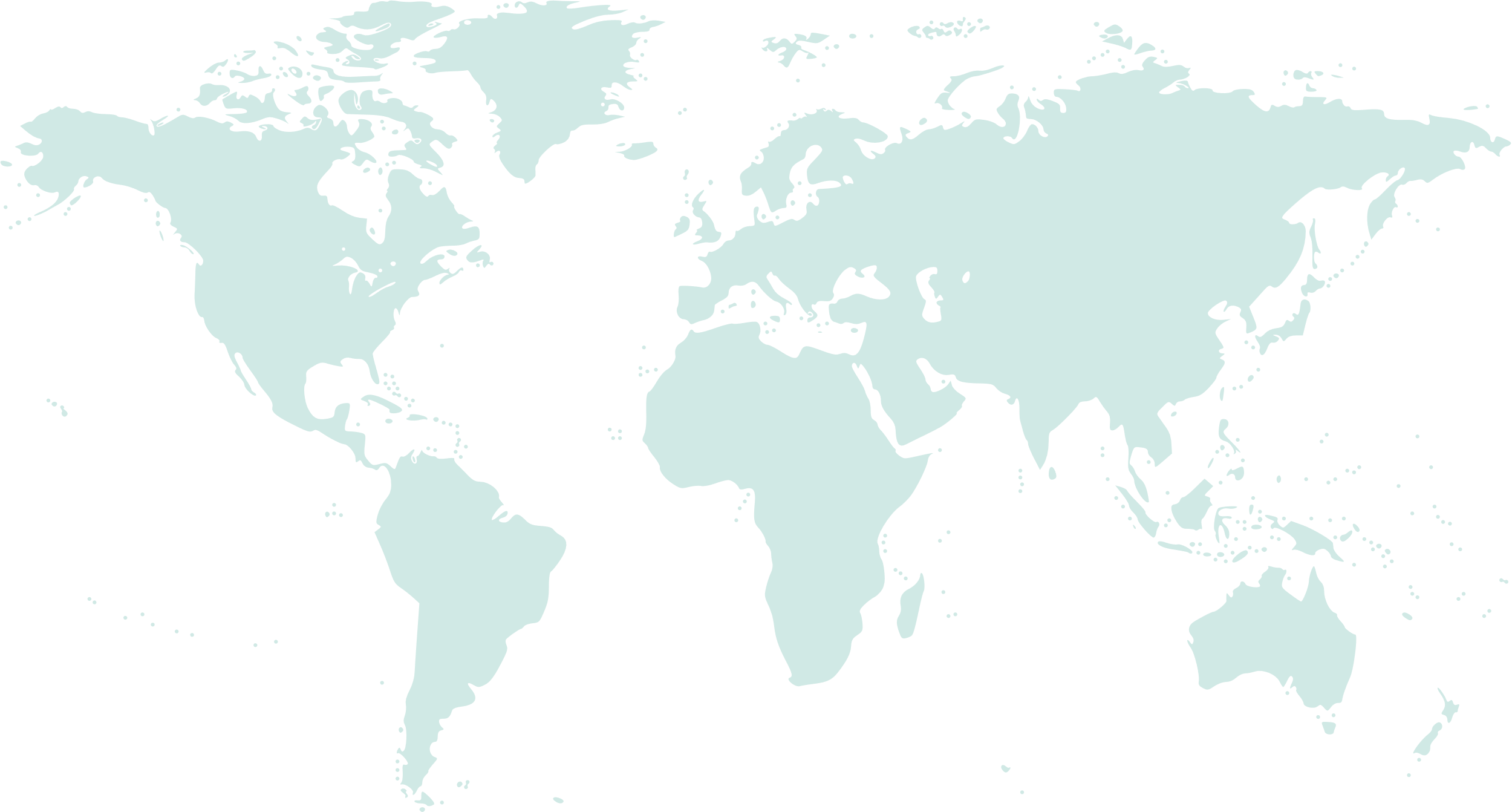 Partnerski konzorcij
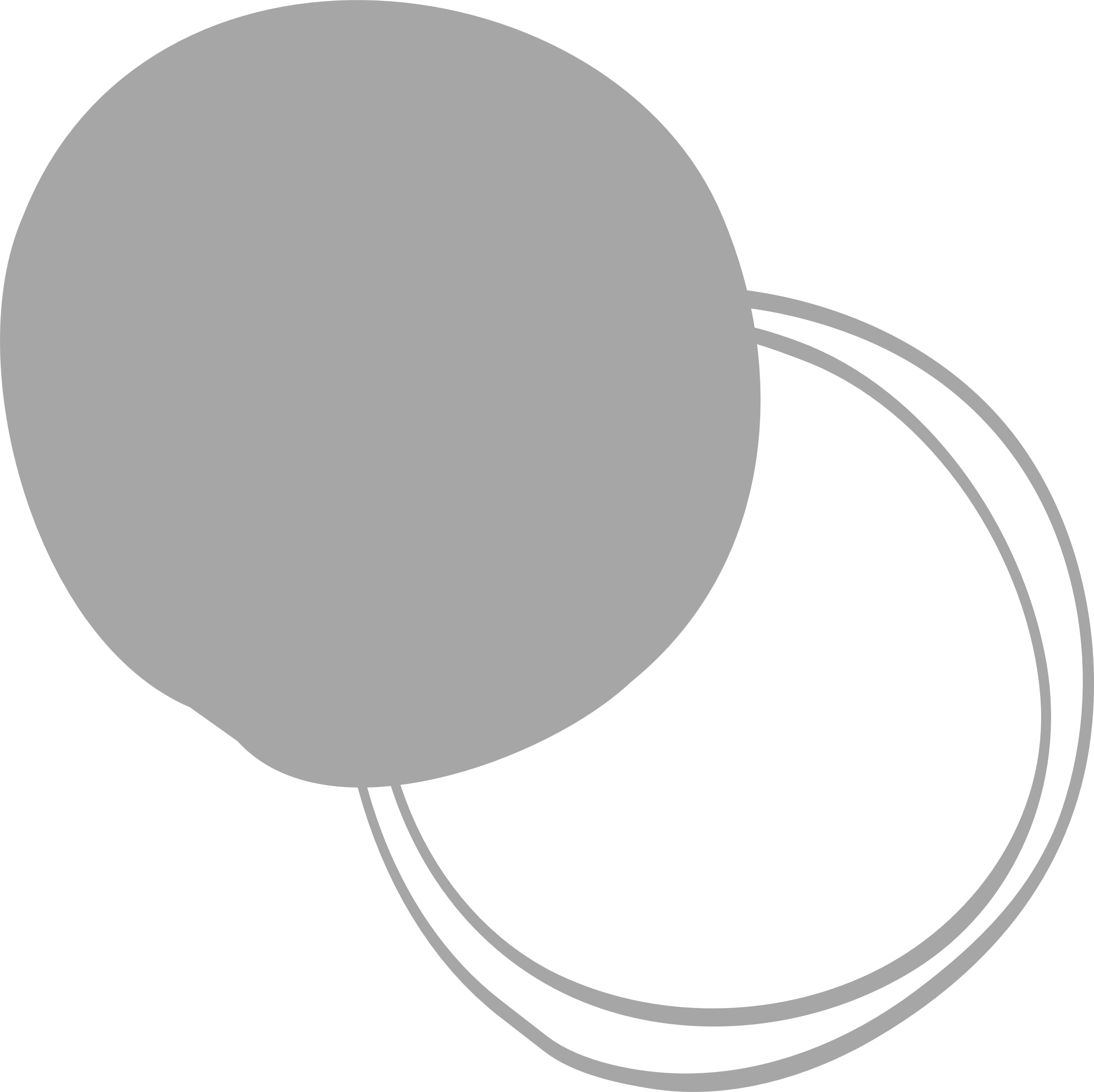 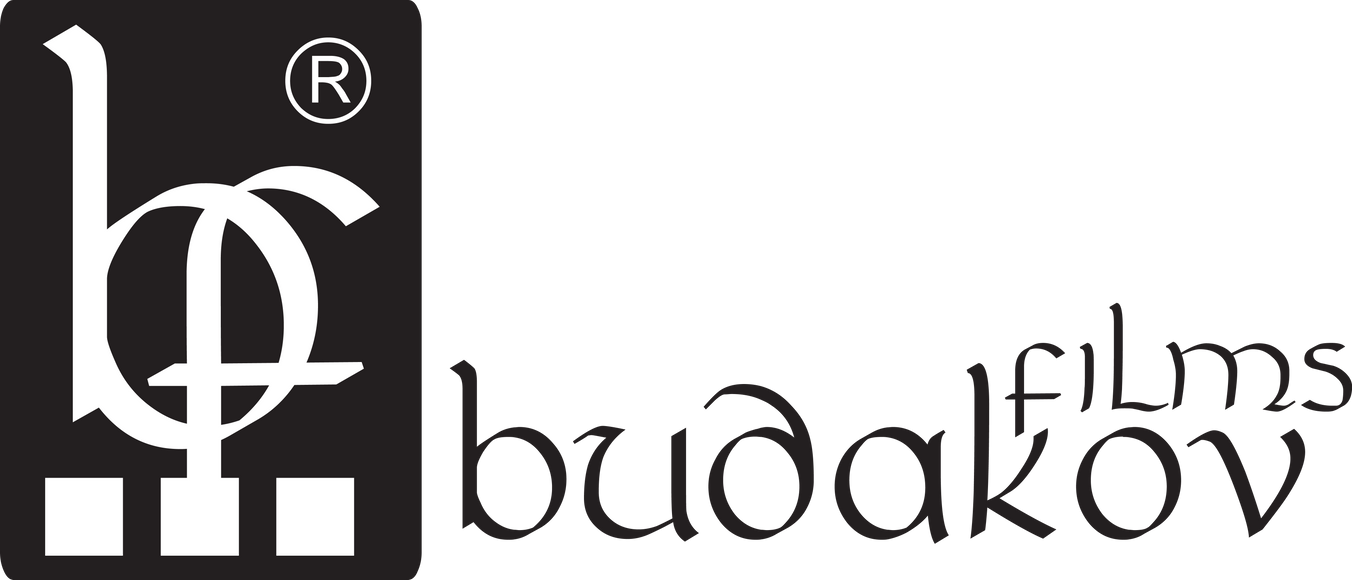 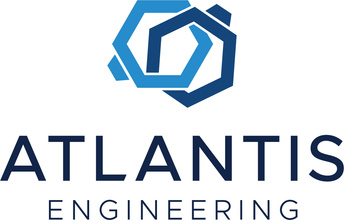 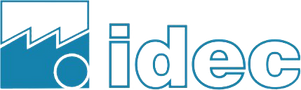 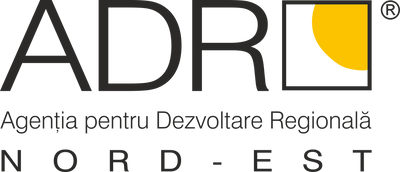 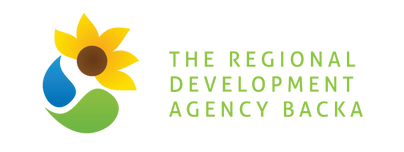 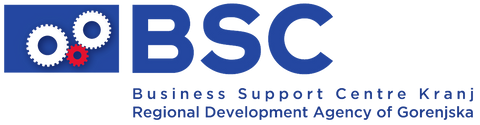 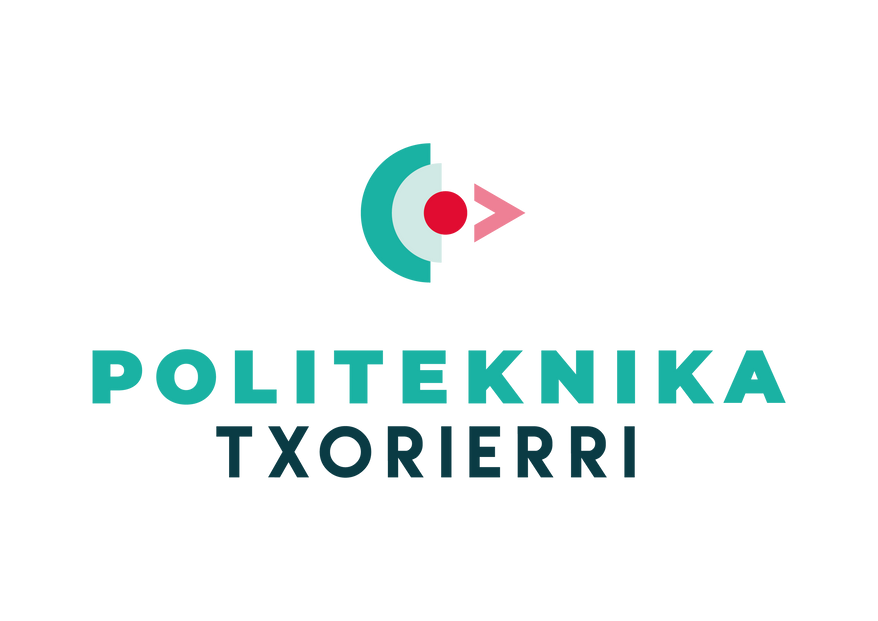 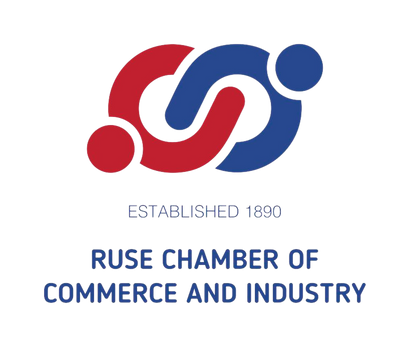 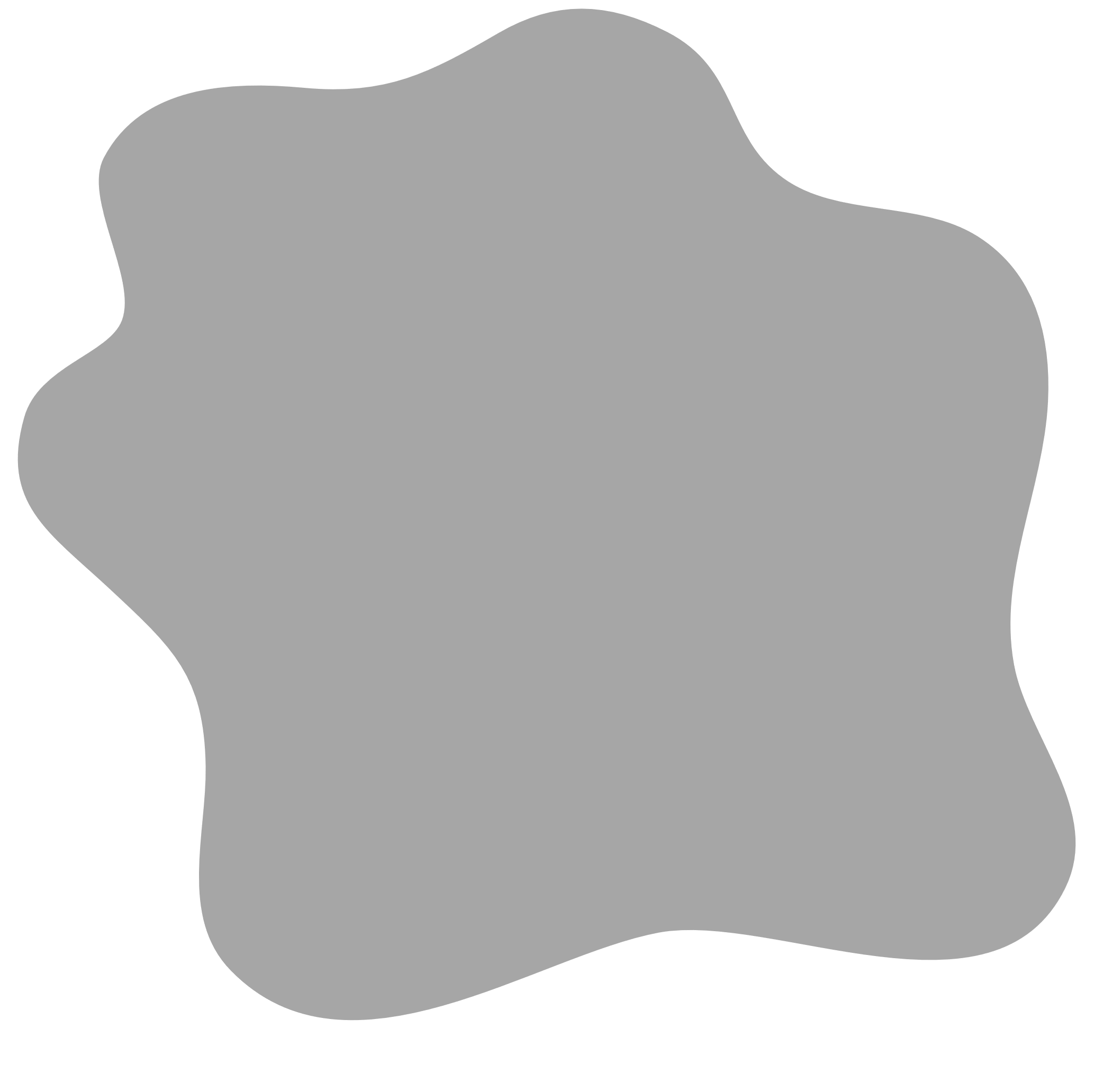 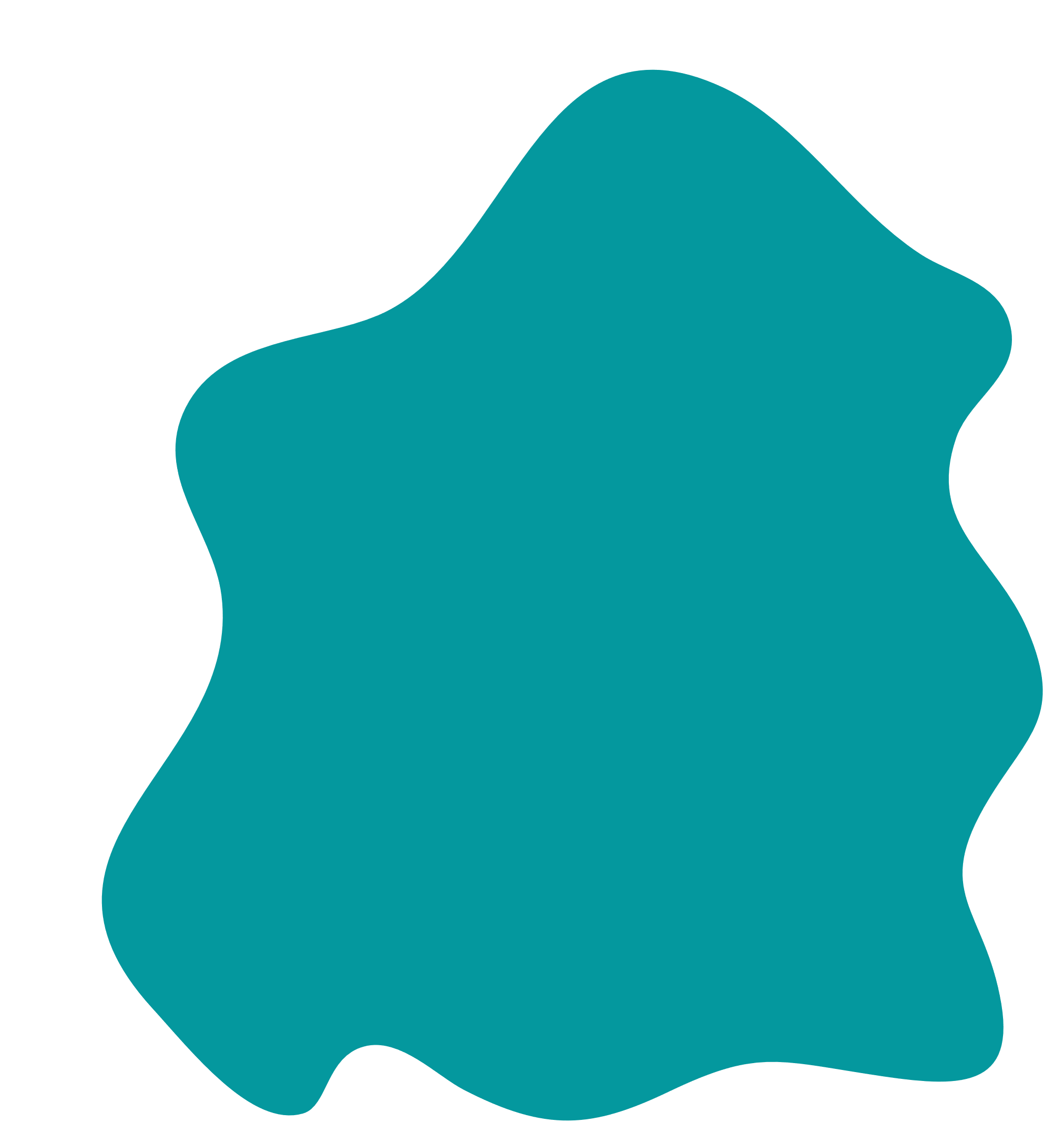 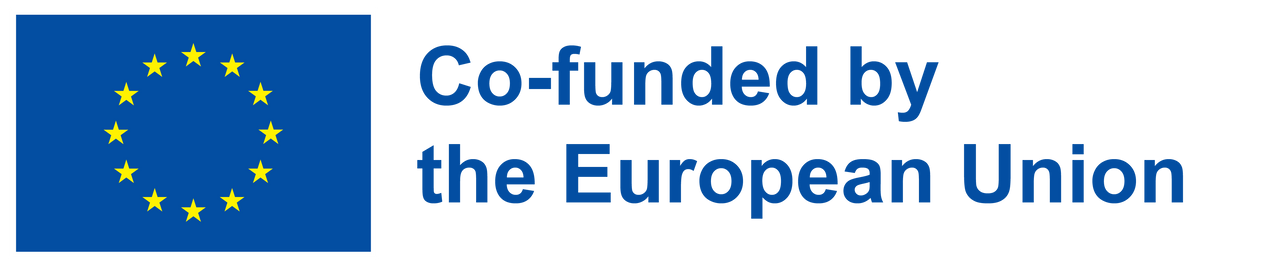 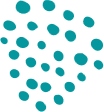 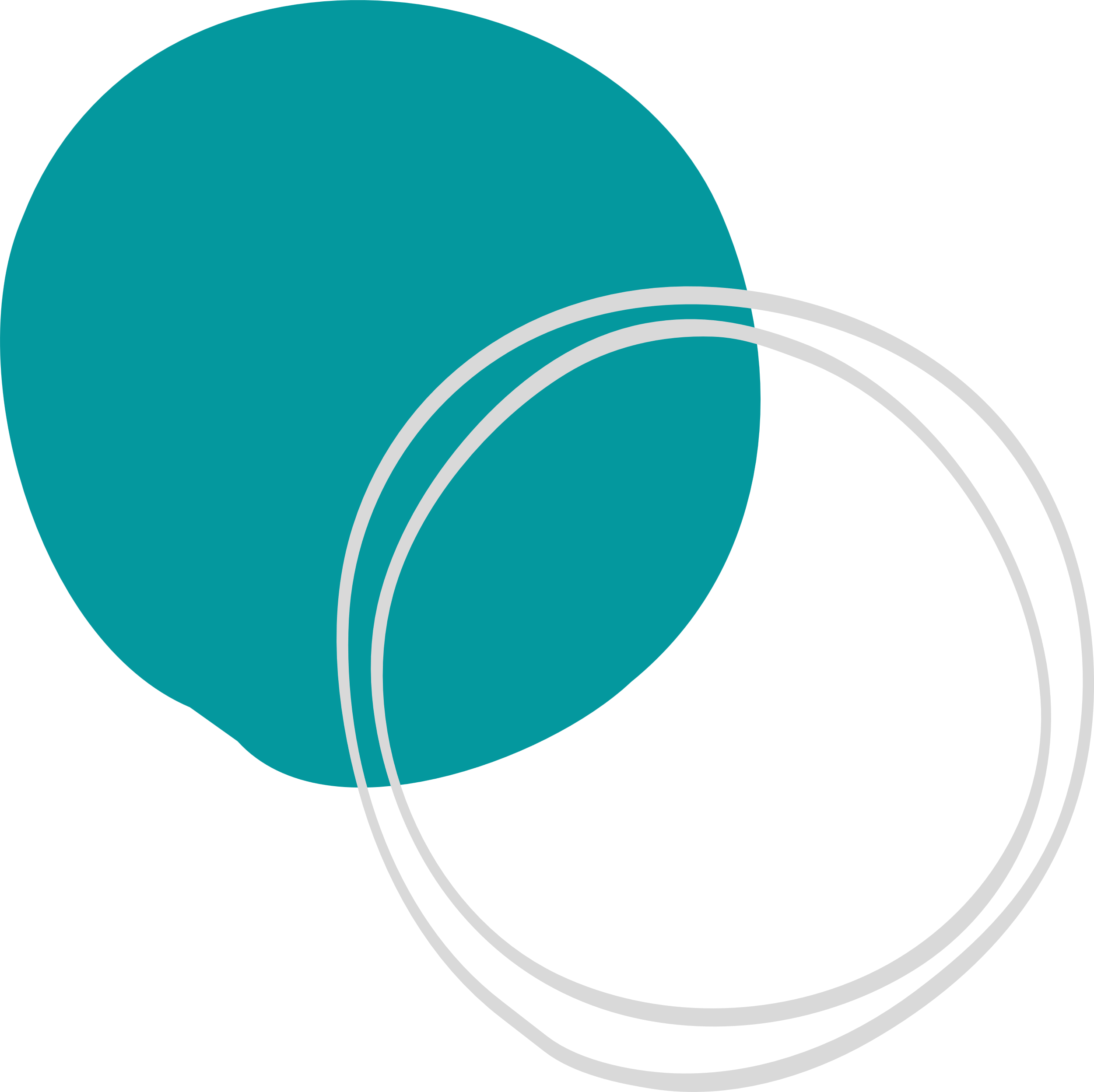 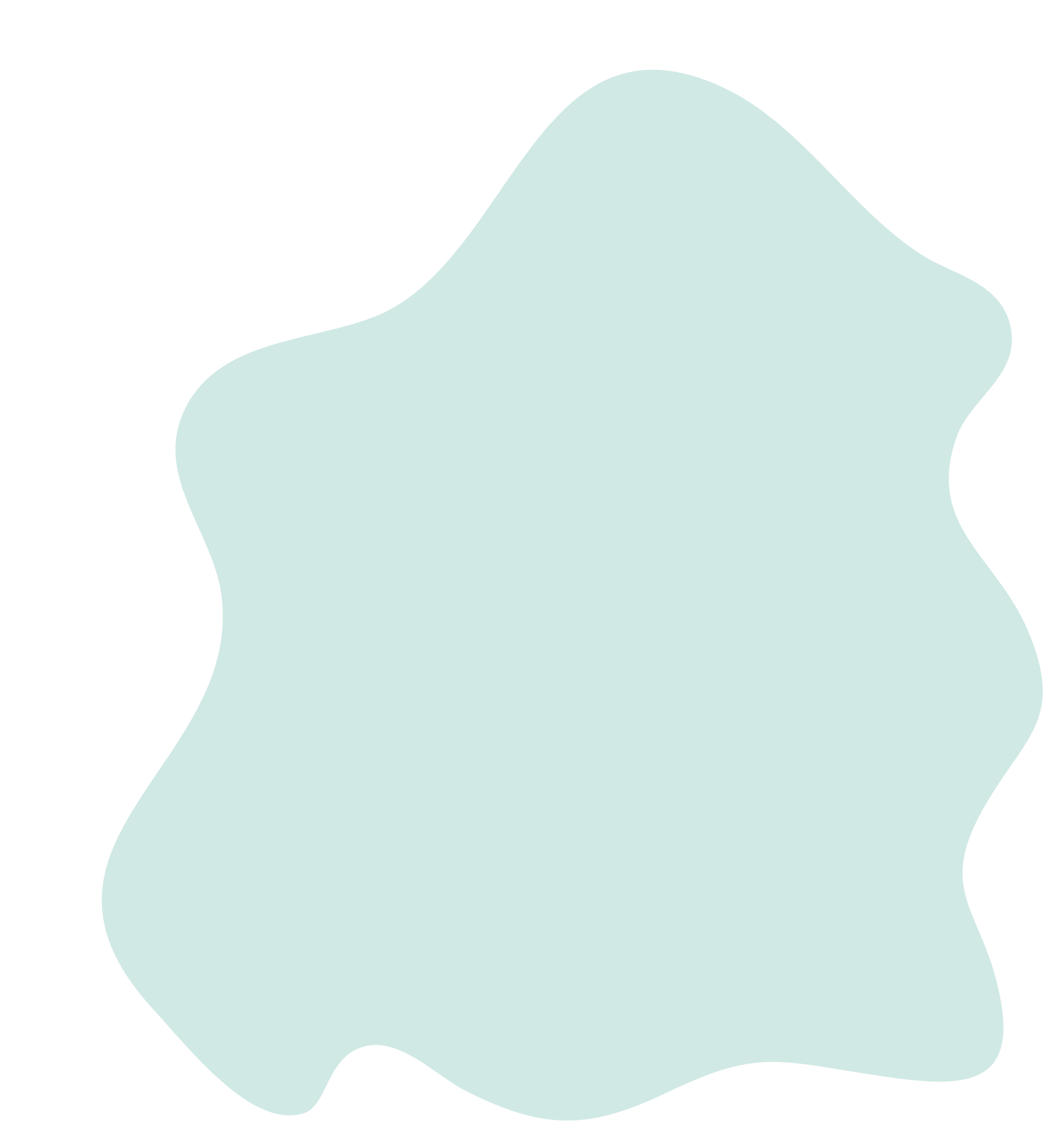 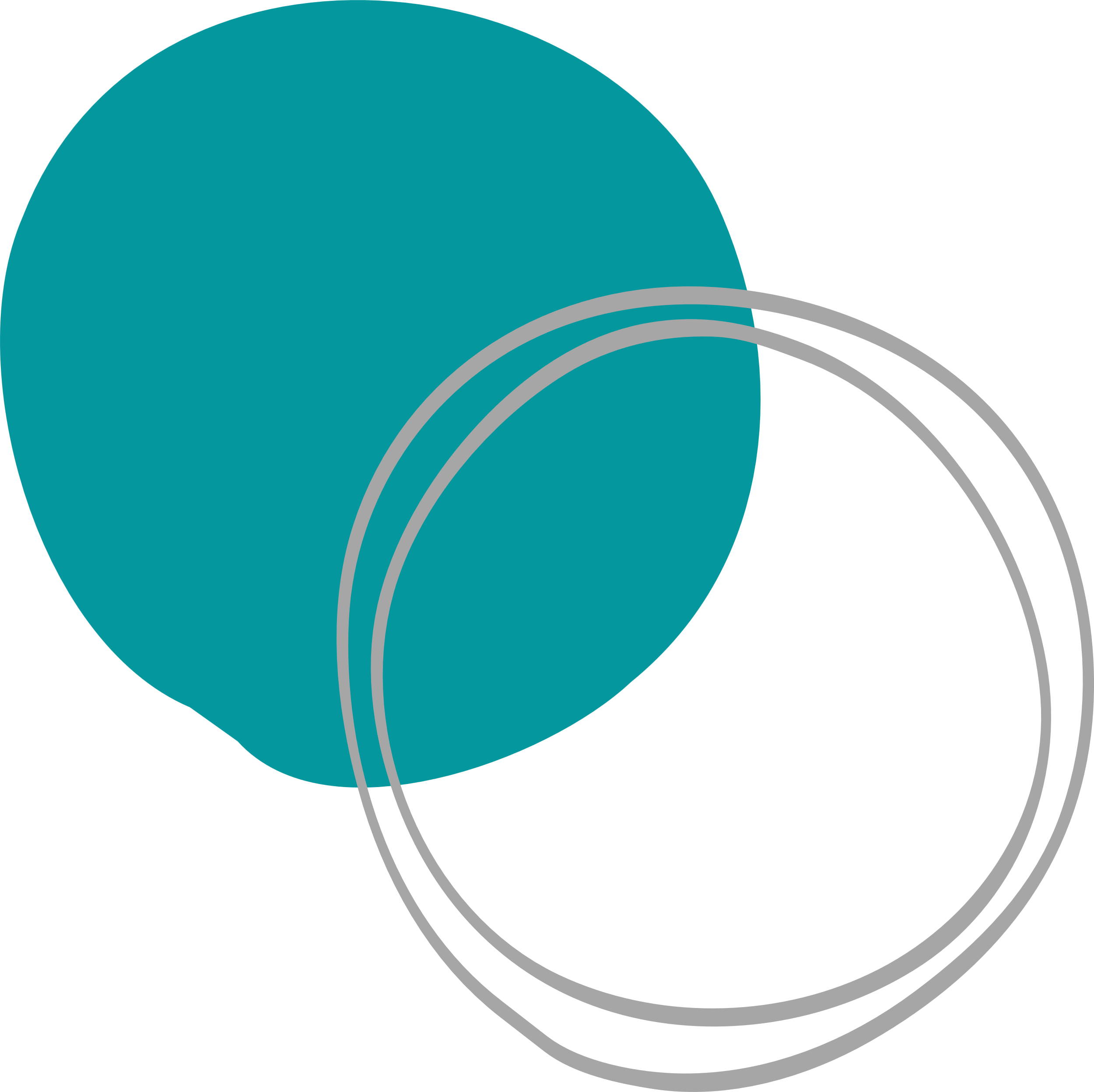 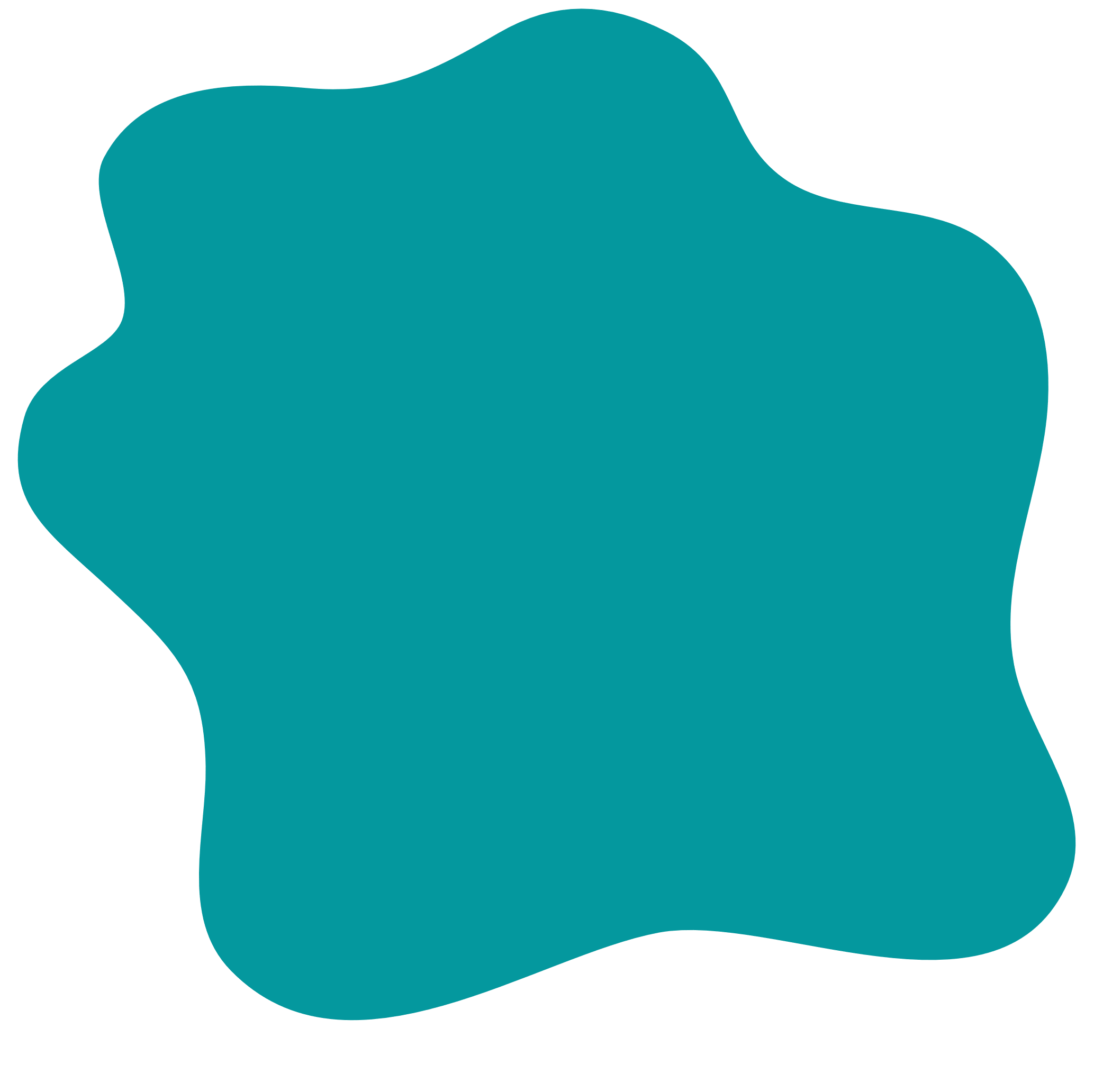 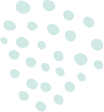 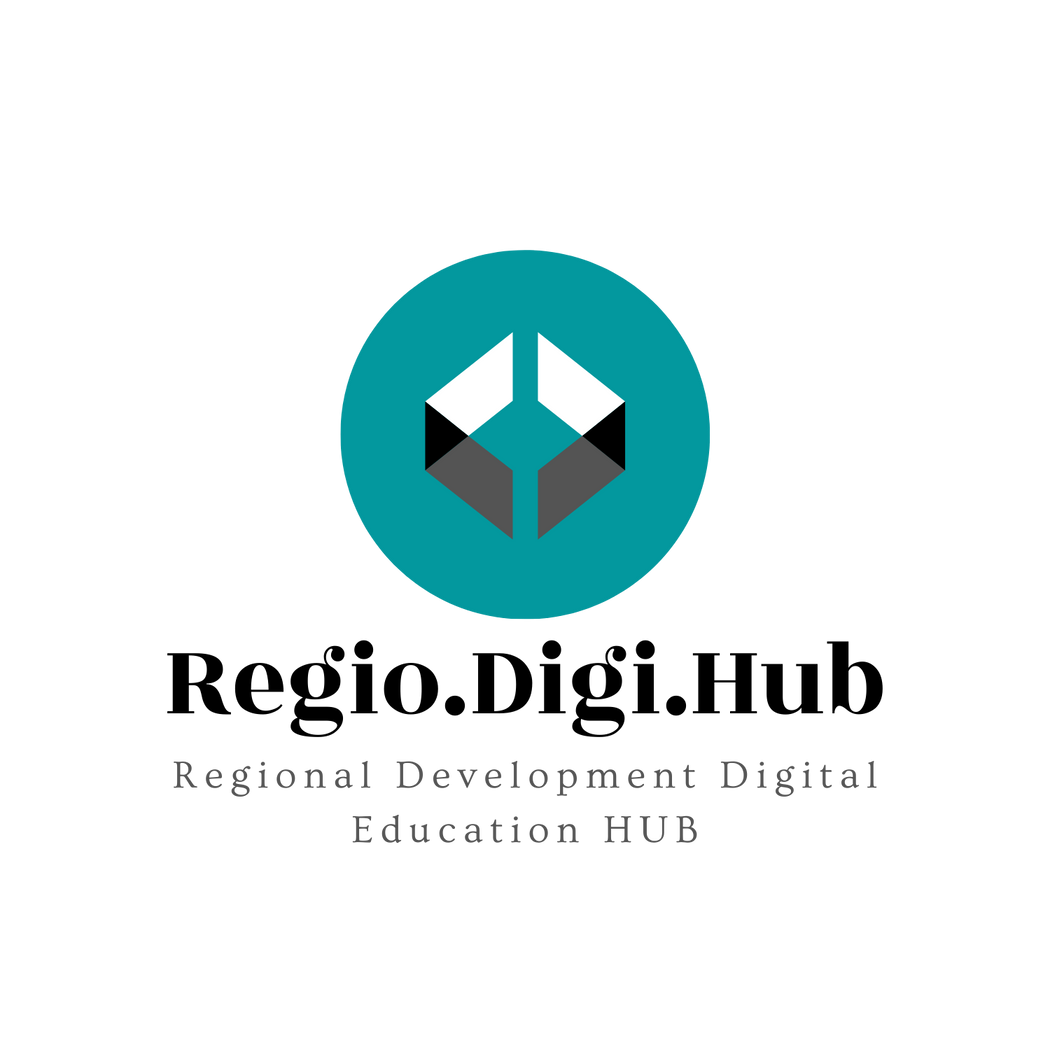 01
VSEŽIVLJENJSKO UČENJE
02
VSEŽIVLJENJSKO UČENJE ORODJA GOOGLE
03
SPREMMBA ZNANJ
Vsebine
04
NADGRADNJA ZNANJ
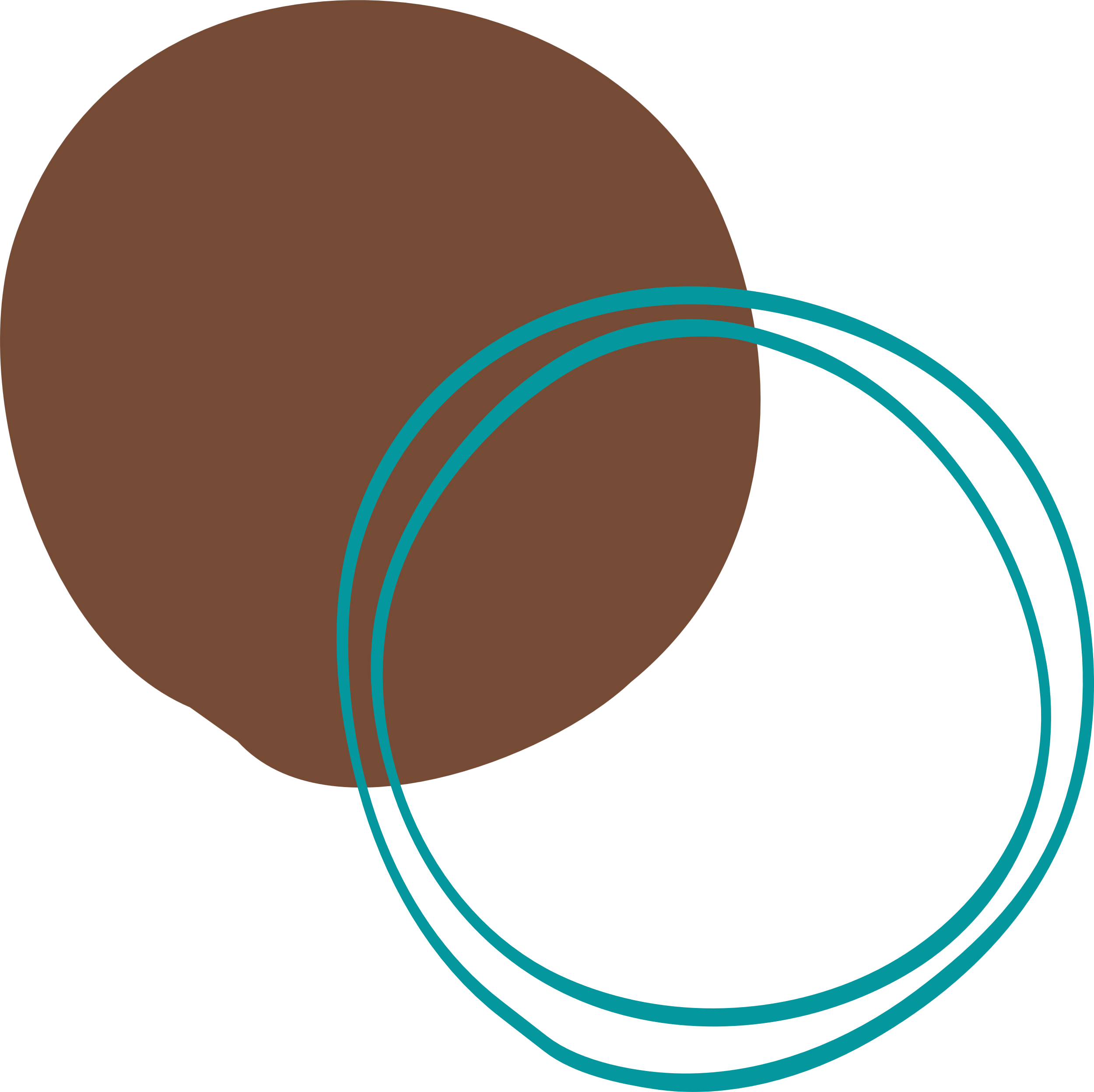 05
PODJETJA, KI VLAGAJO V PREKVALIFIKACIJO/NADGRADNJO ZNANJ
06
PREKVALIFIKACIJA/NADGRADNJA USPOSOBLJENOSTI DELOVNE SILE.
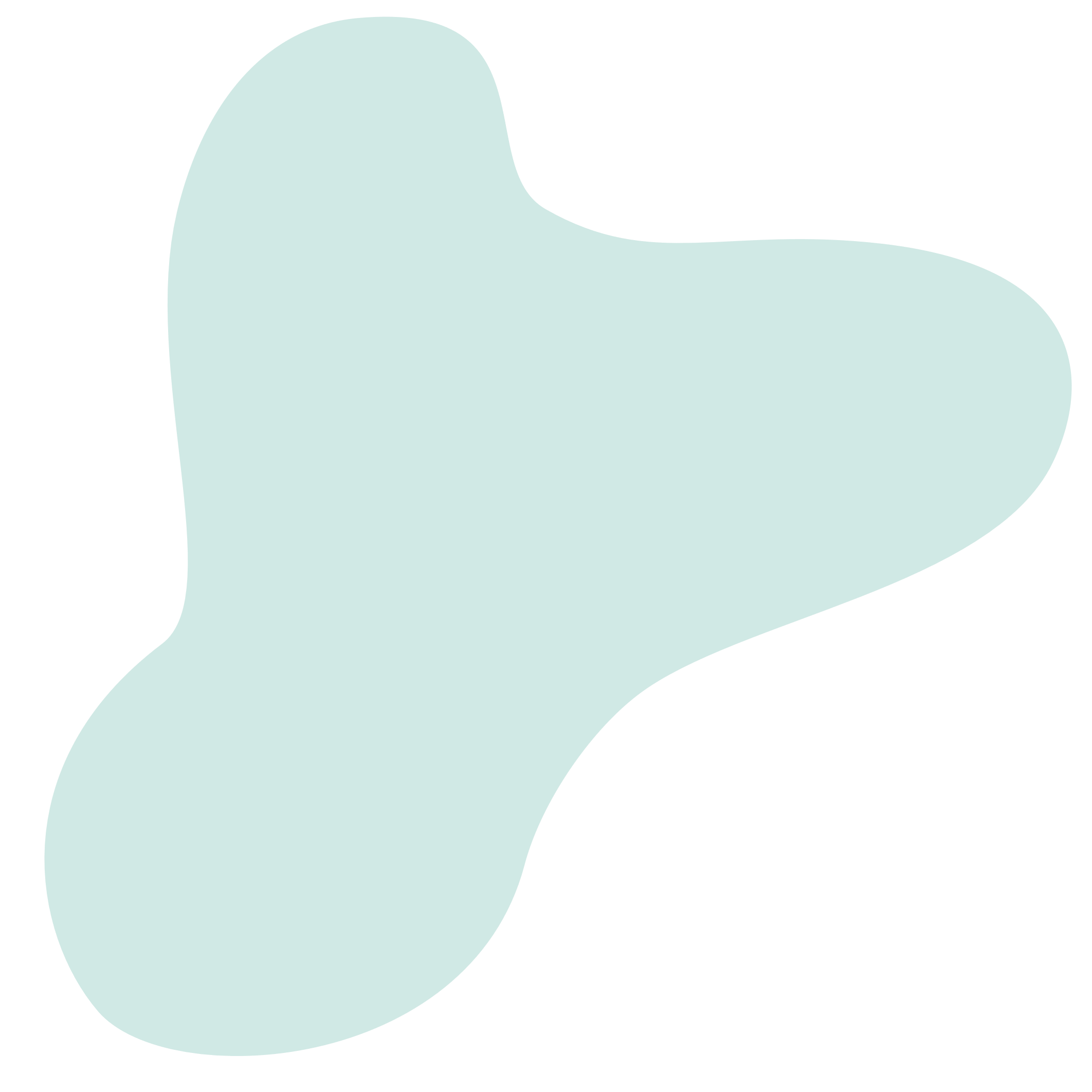 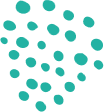 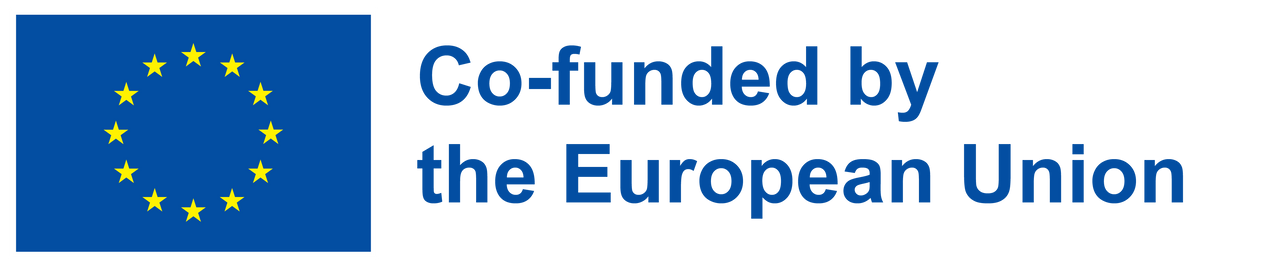 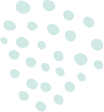 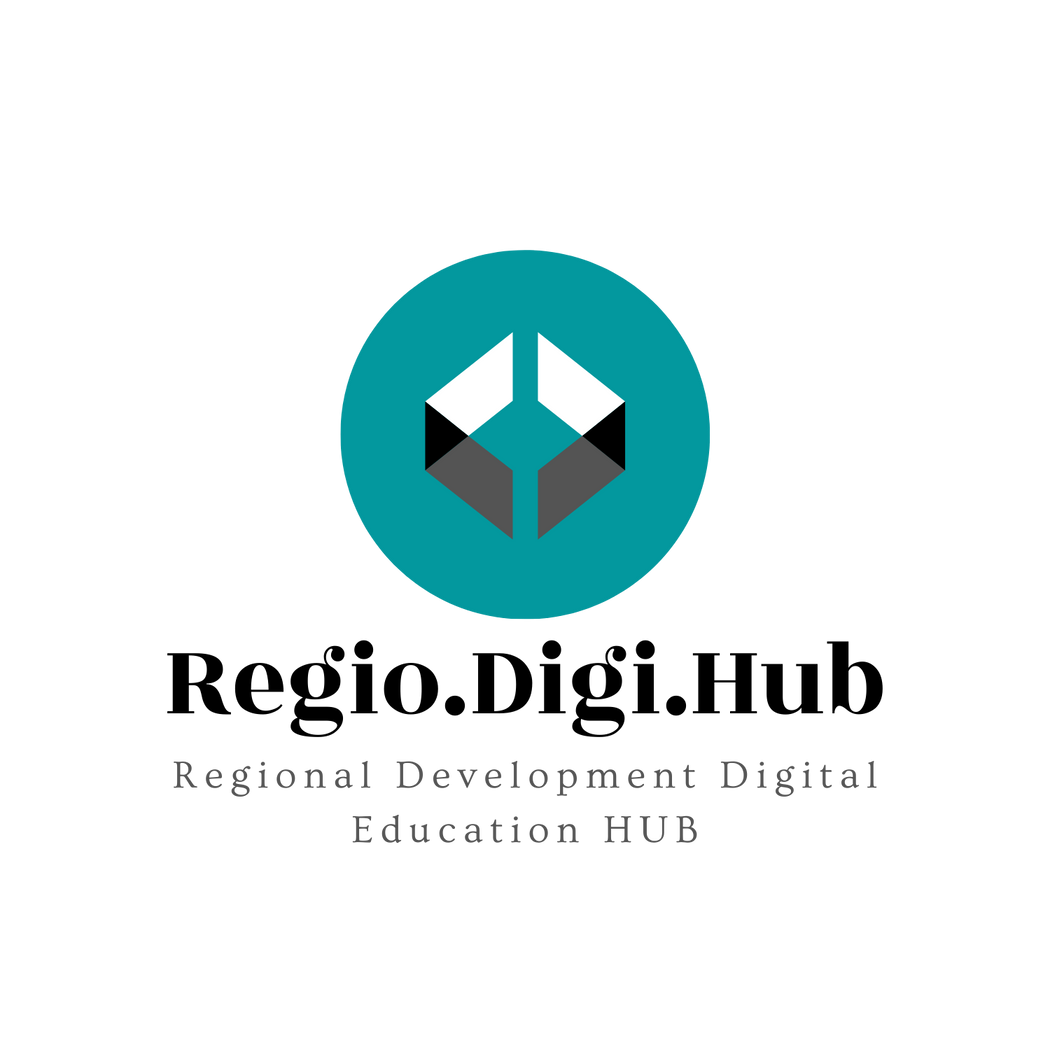 01 – Kaj je vseživljenjsko učenje
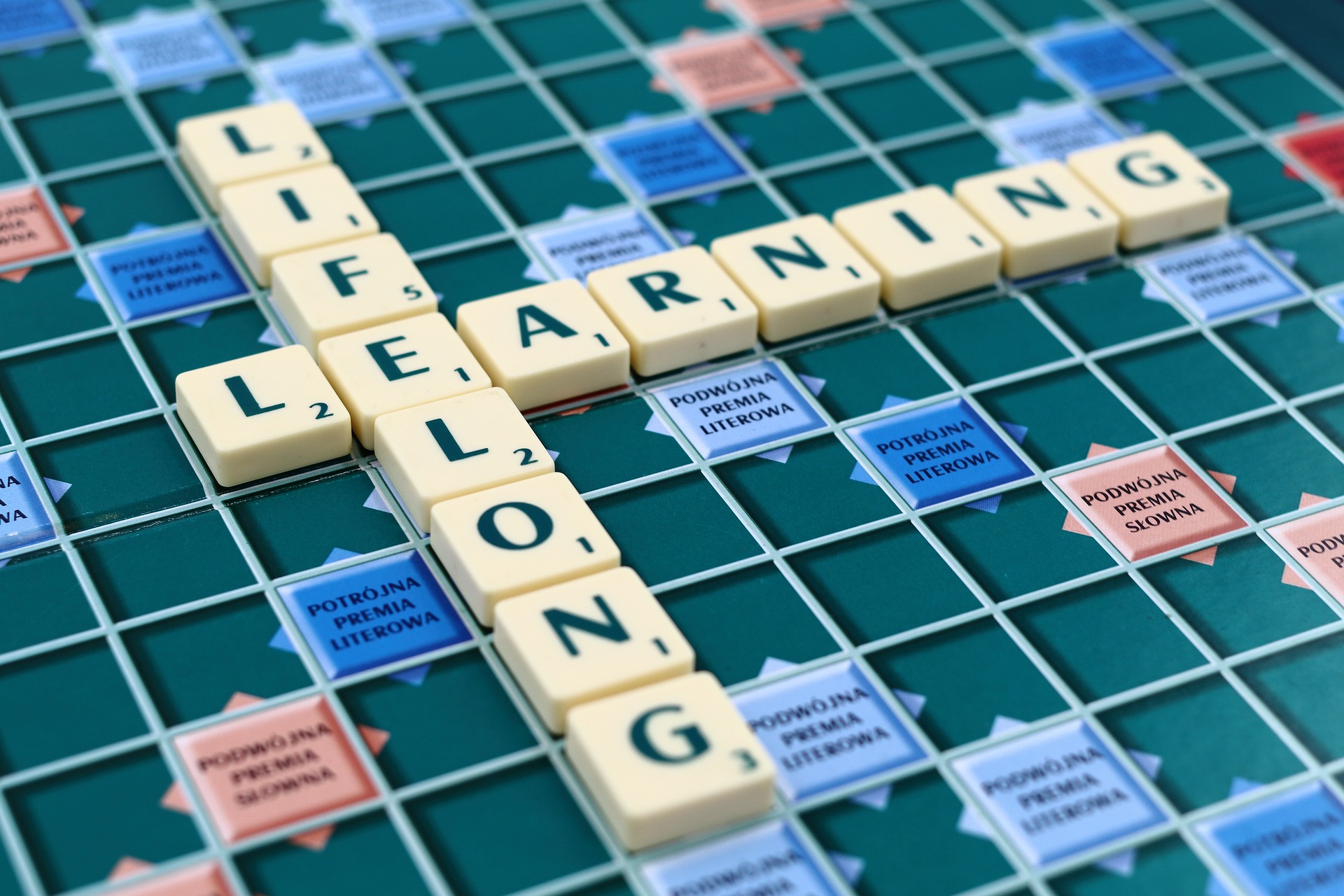 Splošno znano je, da se svet okoli nas hitro razvija, zato moramo gojiti filozofijo nenehnega razvoja in izboljšav, da bi sledili tej realnosti. V 21. stoletju se moramo vsi učiti vse življenje. Da bi ohranili konkurenčno prednost pri vsem, kar počnemo, moramo svoje znanje nenehno ohranjati sveže in ostro.
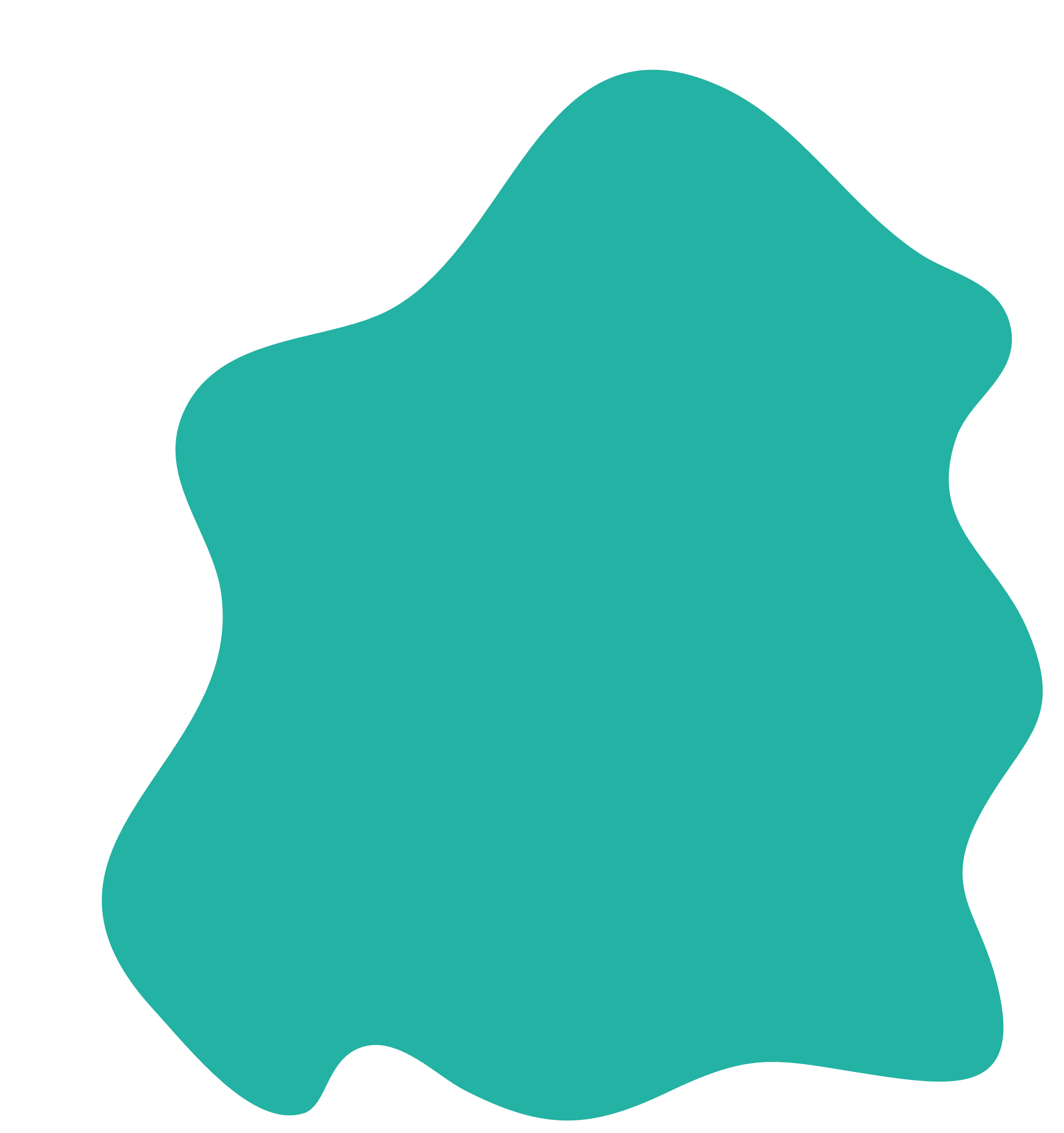 Source: pixabay
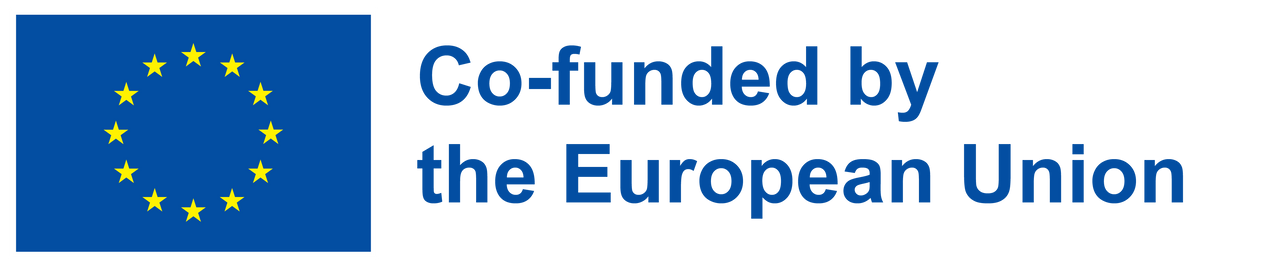 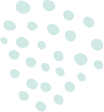 .
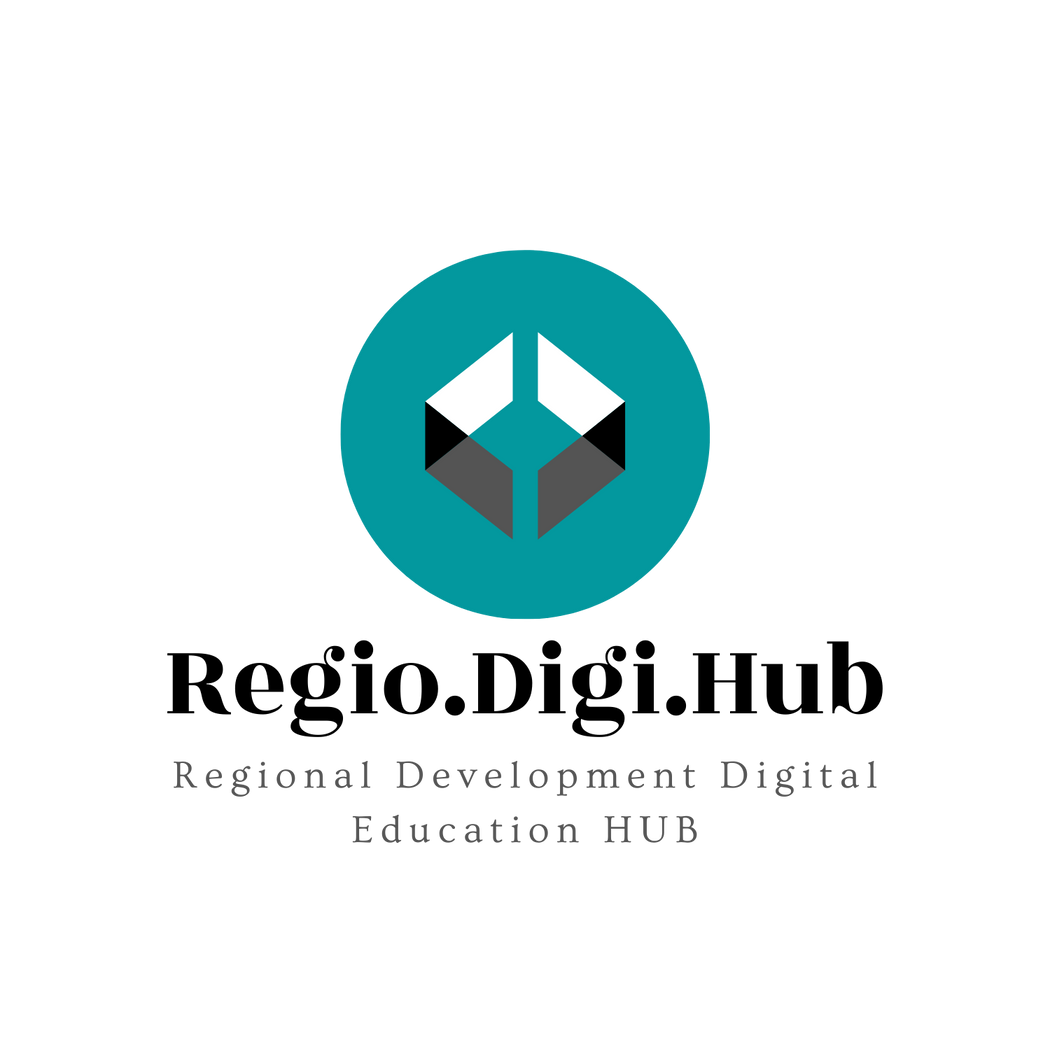 01 – Kaj je vseživljenjsko učenje (Video)
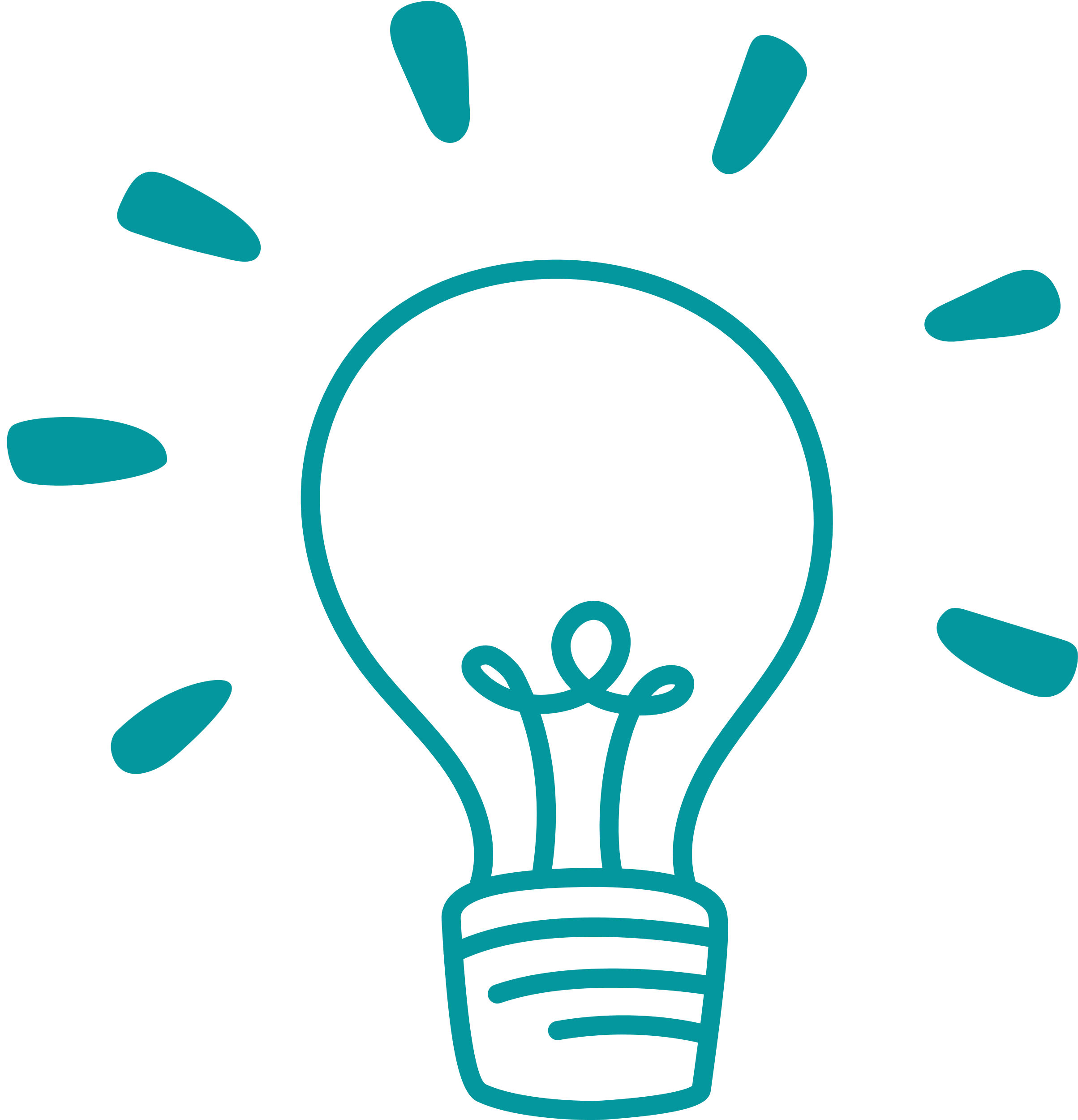 Referenca za video: https://www.youtube.com/watch?v=NljvcJUoNt4
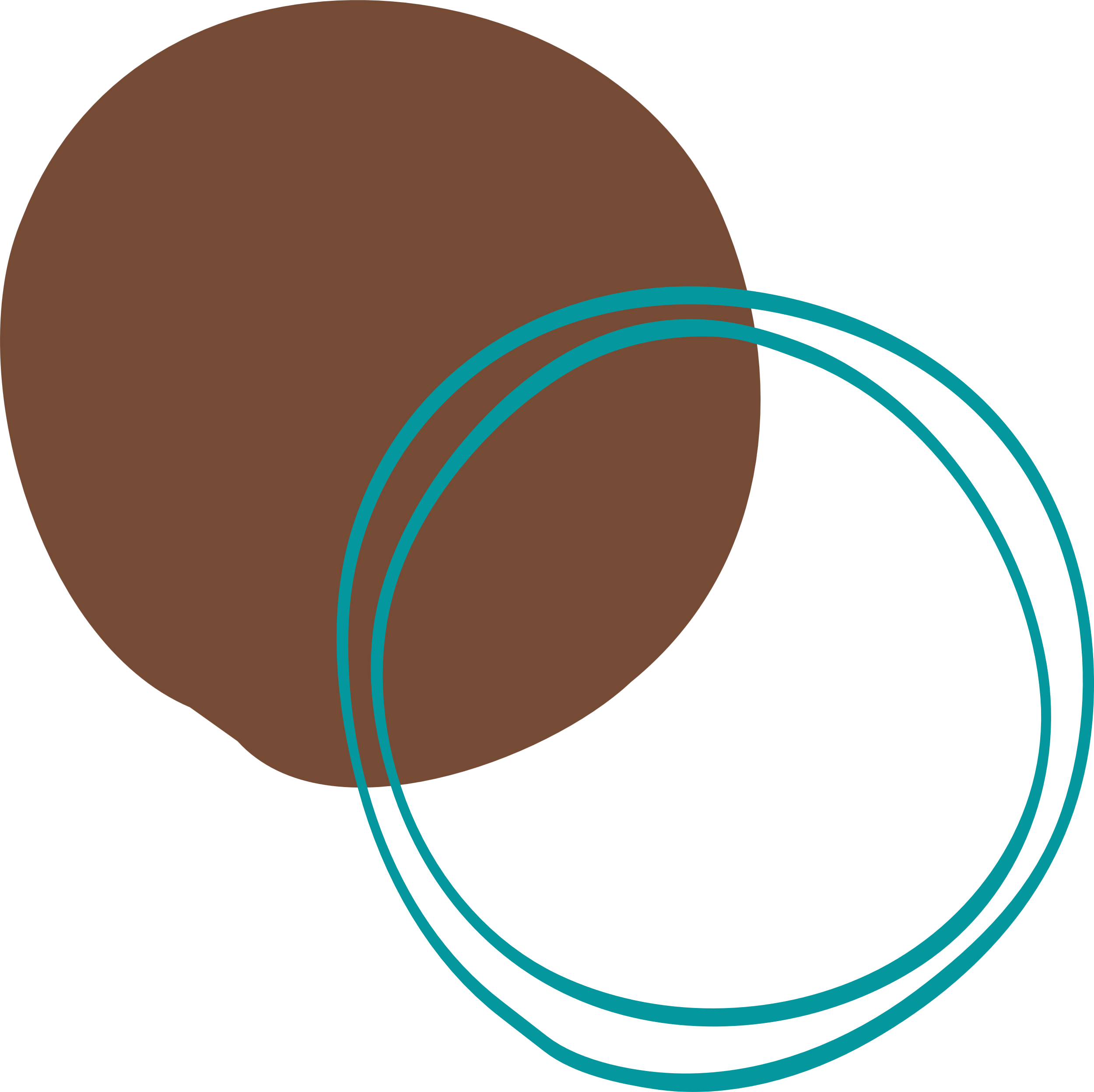 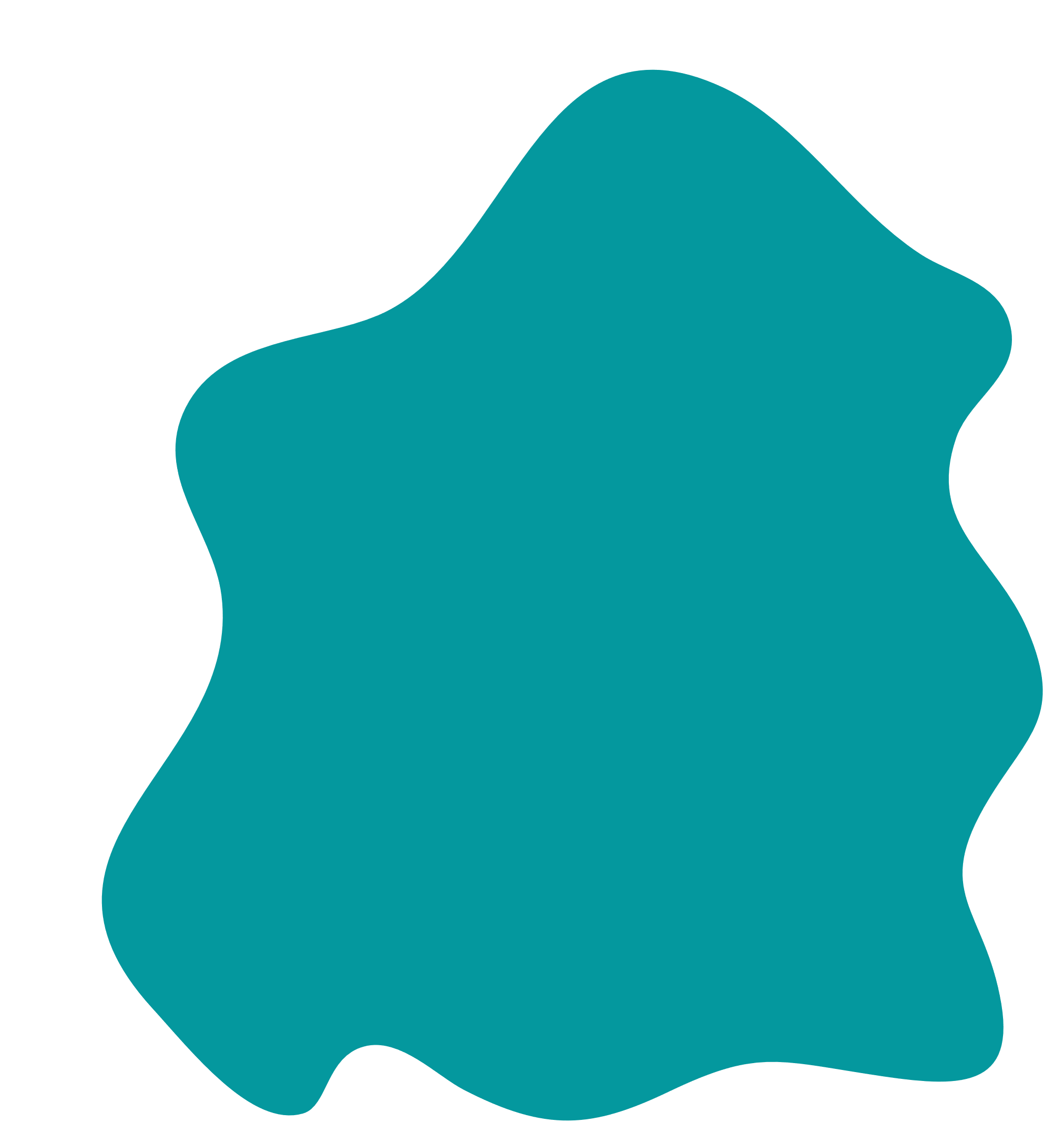 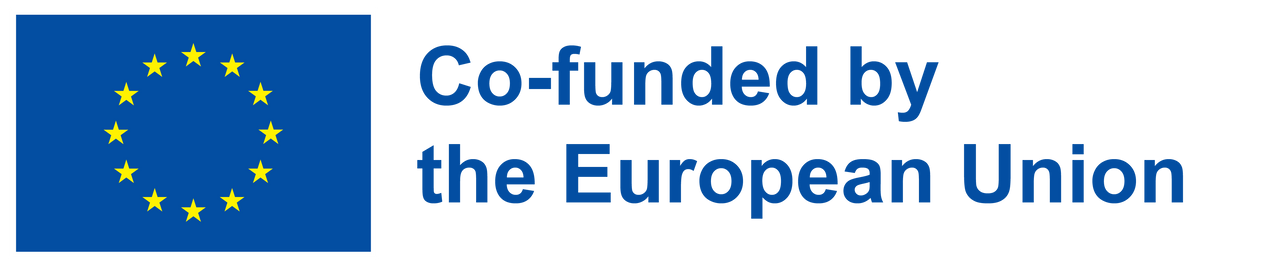 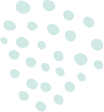 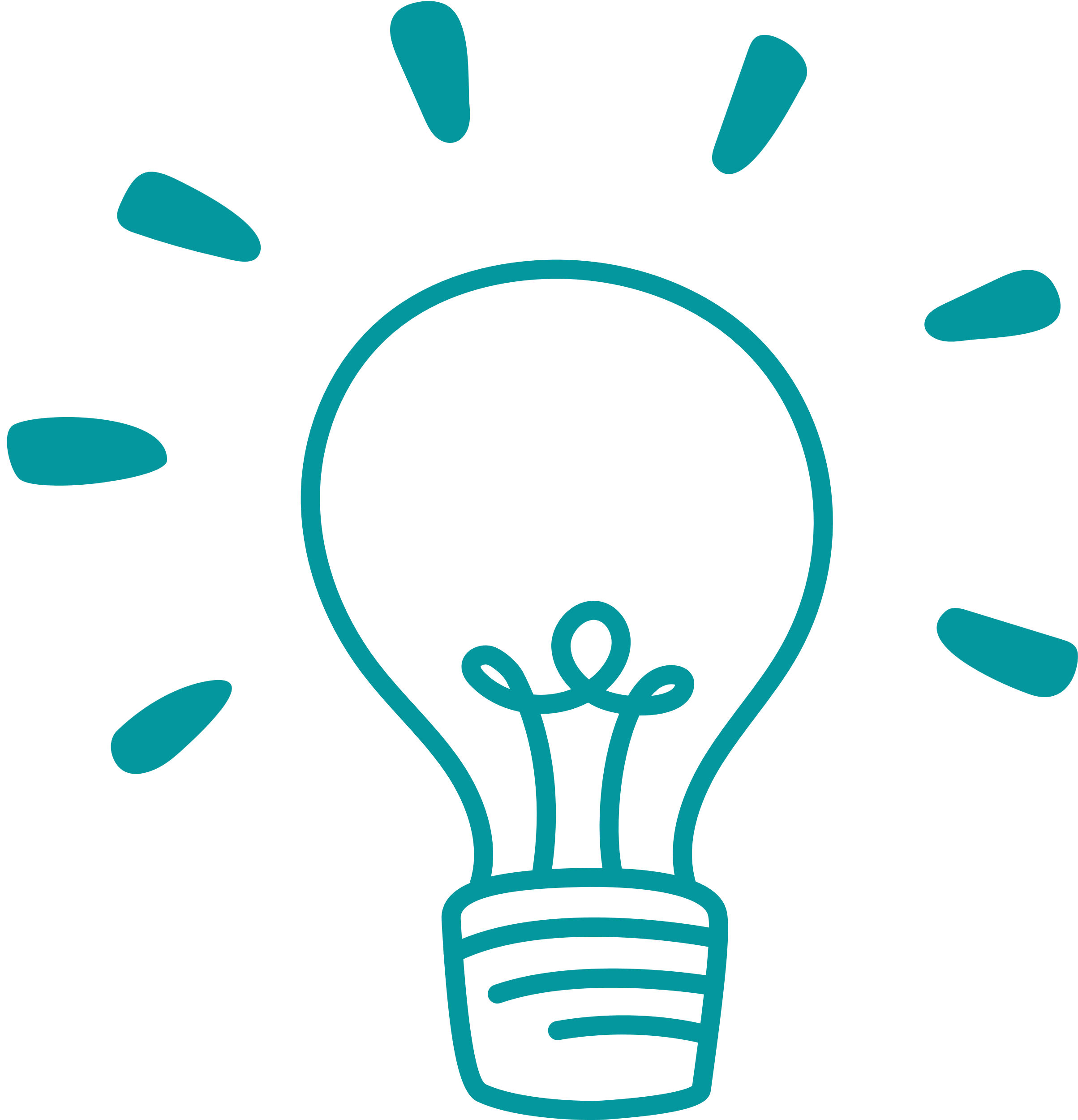 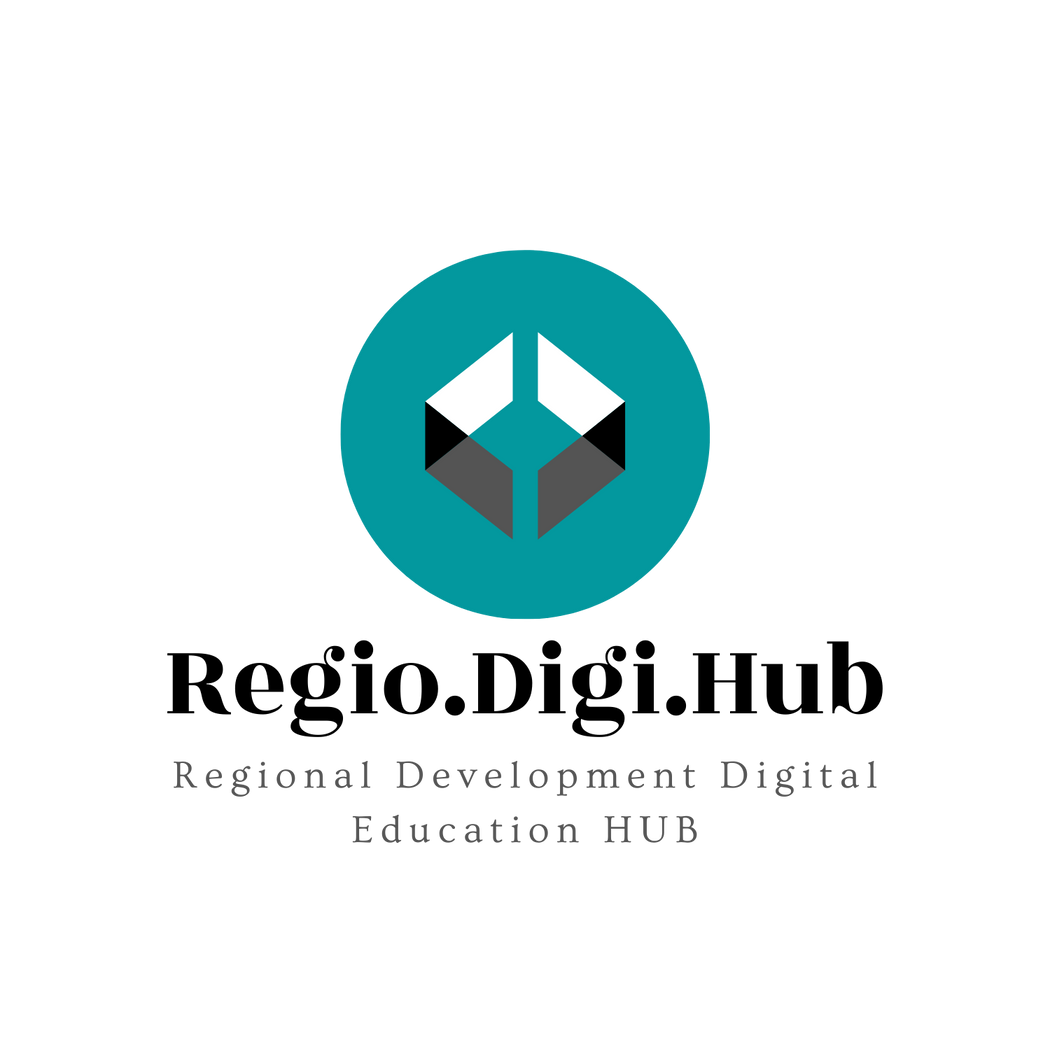 “Če načrtujete naslednje leto, vzgojite koruzo, če načrtujete naslednje desetletje, vzgojite drevo, če načrtujete prihodnje življenje, vzgojite človeka.“ – Guanzi, kitajski filozov in politik
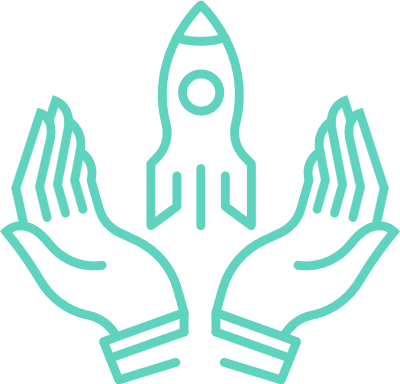 01 – Pomen Vseživljenjskega učenja
Vsakdo se uči vse življenje! Otroci se naučijo govoriti ali hoditi. Odrasli se učijo uporabljati tablični računalnik ali šivati obleko.
Vseživljenjsko učenje temelji na nekaj temeljnih sestavinah, ki so:
Kontinuiteta
Ustvarjalnost
Učenje, kako se učiti samega sebe
Vseživljenjsko učenje nam lahko pomaga pri doseganju osebne izpolnitve in zadovoljstva, ne glede na to, ali sledimo osebnim interesom in hobijem ali poklicnim ciljem.
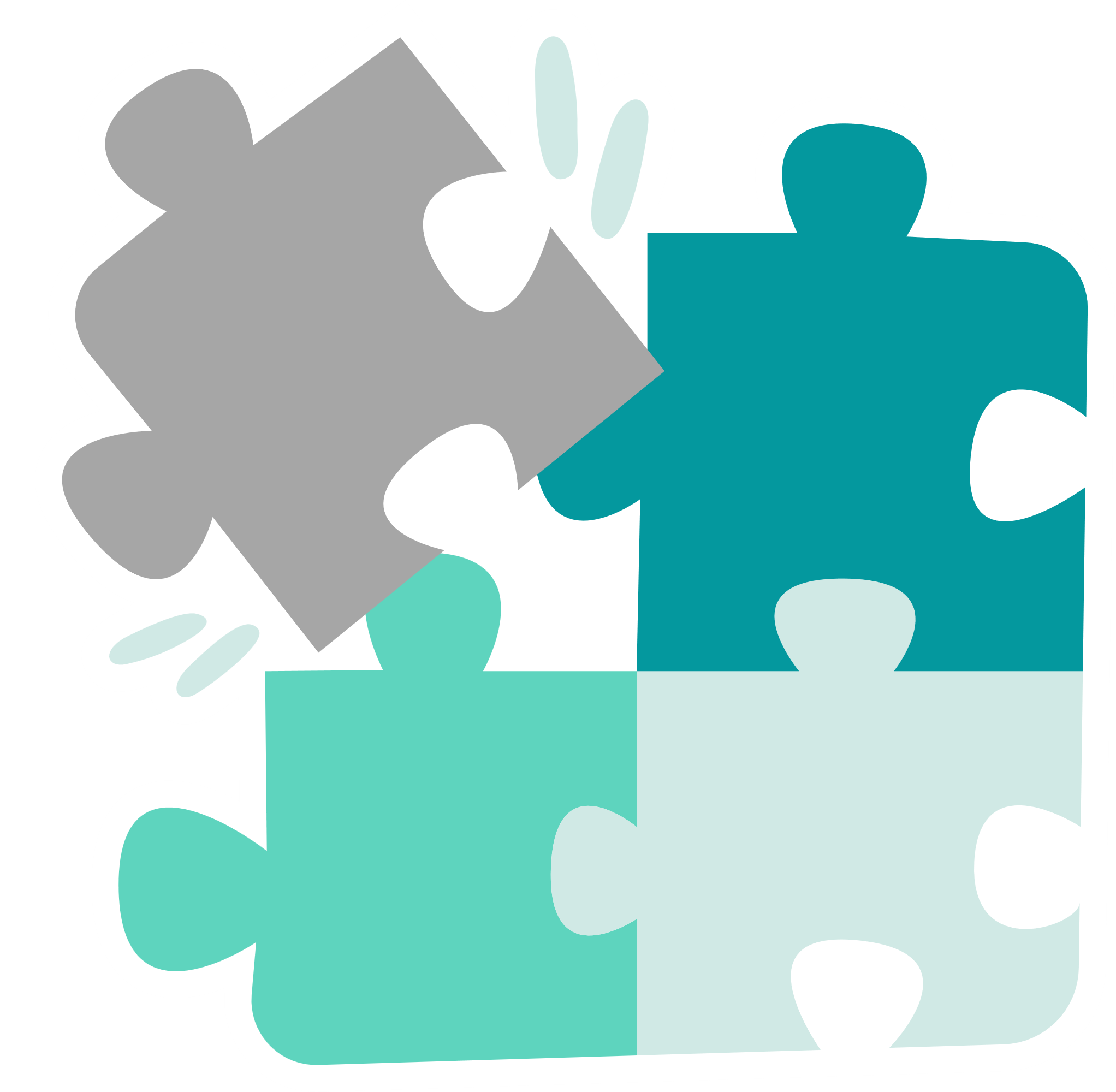 Vseživljenjsko učenje je raven, ki so jo ljudje danes dosegli zaradi vključenosti v izobraževalni sistem. Ljudje se morajo prilagoditi današnjim razmeram in spremembam.
S pozornostjo na ideje in cilje, ki nas motivirajo, nas spodbuja k izboljšanju kakovosti življenja in občutka lastne vrednosti. Priznava, da imamo ljudje naravno željo po raziskovanju, učenju in rasti.
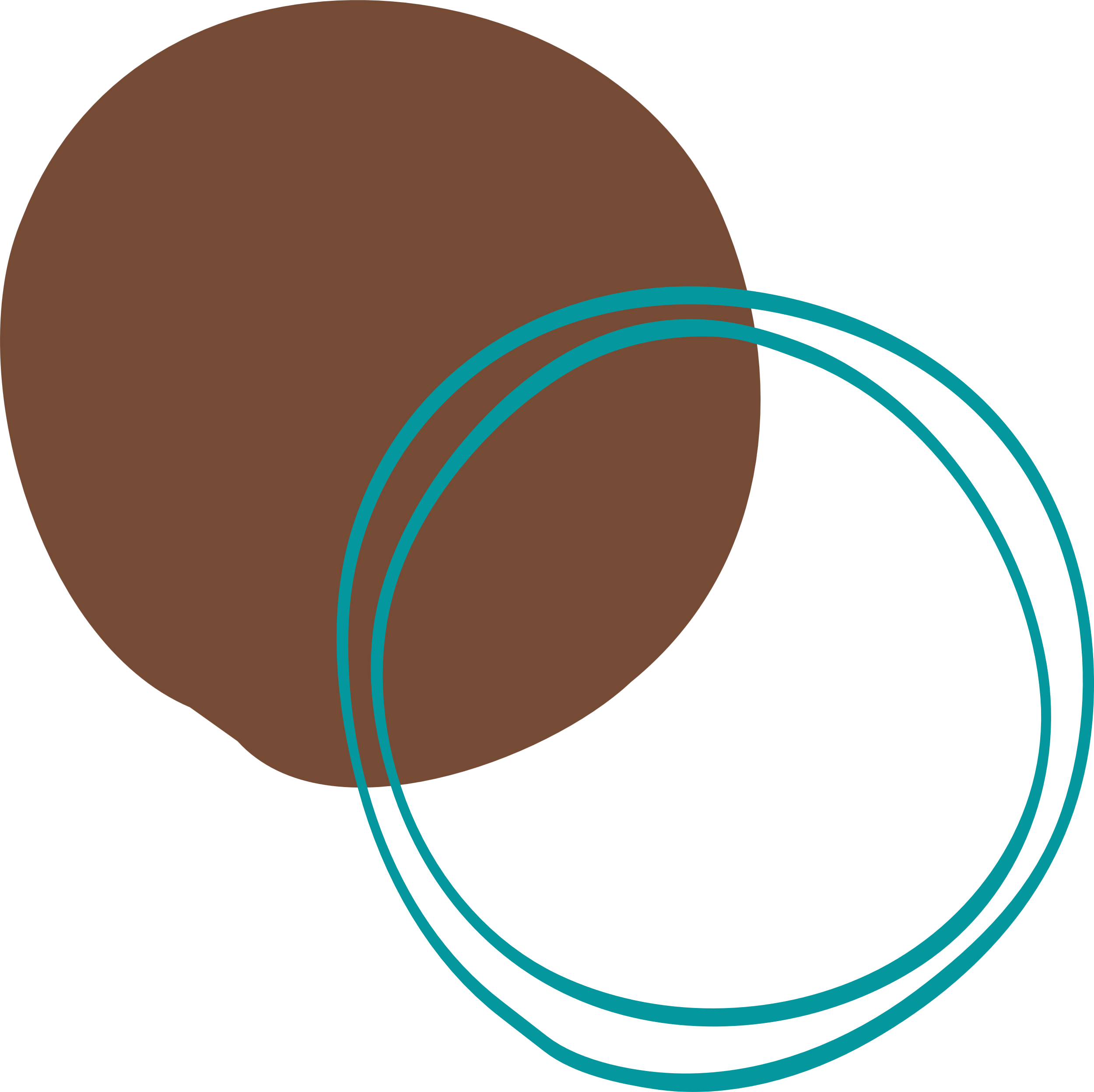 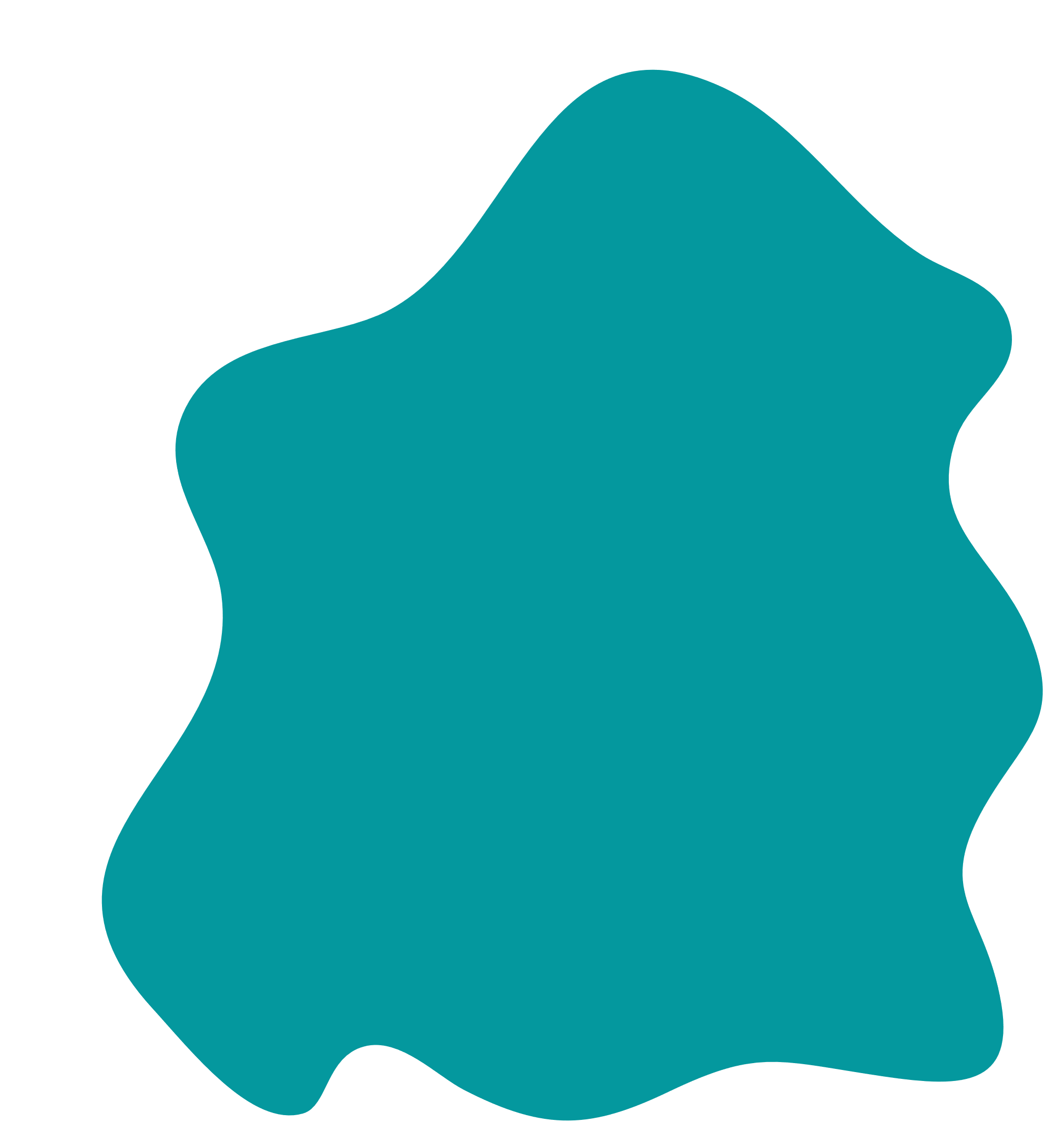 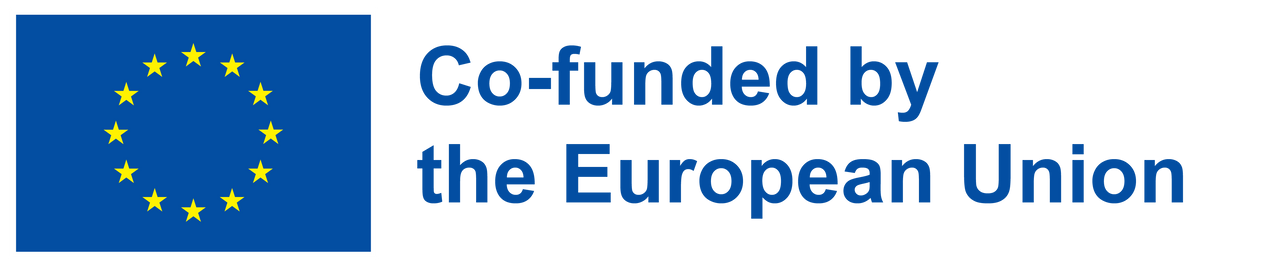 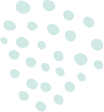 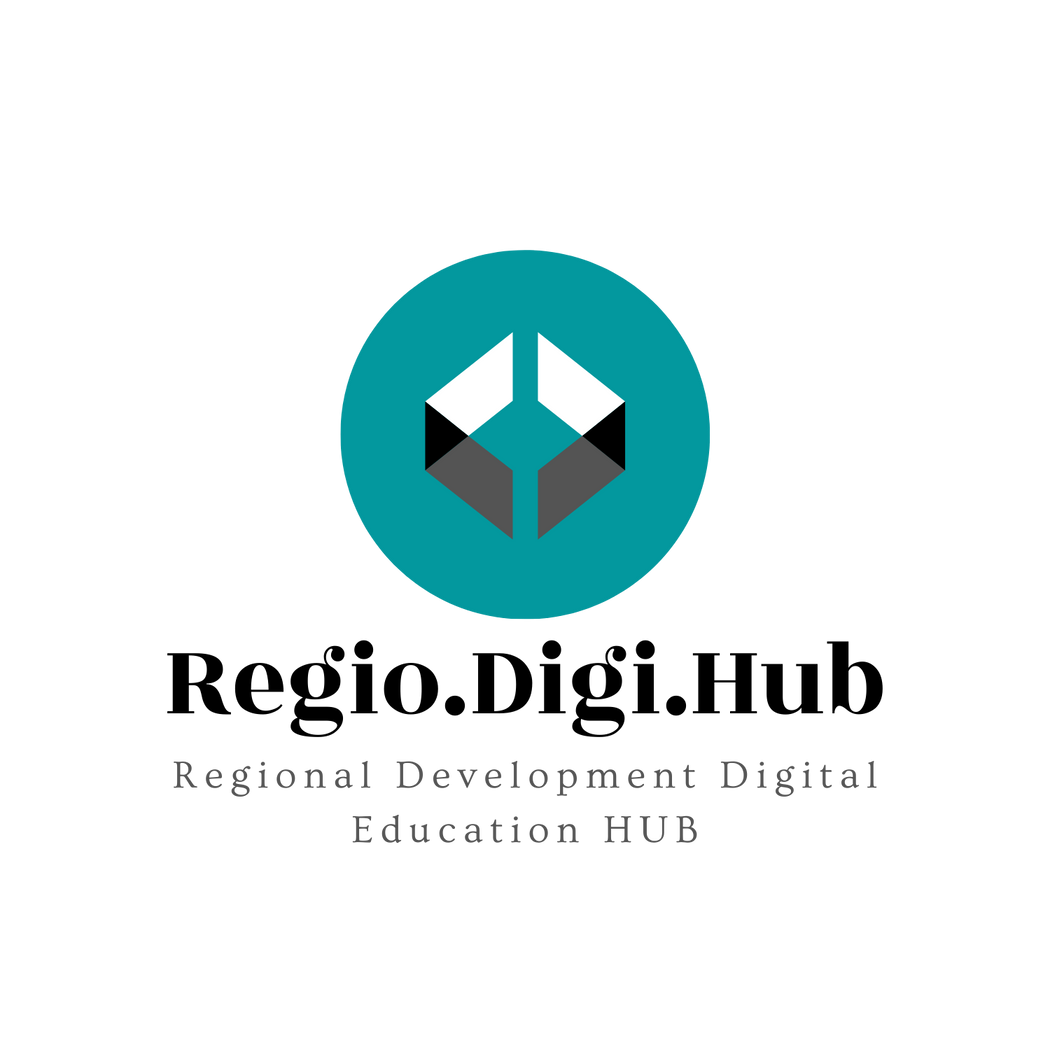 01 – Koristi vseživljenskega učenja
Povečanje produktivnosti in usposobljenosti
Sodelovanje v vseživljenjskem učenju lahko poveča radovednost, kar vpliva na delovno naravnanost zaposlenih.
poveča duševno zdravje in samozavest
Bolj ko se ljudje učijo in si postavljajo izzive, bolj se krepi njihova samozavest
Izboljša zadovoljstvo strank
Spodbujanje vseživljenjskega učenja ne povečuje le motivacije zaposlenih, temveč tudi zadovoljstvo strank, saj ima posameznik zdaj nove poglede na to, kako pristopiti k svojemu poklicu.
Spodbujanje sodelovalnega delovnega okolja
Kadar imajo zaposleni priložnost za učenje, to pogosto storijo tako, da se seznanijo z medsebojnimi odgovornostmi pri delu. Tako pridobijo globlje razumevanje oddelkov, ki niso njihovi, in to spodbuja timsko delo.
Poveča se stopnja zvestobe zaposlenih
Ko korporacija vlaga čas v svoje delavce, jih spodbuja, da pri njej delajo dlje časa. Zaposleni razvijejo samozavest in zaupanje v delodajalca, če se počutijo cenjene.
Referenca za video: https://www.youtube.com/watch?v=QVysbQ82C8s
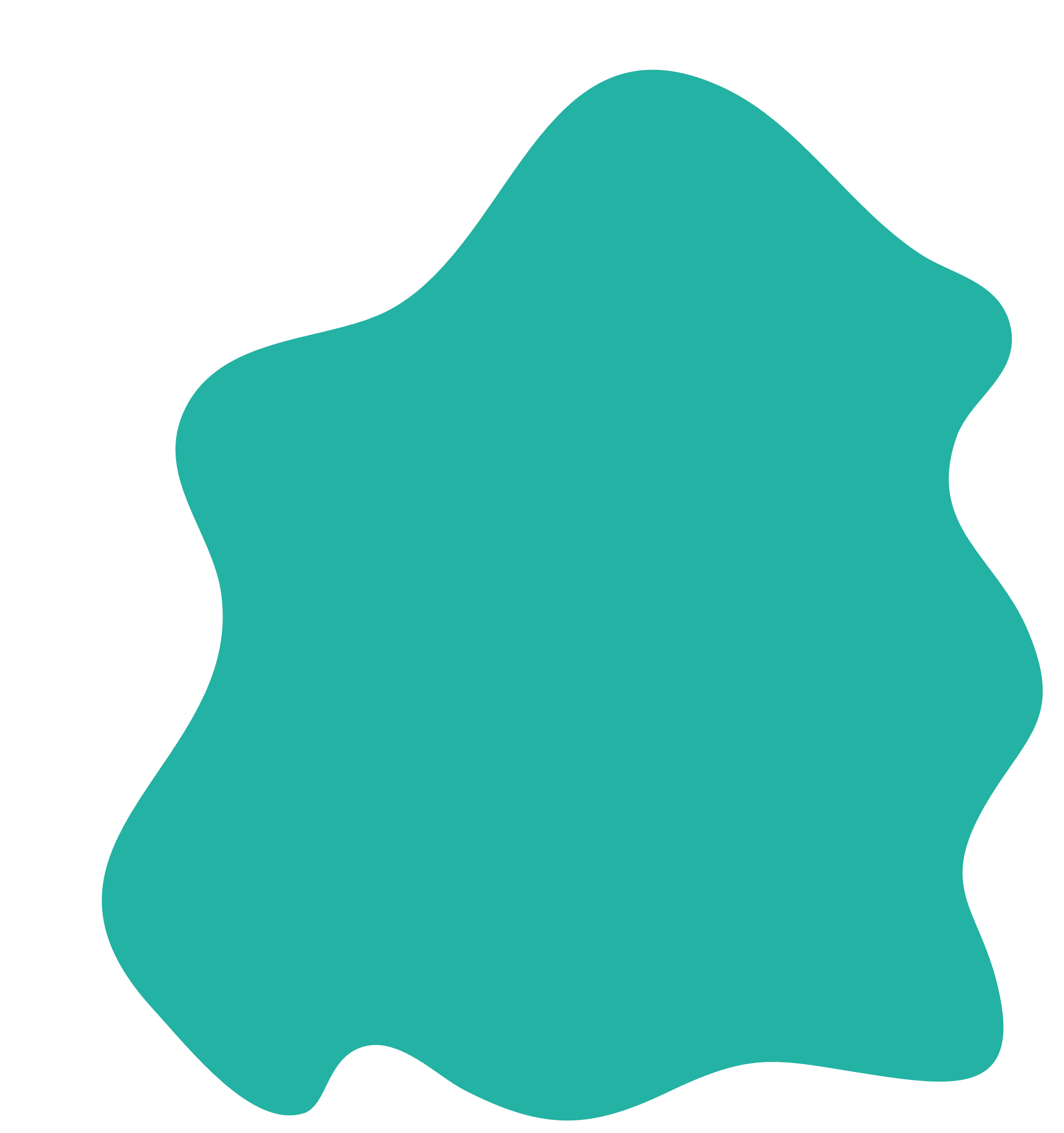 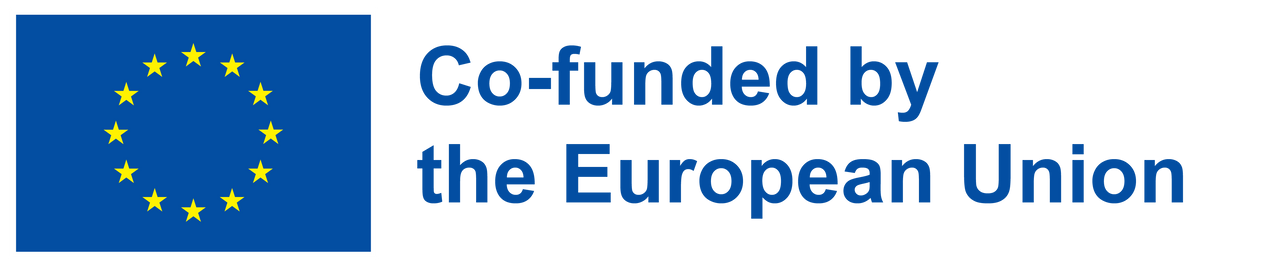 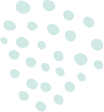 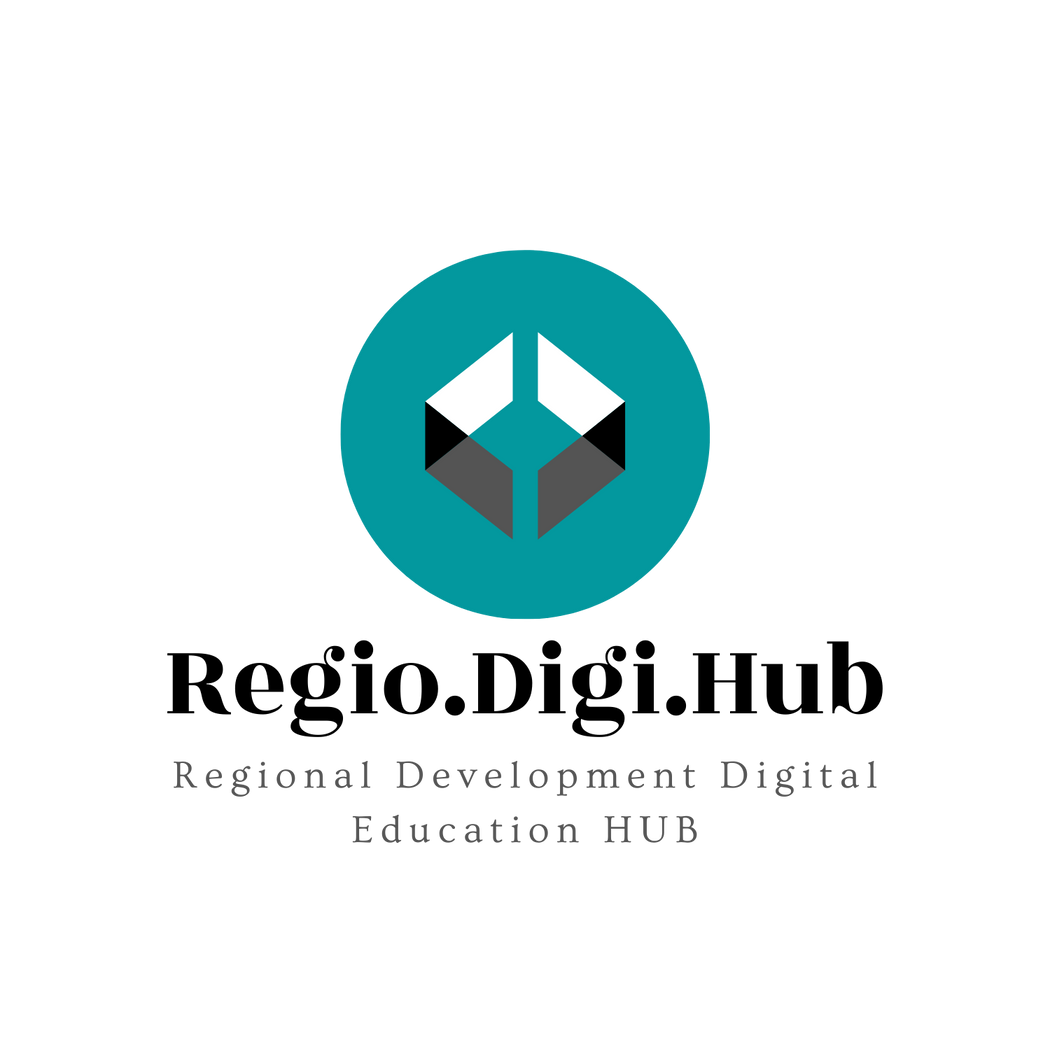 01 – Primeri Vseživljenjskega učenja
Učenje nove veščine
Postani član ekipe
Poslučaj izobraževalni podkast
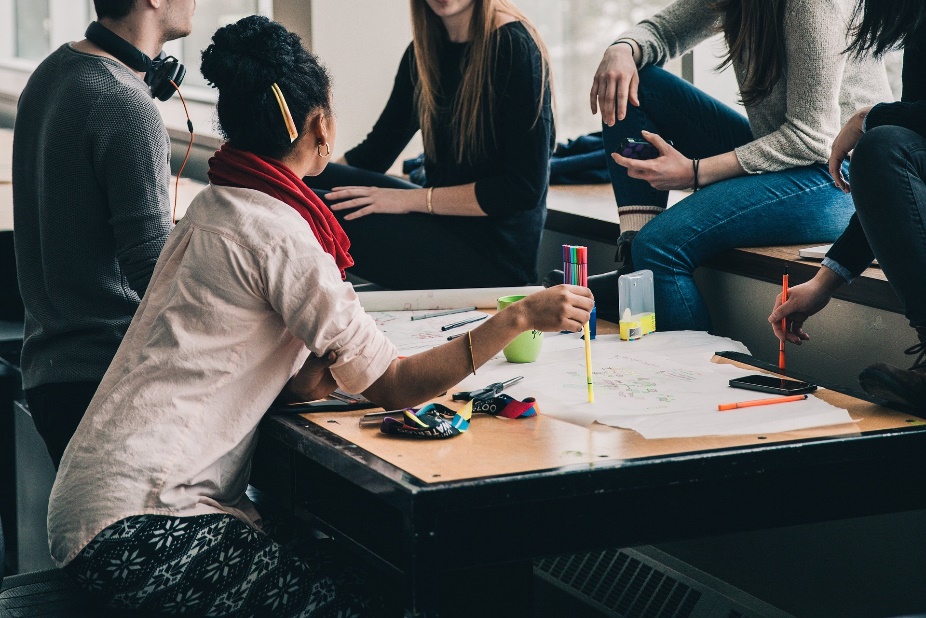 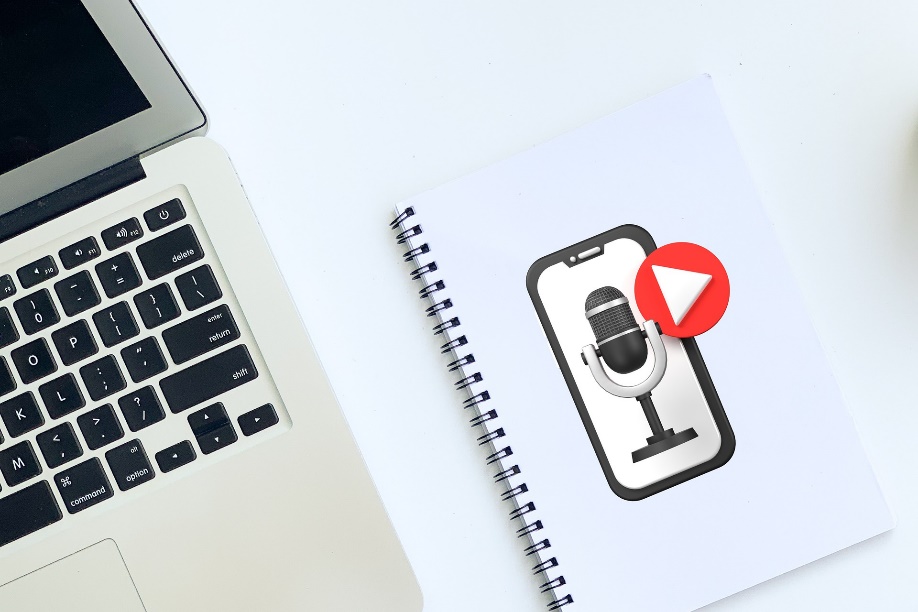 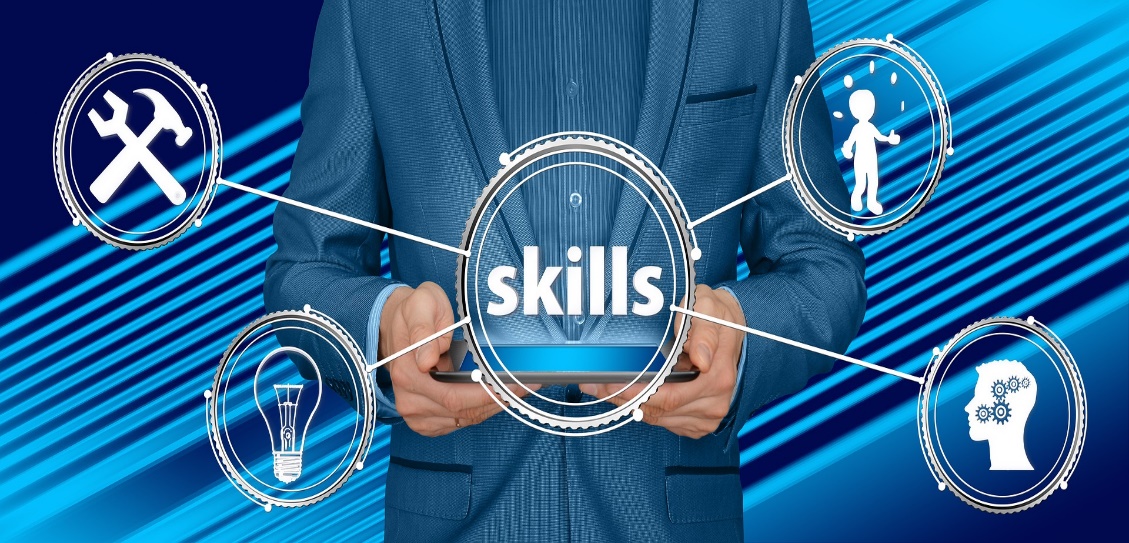 Vodenje dnevniki odzivov
Udeležba na kratkem tečaju na fakulteti
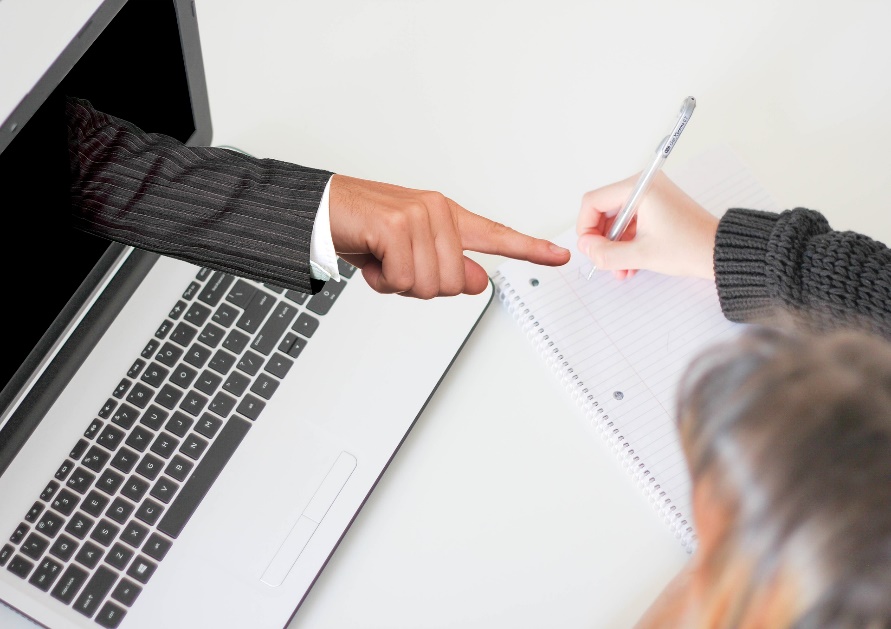 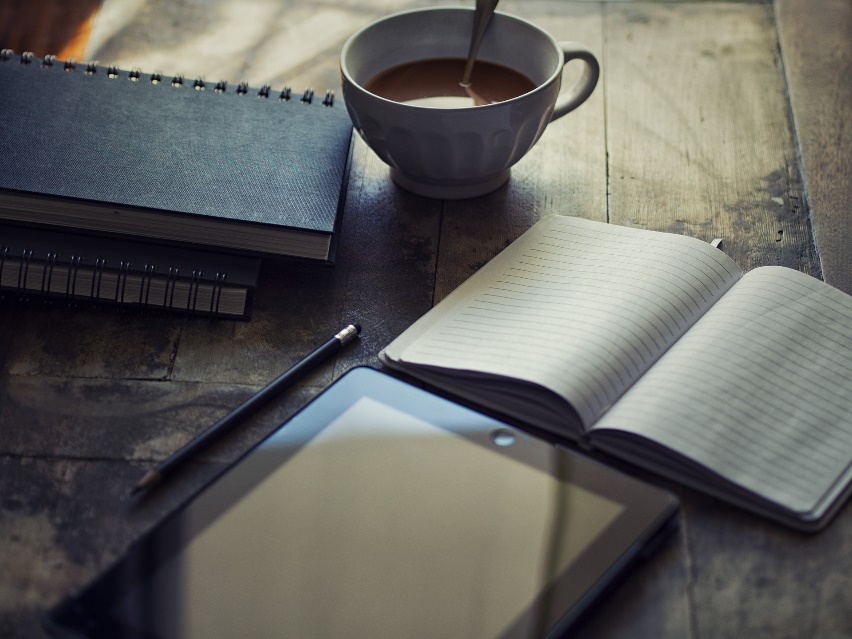 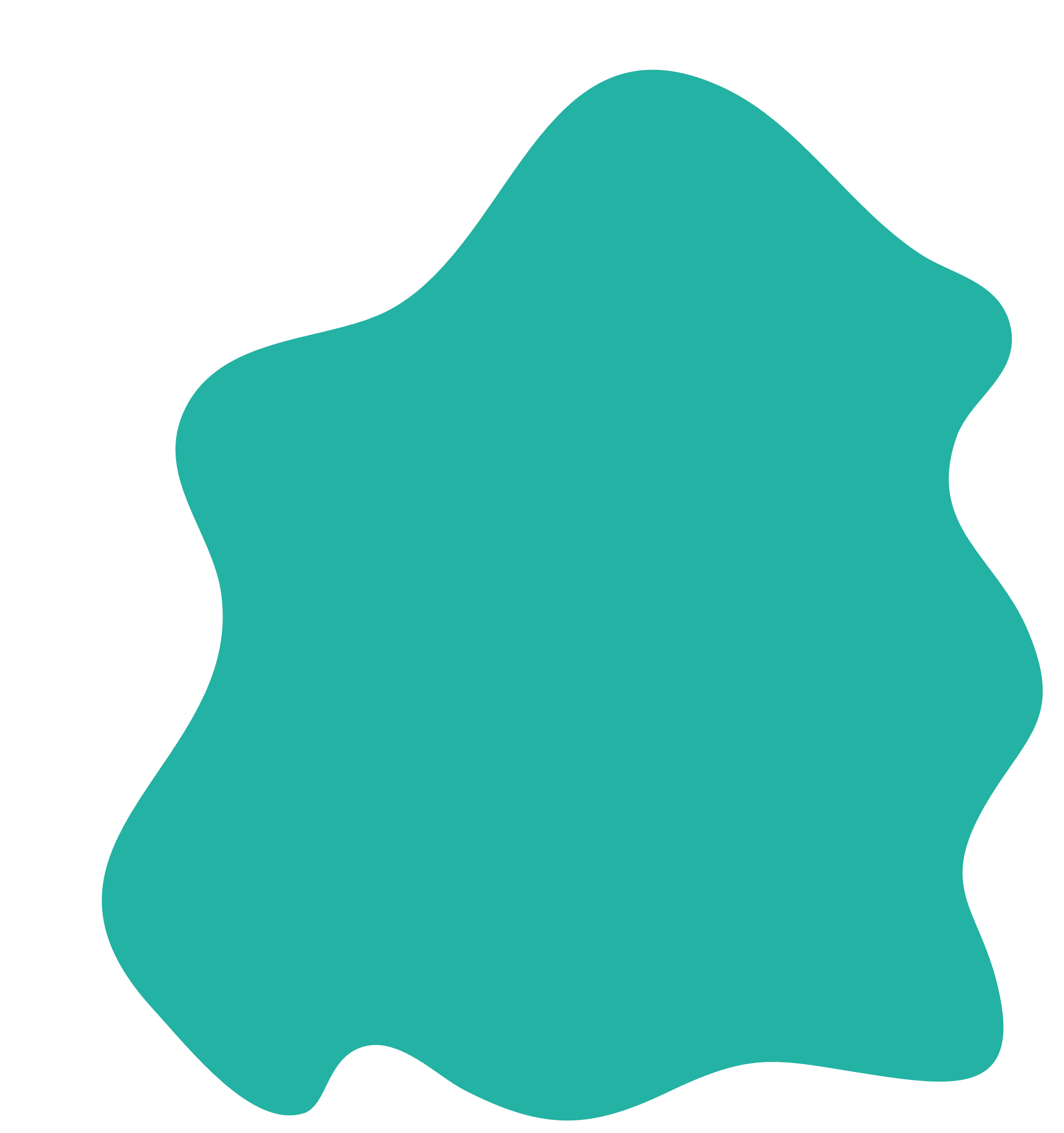 Source: Pixabay
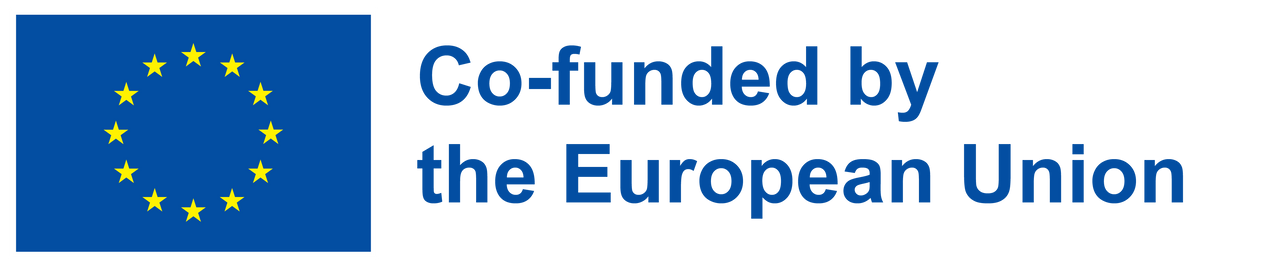 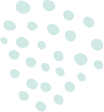 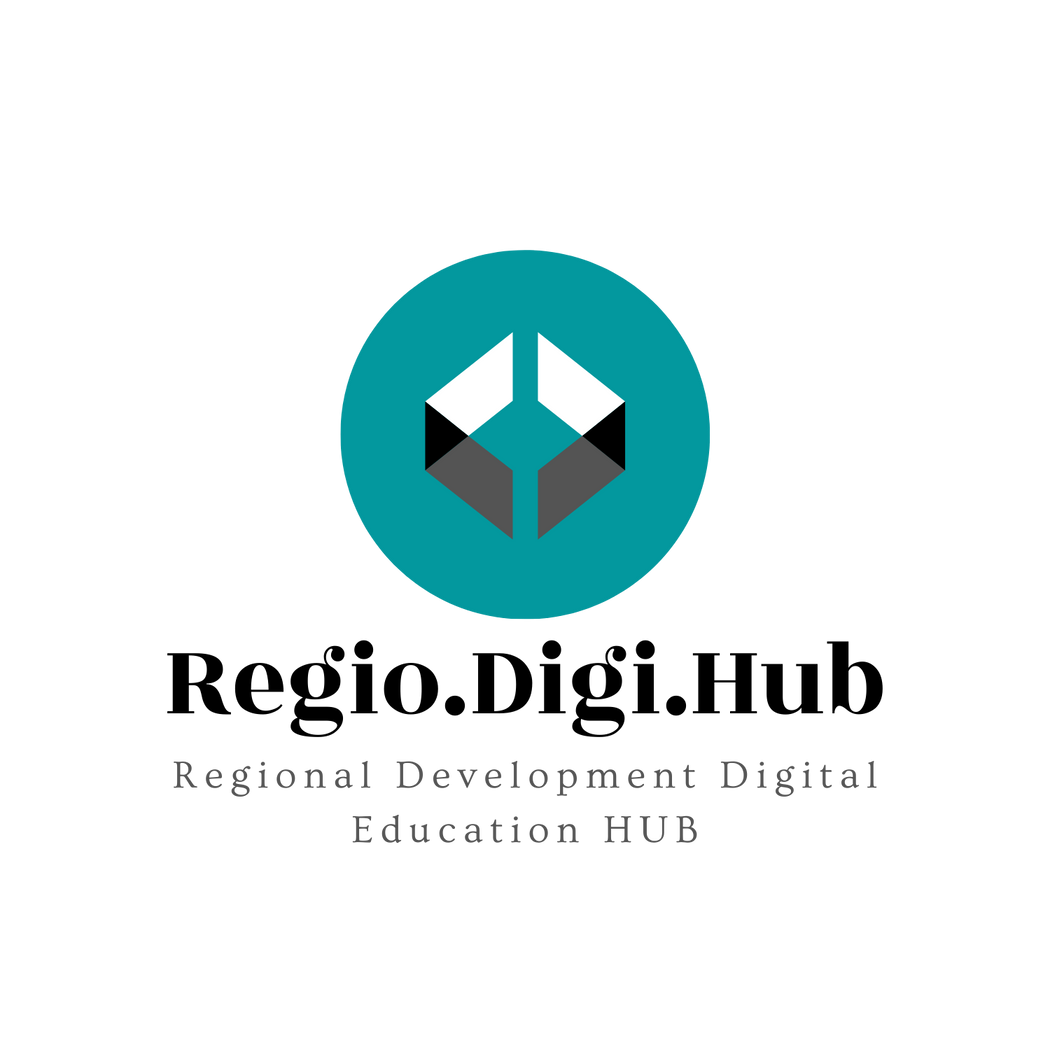 02 - Google orodja za vseživljenjsko učenje
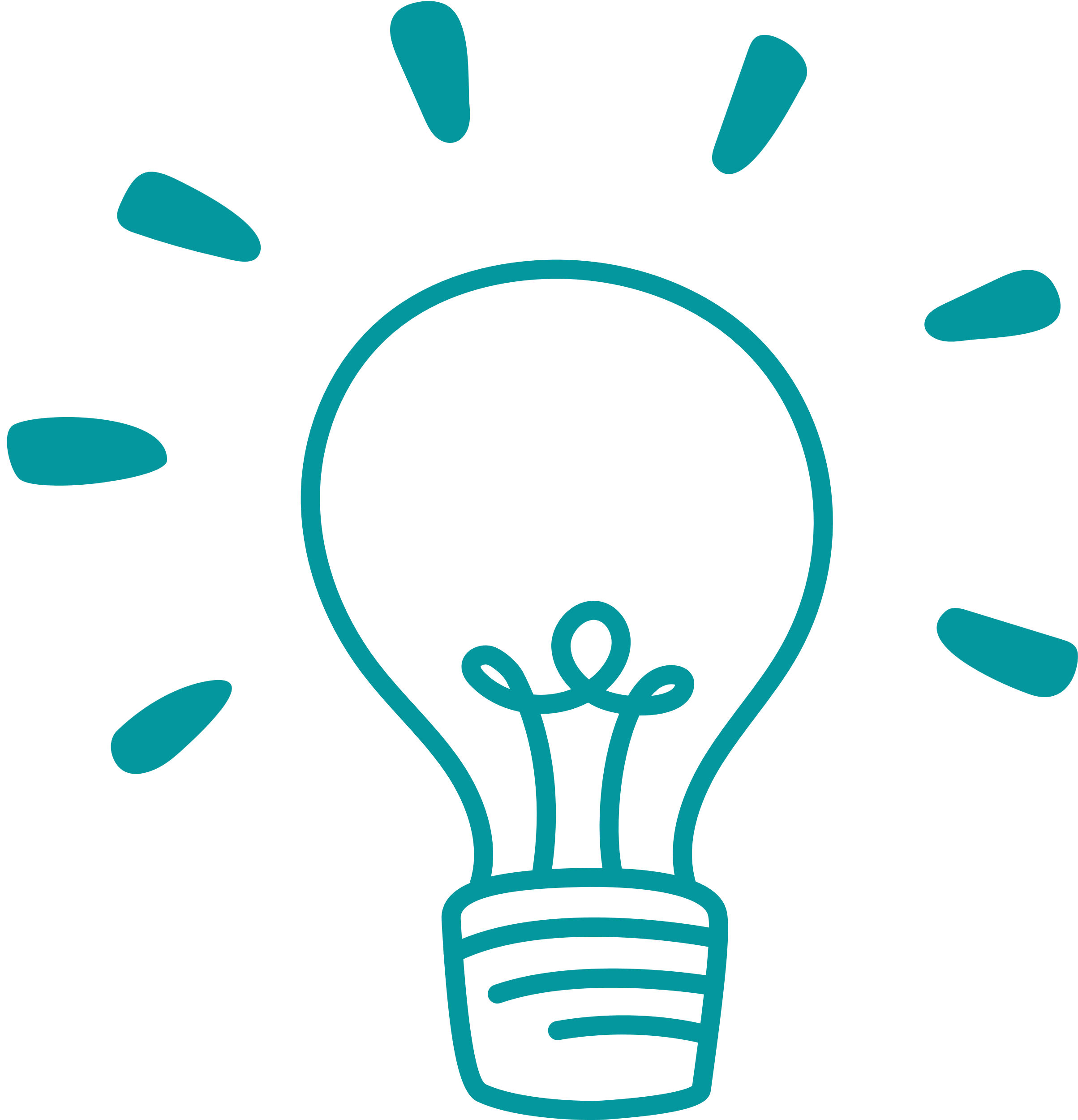 Ali poznali Googlove učne pobude vedeli prej?
Google ponuja številna digitalna orodja za odkrivanje in radovednost, primerna za vseživljenjsko učenje.

Raziskujmo nekatera od njih!
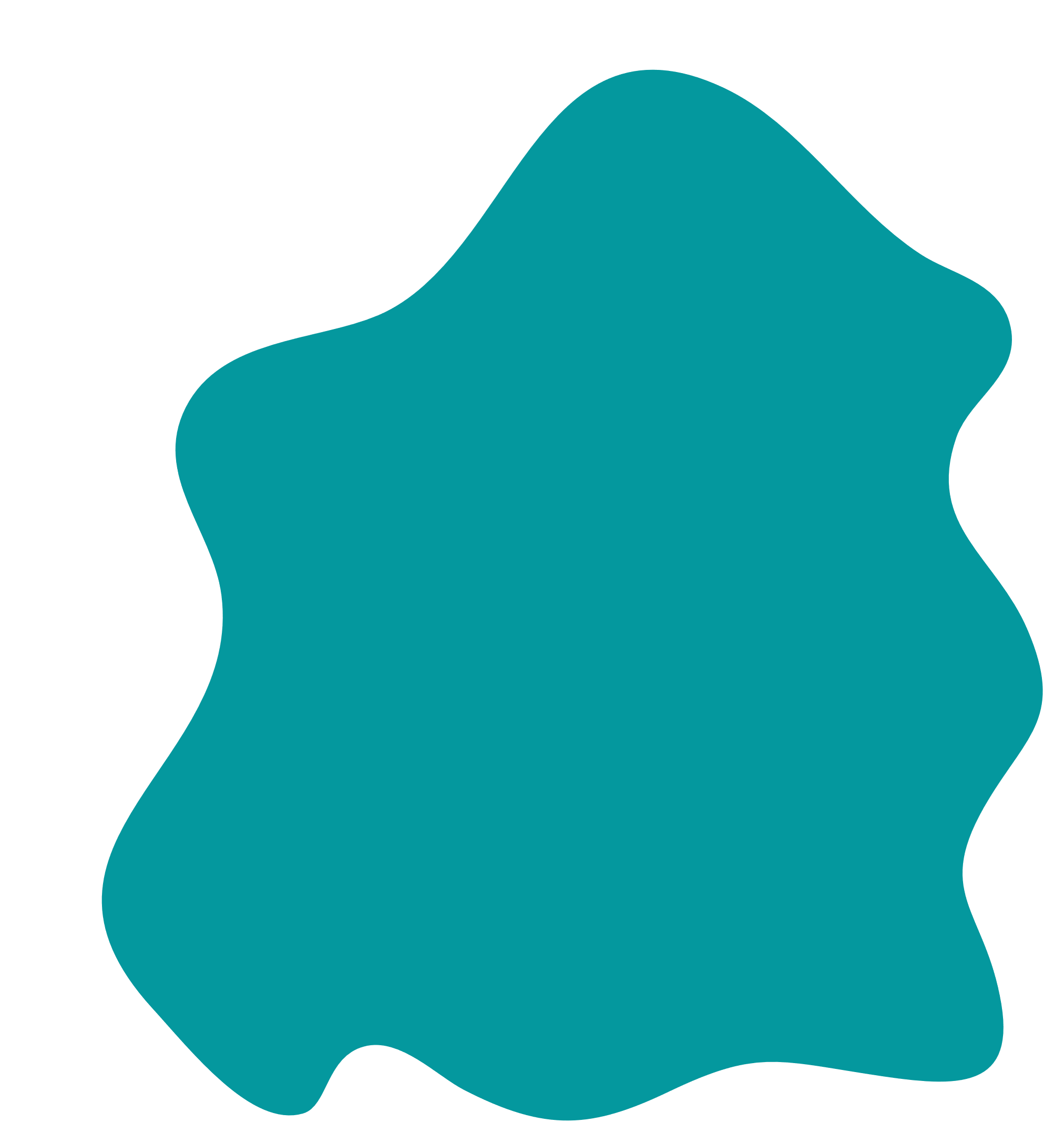 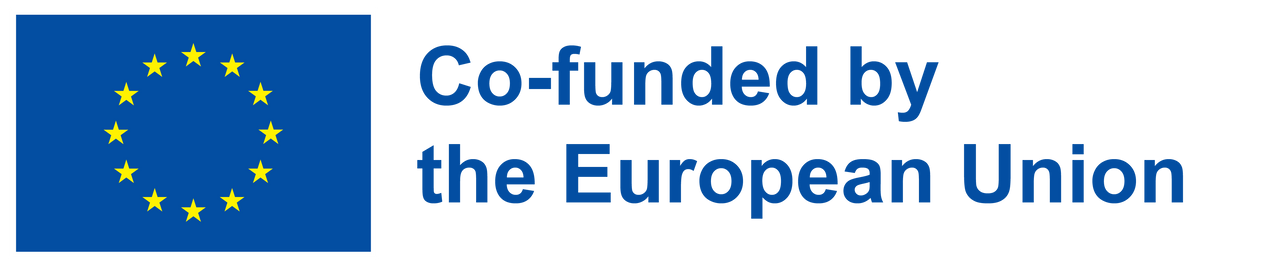 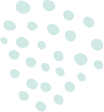 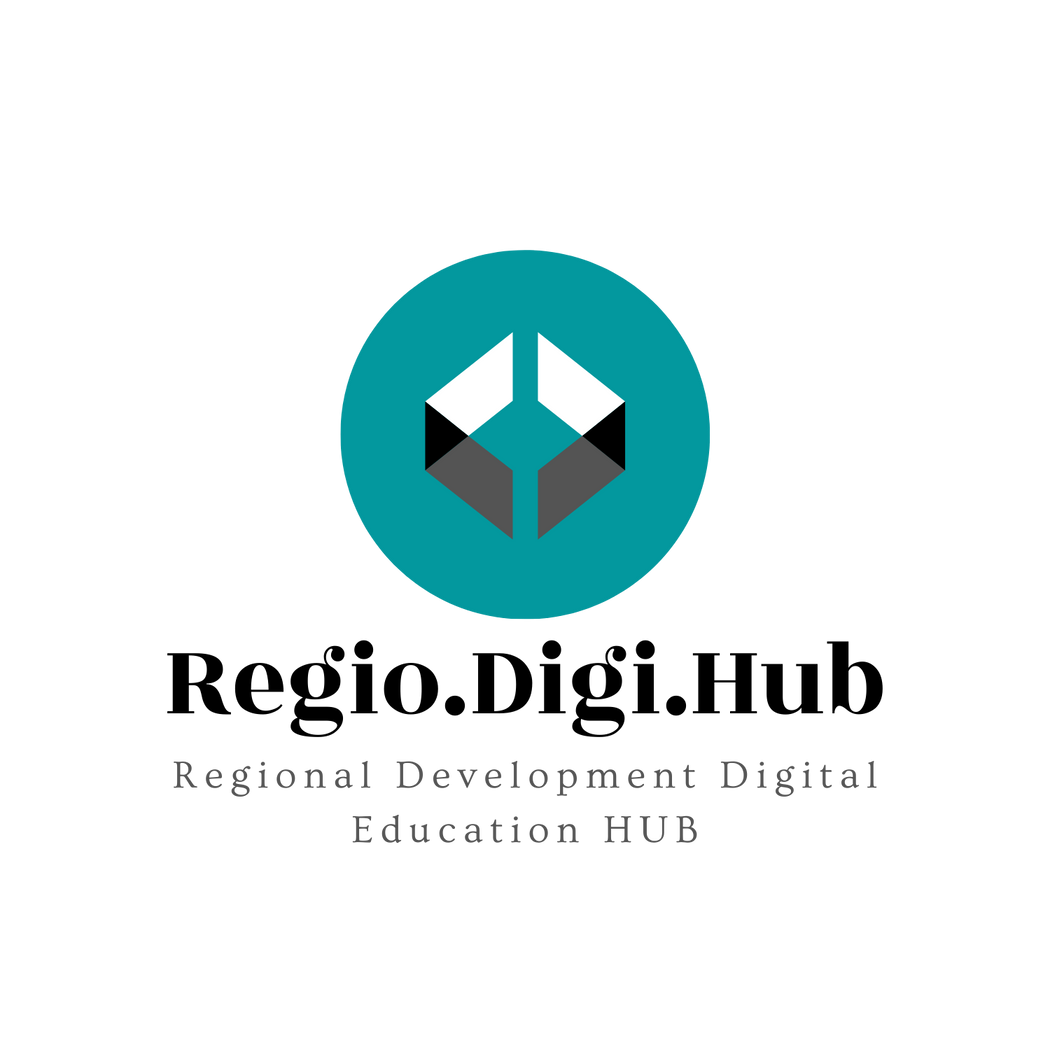 02 - Orodja Google za vseživljenjsko učenje
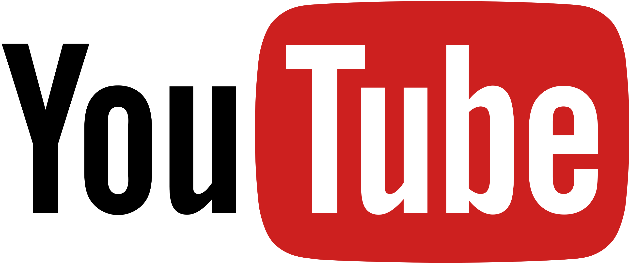 V YouTubu lahko odkrijete različne videoposnetke, ki spodbujajo vseživljenjsko učenje.Omogoča vam, da se od koder koli naučite kar koli!

Odkrivajte YouTube
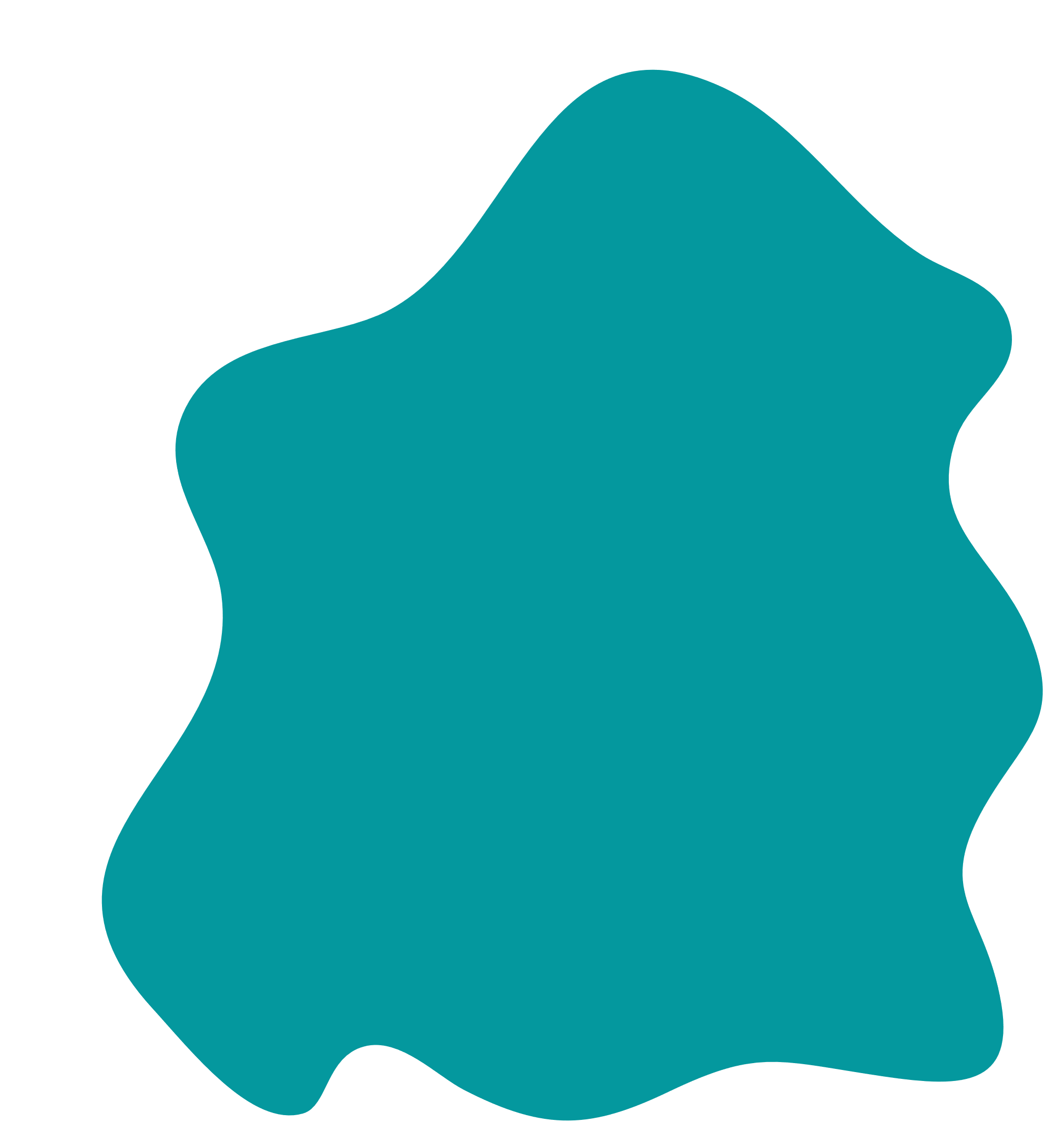 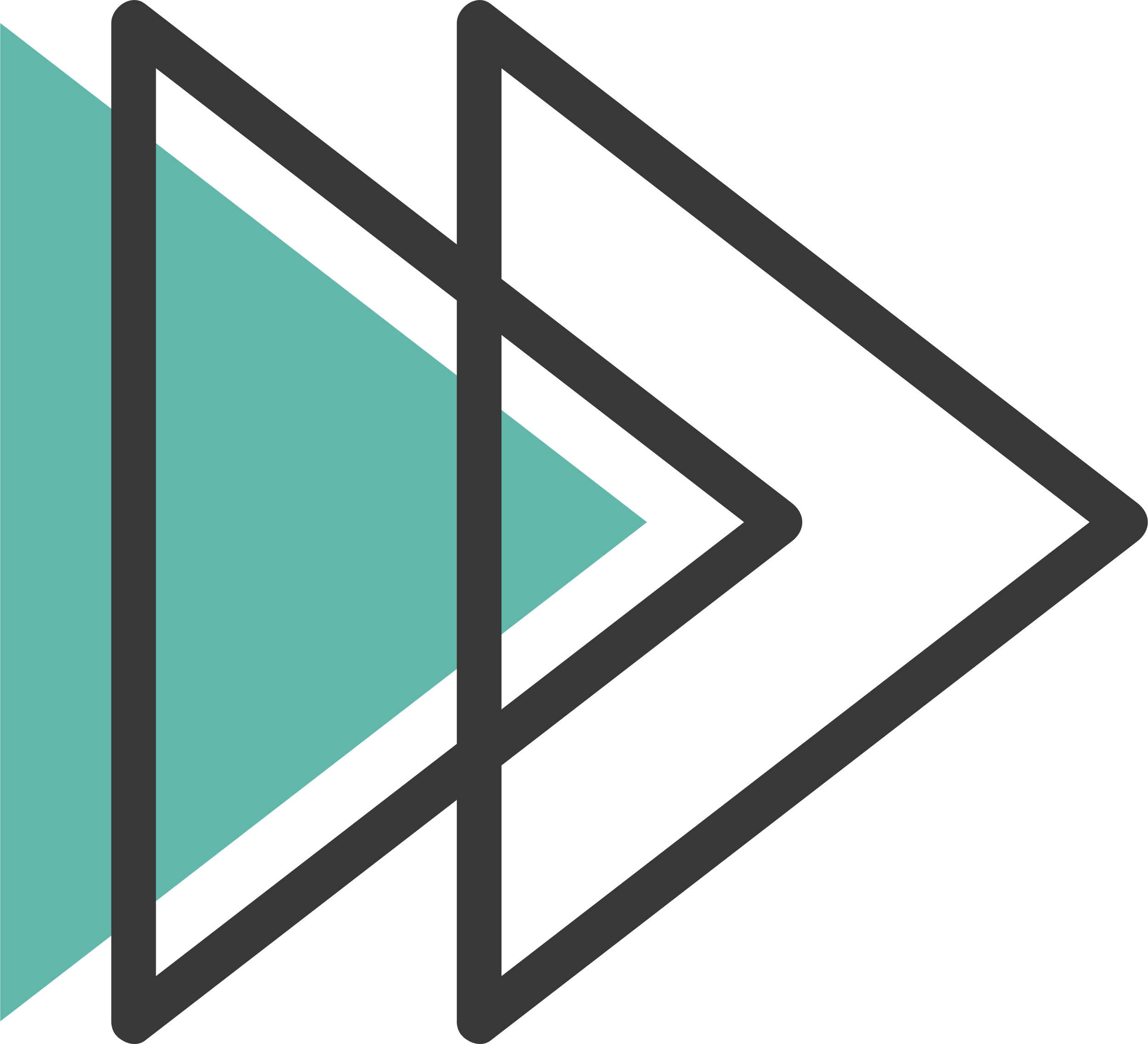 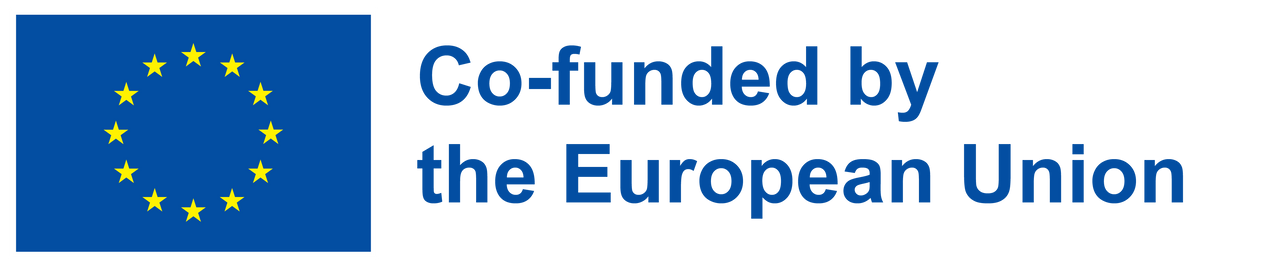 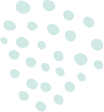 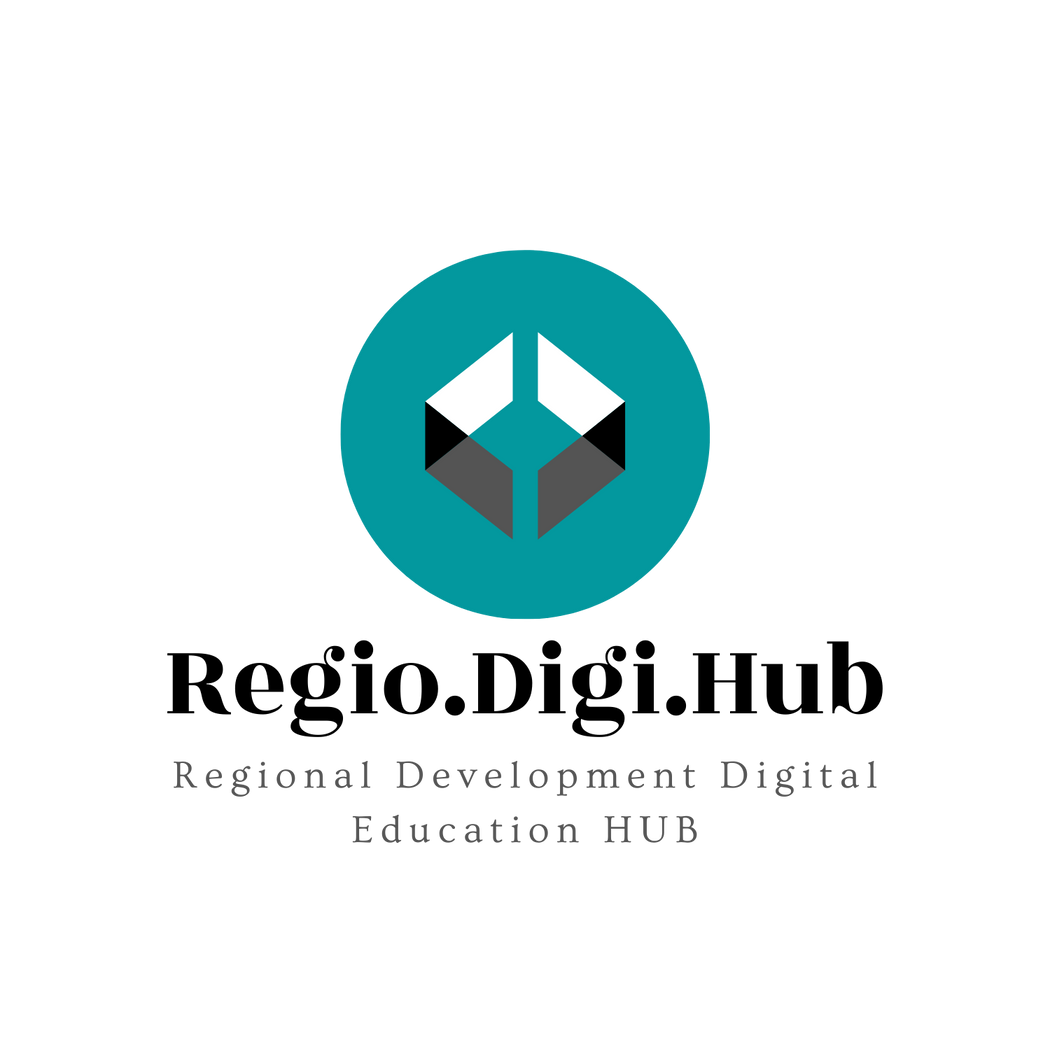 02 - Orodja Google za vseživljenjsko učenje
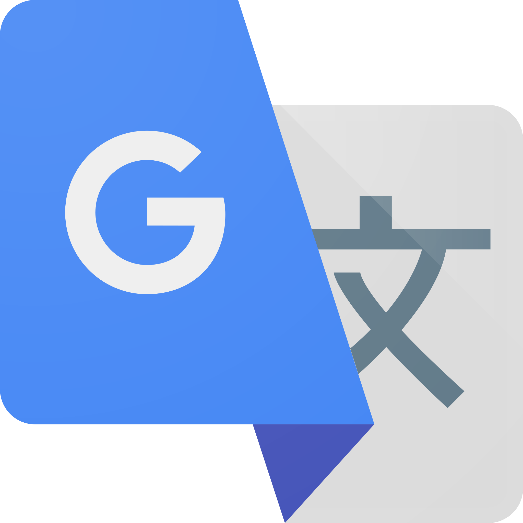 vsakodnevnimi prevodi več kot 100 milijard besed Googlov prevajalnik pomaga pri komunikaciji.

Odkirvajte Google Translate
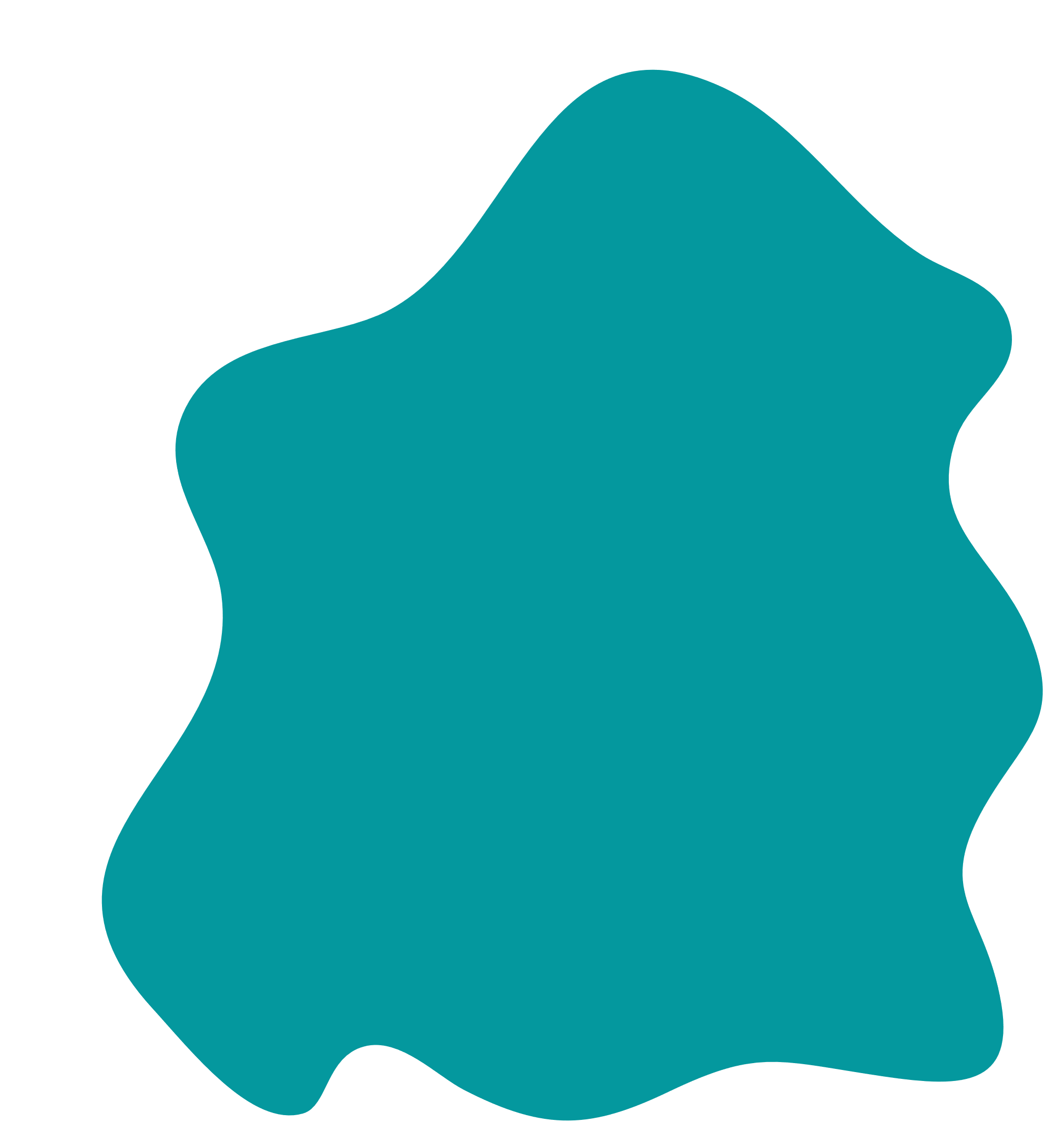 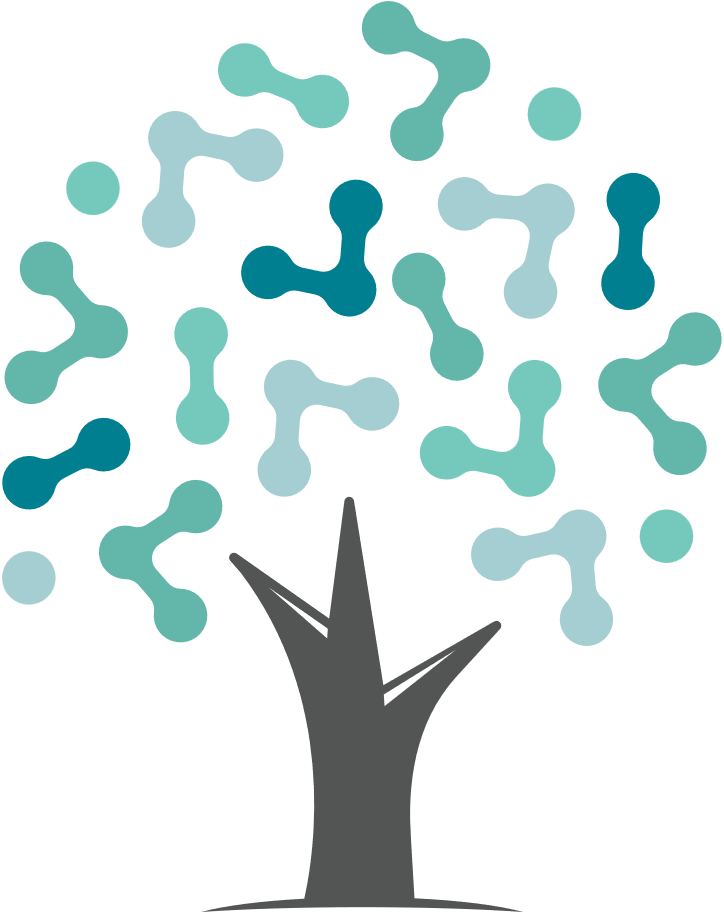 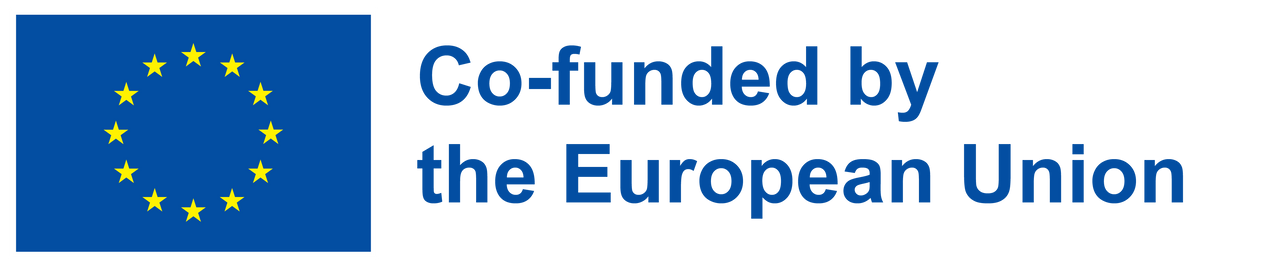 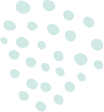 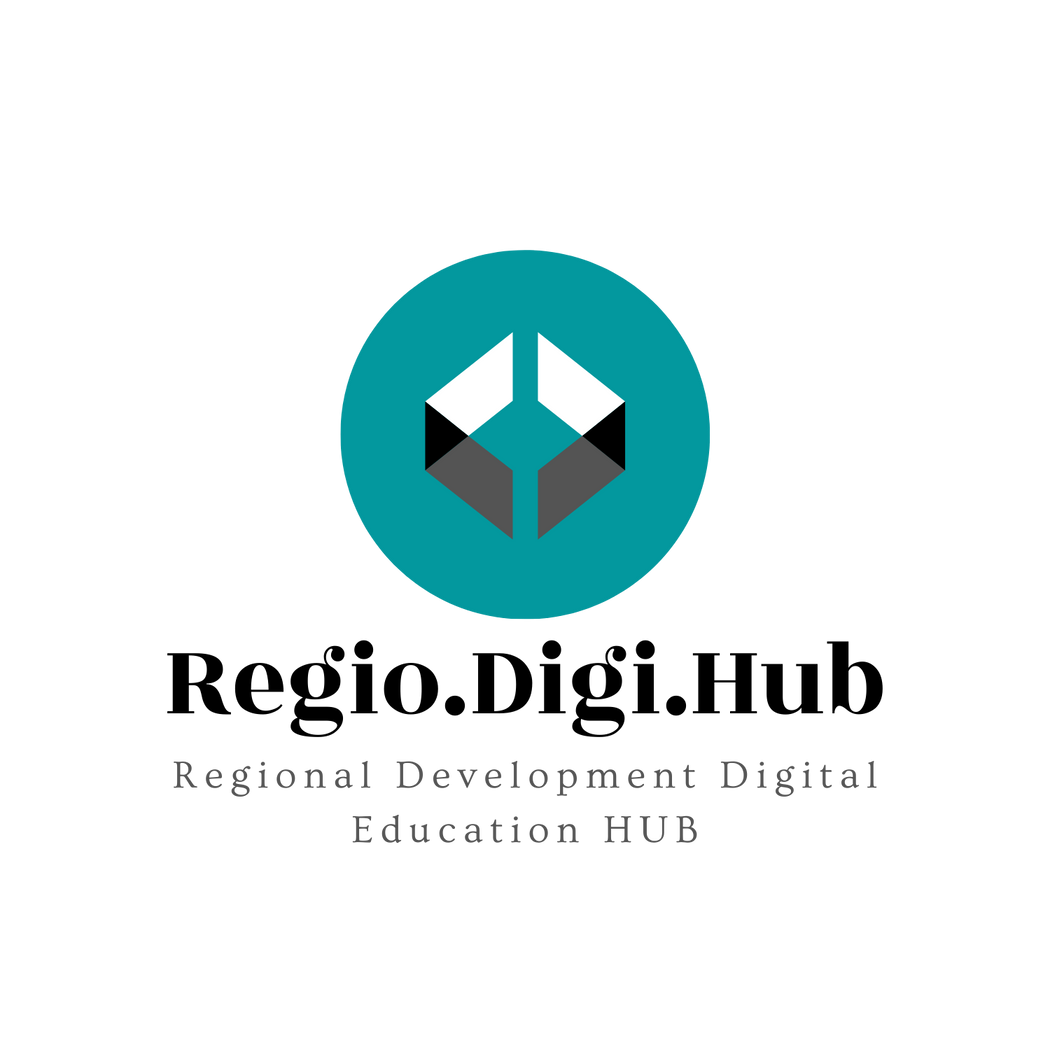 02 - Orodja Google za vseživljenjsko učenje
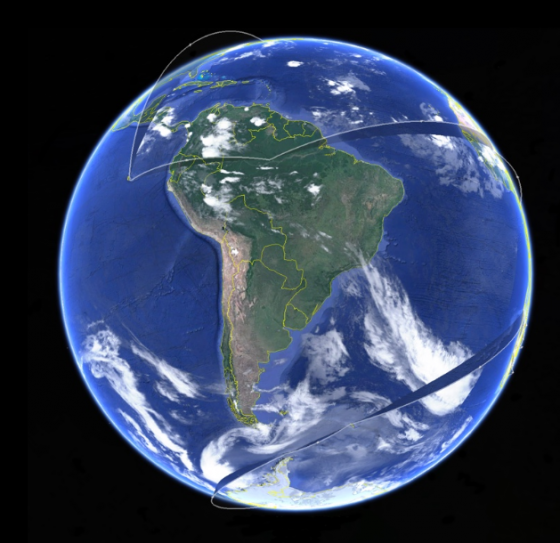 This Photo by Unknown Author is licensed under CC BY-NC-ND
Z aplikacijo Google Earth lahko raziskujete ves svet.

Odkrivajte Google Earth
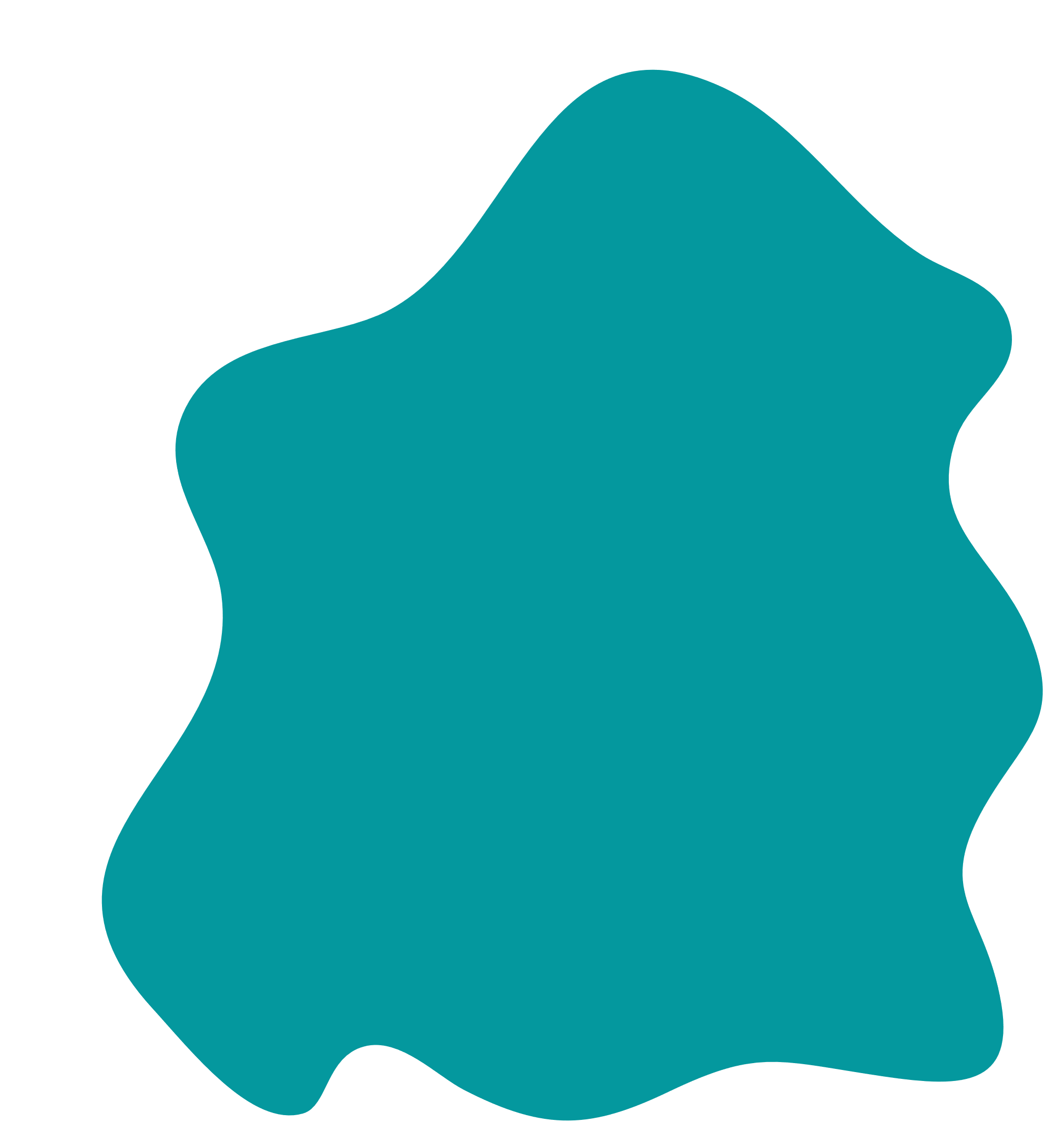 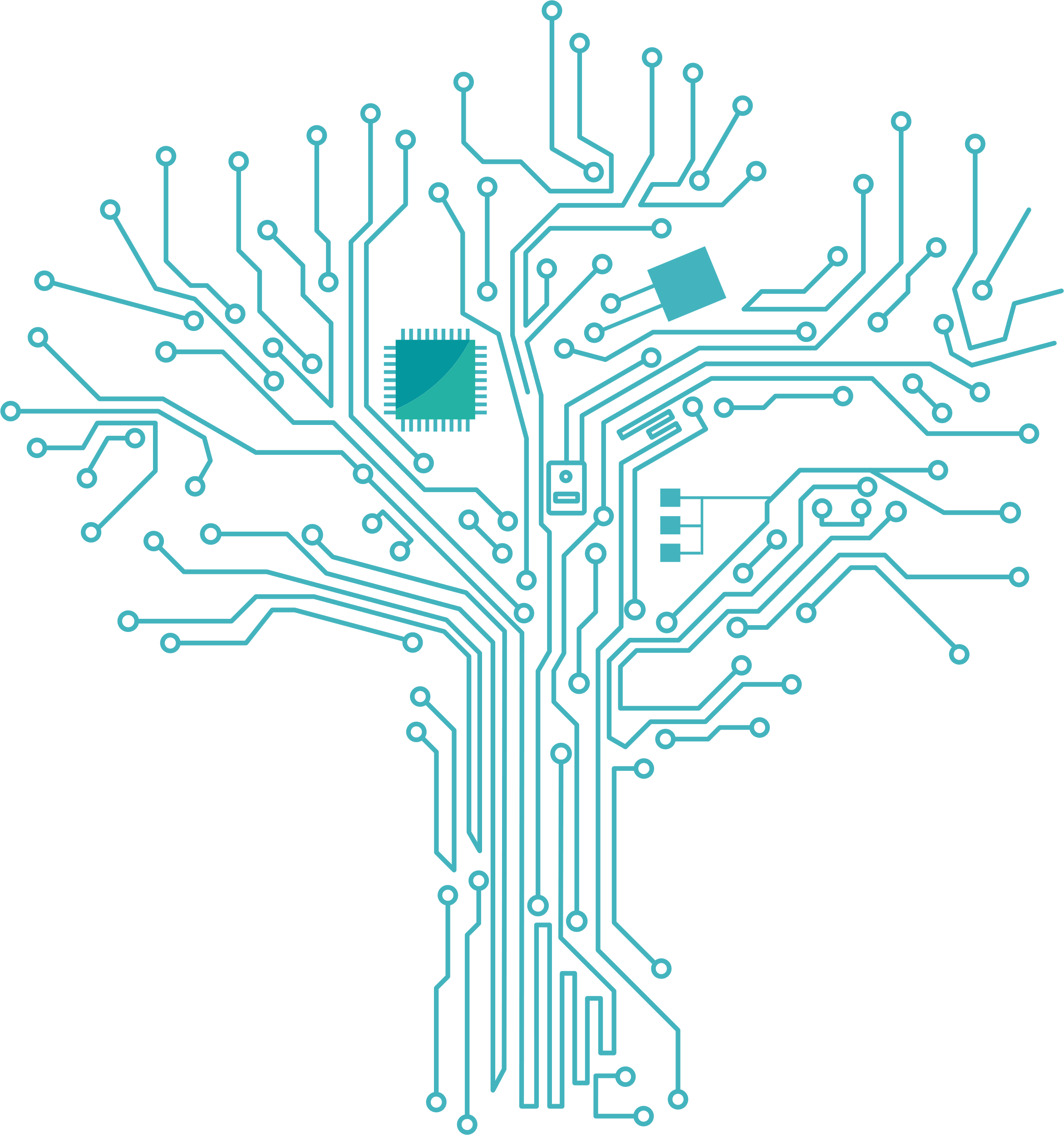 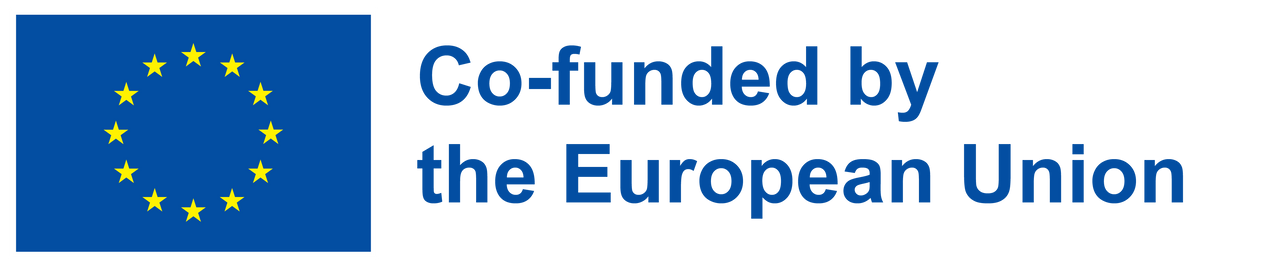 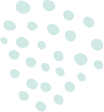 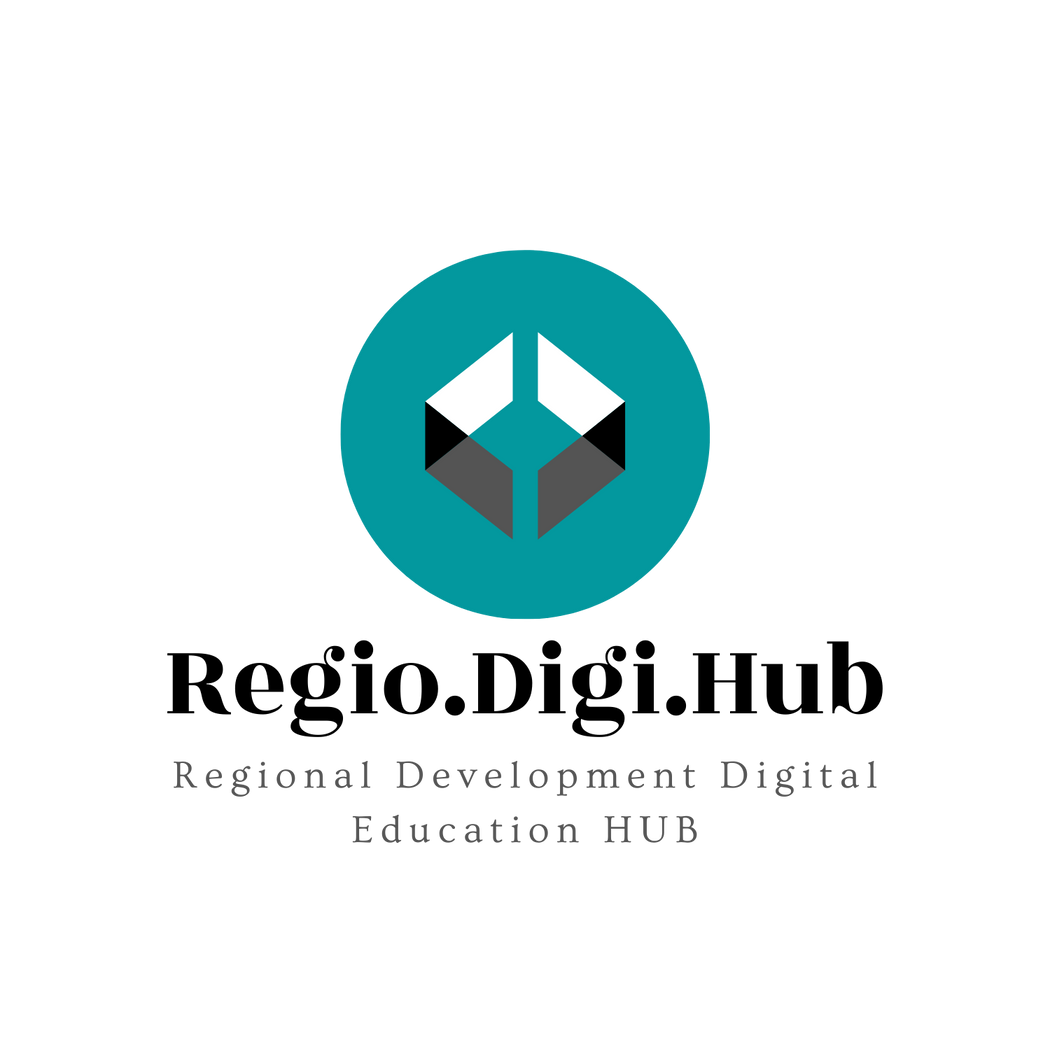 02 - Orodja Google za vseživljenjsko učenje
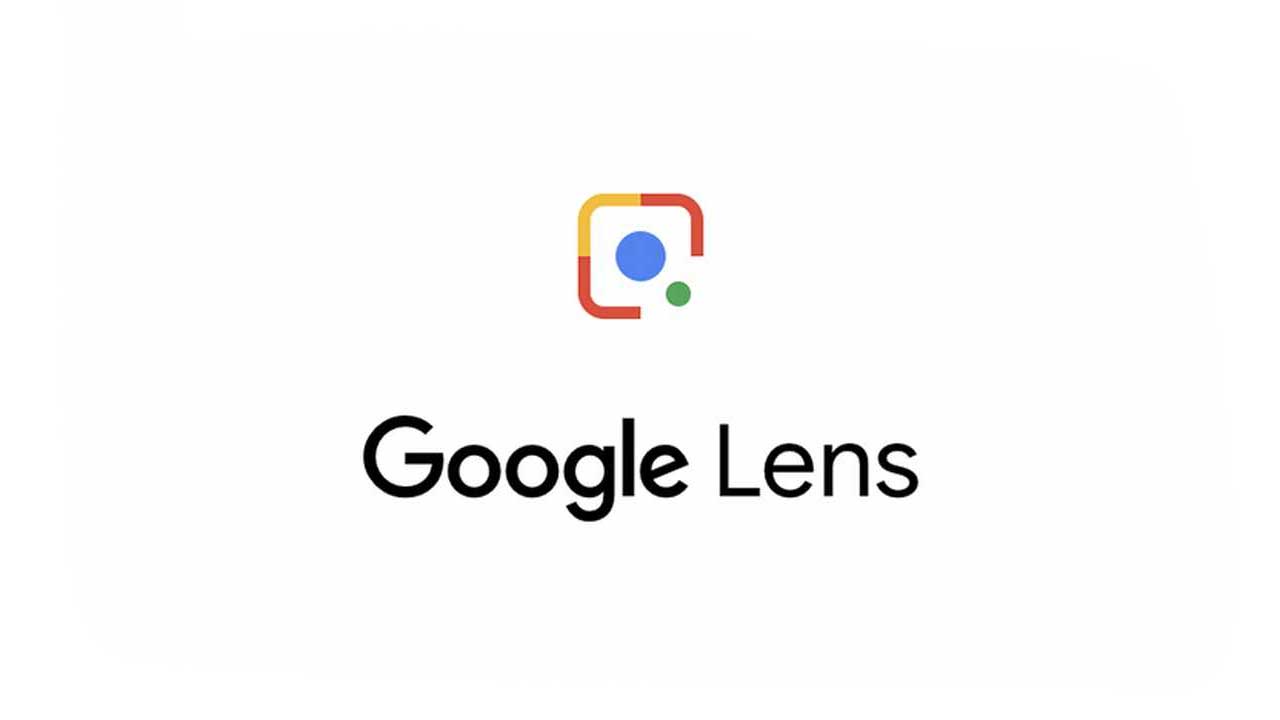 This Photo by Unknown Author is licensed under CC BY-NC-ND
Če nekaj težko opišete z besedami, vam Google Lens pomaga pri iskanju s pomočjo fotoaparata ali slike.

Odkrivajte Google Lens
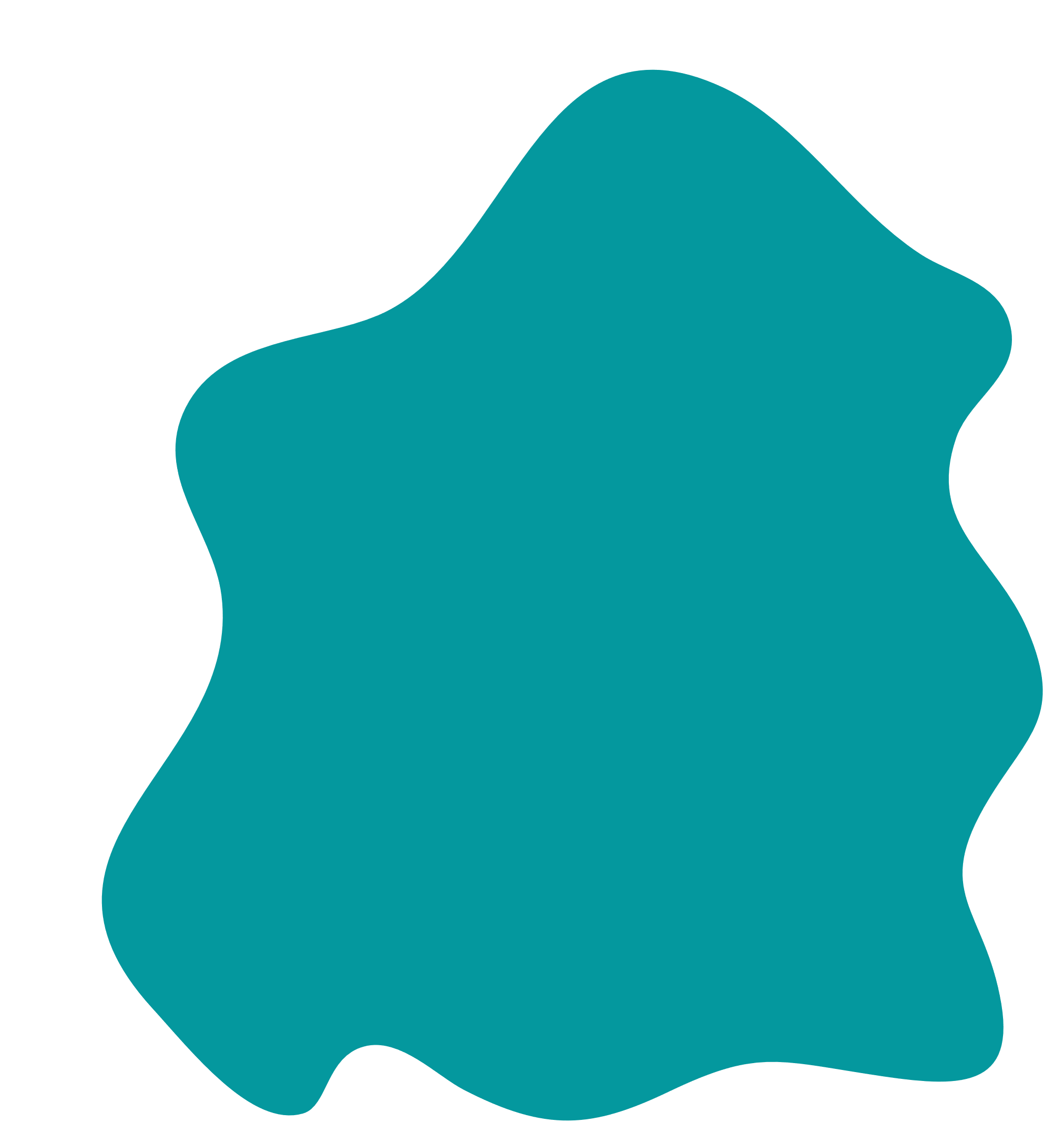 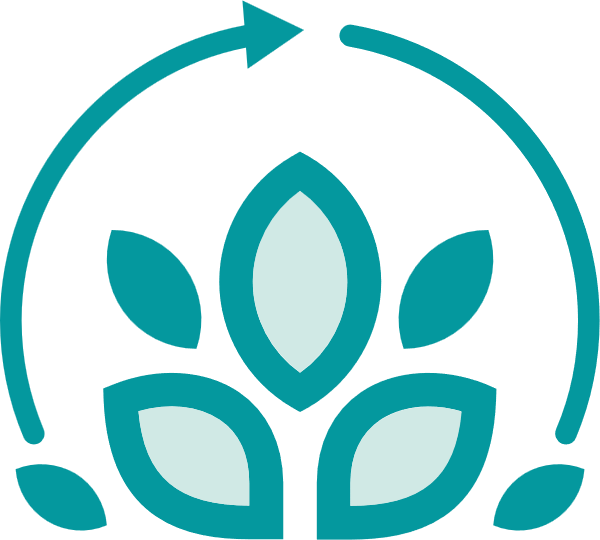 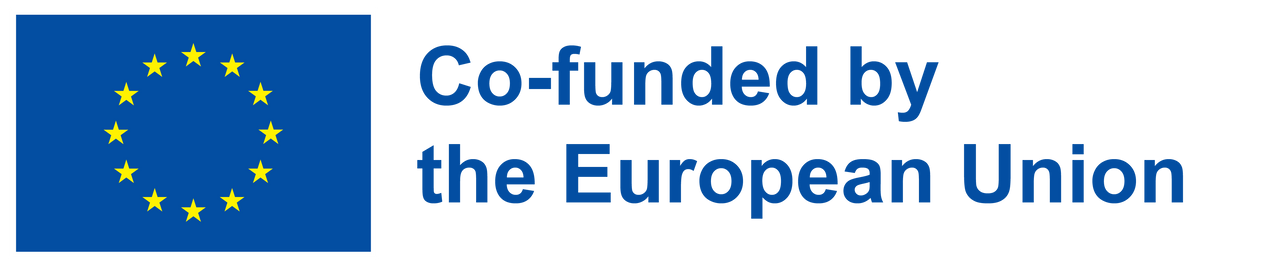 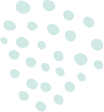 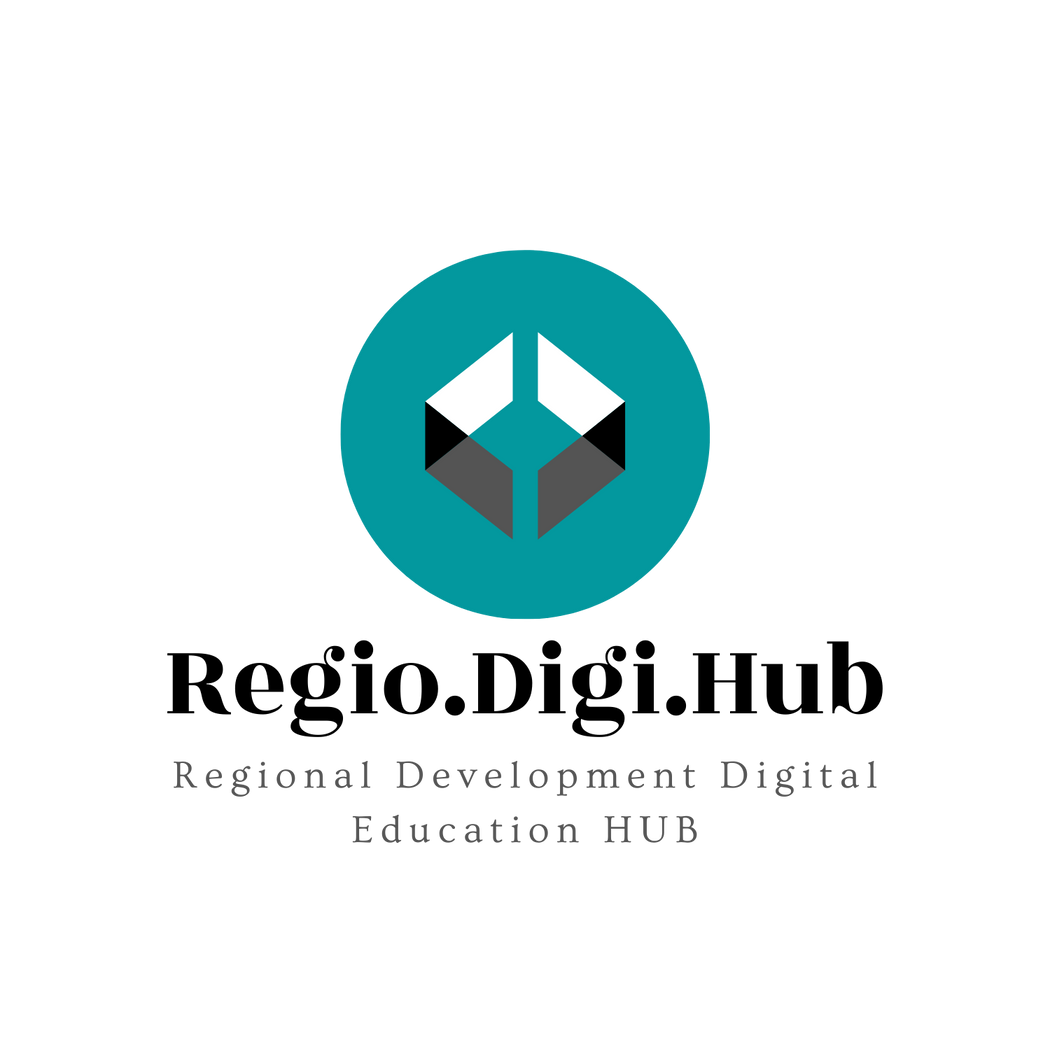 02 - Orodja Google za vseživljenjsko učenje
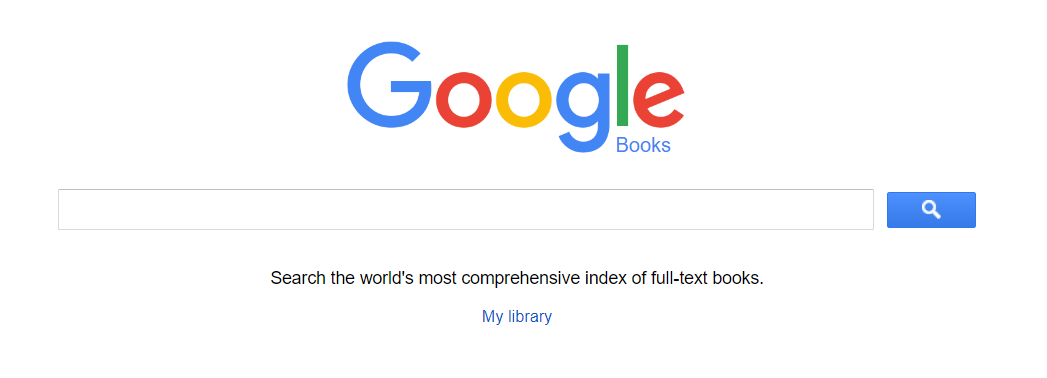 Postanite vseživljenjski učenec in si v miru doma oglejte največjo svetovno zbirko knjig s polnim besedilom.

Odkrivajte Google Books
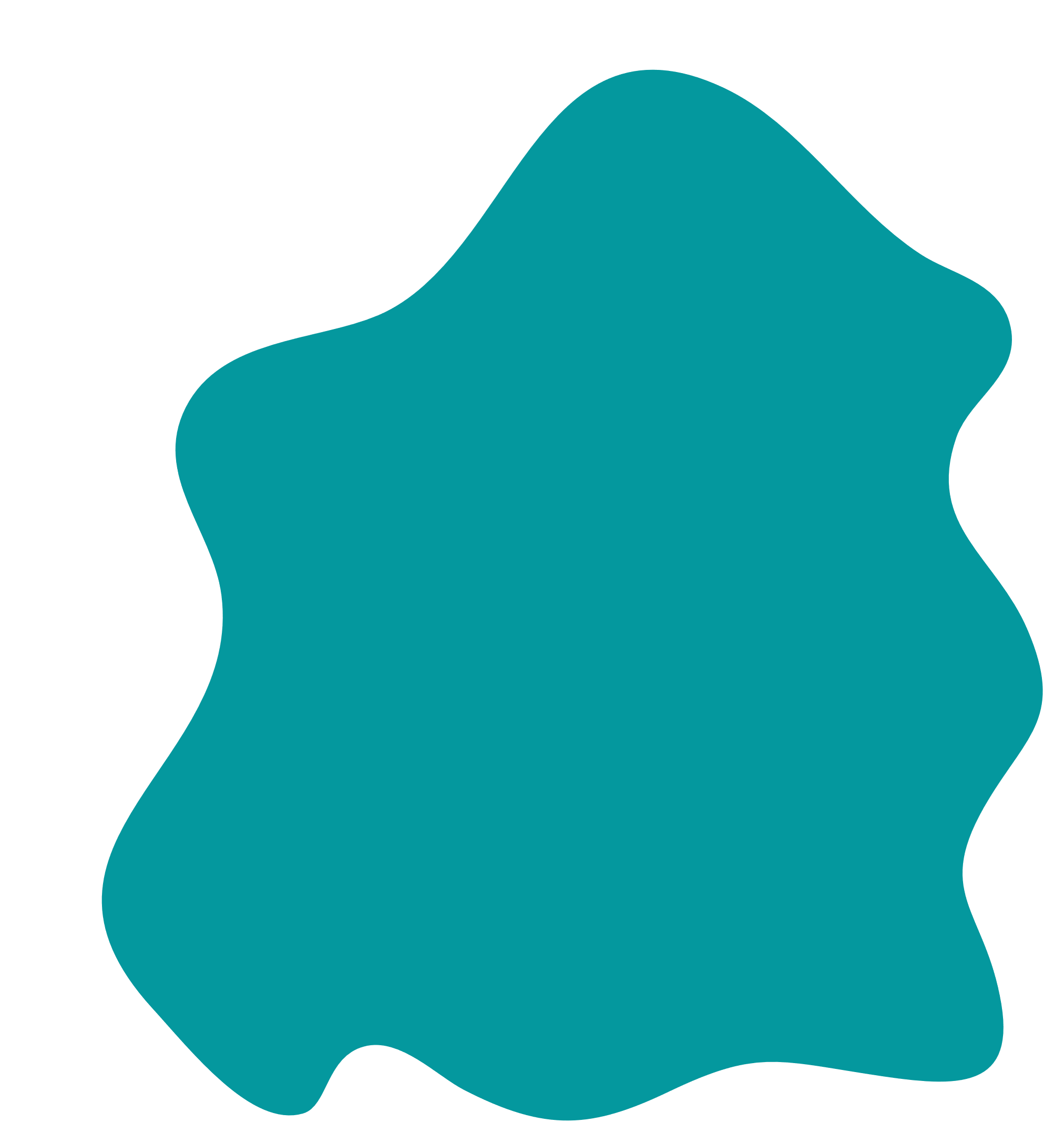 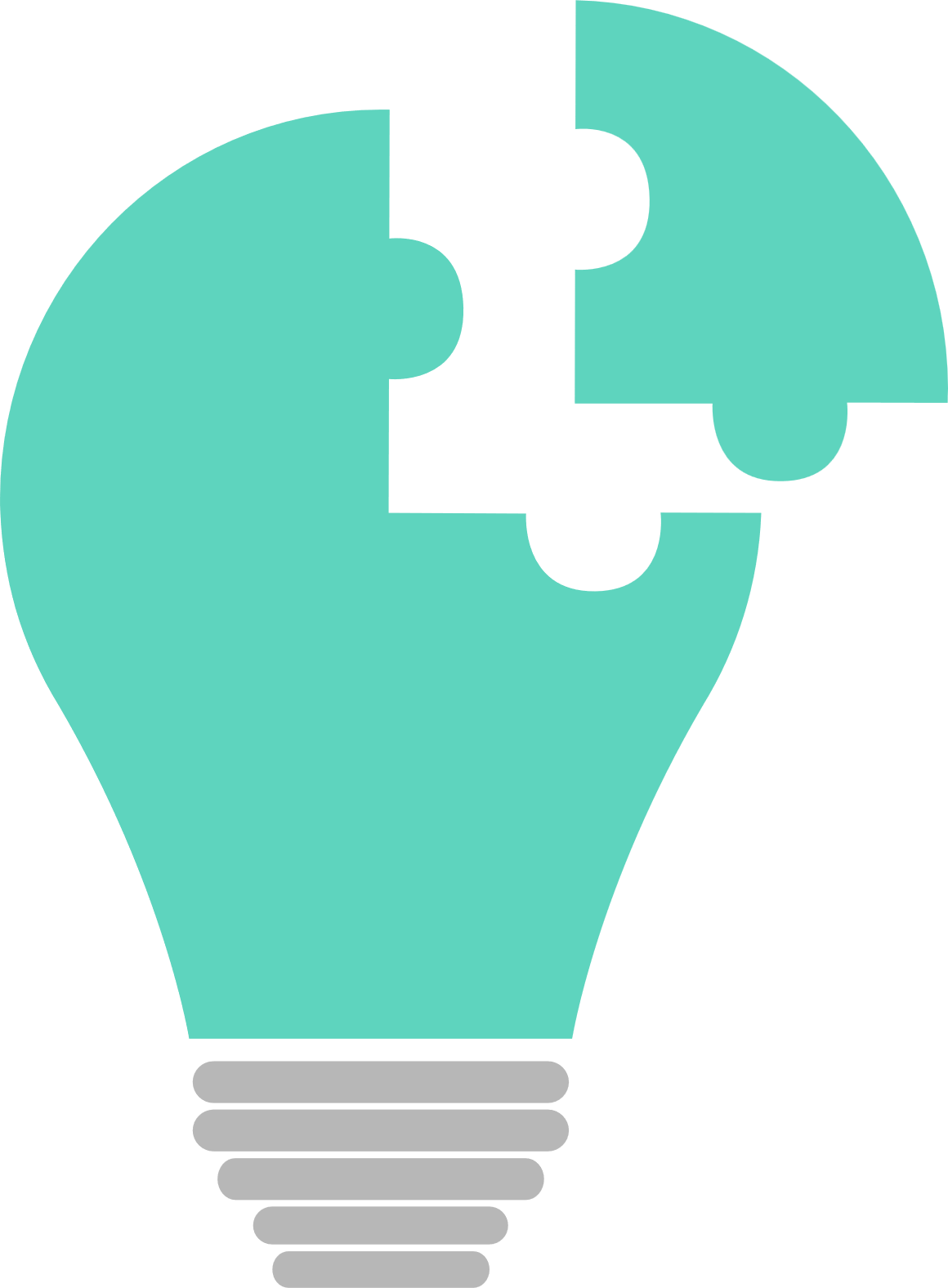 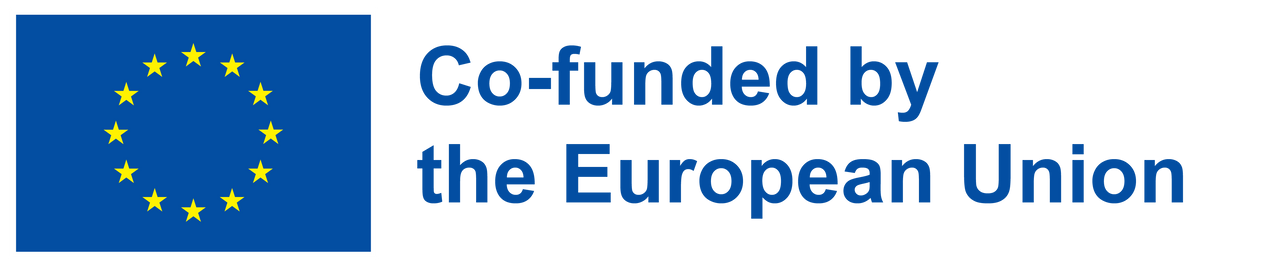 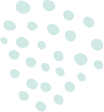 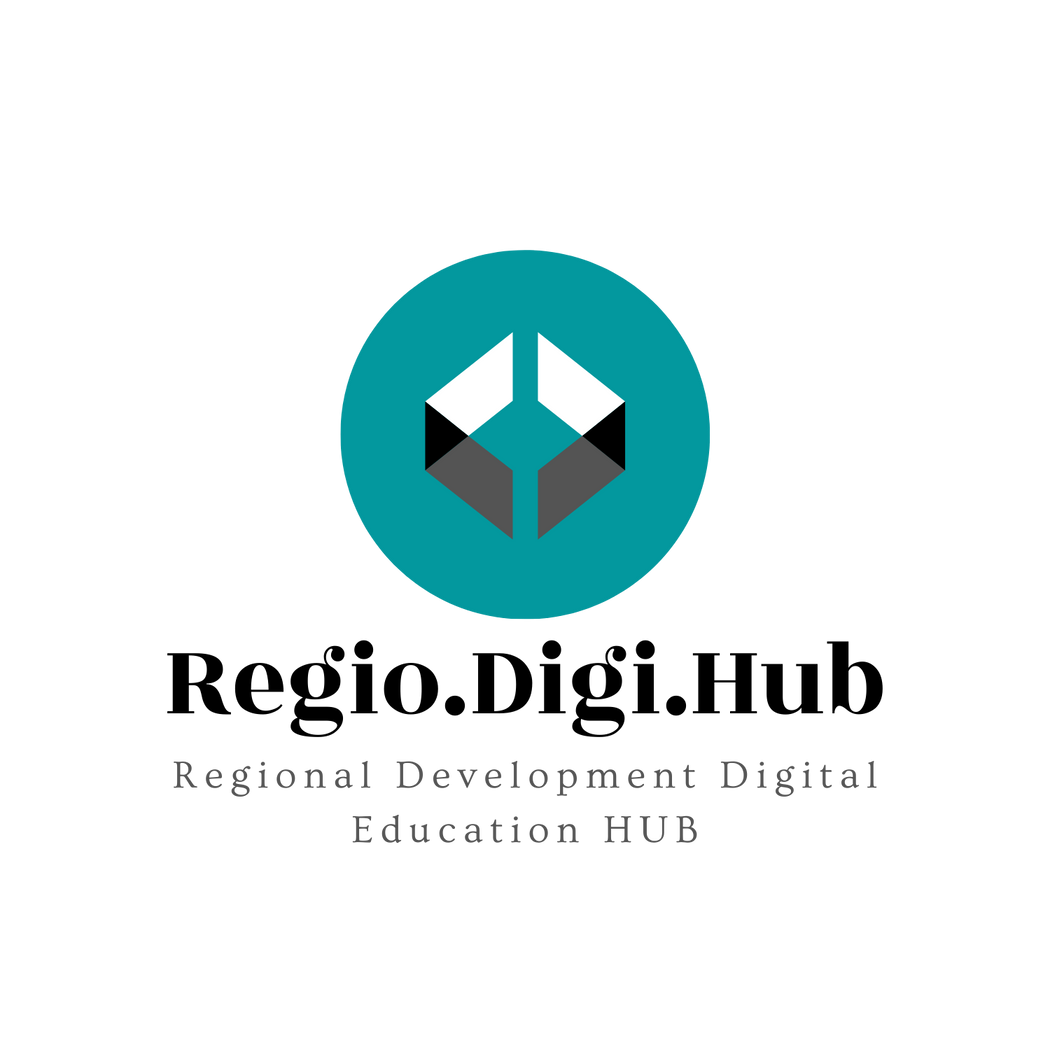 02 - Orodja Google za vseživljenjsko učenje
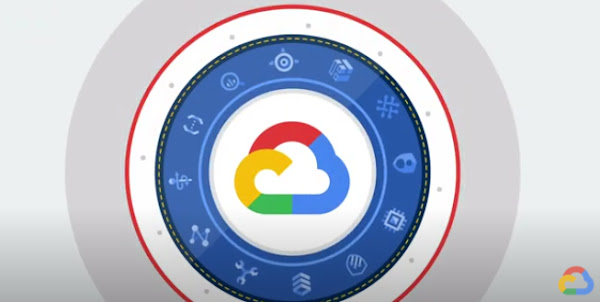 Izboljšajte analitiko in umetno inteligenco z uporabo vnaprej pripravljenih rešitev, zbirk podatkov, ki jih poganjajo BigQuery, Cloud Storage, Earth Engine in še več.

Odkrivajte Public Datasets
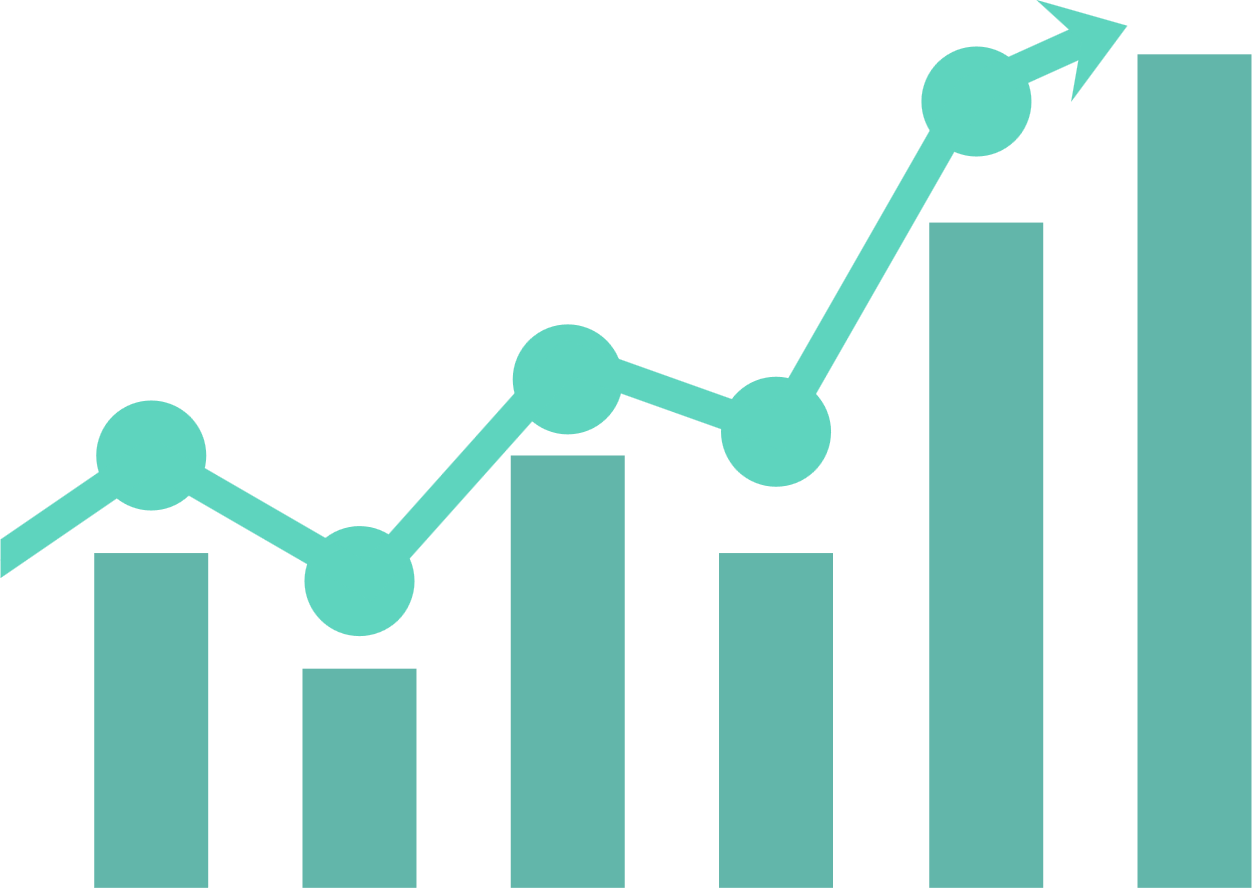 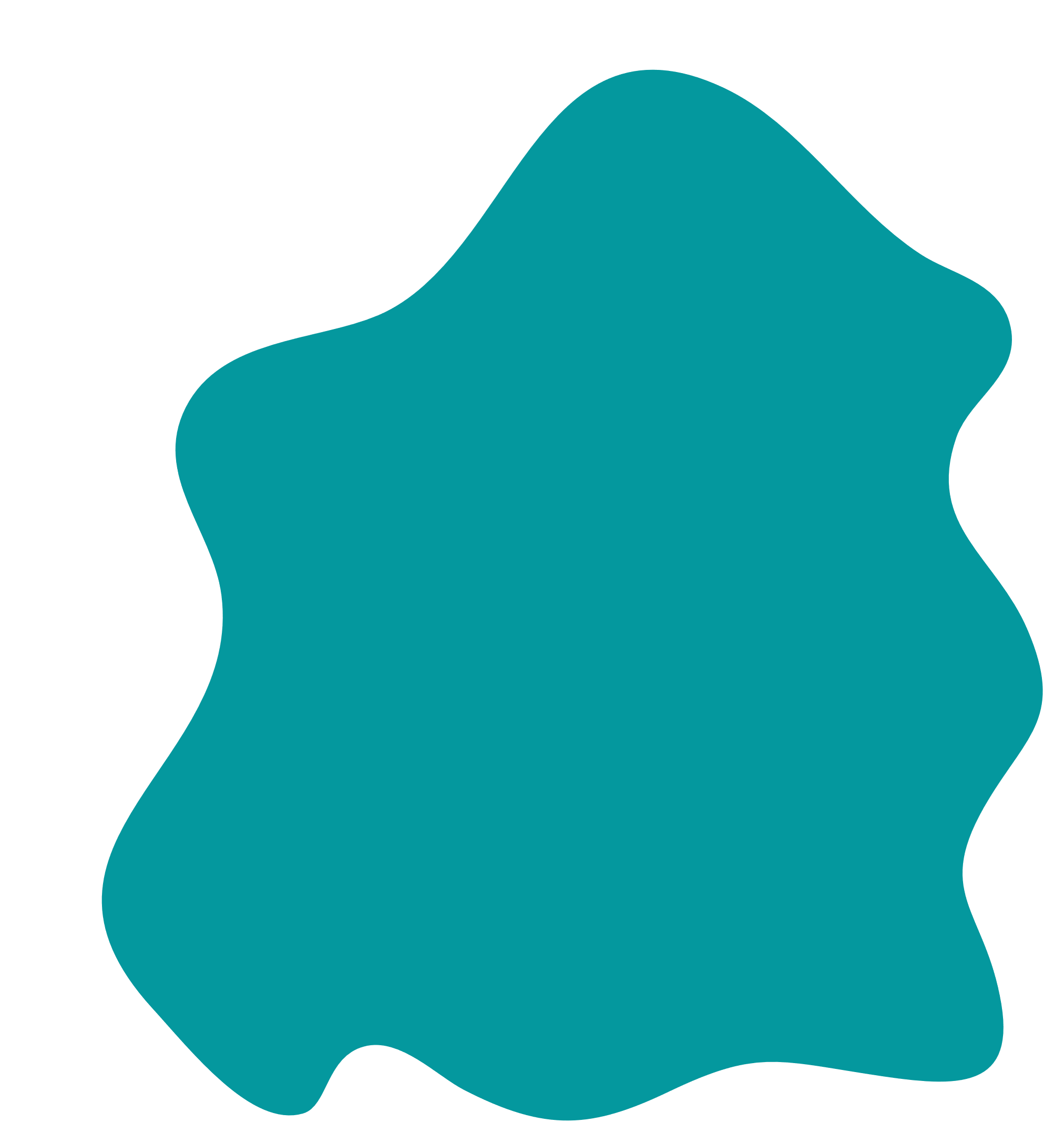 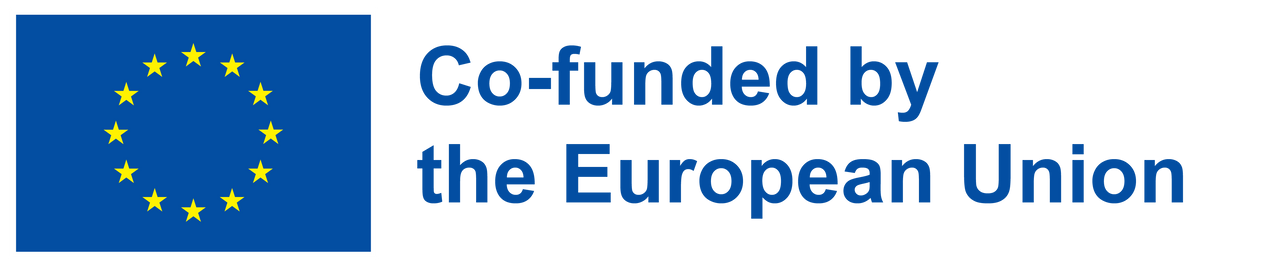 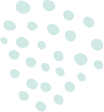 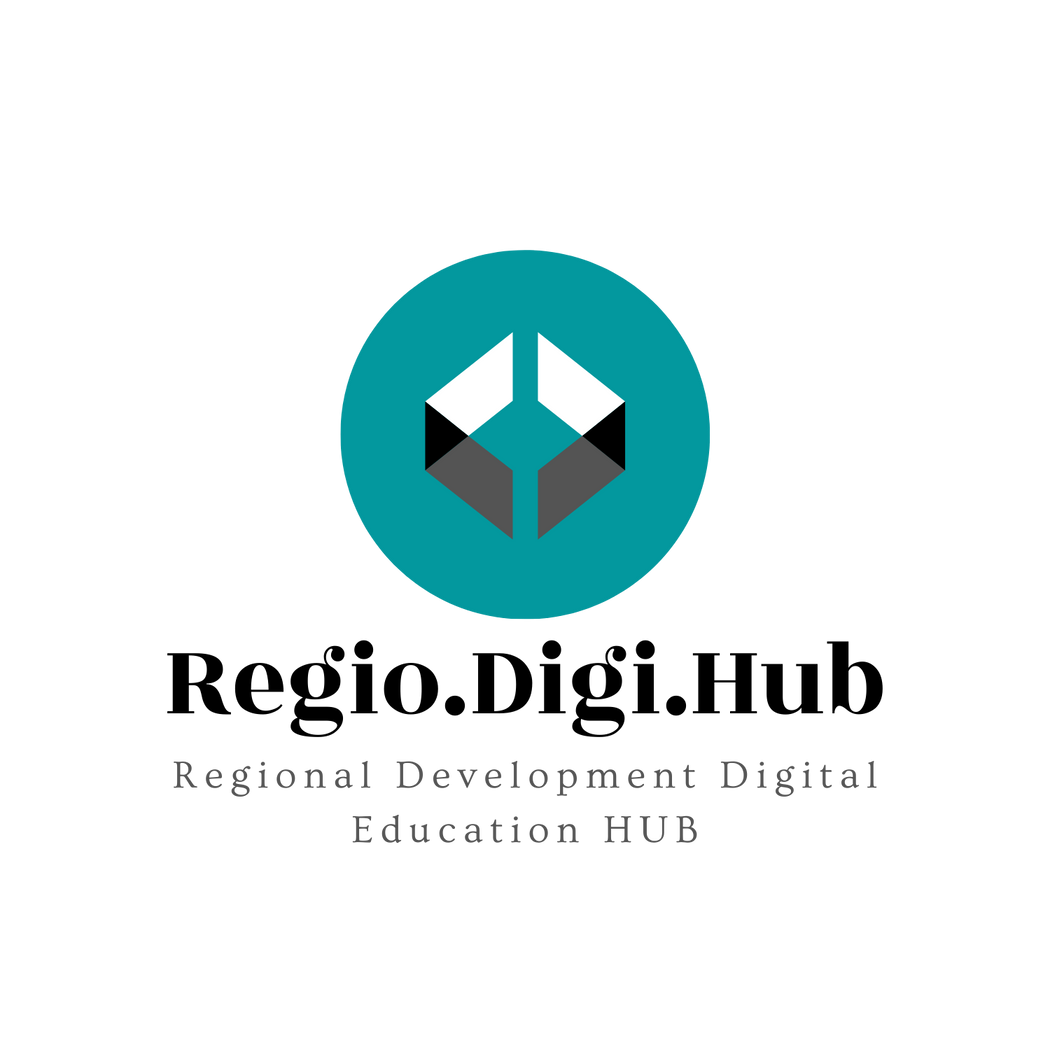 02 - Orodja Google za vseživljenjsko učenje
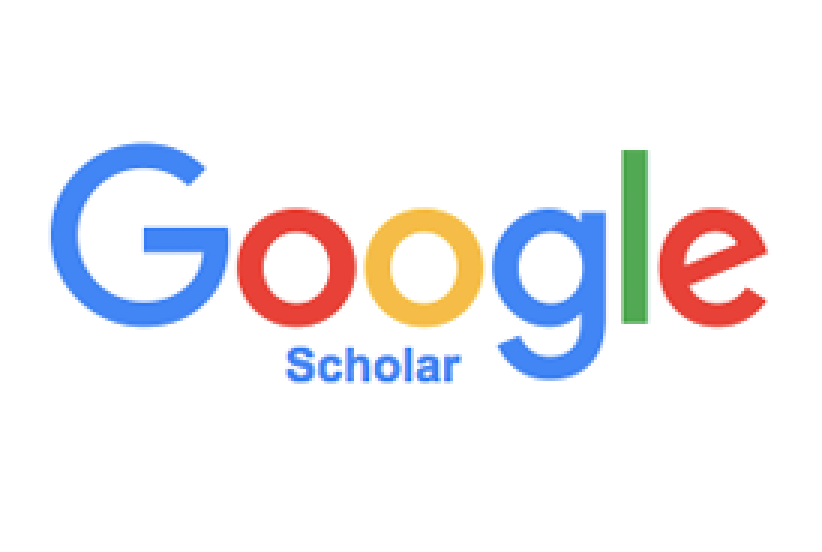 This Photo by Unknown Author is licensed under CC BY-SA-NC
Najboljši način za iskanje znanstvenih člankov in strokovne literature na katero koli temo.

Odkrivajte Google Scholar
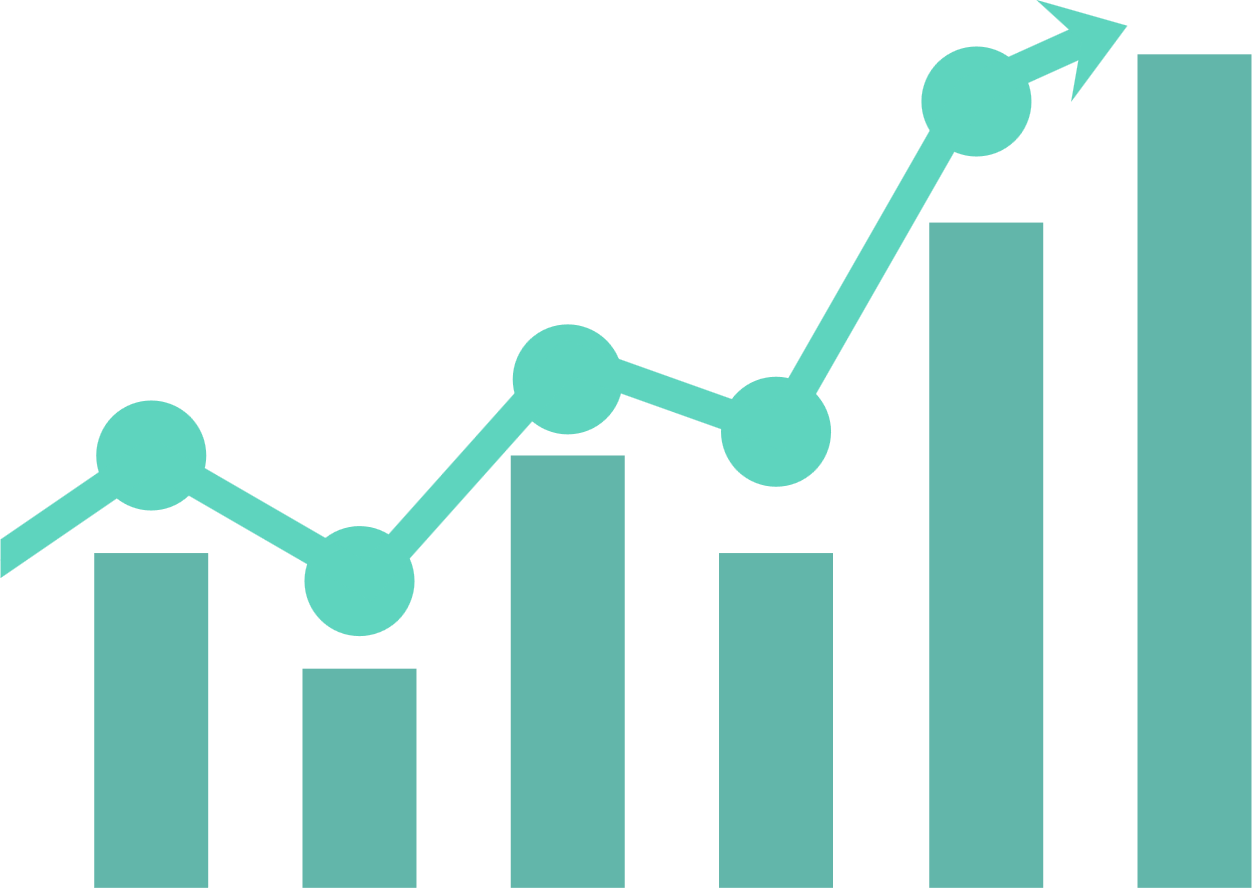 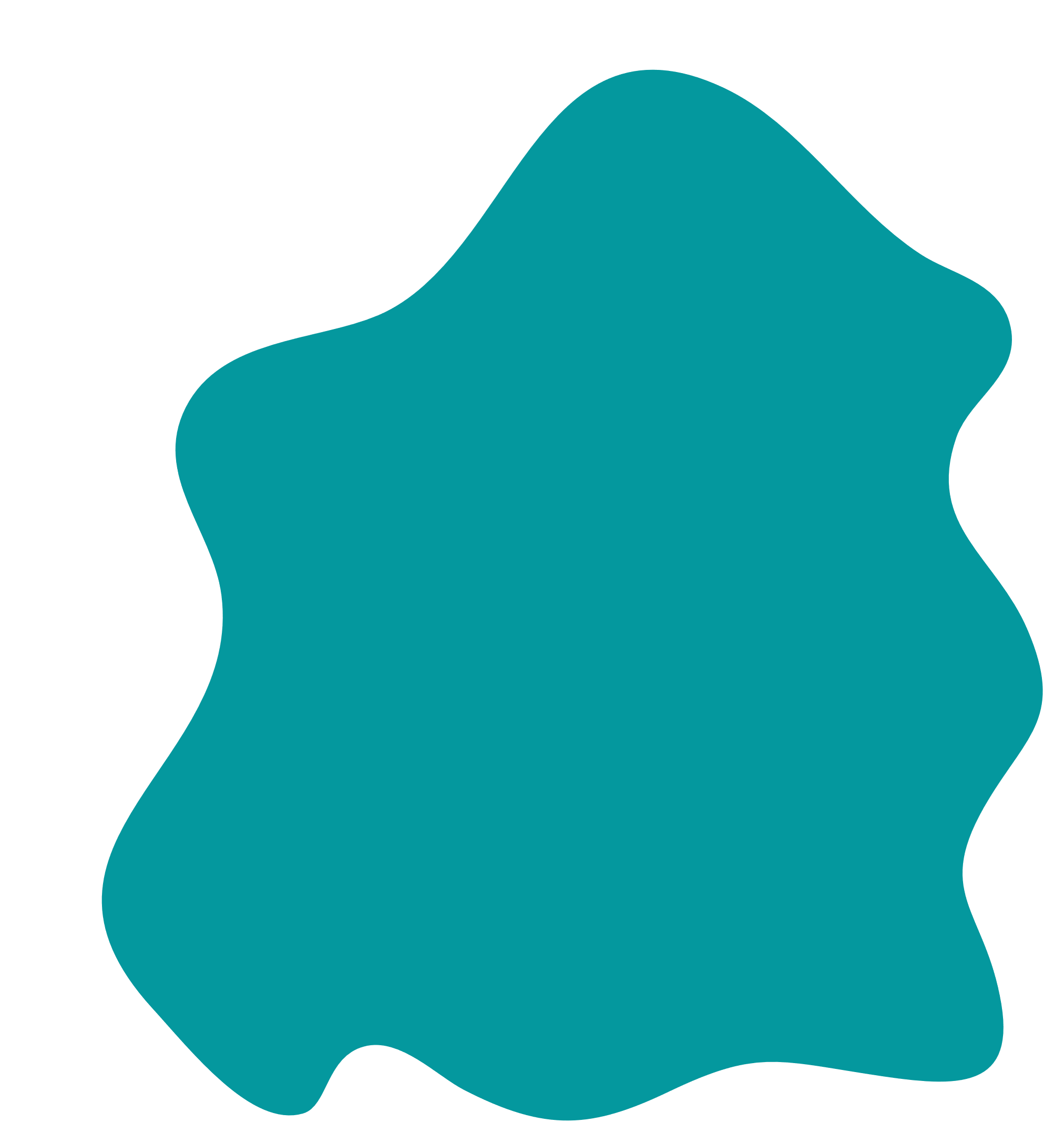 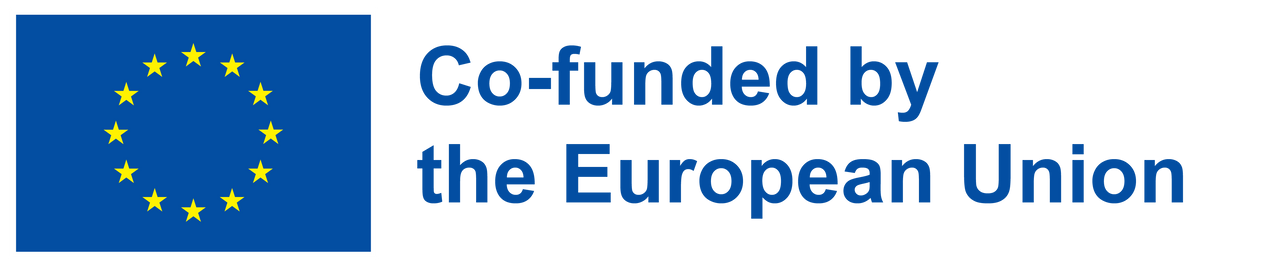 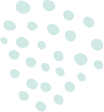 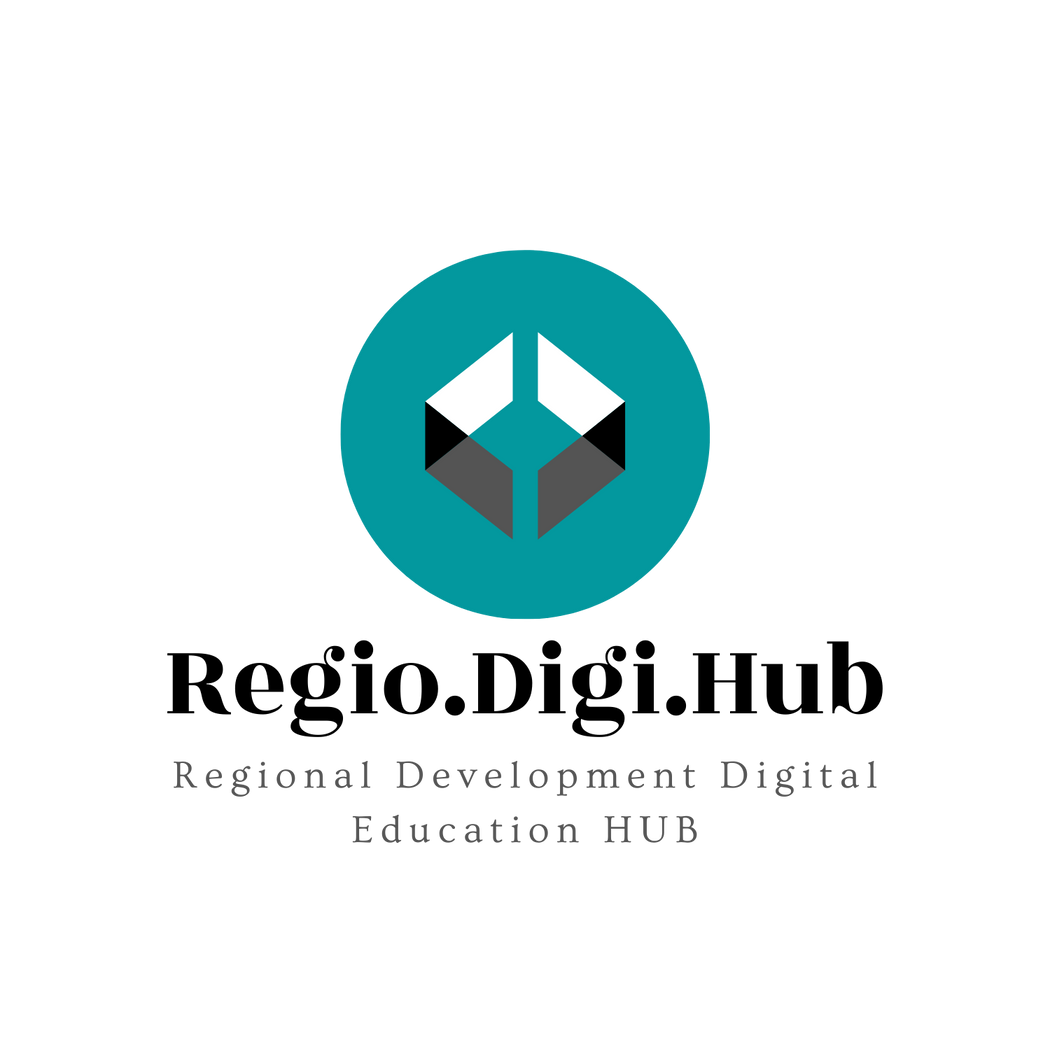 02 - Orodja Google za vseživljenjsko učenje
Experiments with Google
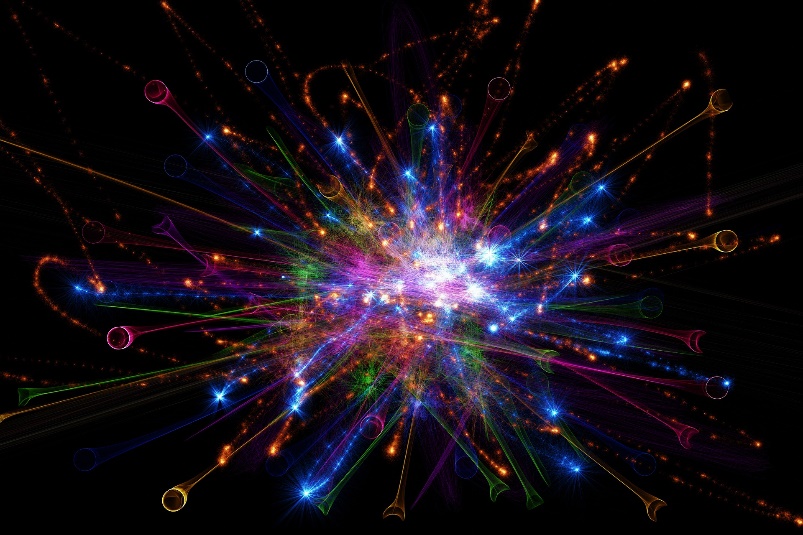 Source: pixabay
Odkrijte zbirko spletnih eksperimentov, s katerimi lahko ustvarjate umetnost, glasbo, se odpravite na virtualne izlete in še več.

Odkrivajte Experiments with Google
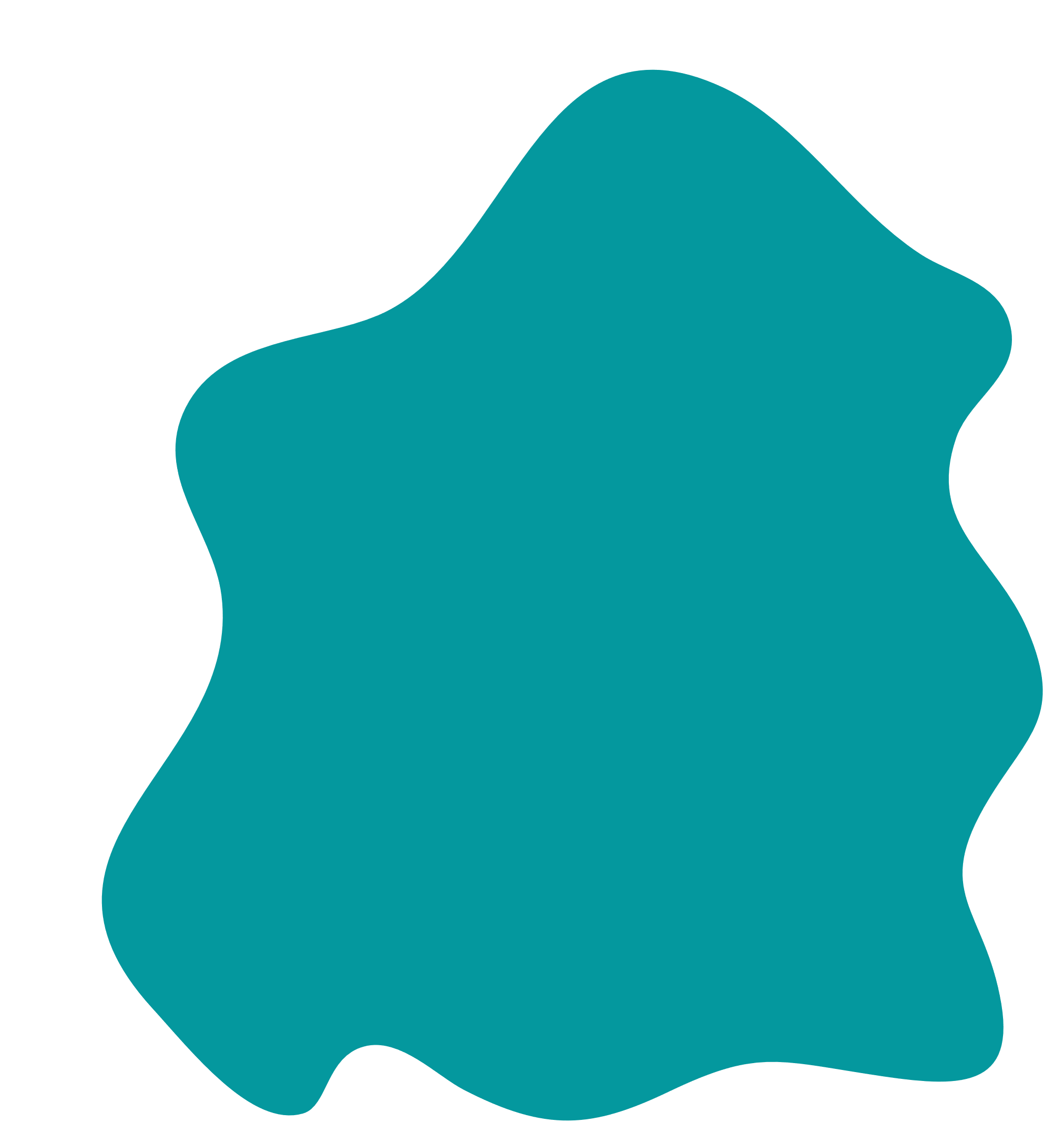 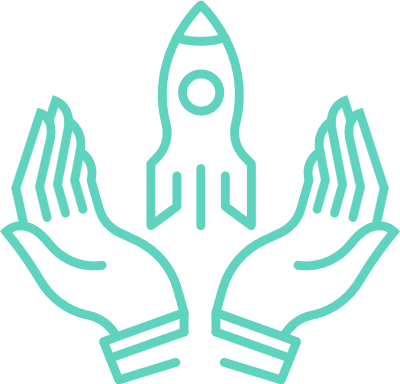 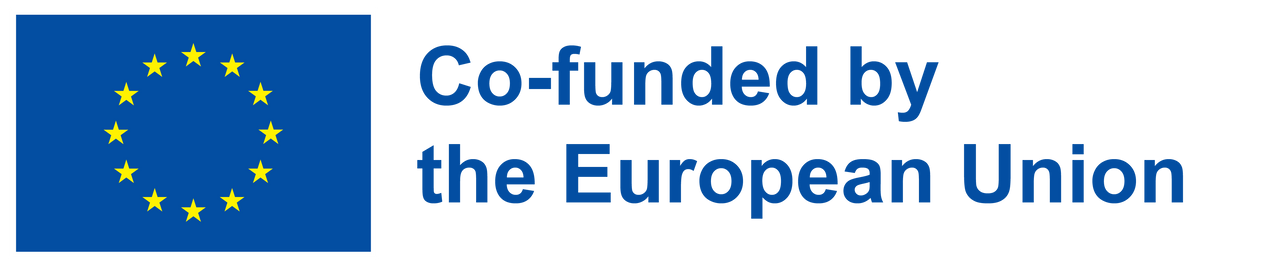 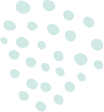 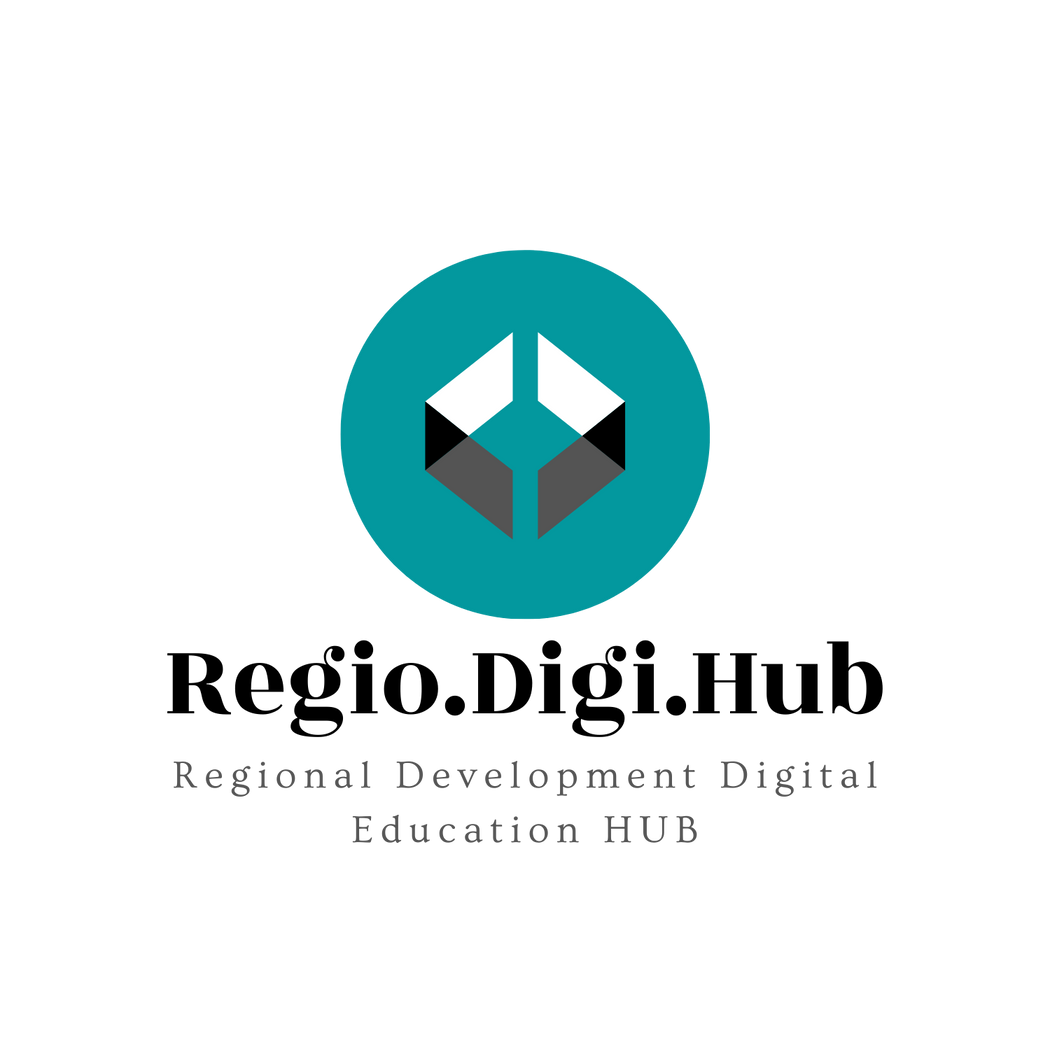 02 –Vseživljenjsko učenje
Zakaj sta pomembna izpopolnjevanje in ponovno izpopolnjevanje?
Ena od najpomembnejših prednostnih nalog evropskih oblikovalcev politik je izpopolnjevanje in ponovno usposabljanje. Zaradi hitro spreminjajočih se trgov dela in različnih izzivov, vključno z digitalizacijo in njenimi vplivi na prihodnost dela, tehnološkim napredkom, okoljem, prezgodnjo starostjo družbe in socialno vključenostjo, so potrebni močni temelji znanj in spretnosti ter nenehno posodabljanje in pridobivanje novih spretnosti, znanja in kompetenc.
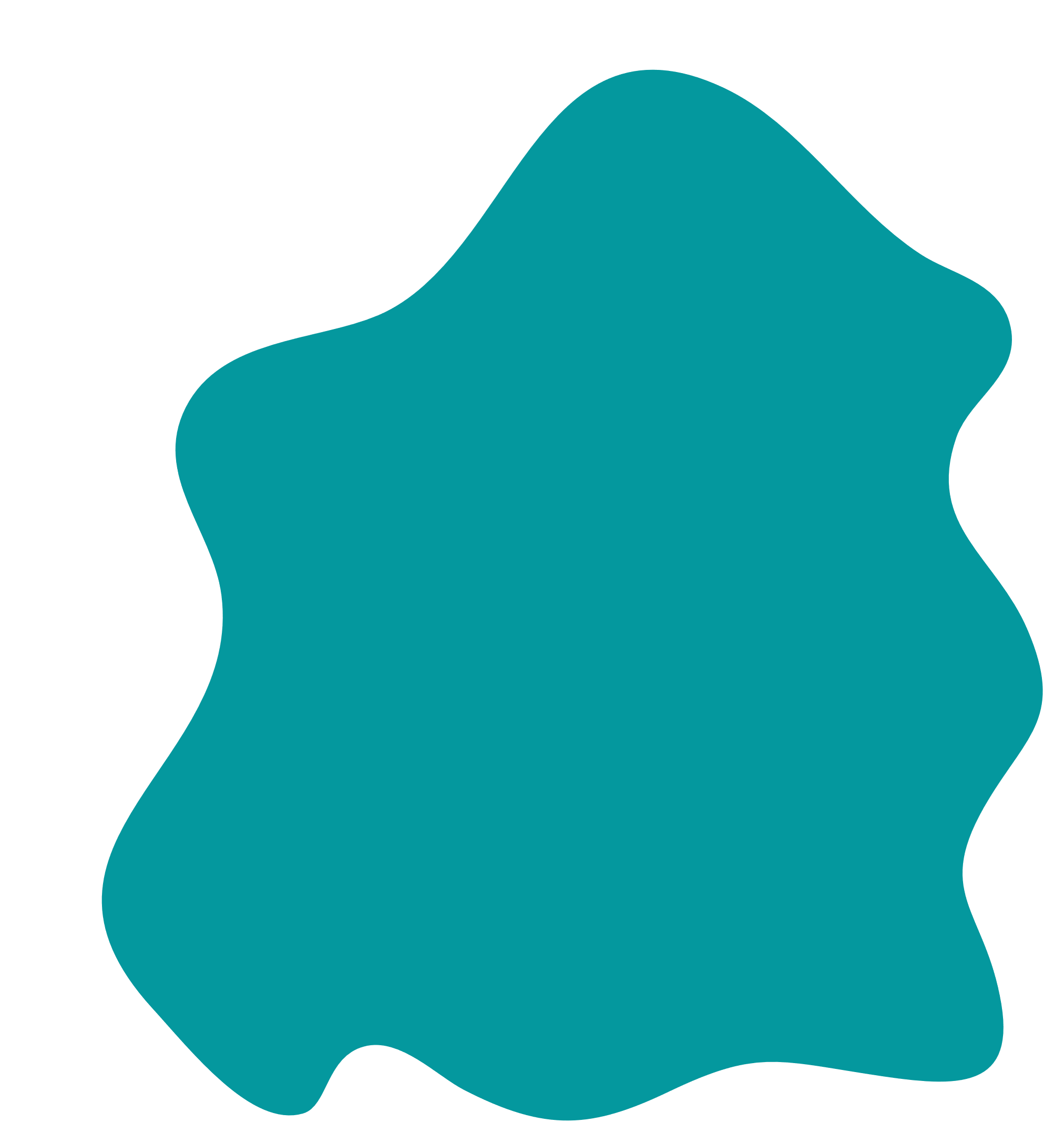 Video Reference: https://www.youtube.com/watch?v=J6_8Bqg3P8I
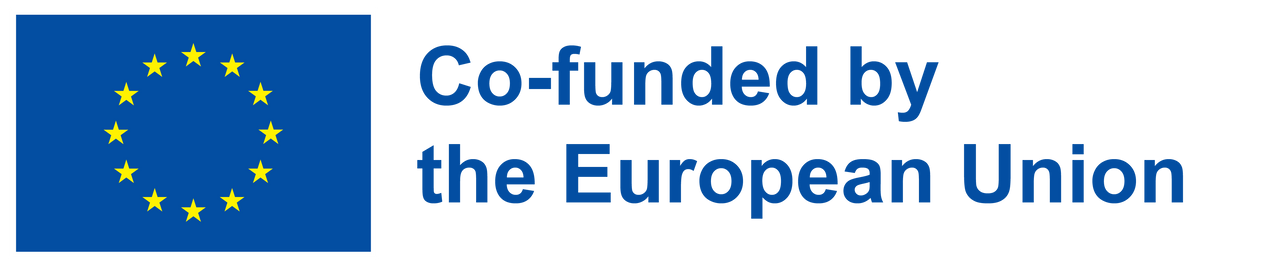 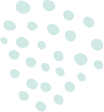 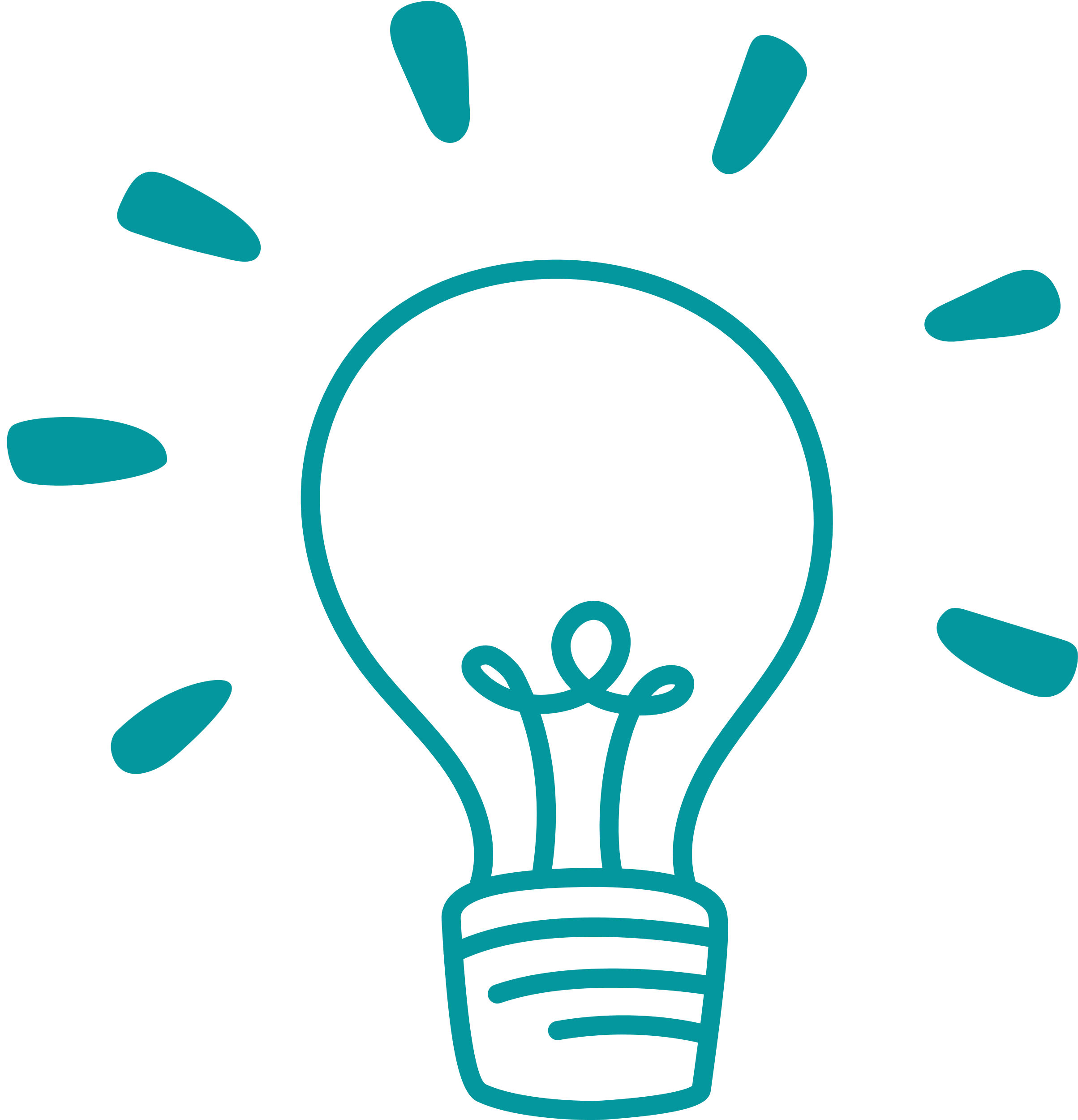 Definicija: Preusposabljanje je postopek, v katerem delavci razvijajo nova znanja in spretnosti za prehod na drugo delovno mesto v organizaciji ali za izpolnjevanje novih zahtev sedanjega delovnega mesta. Pogosto se zgodi, ko prejšnje dolžnosti ali odgovornosti zaposlenega postanejo nepomembne, pogosto kot posledica tehnološkega napredka ali neusklajenosti znanj in spretnosti..
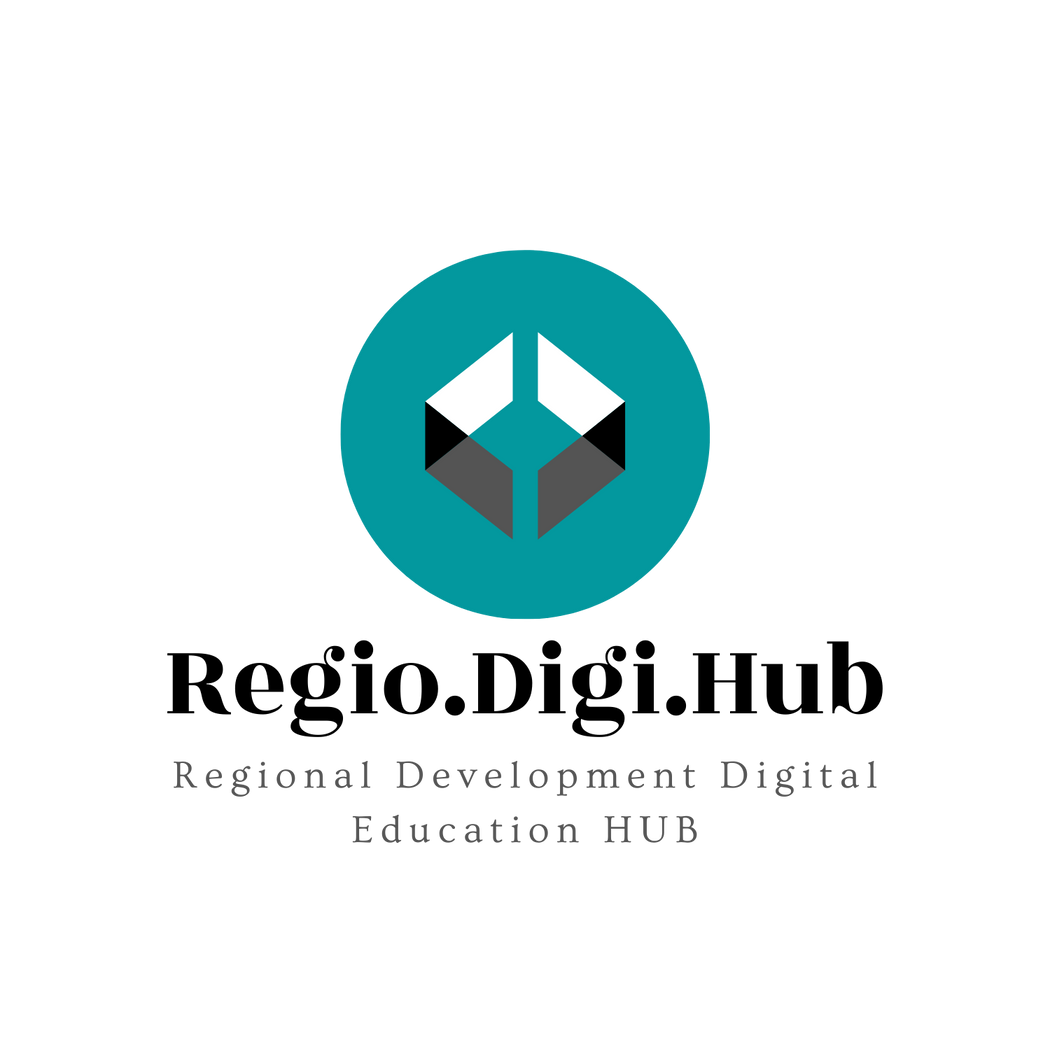 03 – Sprememba znanj
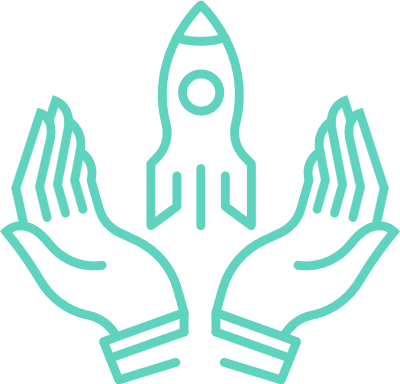 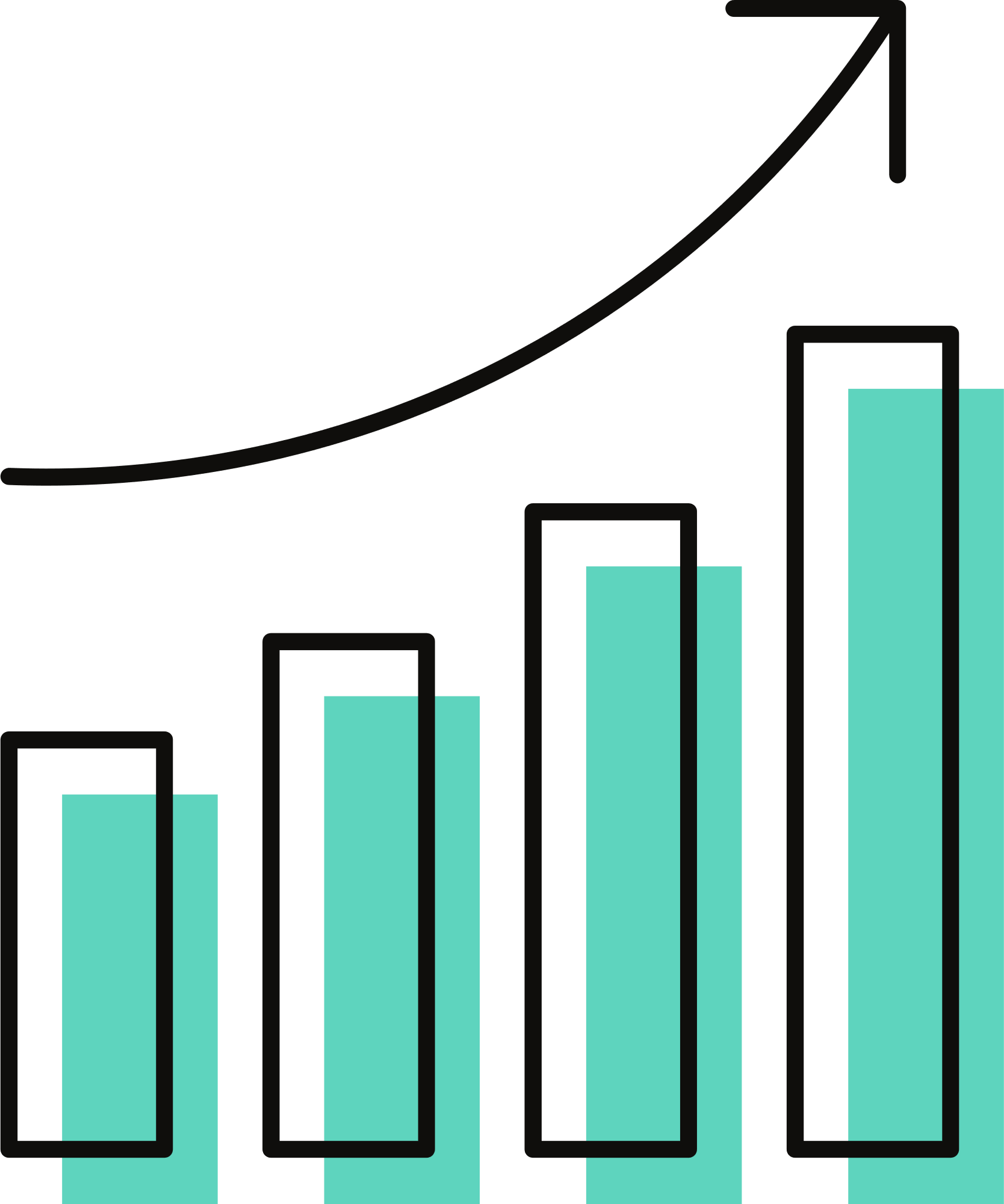 Po podatkih Svetovnega gospodarskega foruma (WEF) za leto 2020 se bo morala do leta 2030 prekvalificirati več kot milijarda ljudi. To predstavlja tretjino vse delovne sile.
Če proizvodni sistem preide z ročnega na mehanski, je to primer prekvalifikacije delovne sile. Ročni delavci se morajo na novo usposobiti, da se naučijo upravljati in vzdrževati nove stroje.
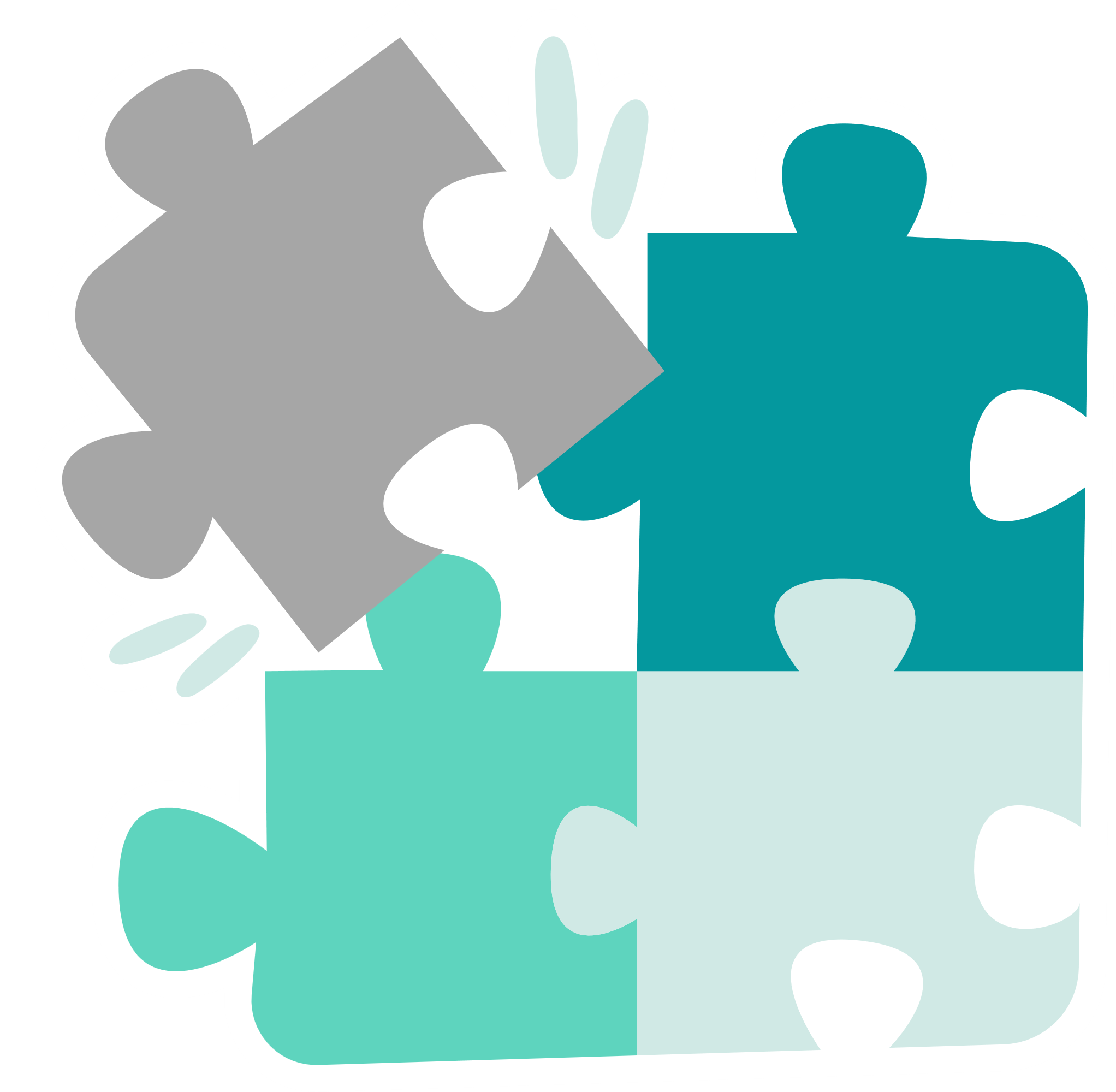 Podjetja se bodo morala zaradi tega prestrukturirati in določiti nove prednostne naloge. Prav tako bodo morala na novo usposobiti svoje osebje, če bodo želela zmanjšati stroške in čim bolj izkoristiti talente, ki jih že imajo.
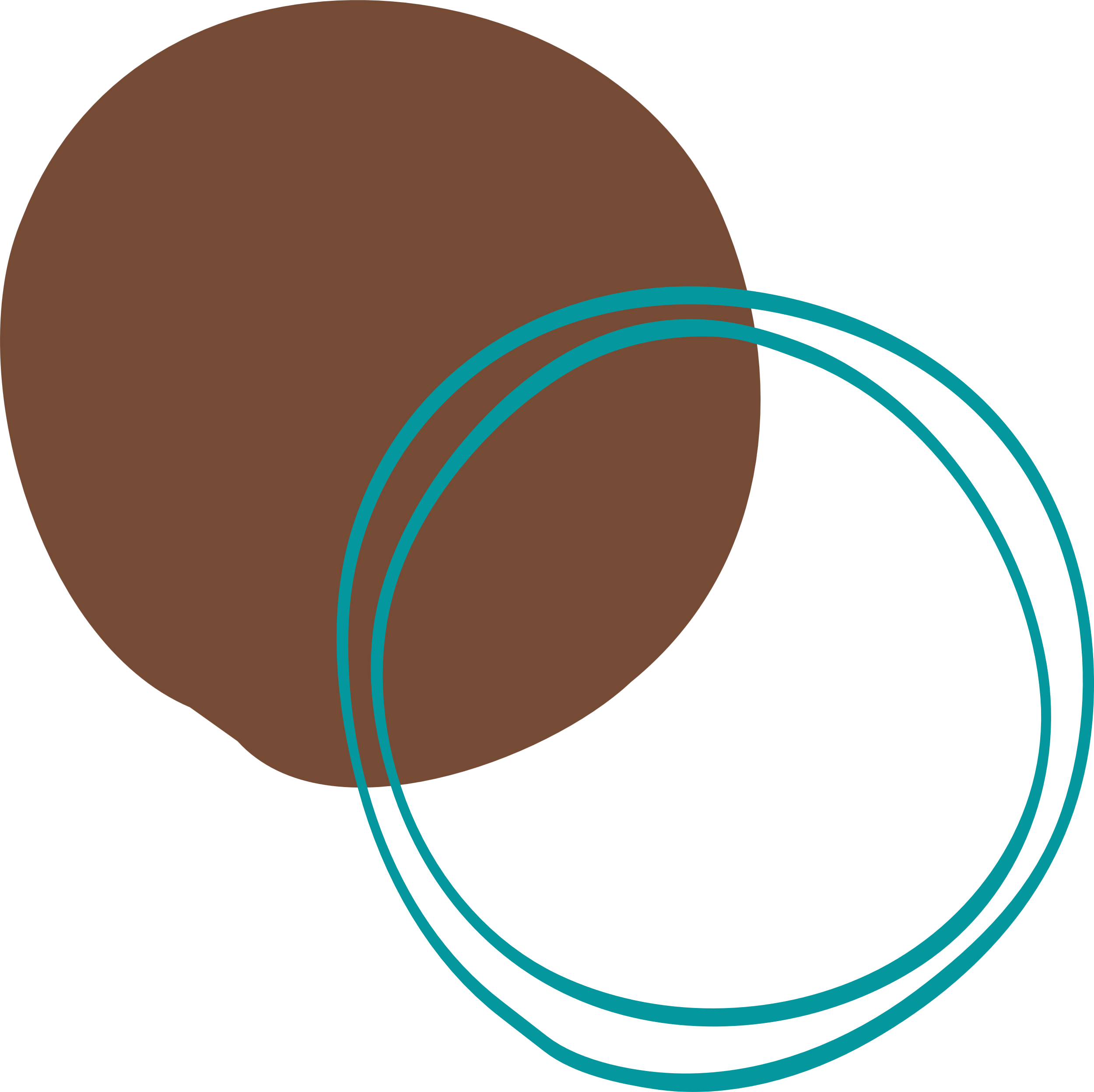 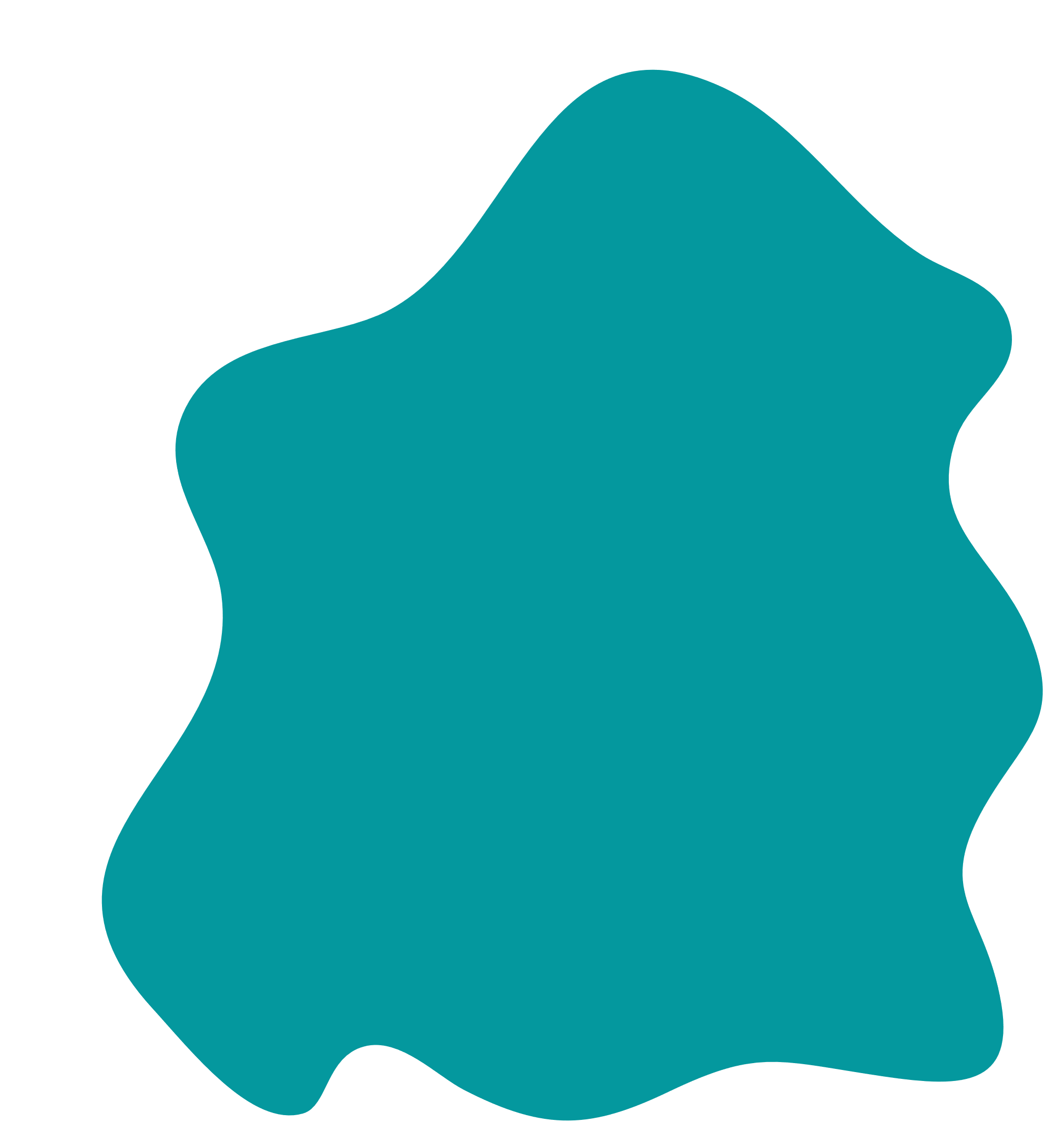 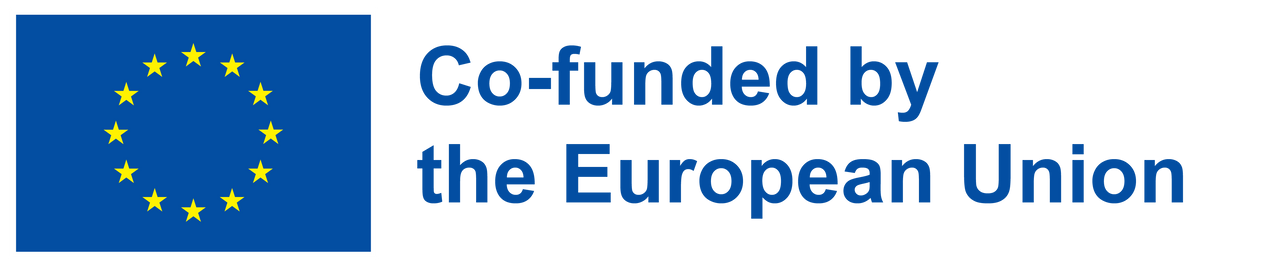 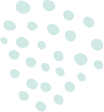 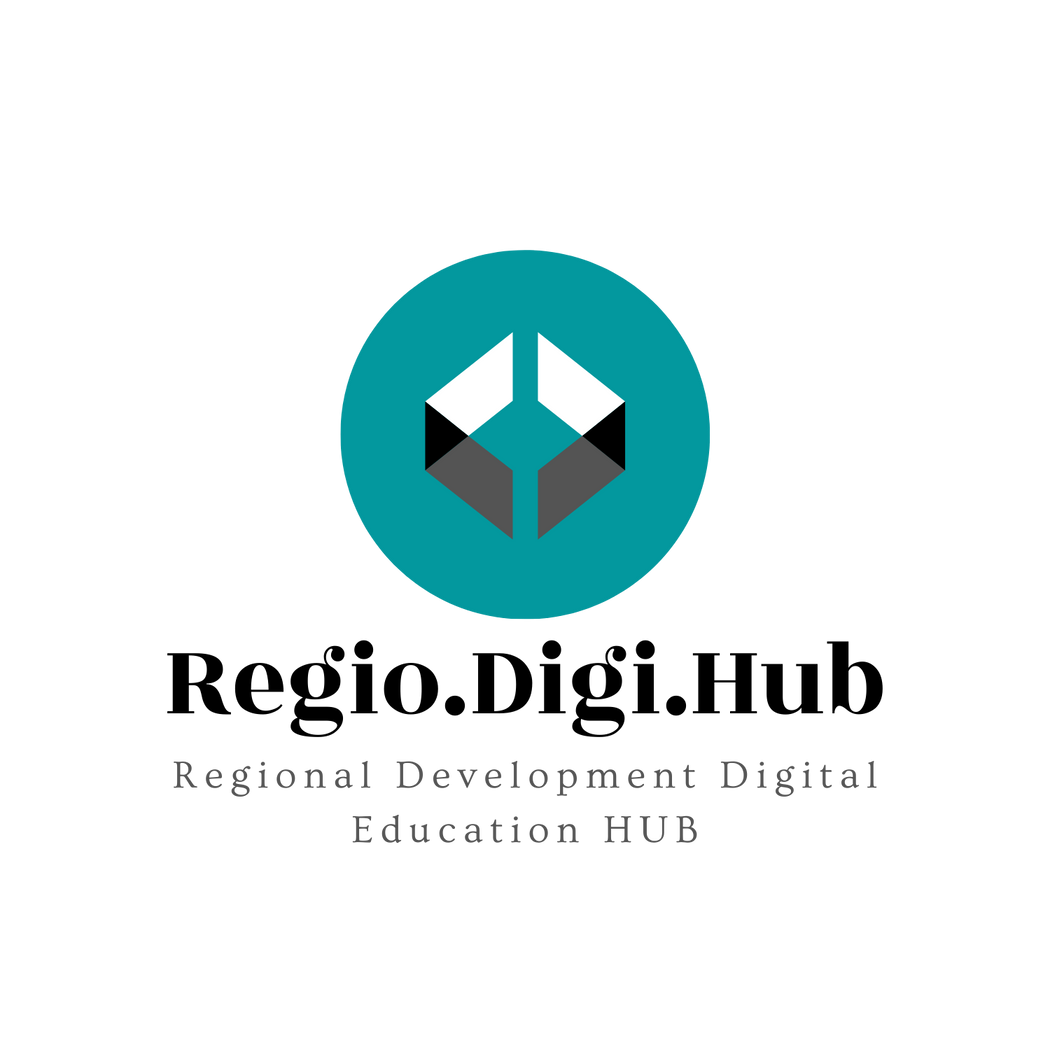 03 –Koristi prekvalifikacije za organizacijo
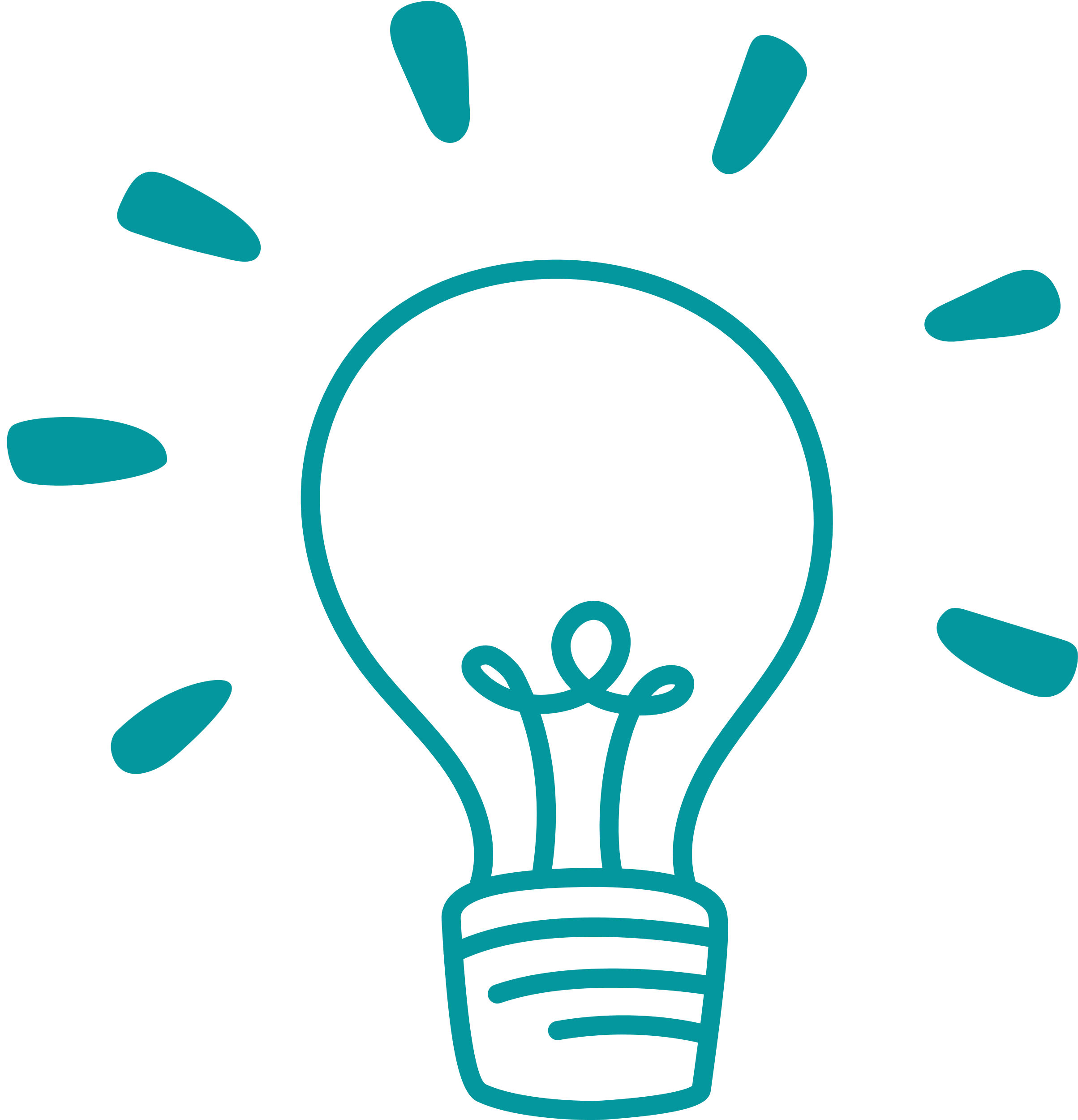 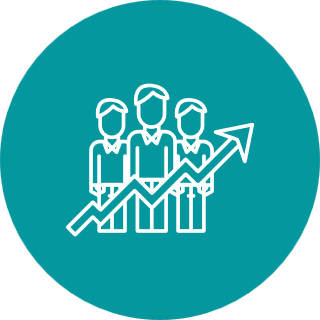 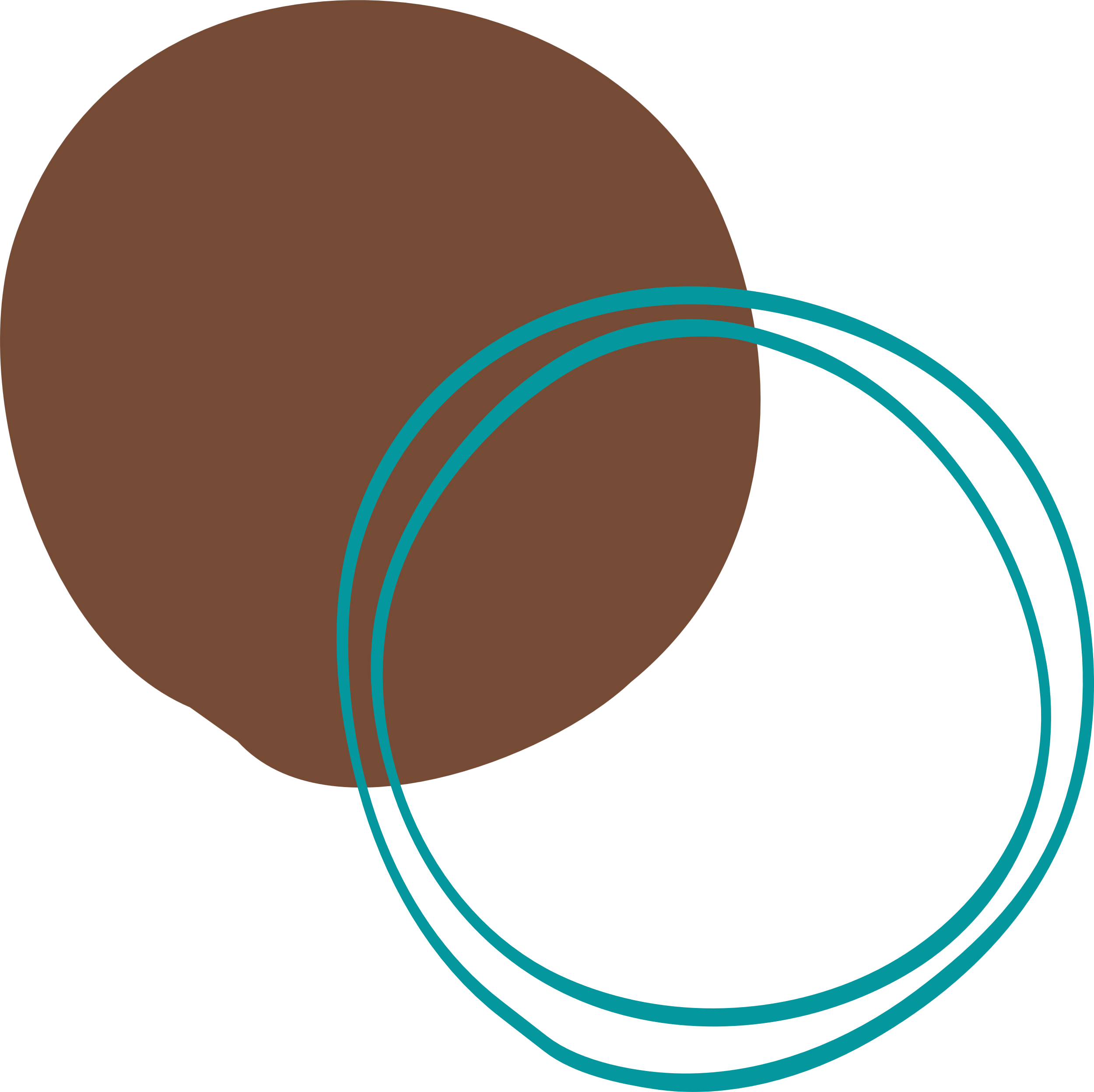 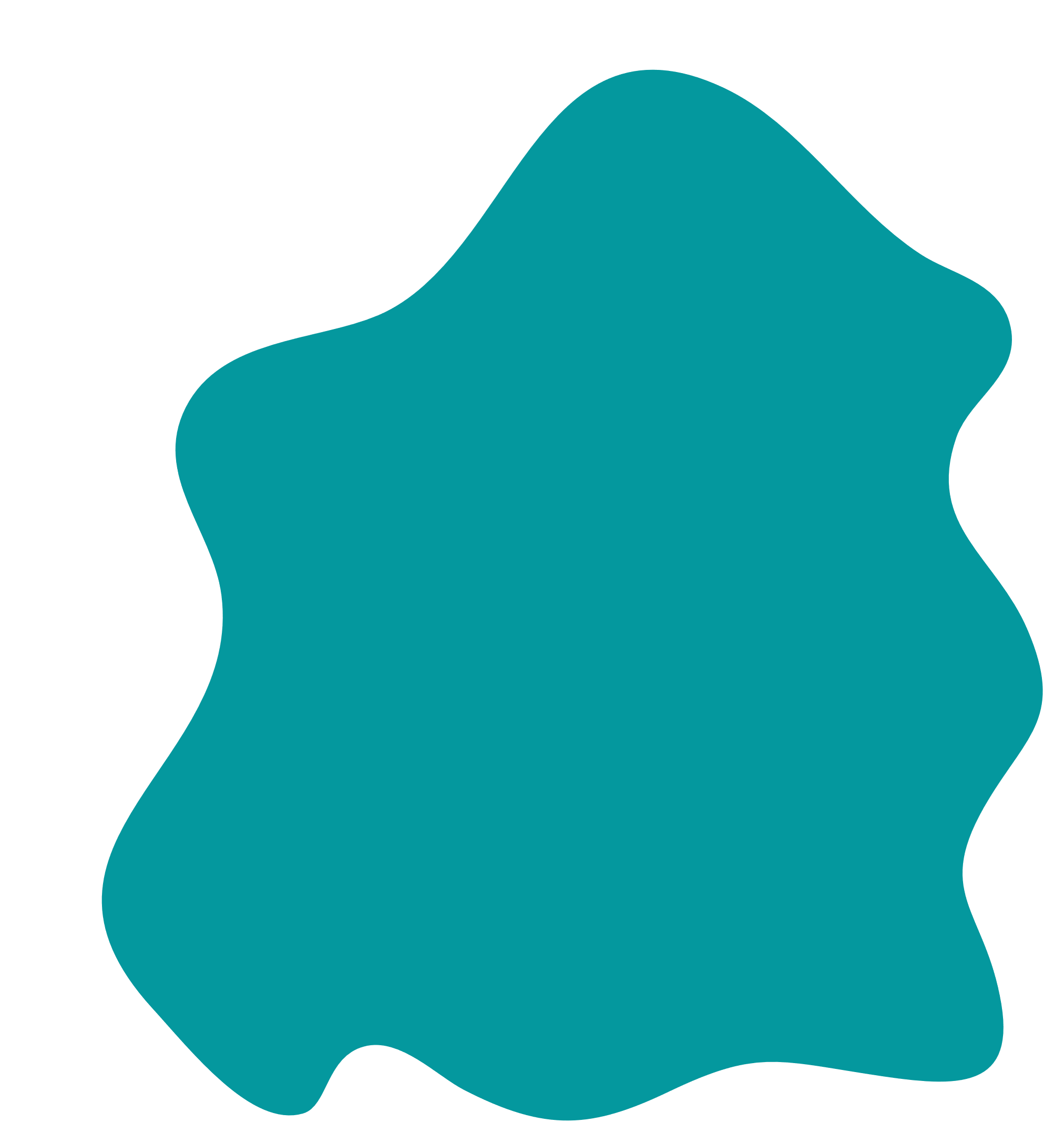 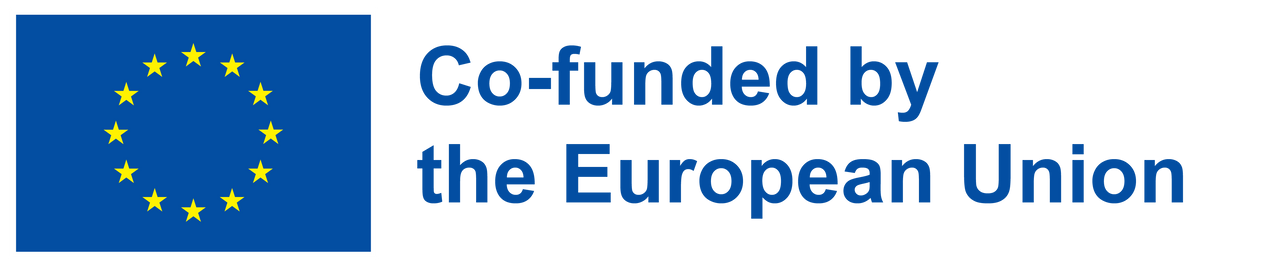 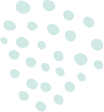 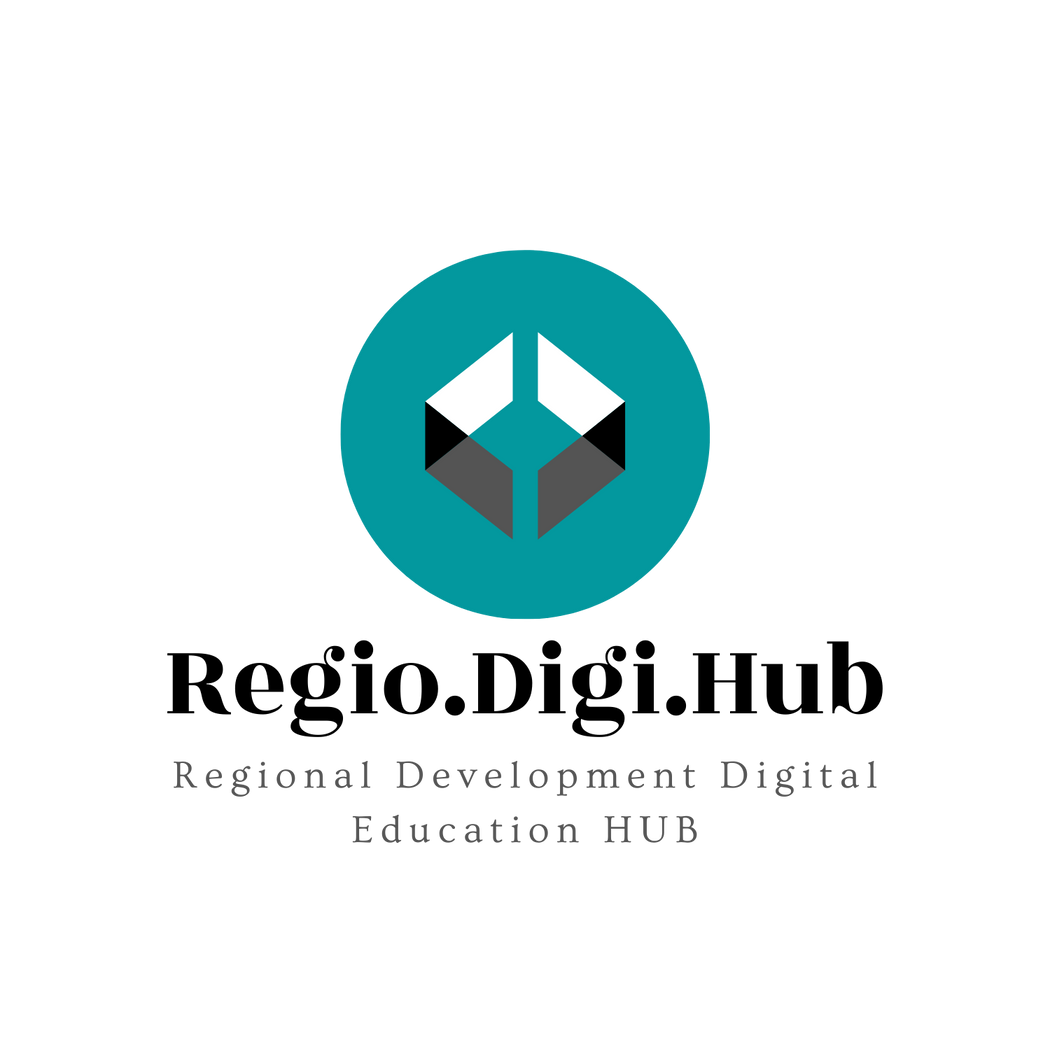 03- Koristi prekvalifikacije za organizacijo
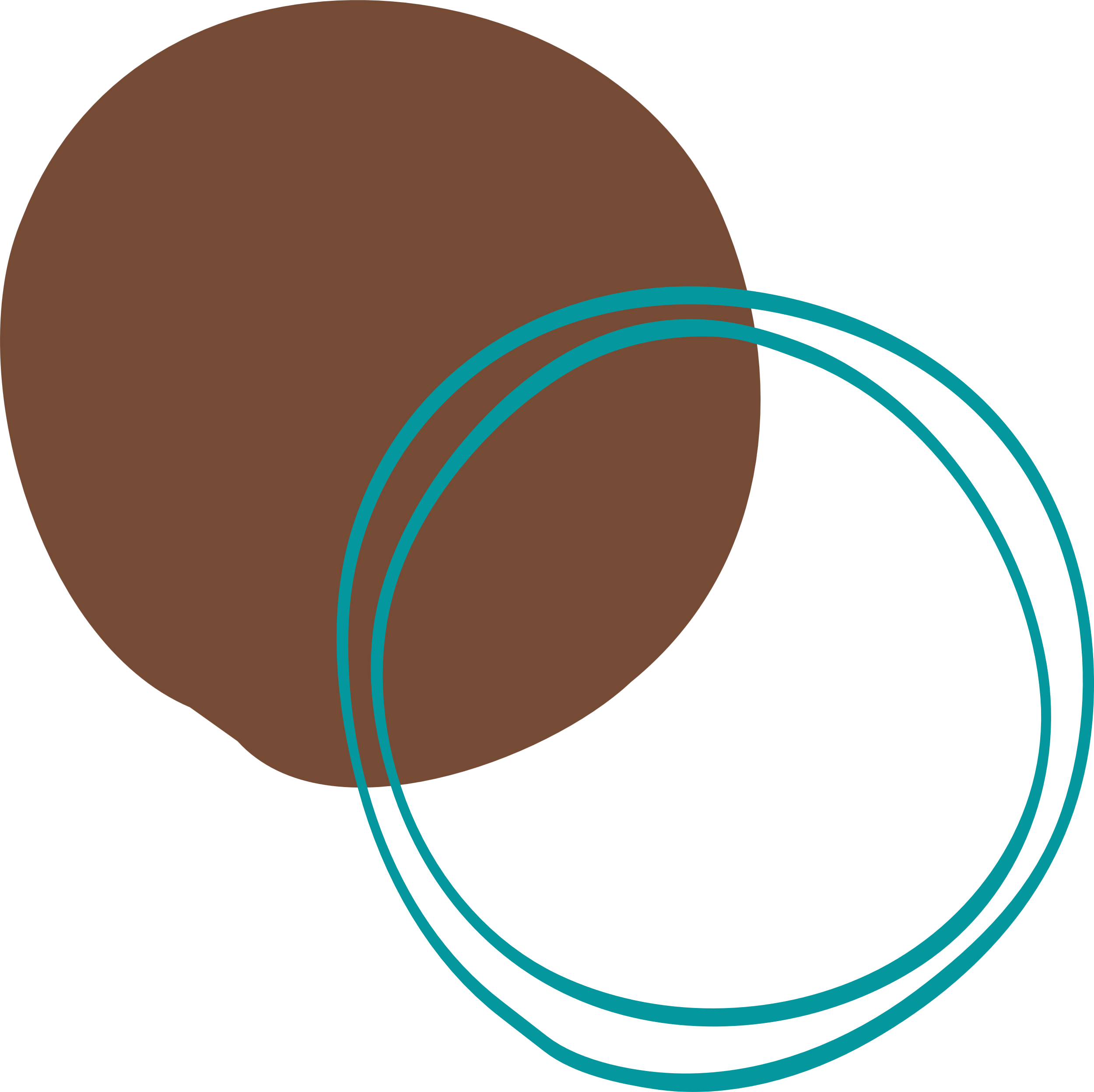 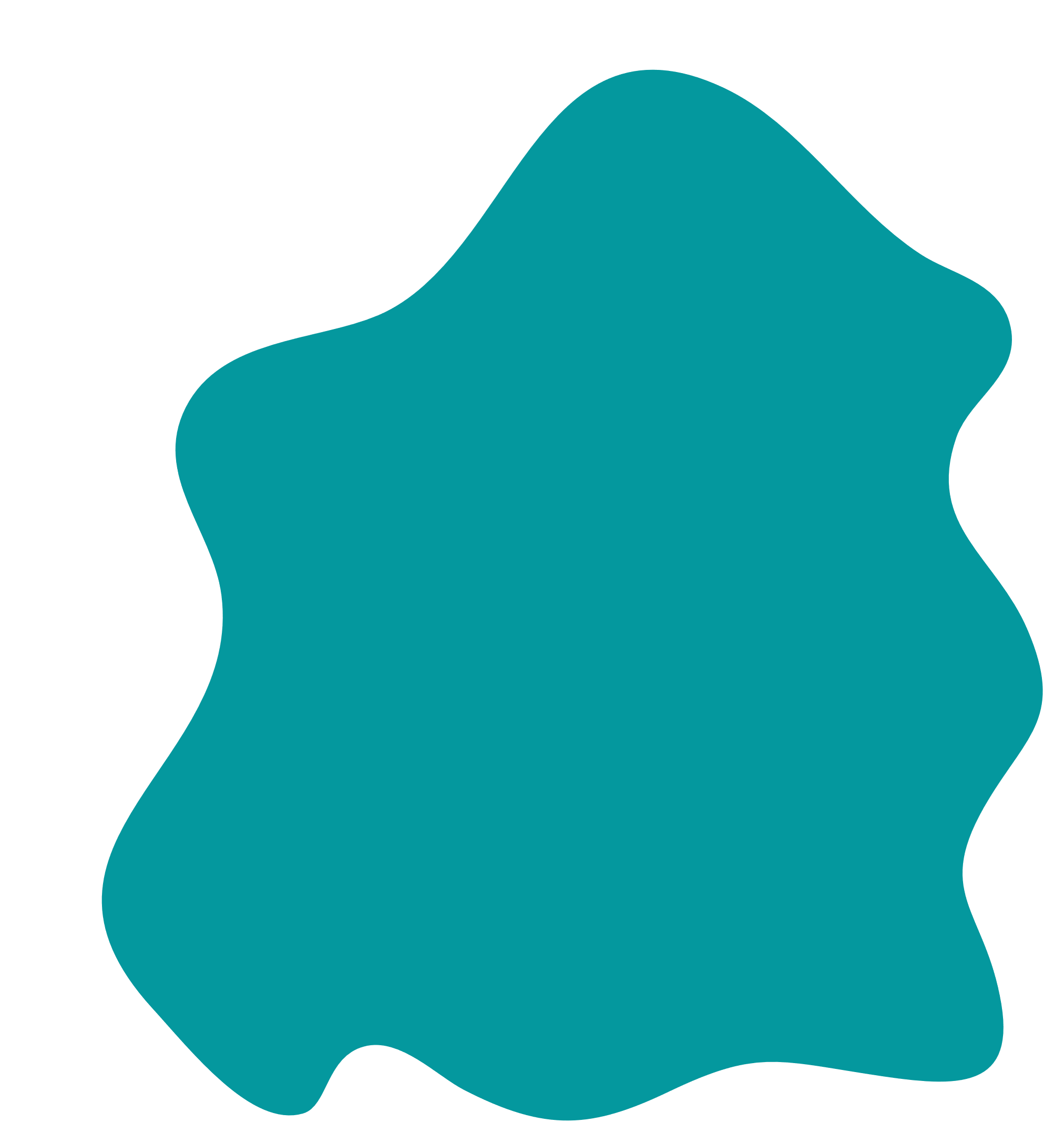 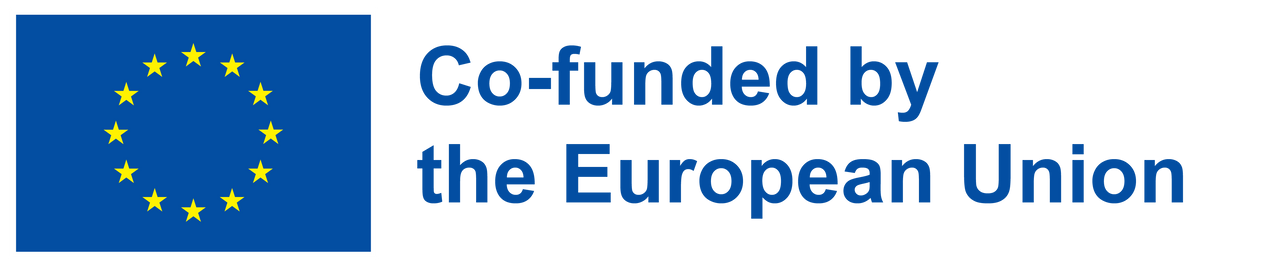 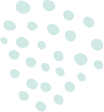 Definicija: Izpopolnjevanje je proces, ki vključuje izobraževanje zaposlenih o novih spretnostih, da lahko napredujejo na svojih delovnih mestih in koristijo podjetju. Razvoj osebe na izbrani poklicni poti je pogosto močno povezan z izpopolnjevanjem. Izpopolnjevanje se nanaša predvsem na delavce, ki so strokovnjaki na svojem področju. Ti delavci imajo običajno predhodne izkušnje s podjetjem in panogo.
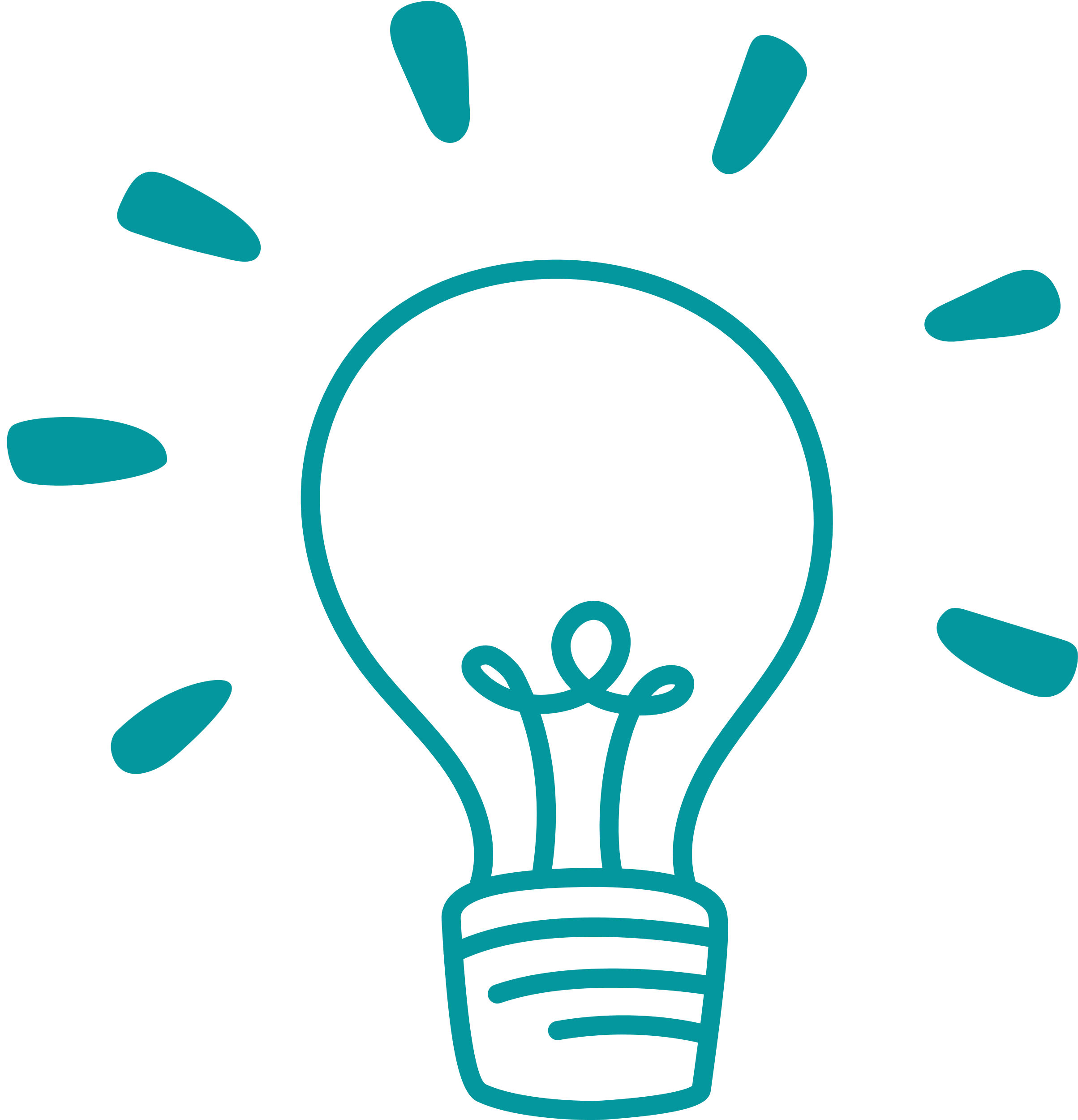 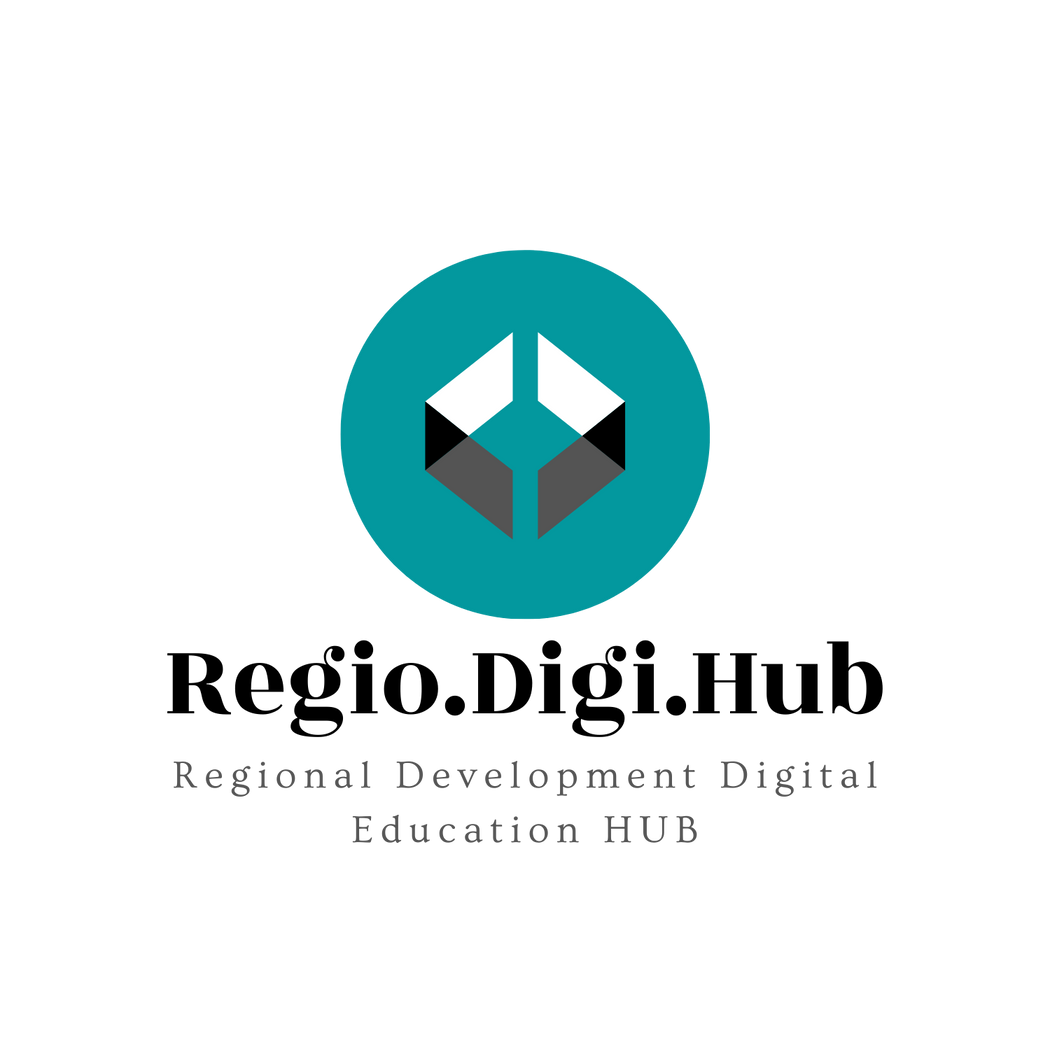 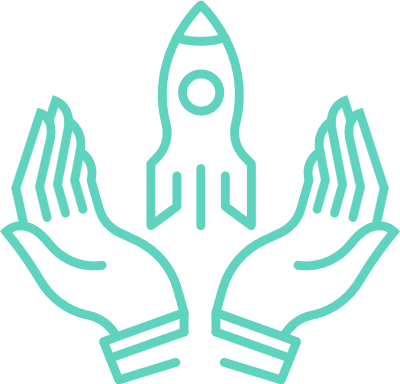 04 - Izpopolnjevanje
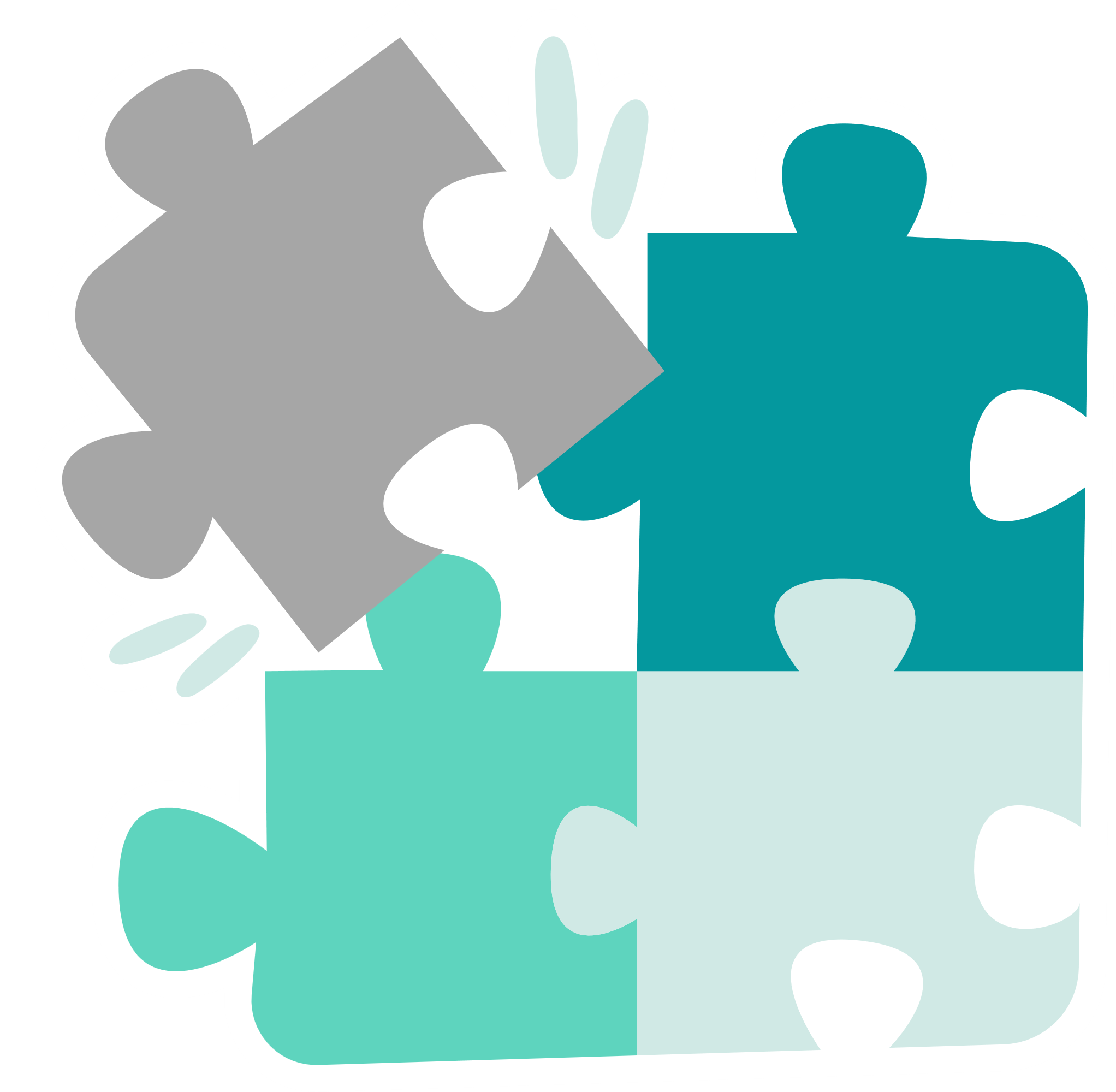 Tudi Svetovni gospodarski forum pravi, da je izpopolnjevanje znanja in spretnosti ključnega pomena za okrevanje gospodarstva po koncu Sovjetske zveze; do leta 2030 bi lahko povečalo svetovni BDP za skoraj 6 bilijonov dolarjev in ustvarilo 5,3 milijona novih delovnih mest.
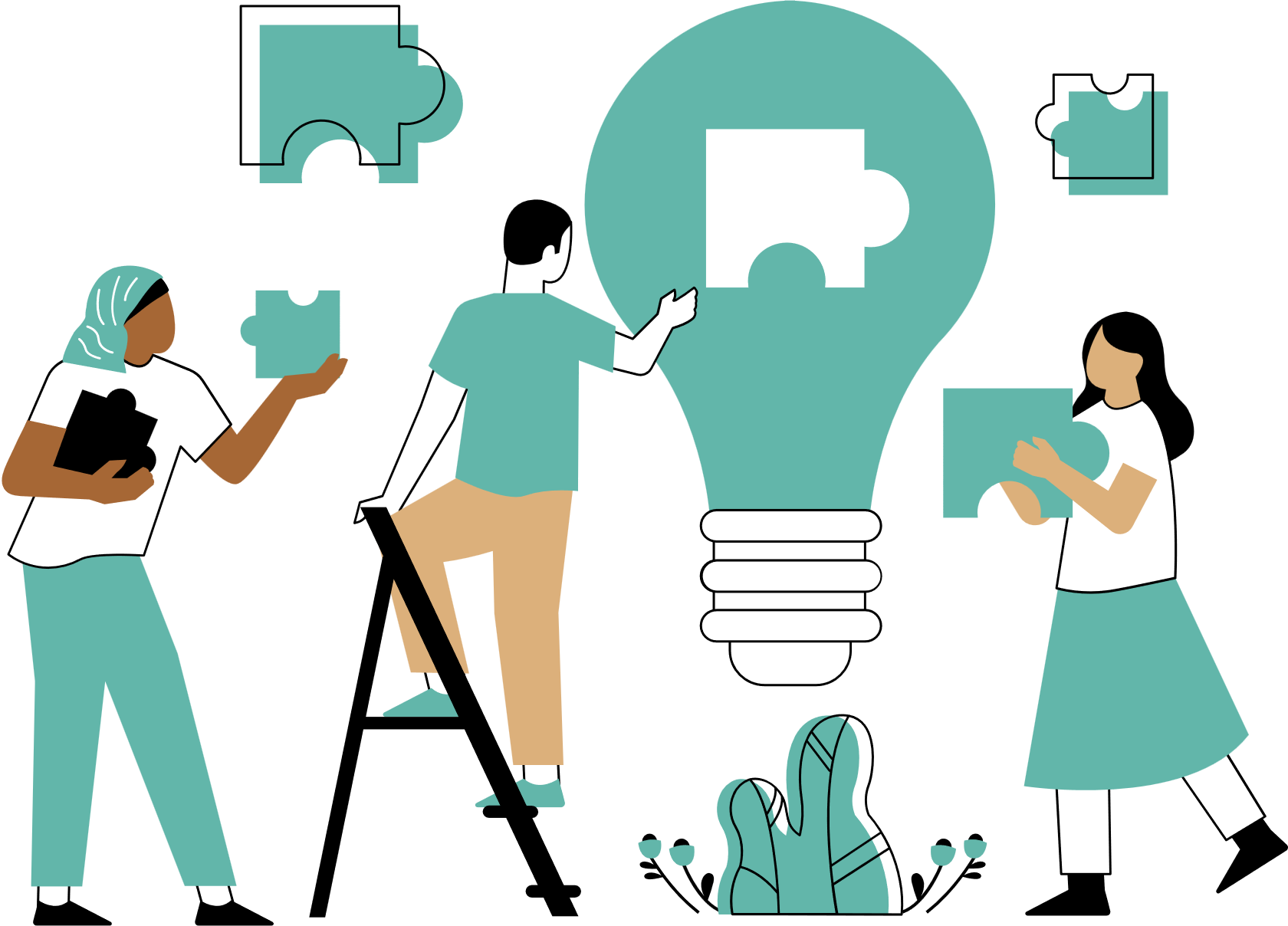 Izpopolnjevanje je linearno. Začne se z že razvitimi in izpopolnjenimi spretnostmi. Na primer, programer lahko izpopolni svoje znanje in postane sistemski analitik. Ker se delo spreminja in izkorišča prednosti digitalne preobrazbe, preusposabljanje usposablja zaposlene za bočni premik ali prehod na novo razvita delovna mesta.
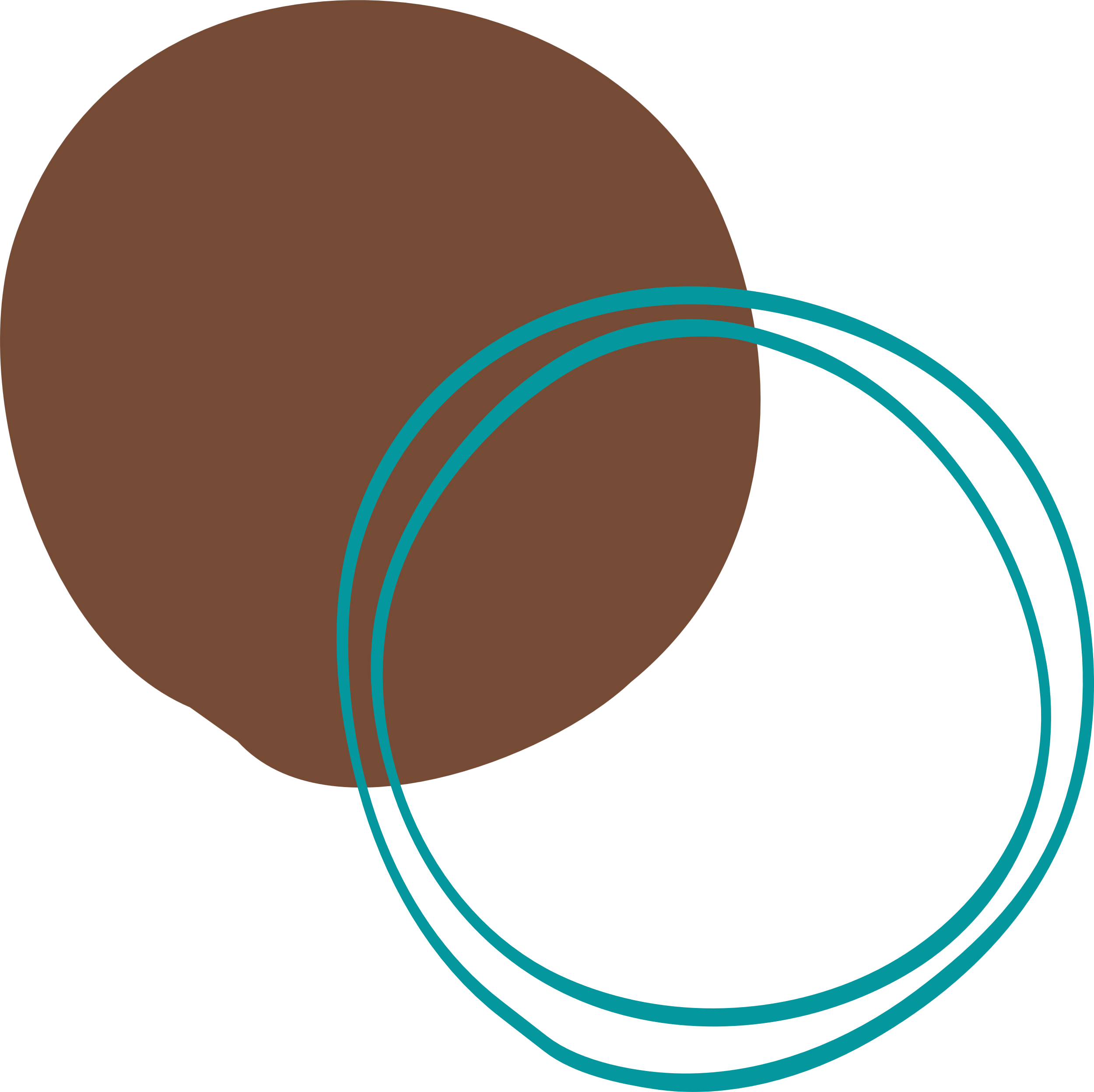 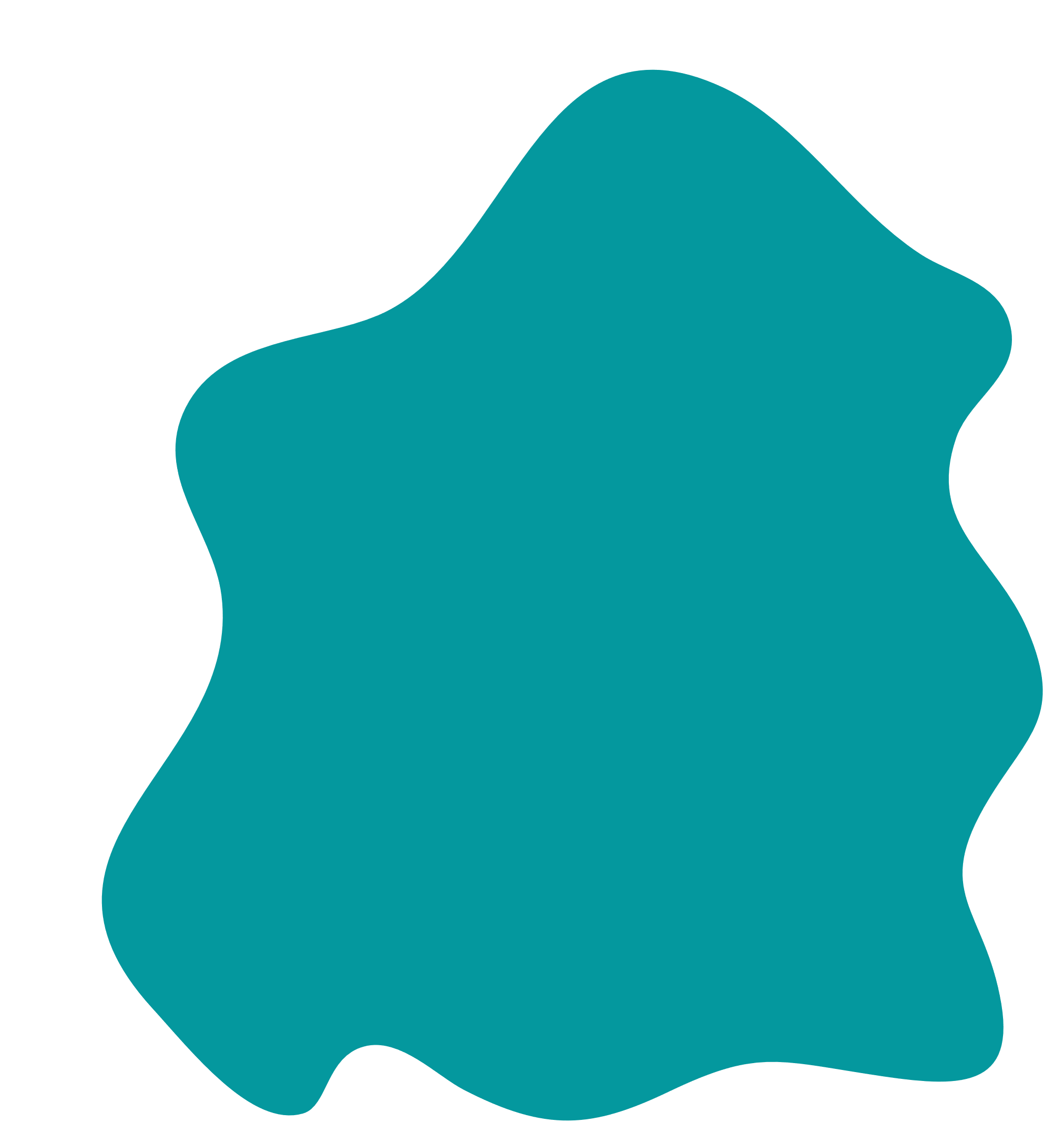 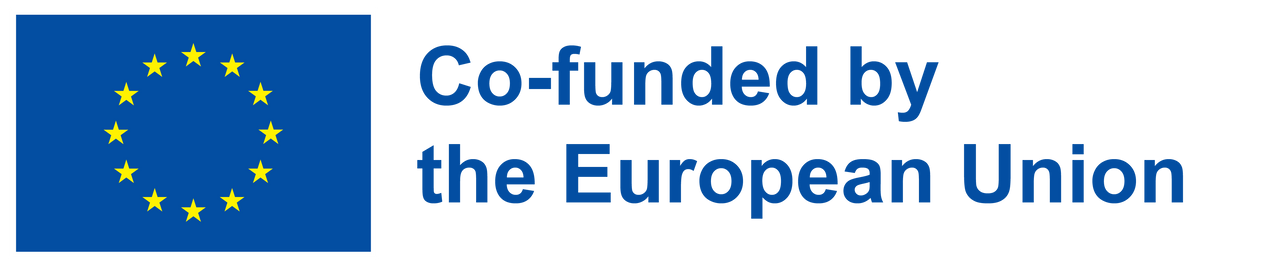 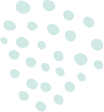 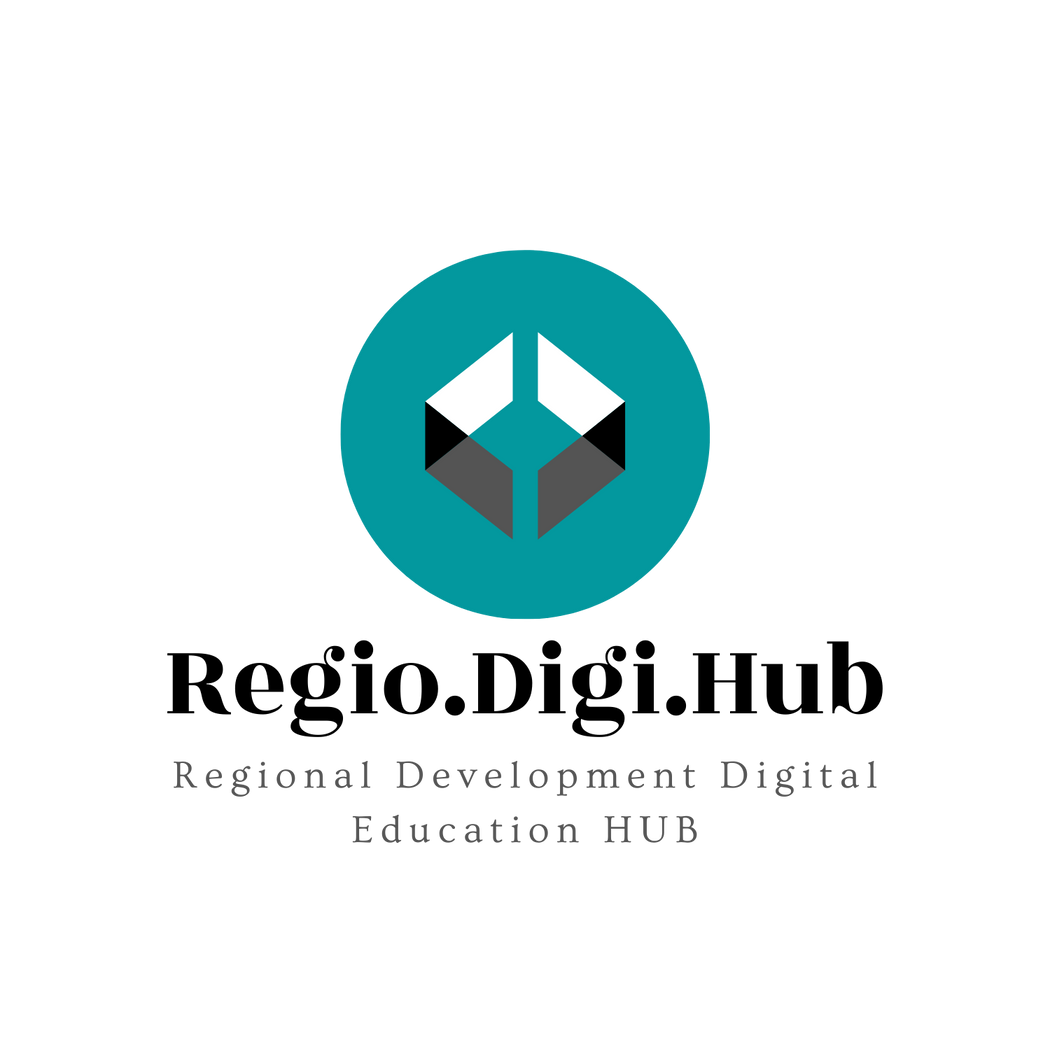 04- Koristi izpopolnjevanja za organizacijo
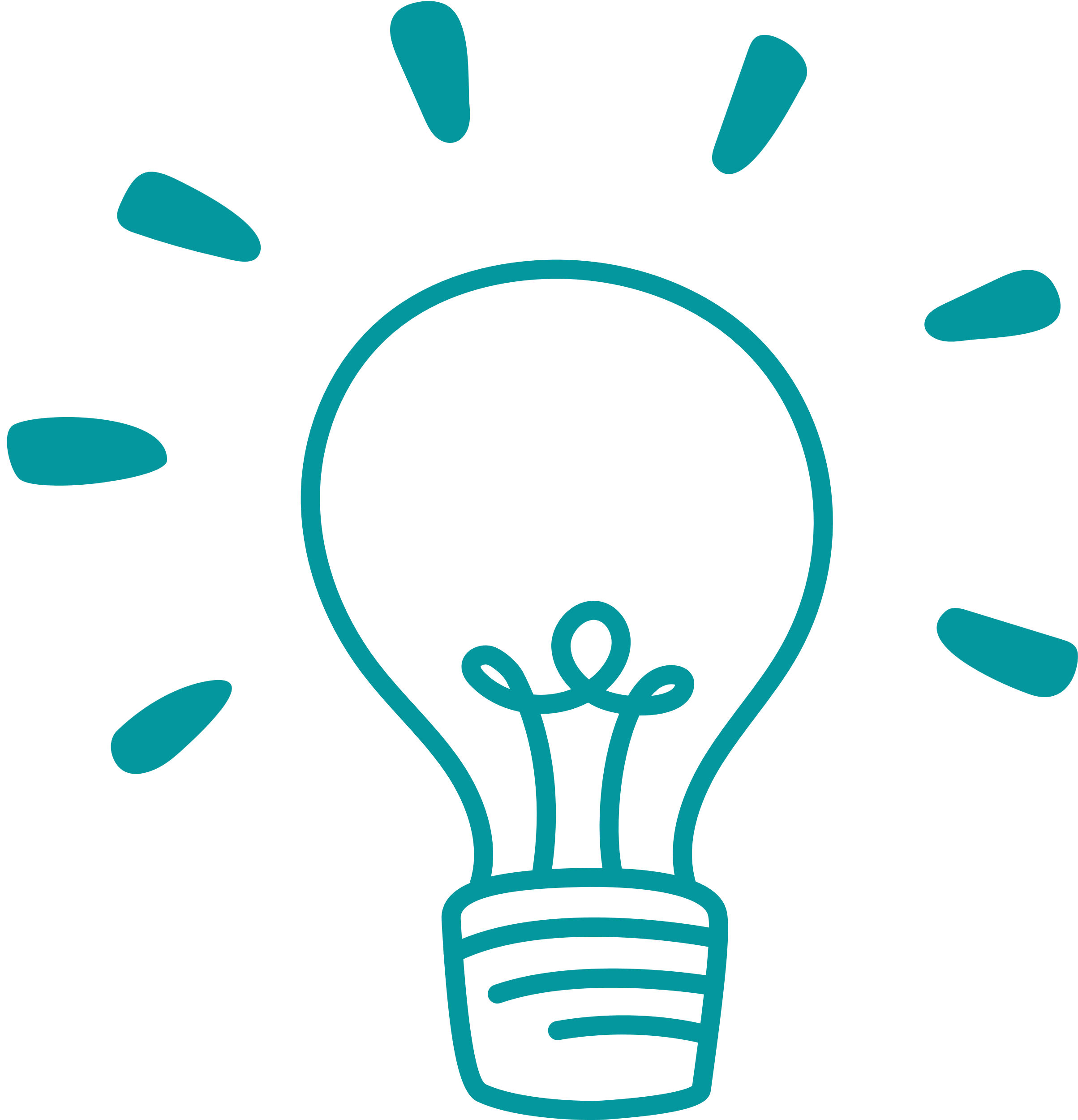 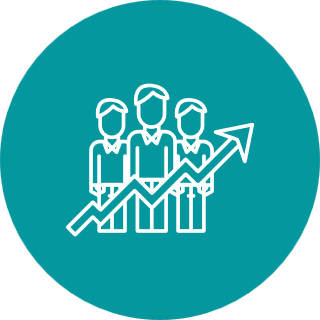 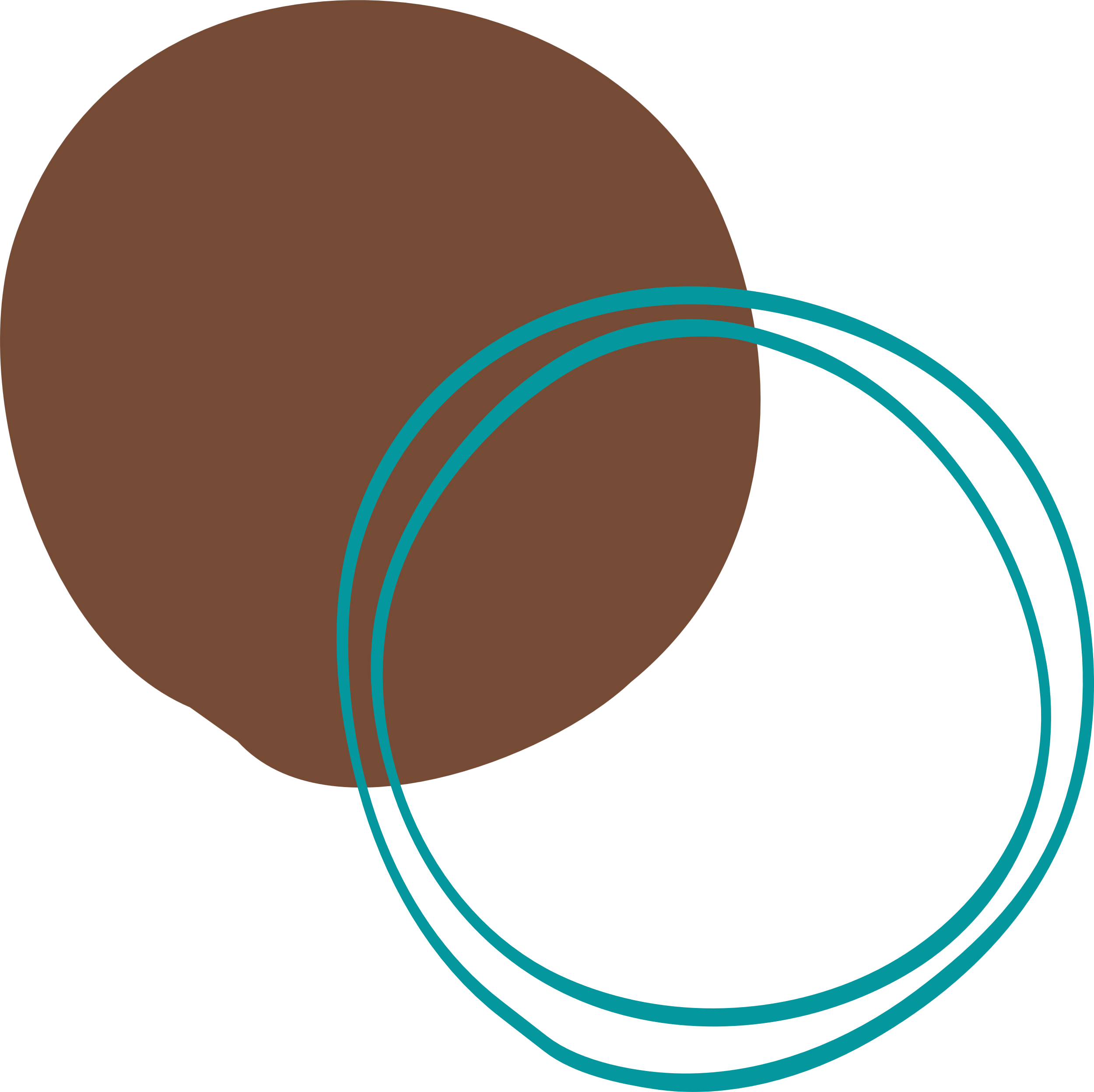 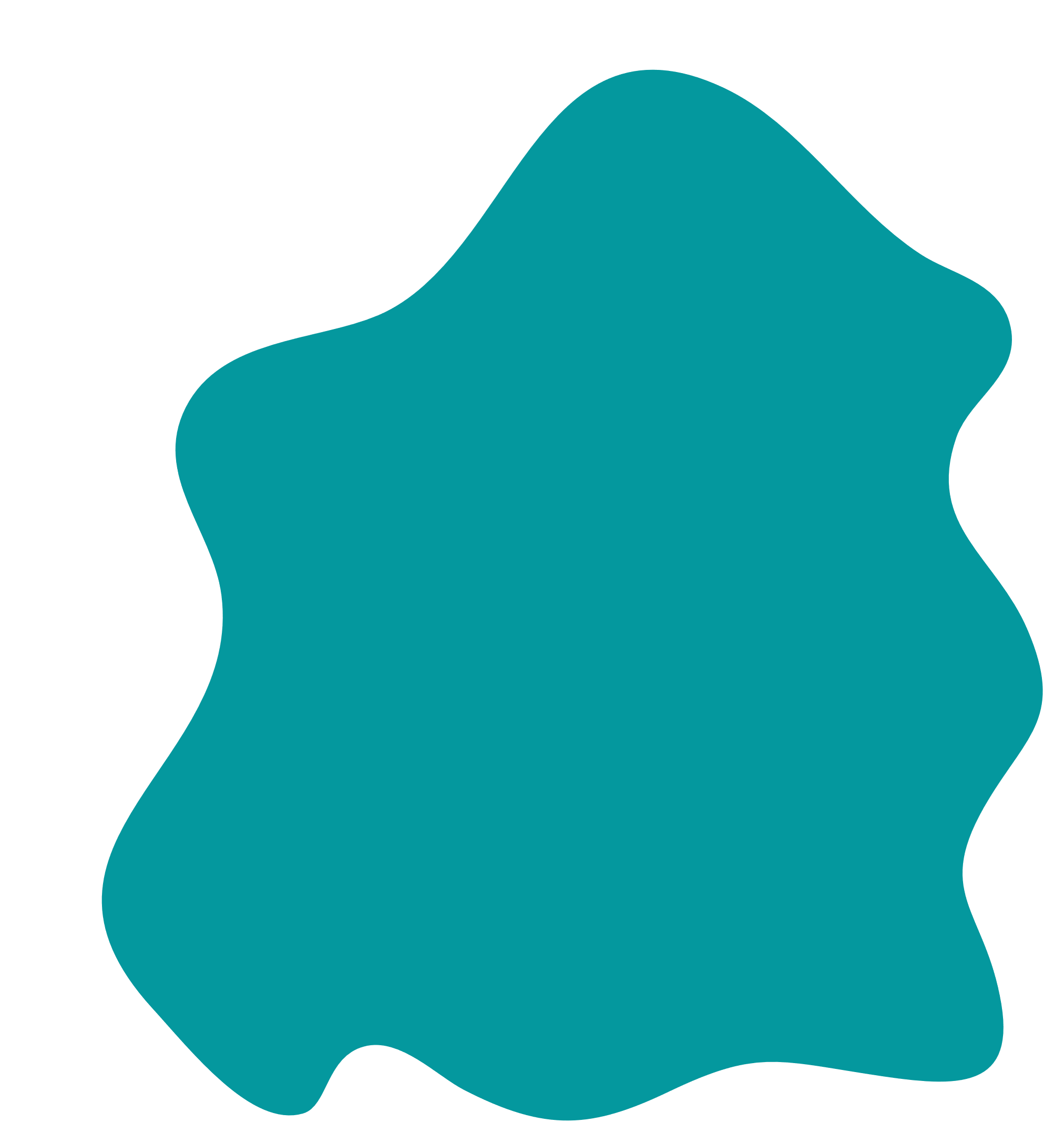 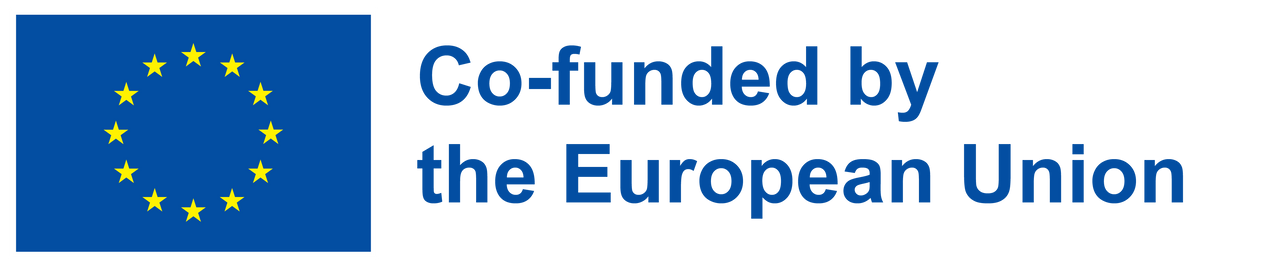 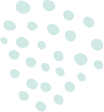 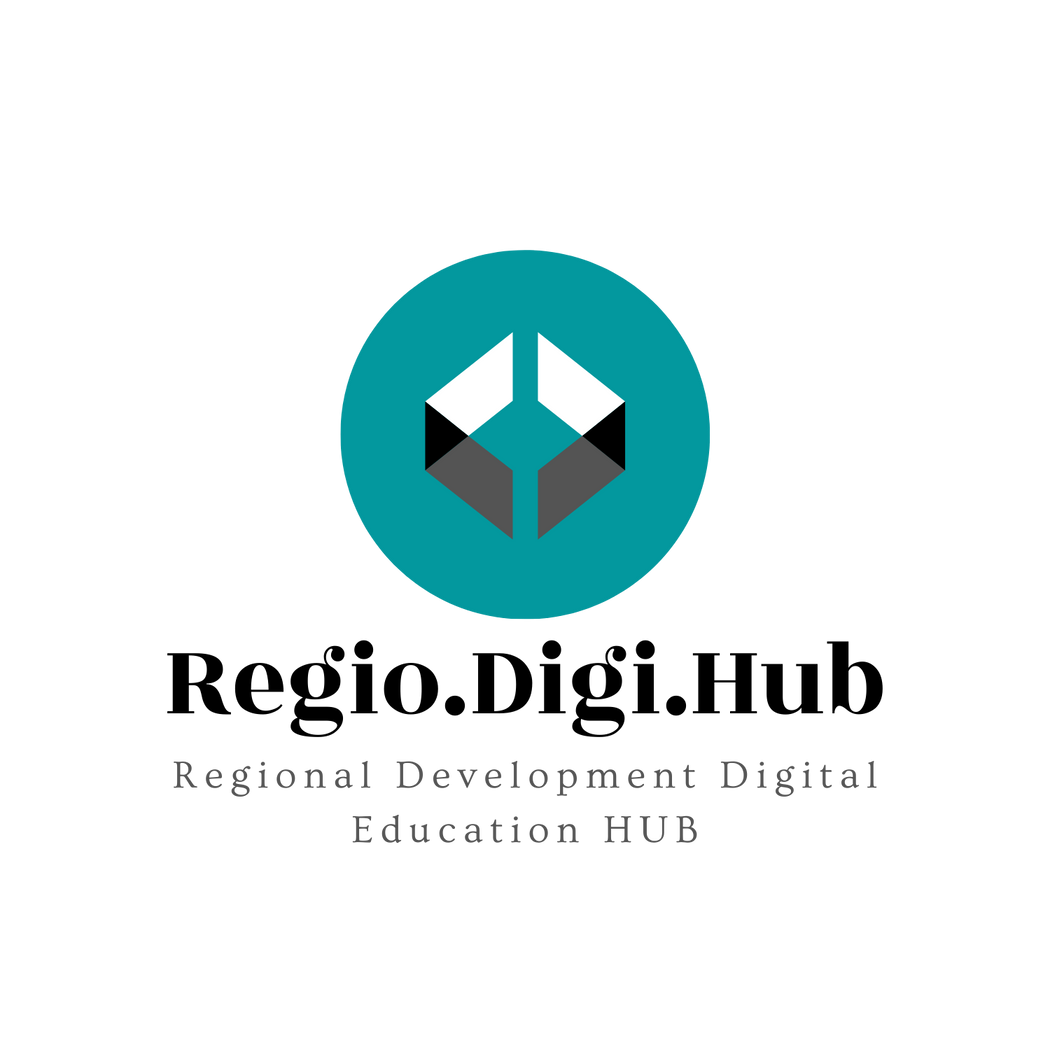 04 –Koristi izpopolnjevanja za zaposlene (a)
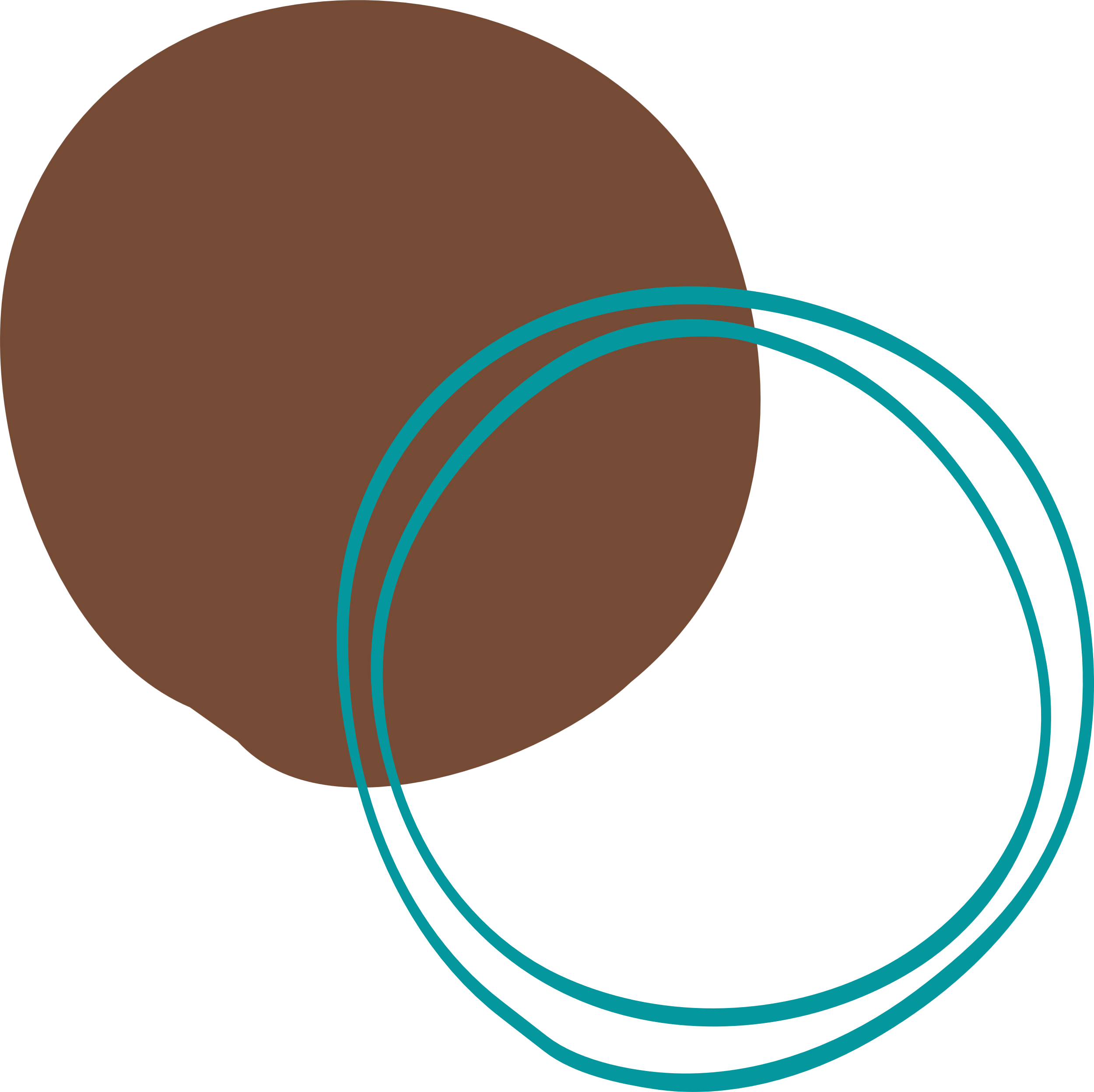 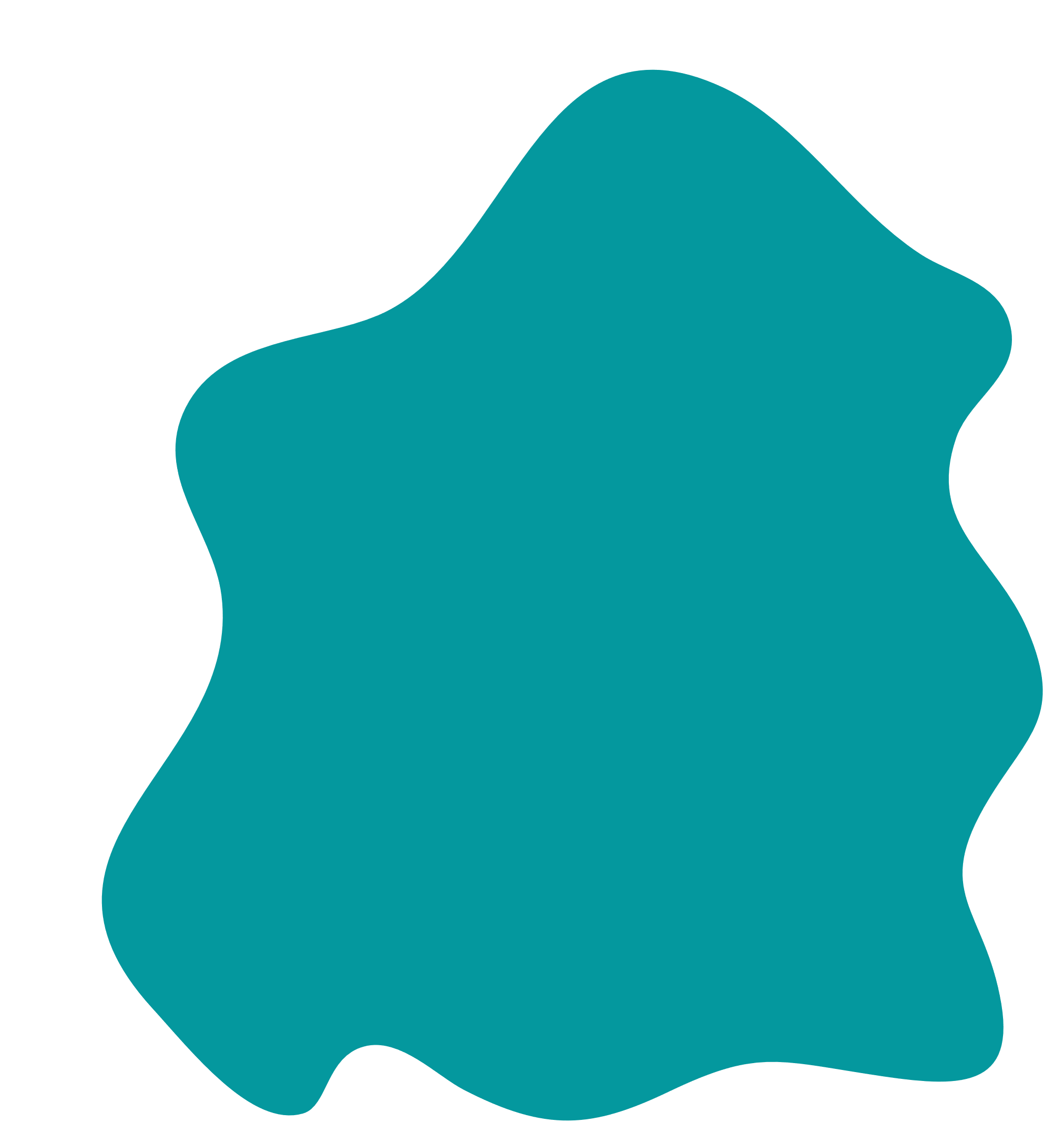 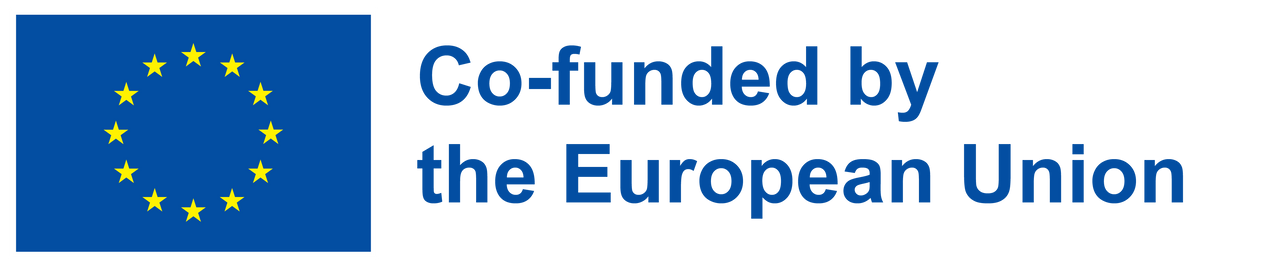 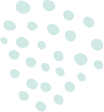 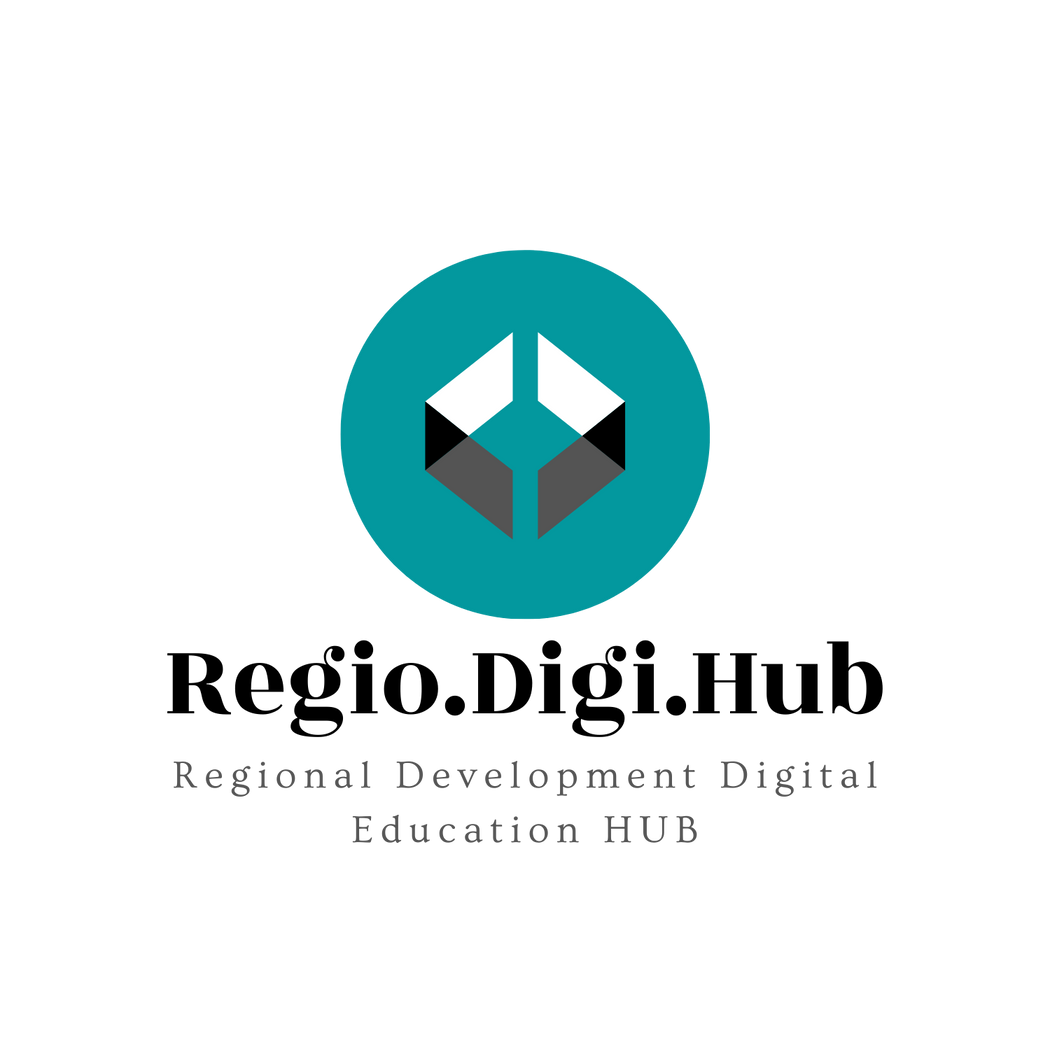 04 - Koristi izpopolnjevanja za zaposlene (b)
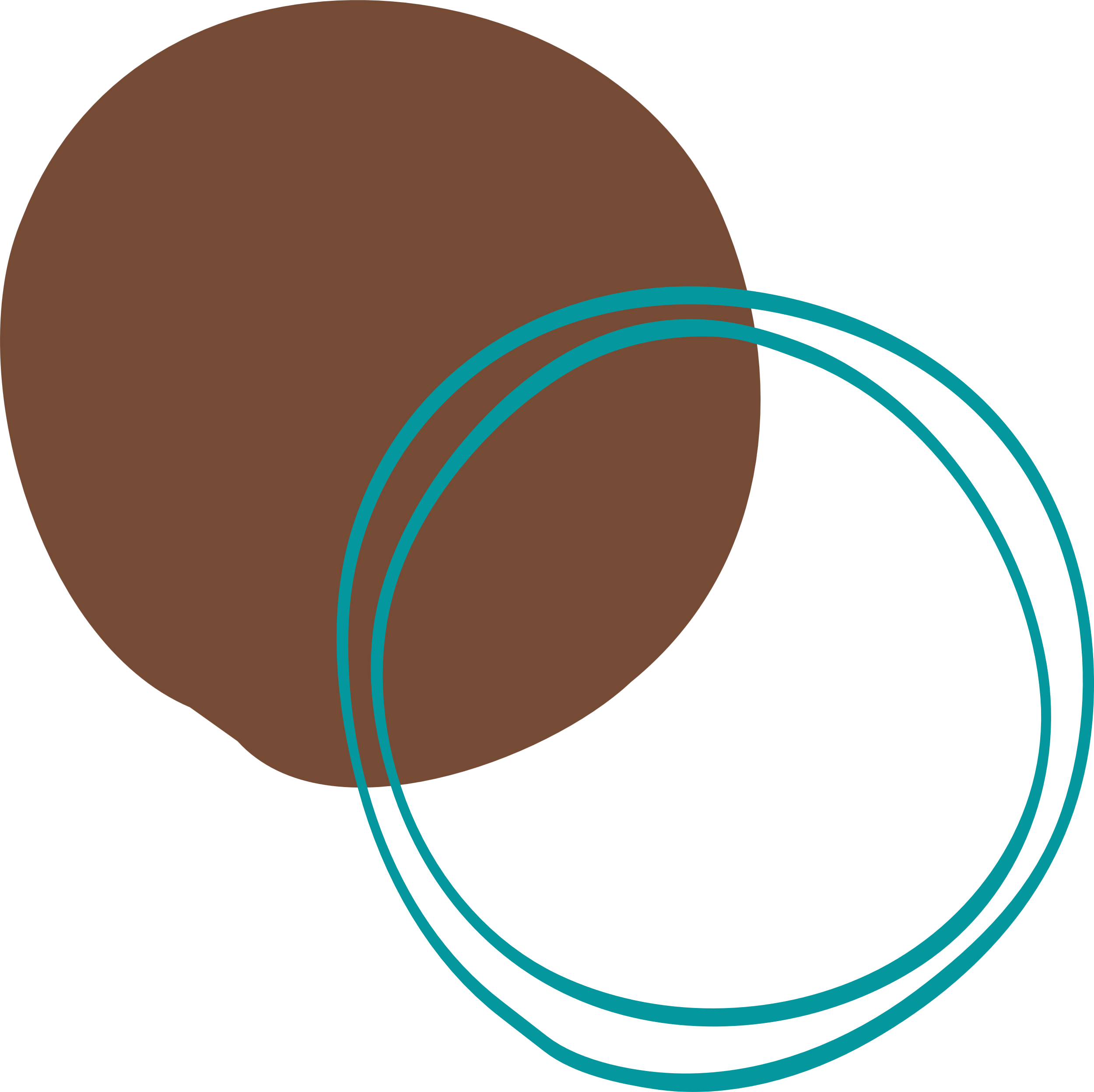 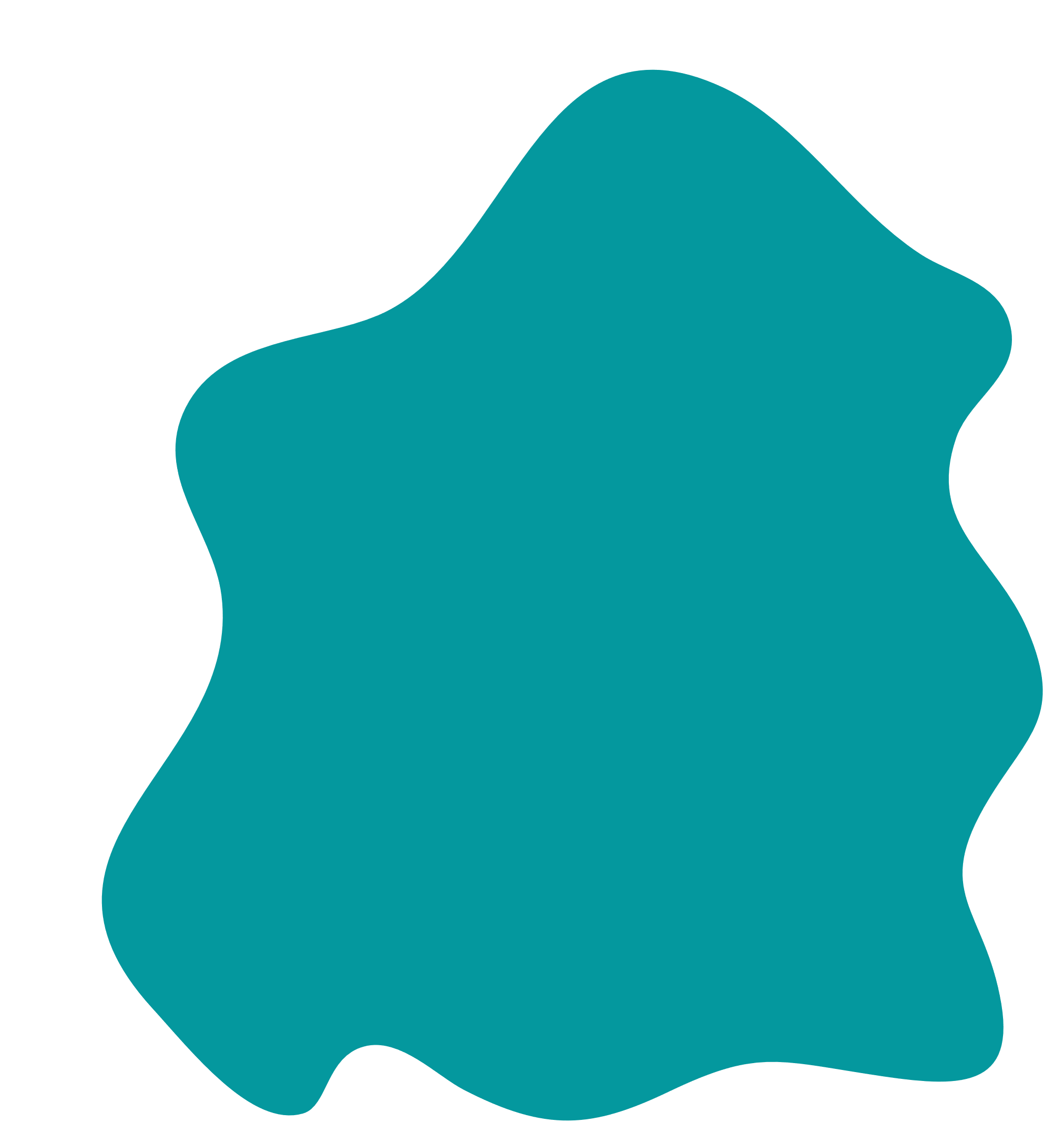 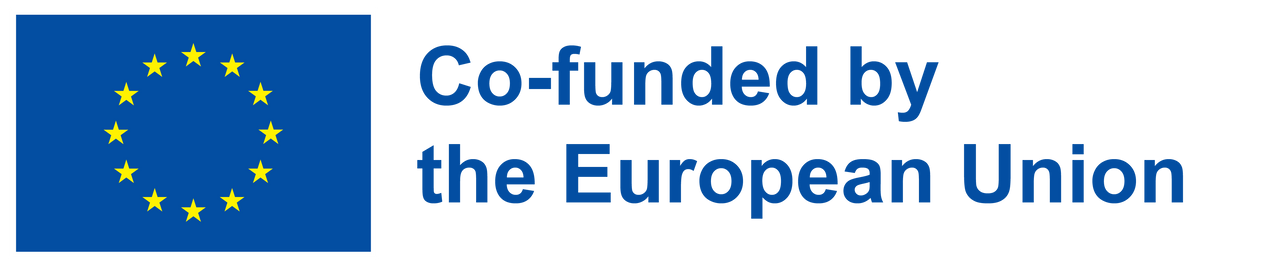 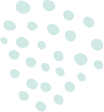 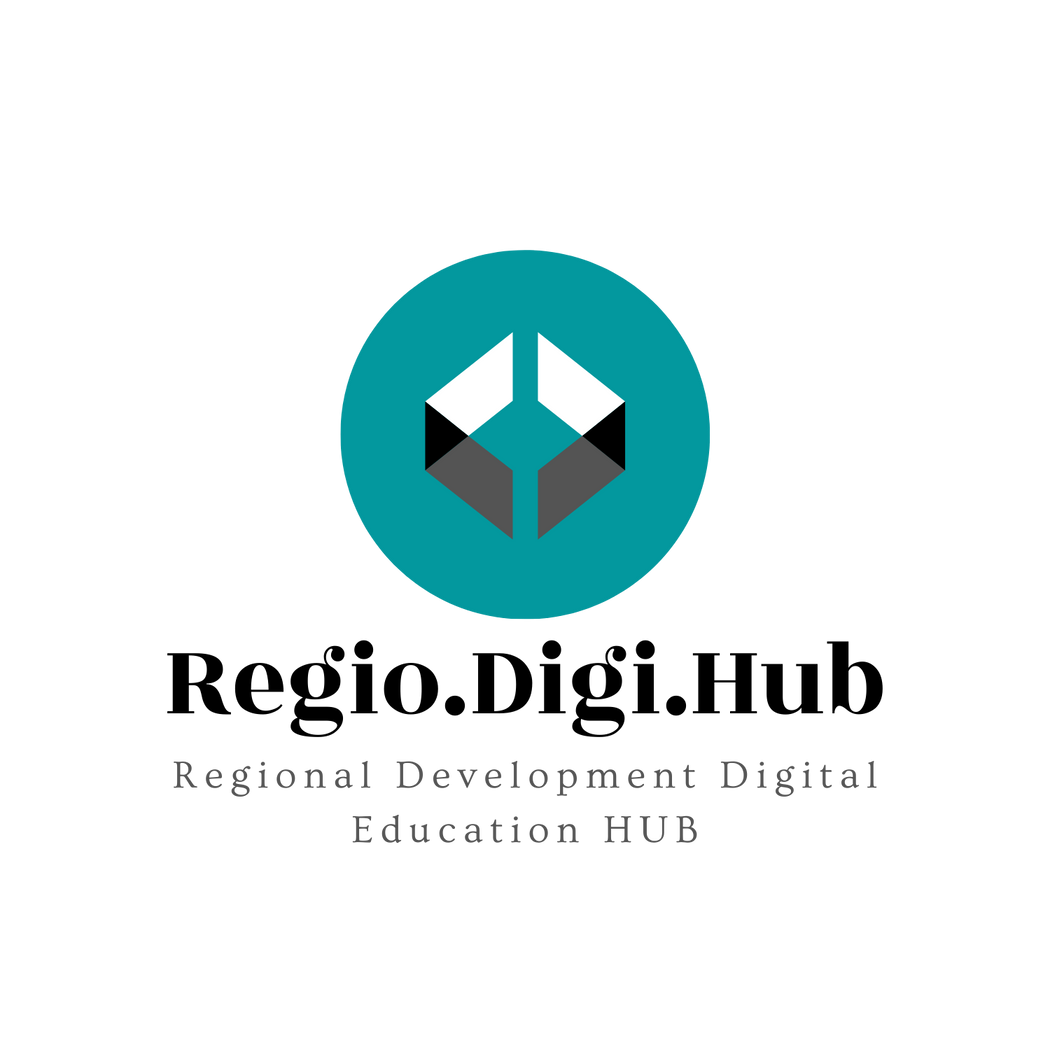 Prekvalifikacija vs. Izpopolnjevanje
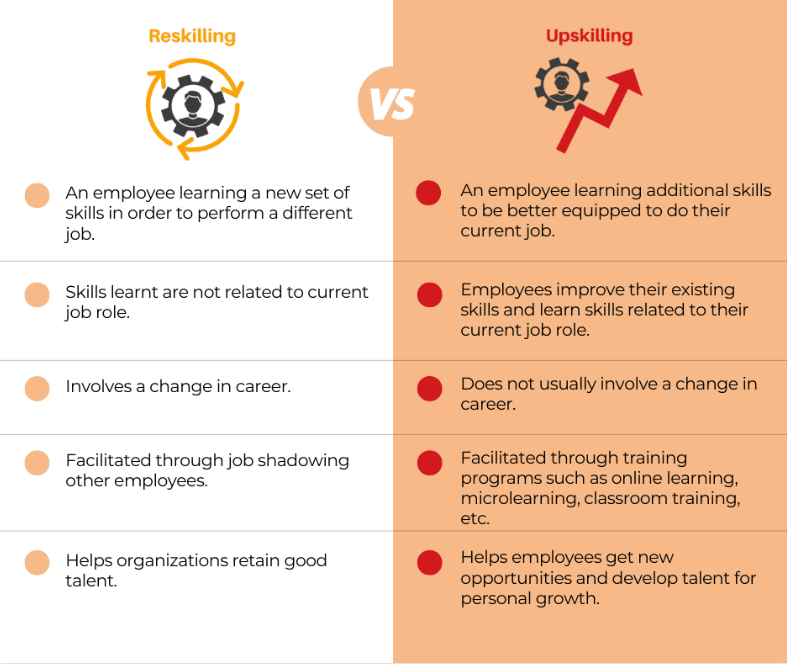 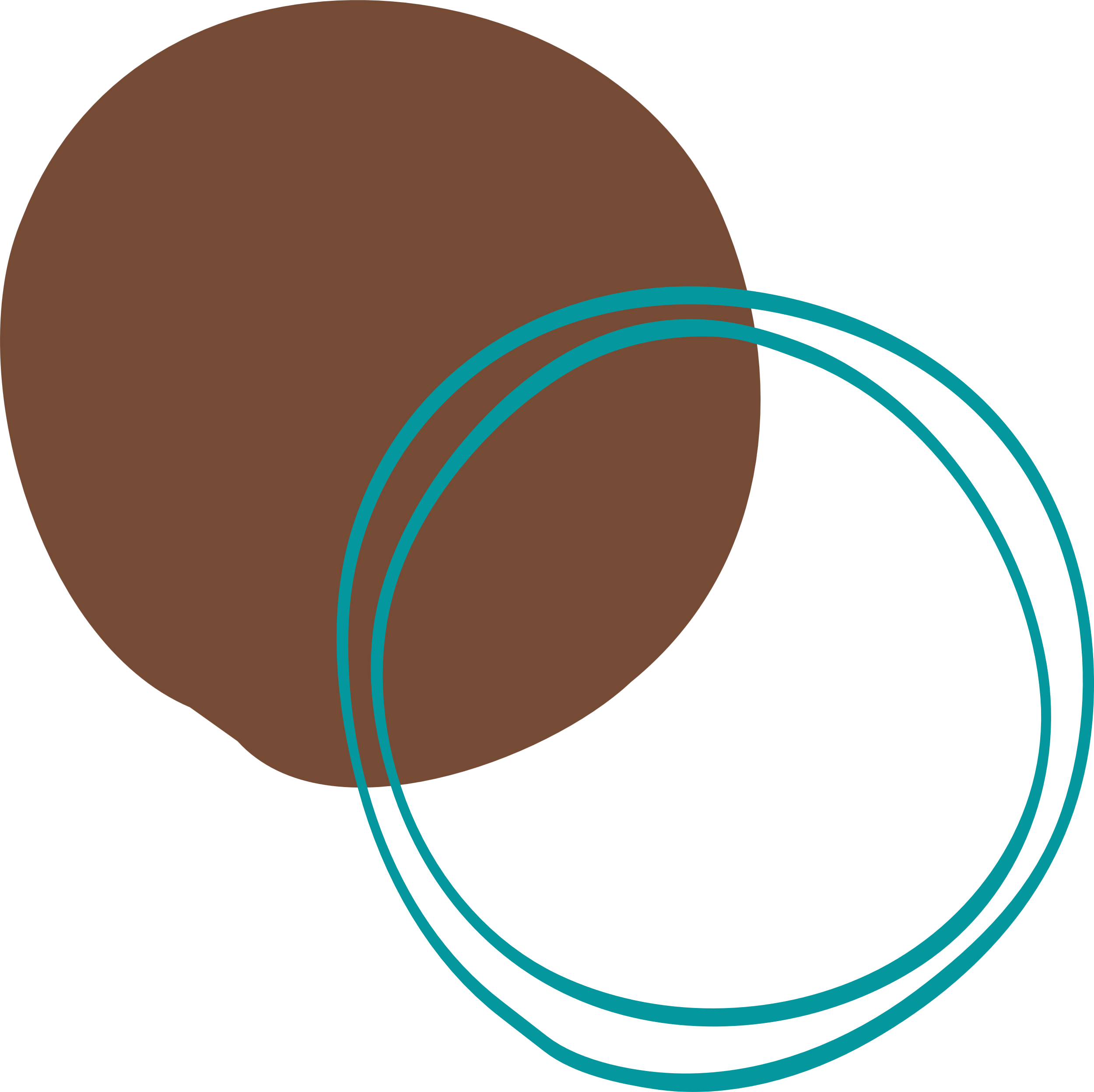 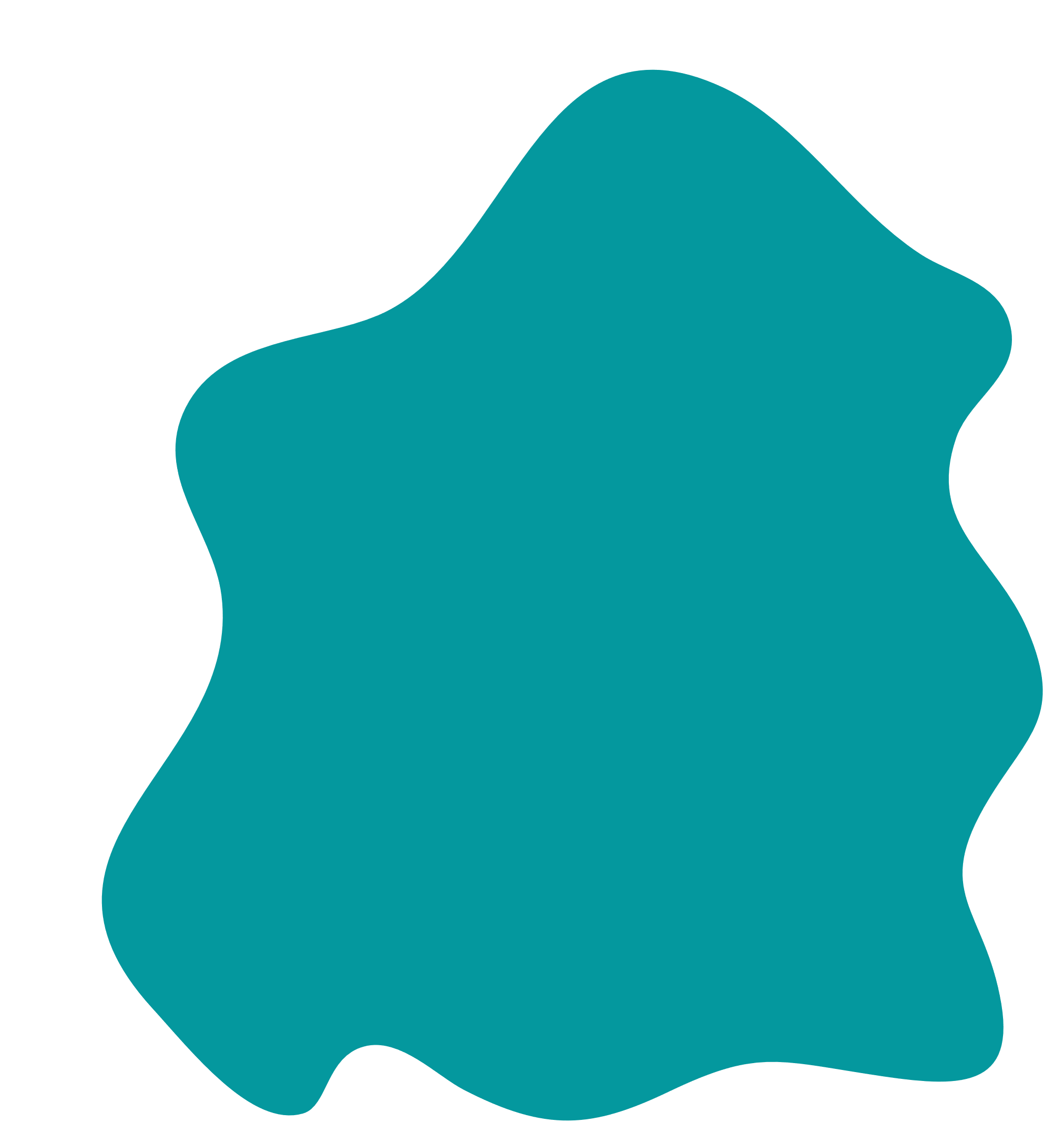 Source: whitely
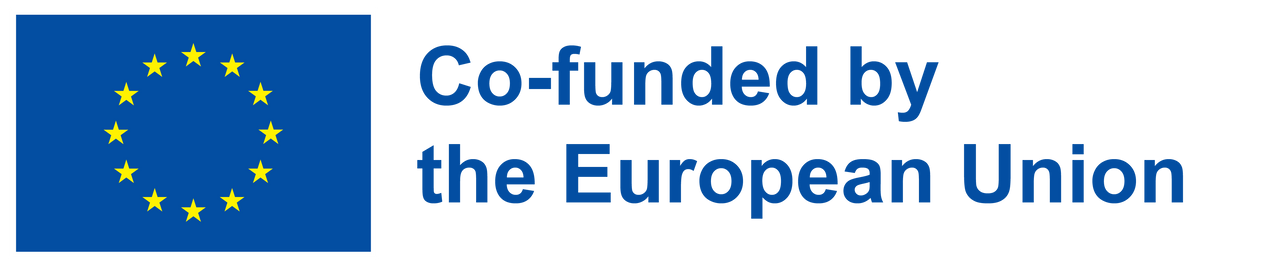 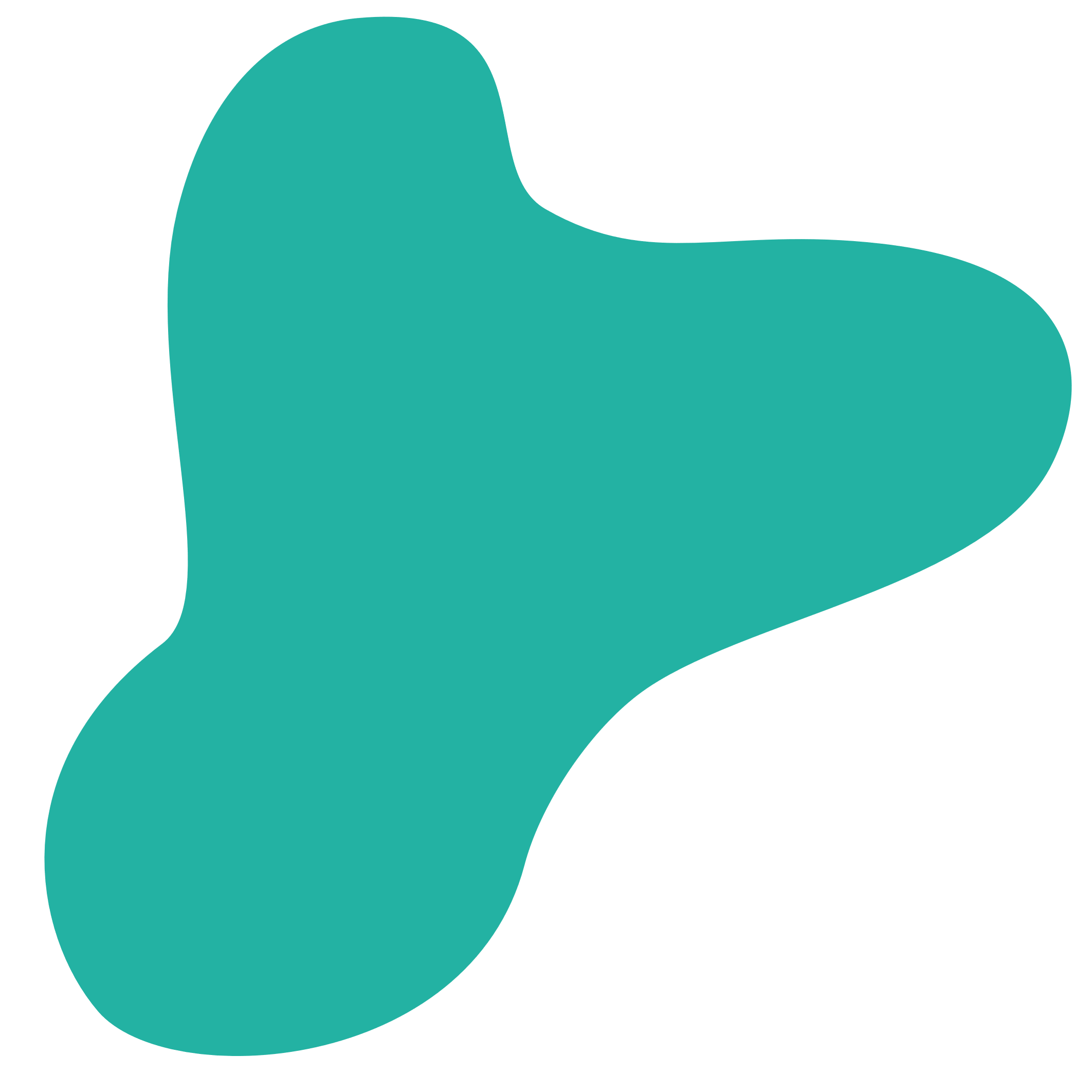 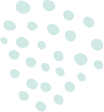 Pametna specializacija
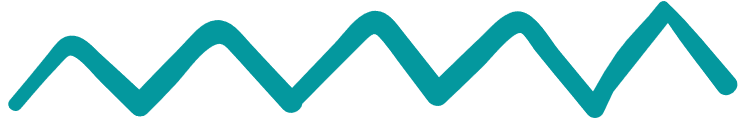 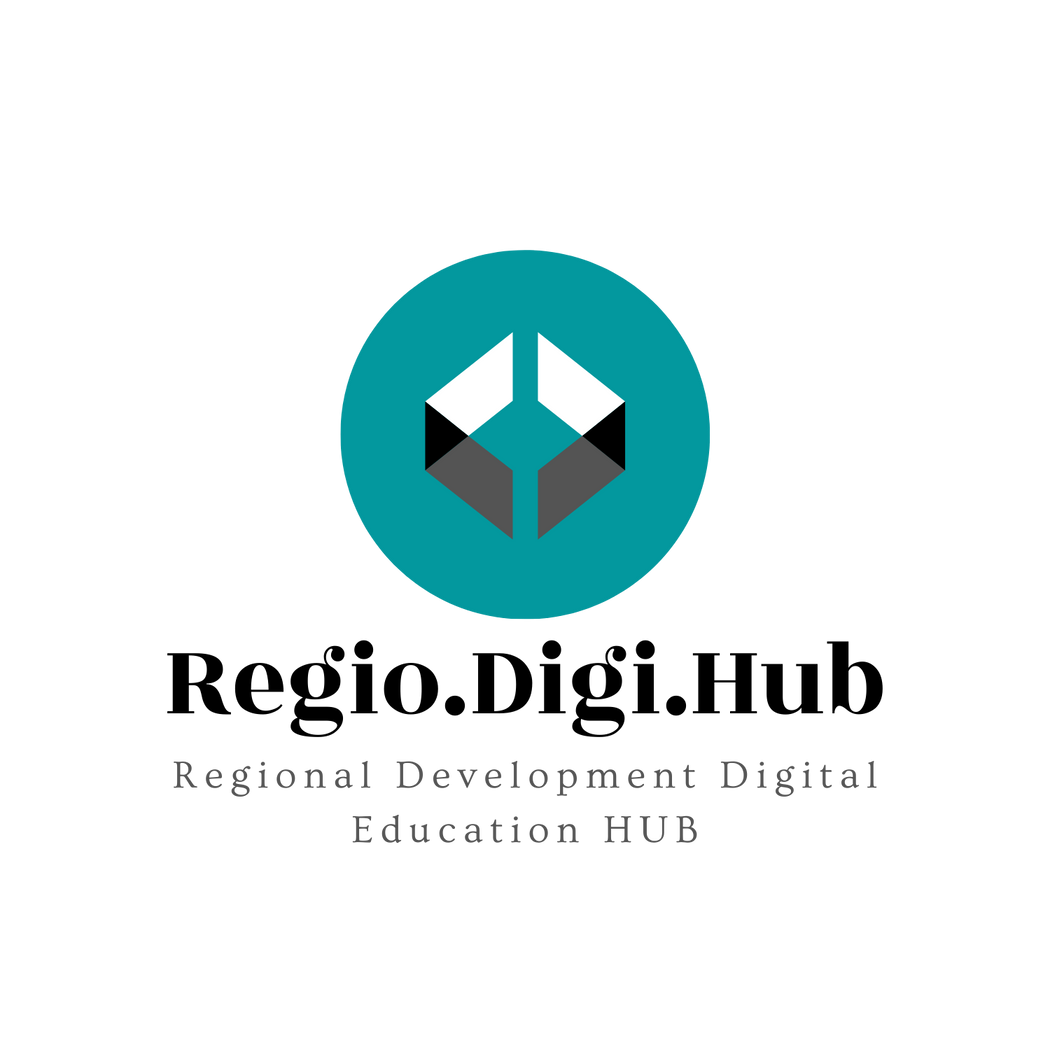 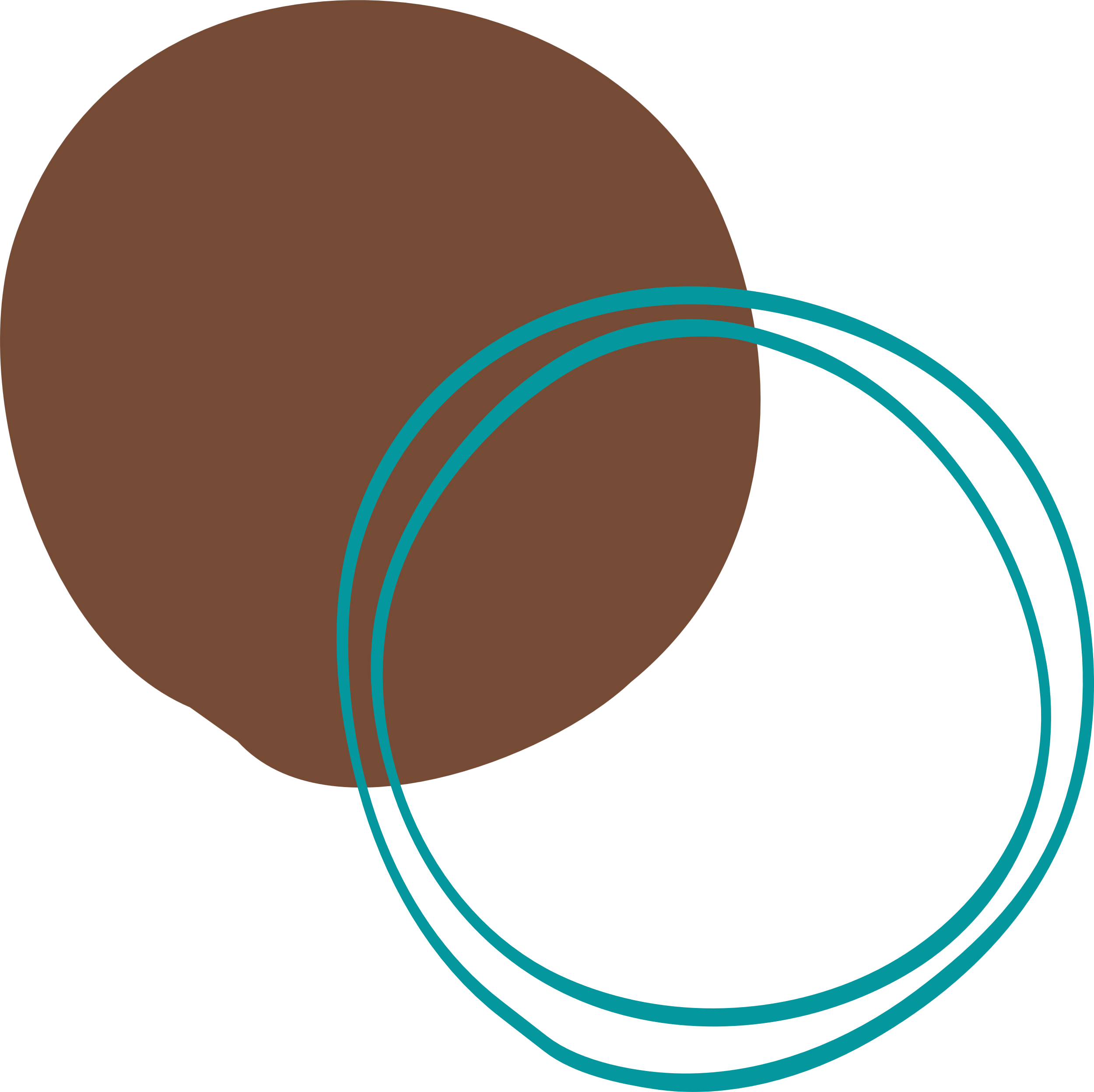 1
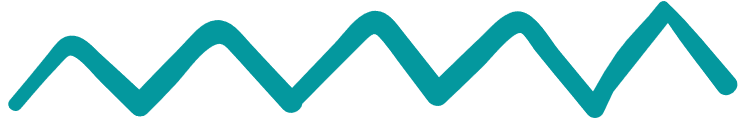 Zakaj je pomembno preusposabljanje in izpopolnjevanje znanja - razlog 1
Vpliv COVID-19
Zaradi pandemije je stopnja brezposelnosti narasla, medtem ko je varnost zaposlitve doživela obraten trend. To je prizadelo sposobnost ljudi, da se preživijo, in povzročilo velik upad svetovnega gospodarstva.

Vendar pa, kot kaže zgodovina, veliki naravni nesreči ali pandemiji običajno sledi obdobje blaginje. Po raziskavah bo svet doživel razcvet po pandemiji, čeprav je COVID še vedno prisoten.

Z učenjem novih spretnosti boste zaradi vsega tega razvoja in upanja lažje izkoristili prednosti močnejšega gospodarstva.
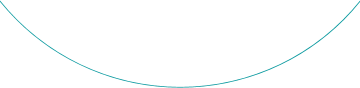 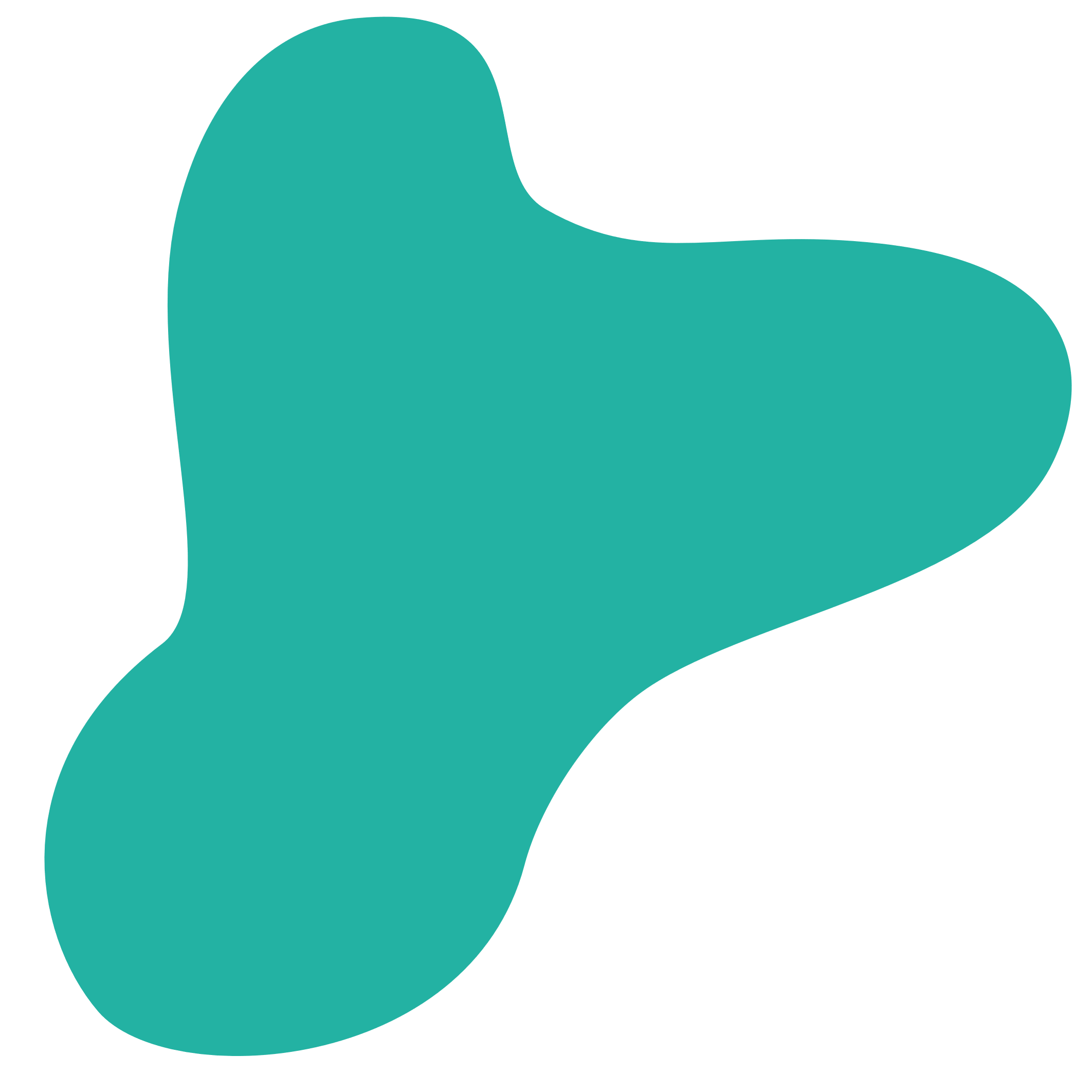 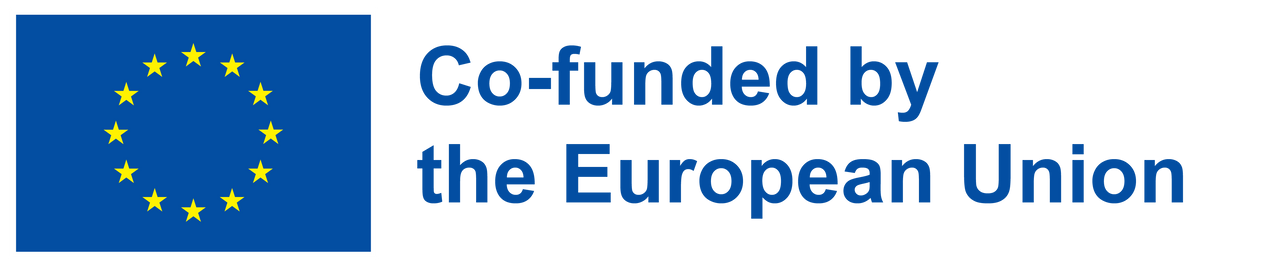 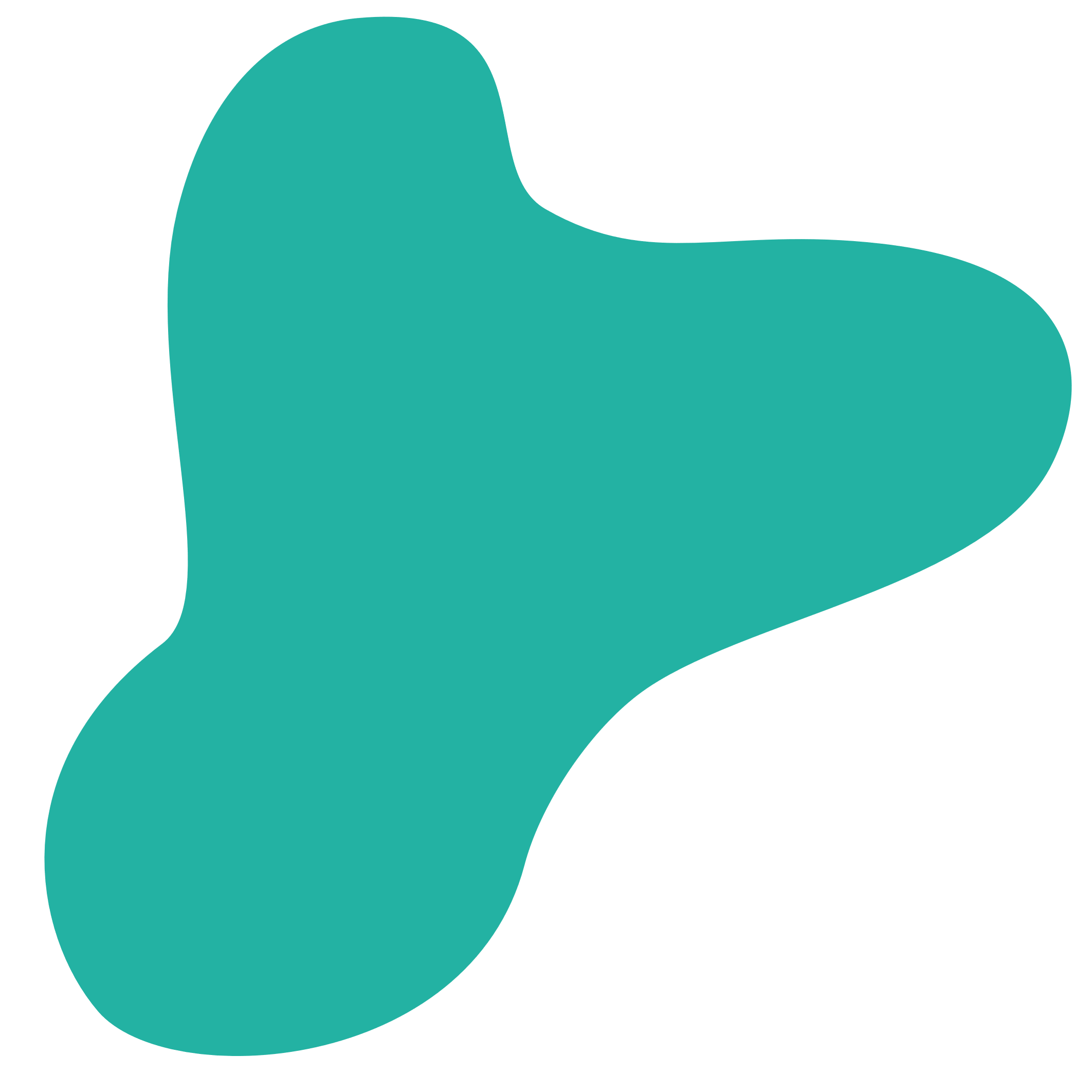 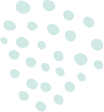 Pametna specializacija
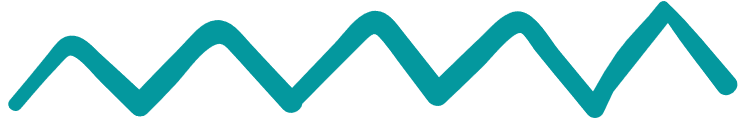 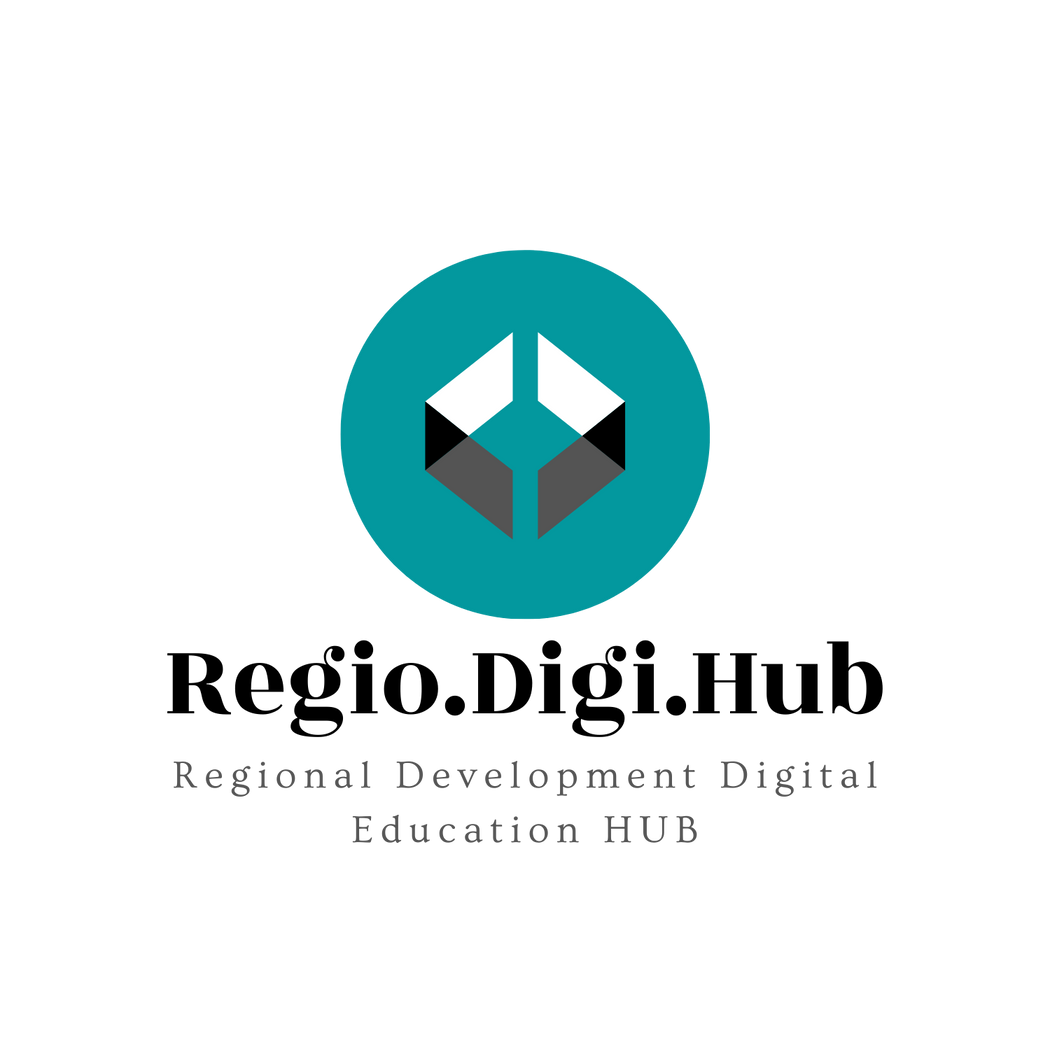 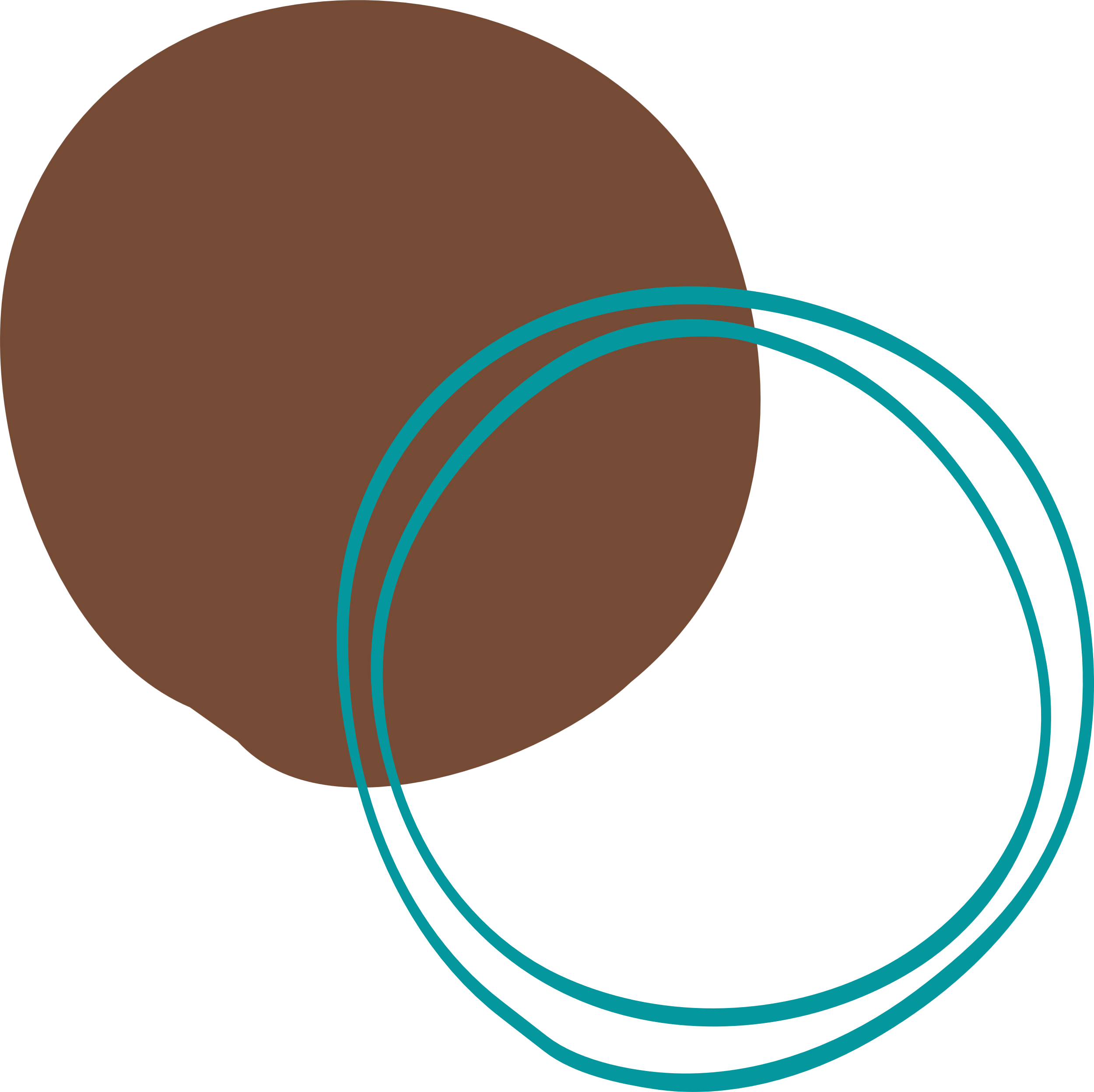 2
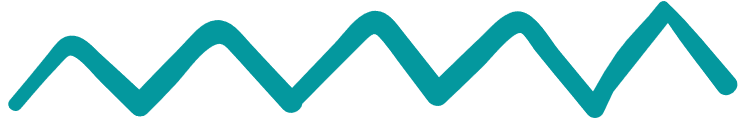 Zakaj je pomembno preusposabljanje in izpopolnjevanje znanja - razlog 2
Razširitev inovacij in digitalne tehnologije
Čeprav je digitalno gospodarstvo raslo že pred COVID, je epidemija ta proces pospešila. Na delovnem mestu je zaradi tega prišlo do nekaterih pomembnih sprememb. Te spremembe so naslednje:
Digitalno preobrazbo: Medtem ko so podjetja prej oklevala pri preoblikovanju svojih konvencionalnih sistemov v digitalne, jih je pandemija s pritiskom na njihovo digitalizacijo k temu praktično prisilila. Posledično se je močno povečalo ustvarjanje novih aplikacij, sistemov in programske opreme. Delodajalci morajo svoje delavce na novo usposobiti za uporabo te tehnologije.
Nova delovna mesta: Zaradi digitalizacije se pojavljajo nova delovna mesta, ki jih pred desetimi leti še ni bilo. Ta so pogosto povezana z uporabo in ustvarjanjem tehnologije, med njimi so: razvijalci aplikacij, strokovnjaki za računalništvo v oblaku, upravljavci družbenih medijev in upravljavci uporabniške izkušnje. Zato si vse več ljudi prizadeva pridobiti te sposobnosti in najti zaposlitev v razvijajoči se tehnološki industriji.
Avtomatizacija: Delavci so se prisiljeni prekvalificirati ali nadgraditi svoja znanja, ko njihova delovna mesta postanejo nepotrebna, da bi našli drugo zaposlitev.
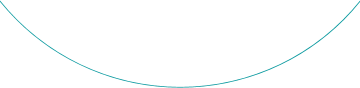 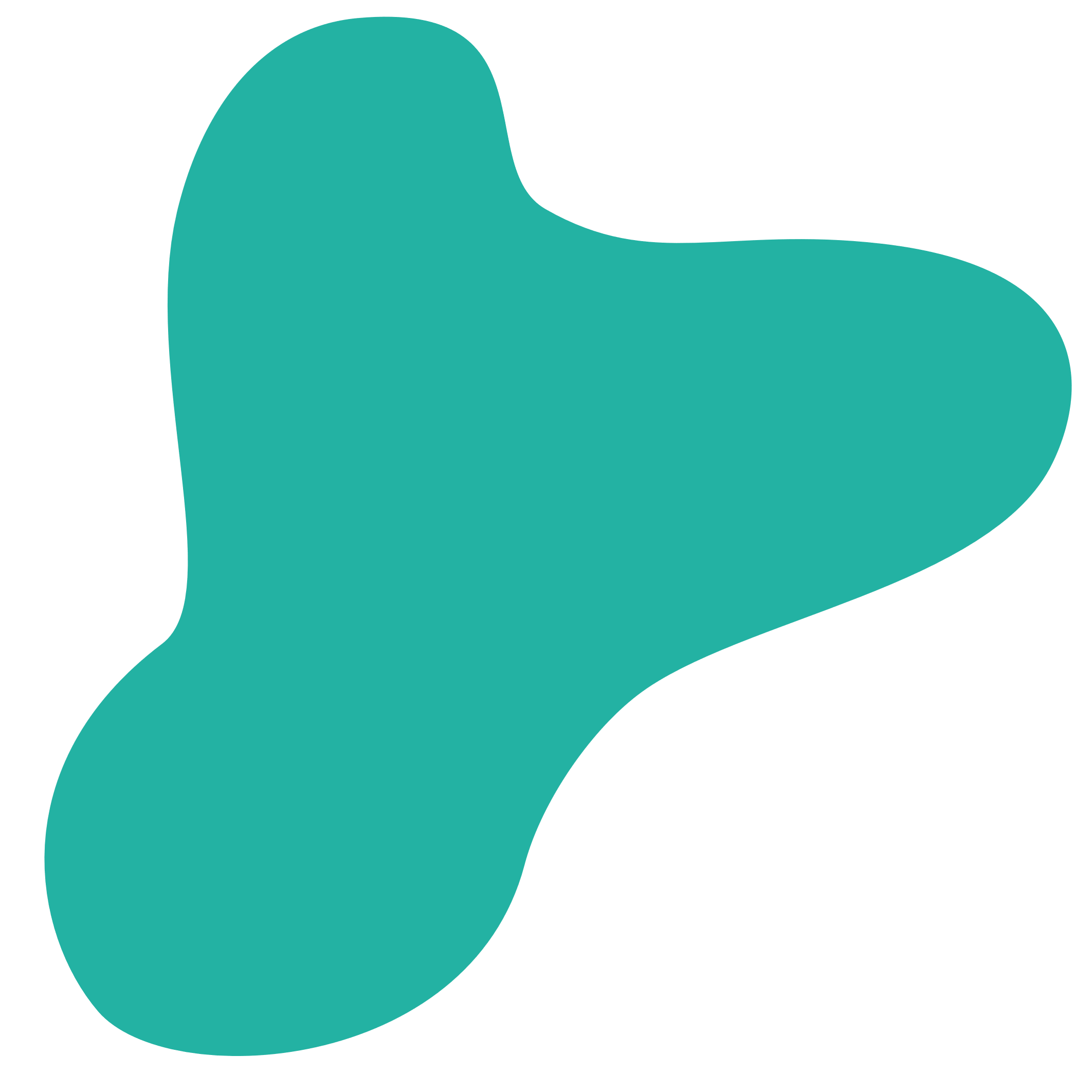 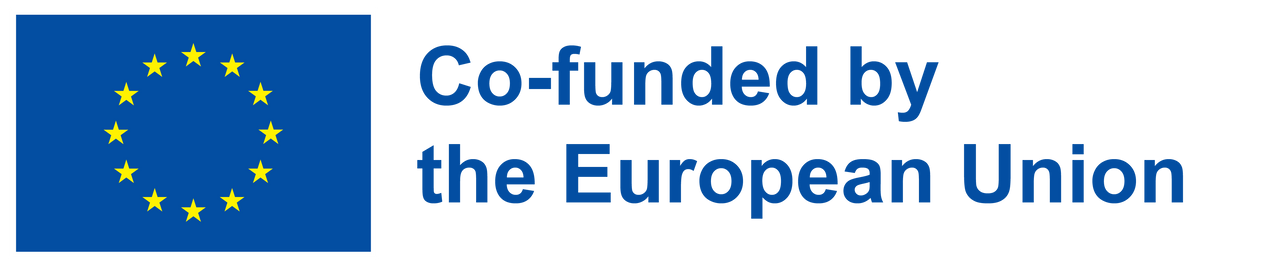 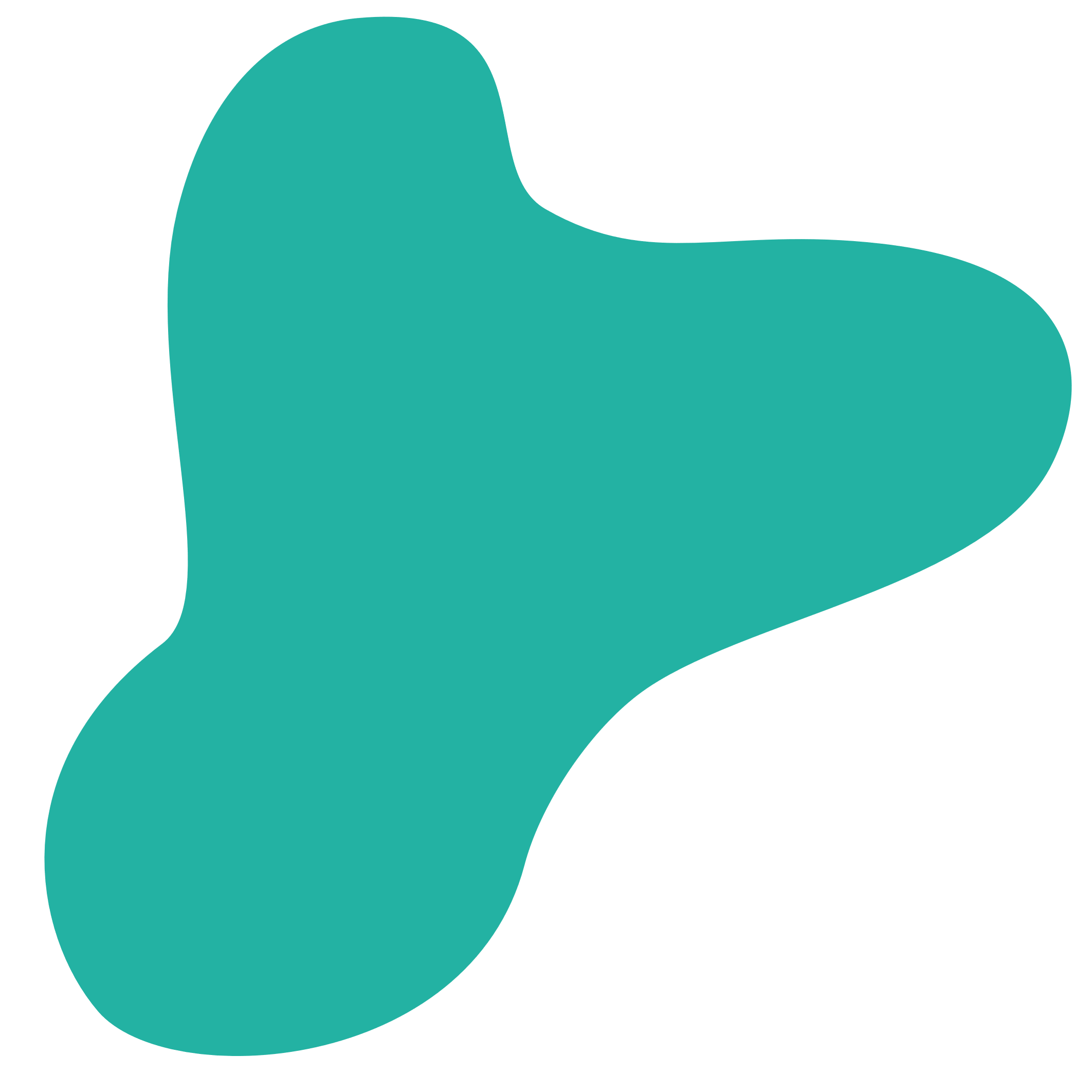 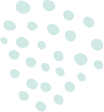 Pametna specializacija
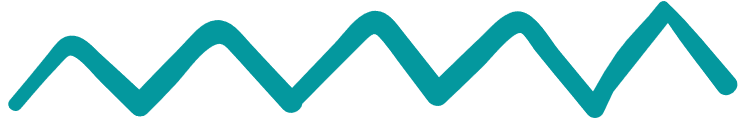 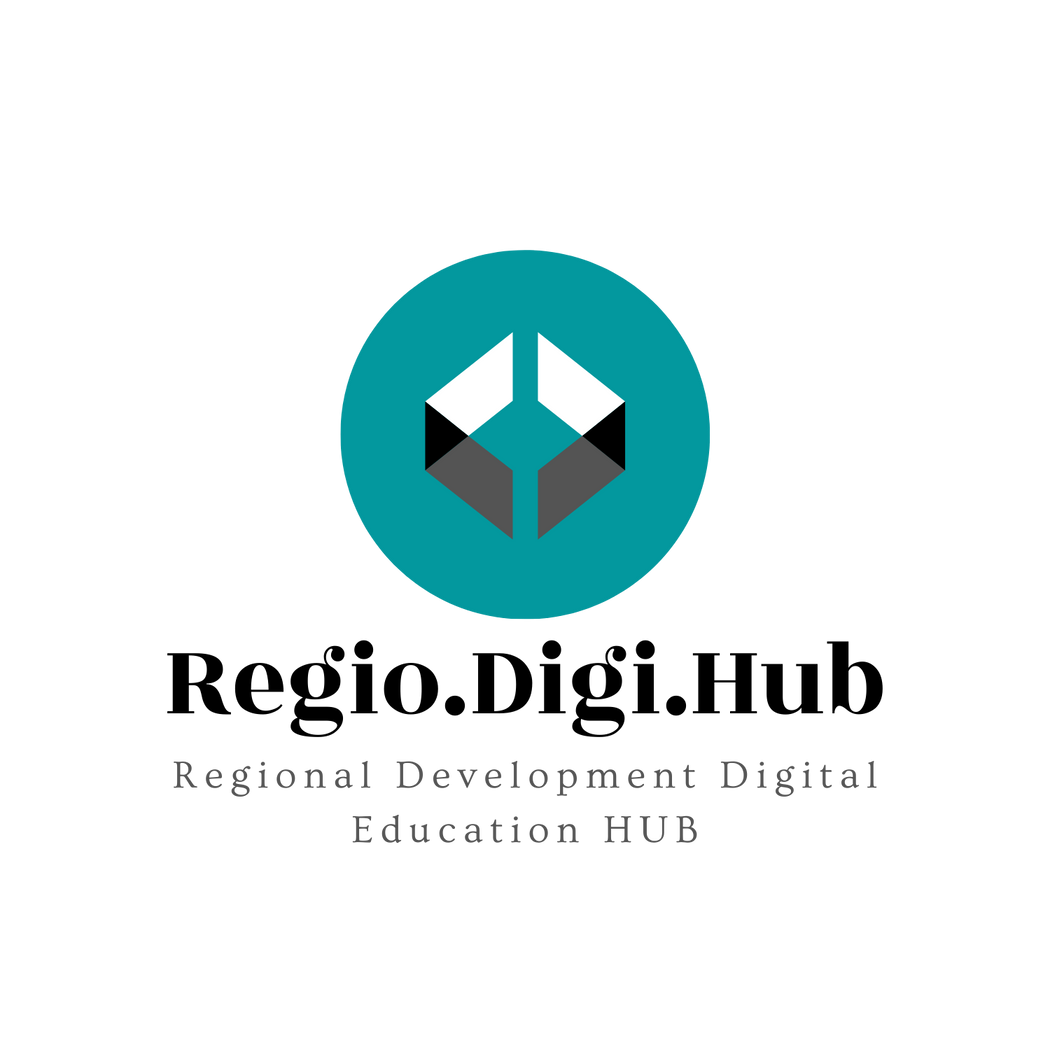 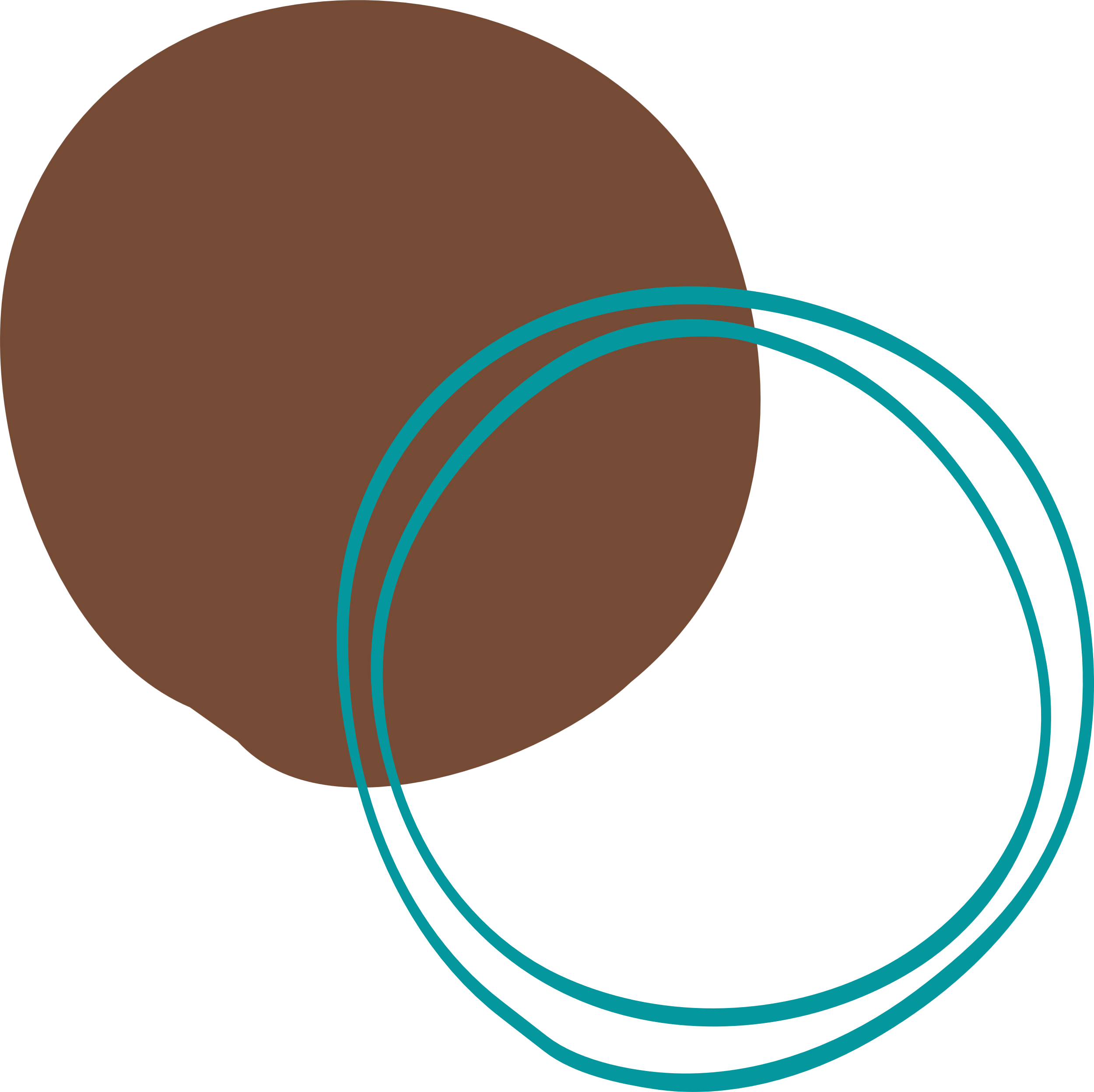 3
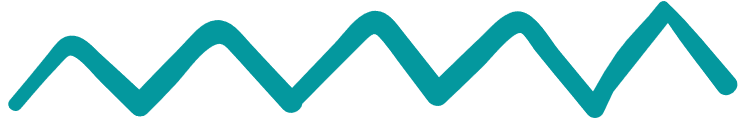 Zakaj je pomembno preusposabljanje in izpopolnjevanje znanja - razlog 3
Vrzel v znanju in spretnostih
Poleg tega se zaradi digitalizacije povečuje potreba po novih znanjih in spretnostih, kar je problematično. Trenutno je po vsem svetu prisotno pomanjkanje znanj in spretnosti, povezanih z novimi delovnimi mesti, ki temeljijo na tehnologiji.	
Deset najbolj iskanih spretnosti za leto 2020 je naslednjih:	
Kompleksno reševanje problemov	
ritično razmišljanje	
Ustvarjalnost	
Vodenje ljudi	
Usklajevanje z drugimi	
Čustvena inteligenca	
Sprejemanje odločitev	
Usmerjenost k storitvam	
Pogajanja	
Kognitivna prožnost
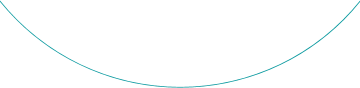 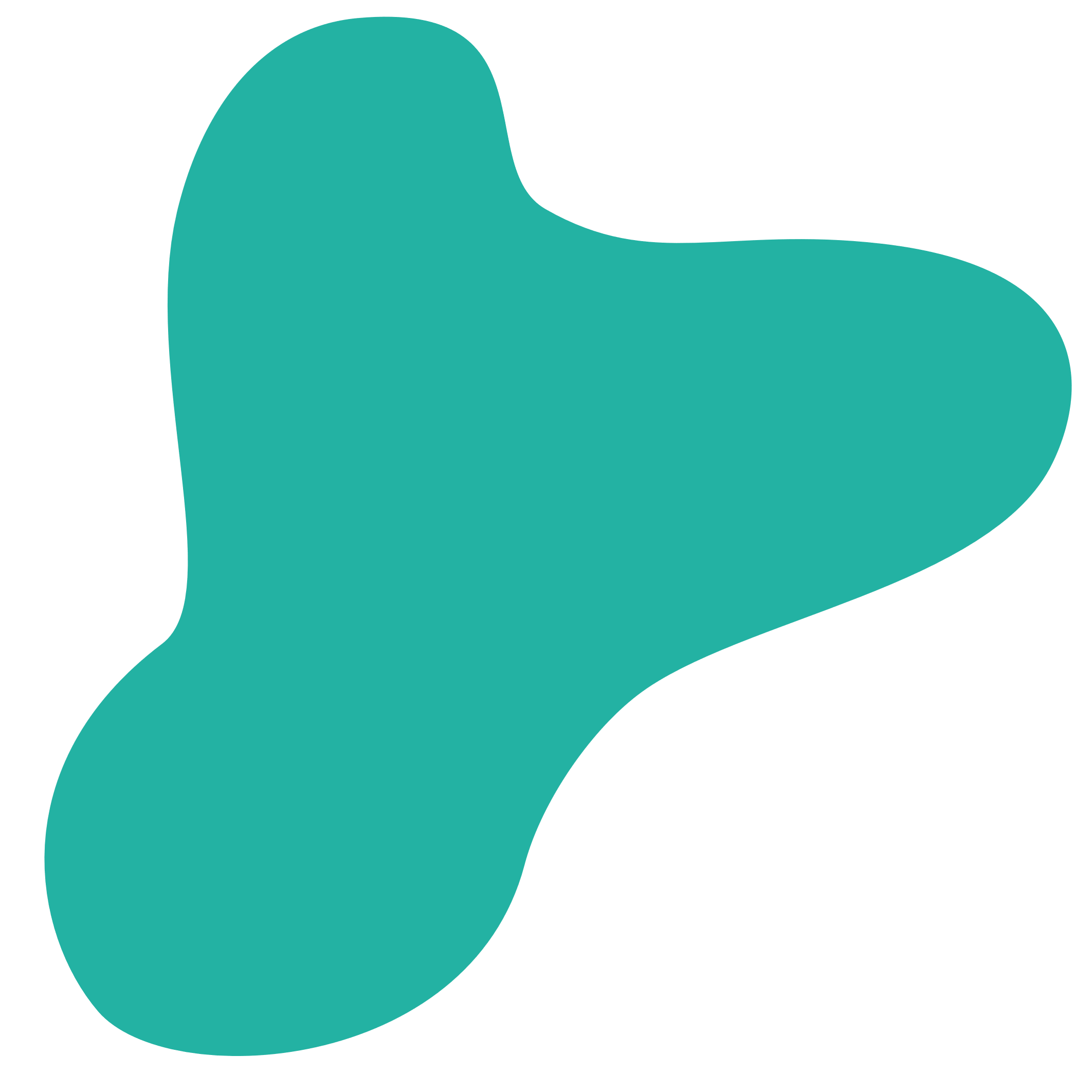 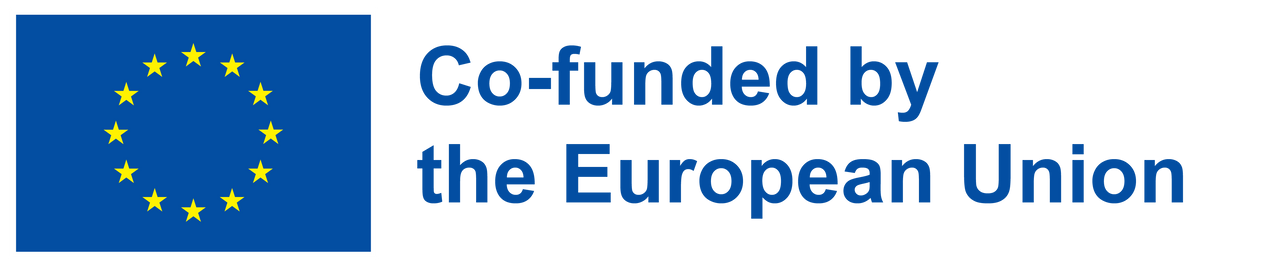 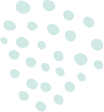 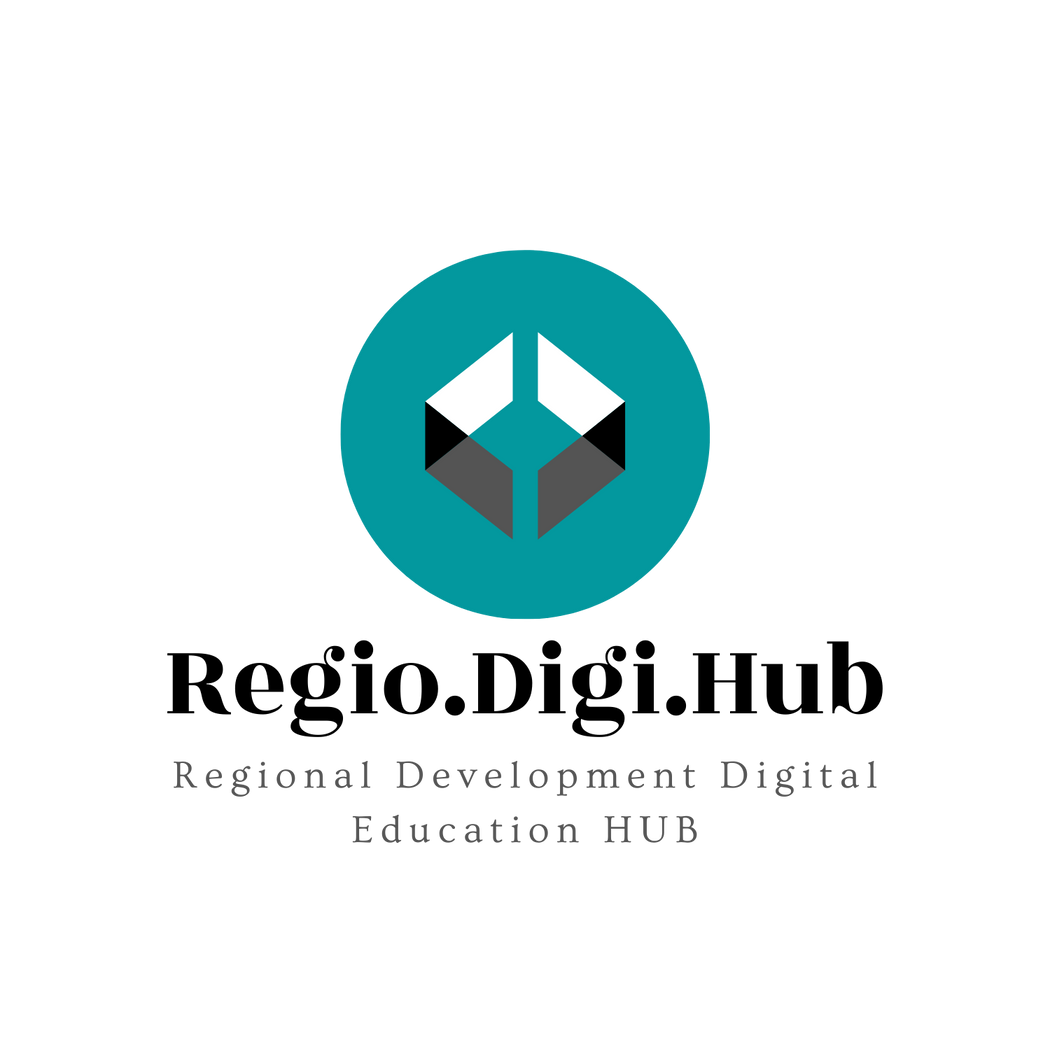 Video o prekvalifikaciji/nadgradnji znanja in spretnosti osebja
Referenca za video: https://www.youtube.com/watch?v=J6_8Bqg3P8I
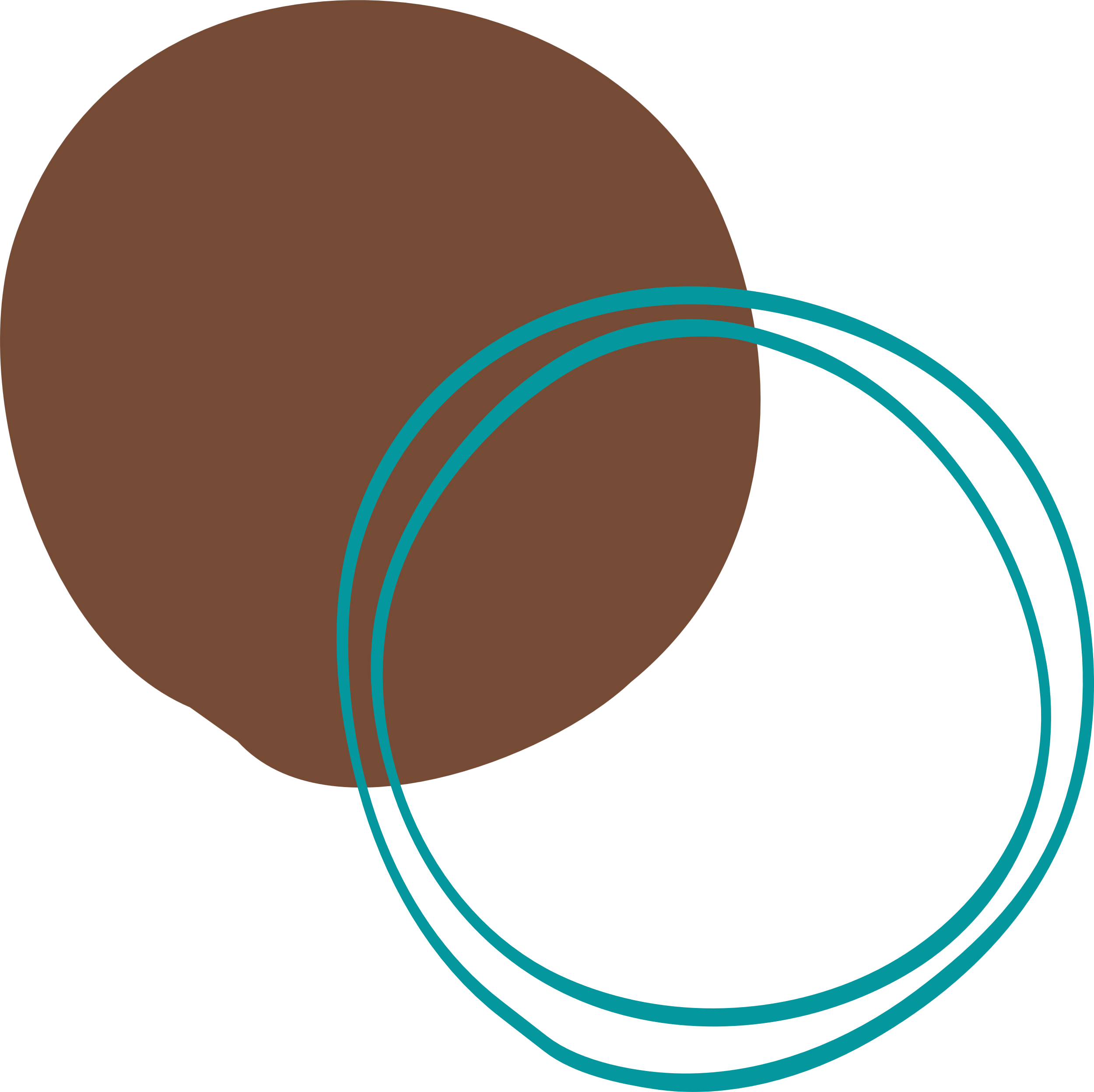 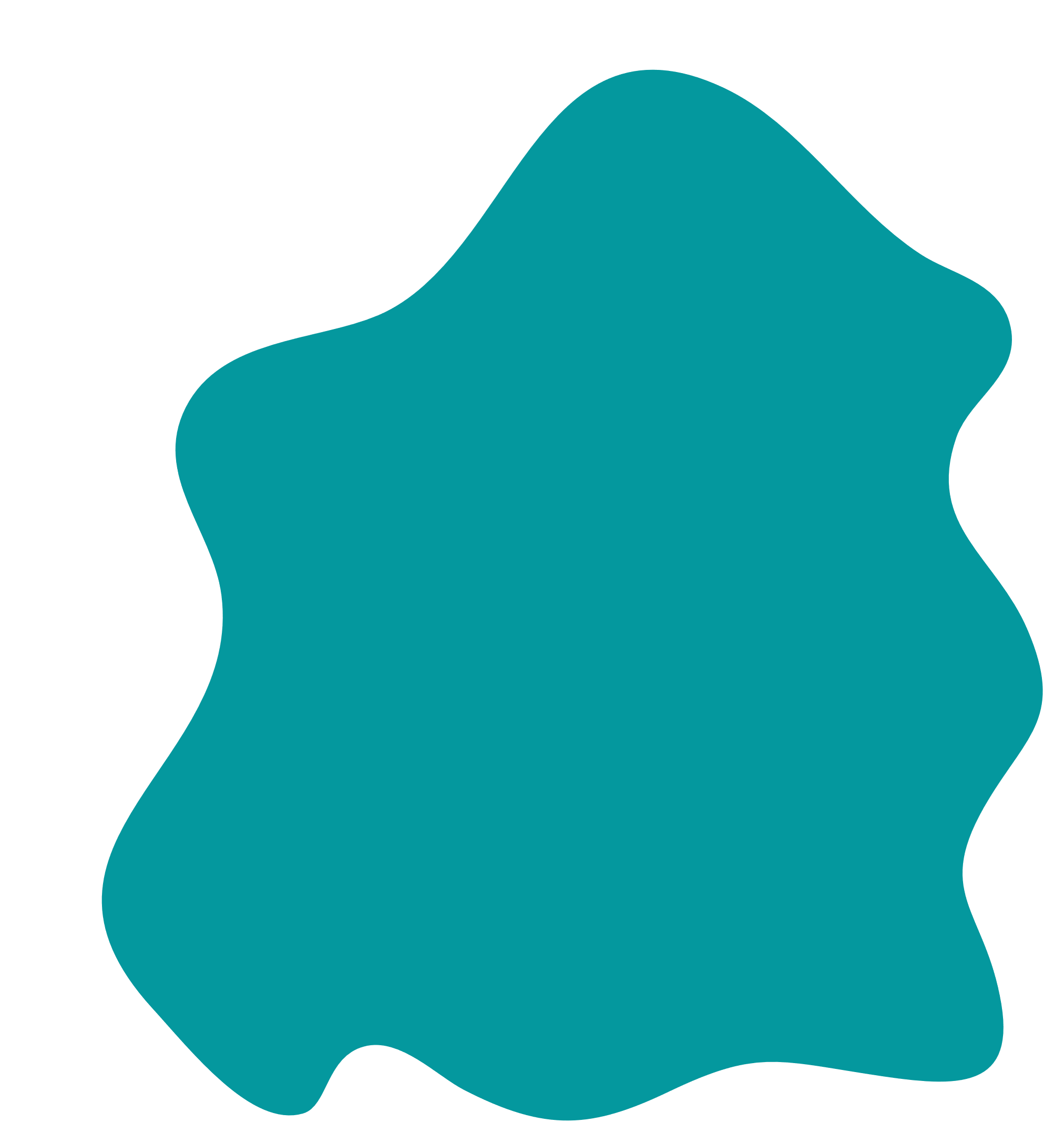 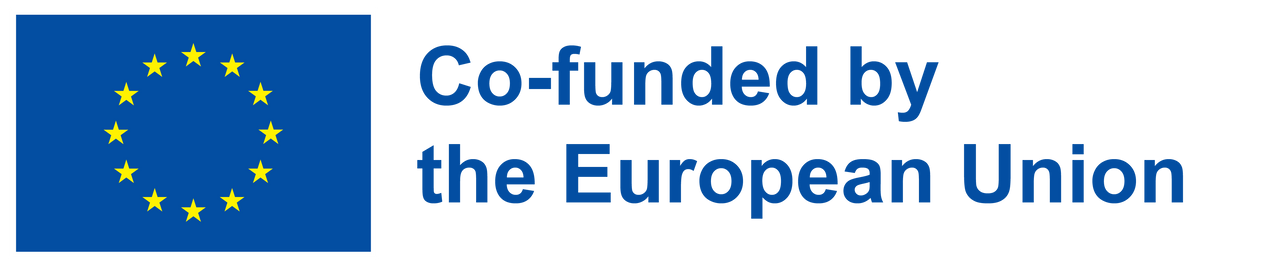 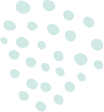 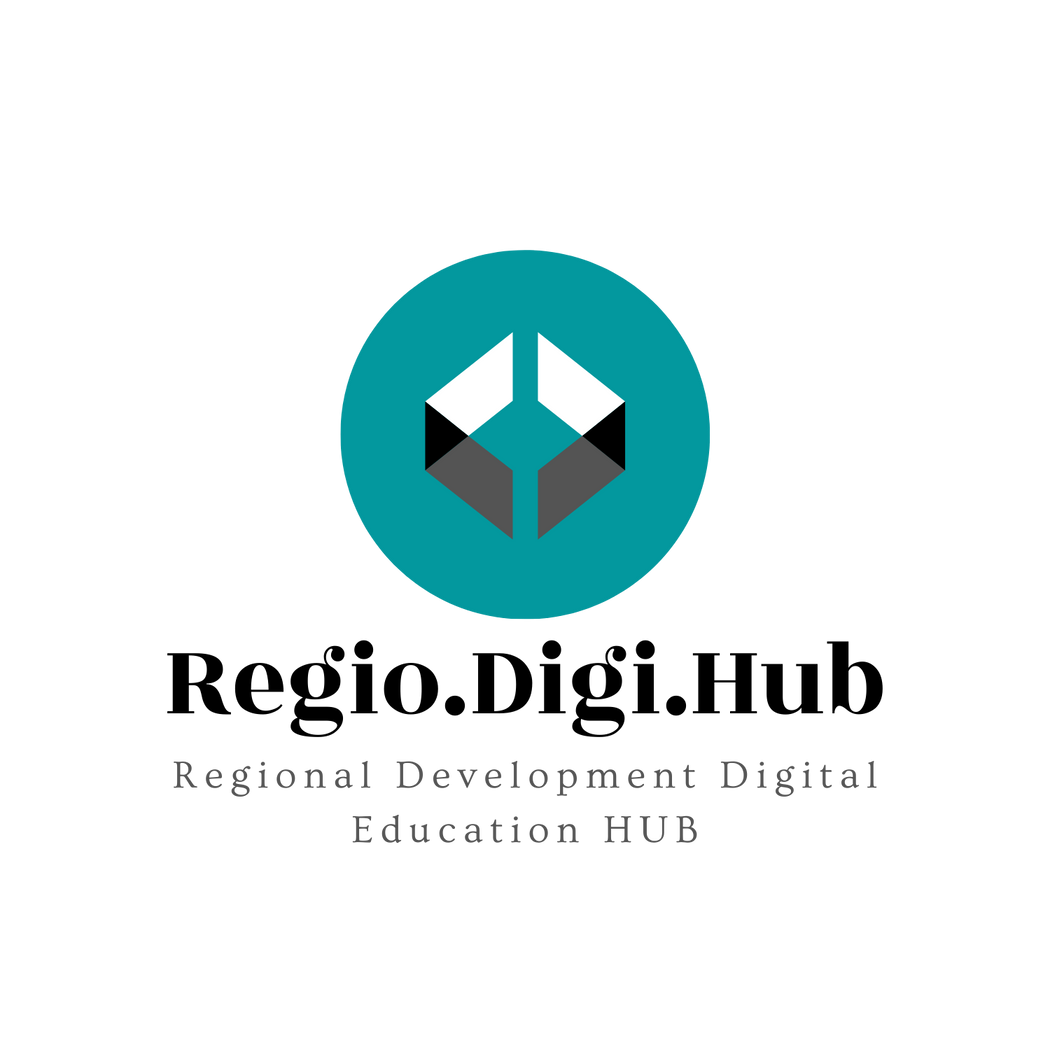 05 - Podjetja, ki vlagajo v prekvalifikacijo/nadgradnjo znanja in spretnosti osebja
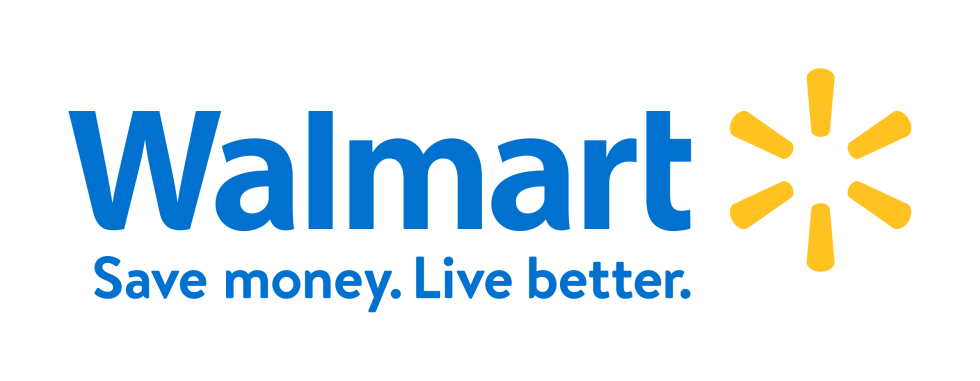 Največje zasebno podjetje v Združenih državah, Walmart, je leta 2021 napovedalo, da bo v naslednjih petih letih porabilo skoraj milijardo dolarjev, da bo svojim zaposlenim omogočilo brezplačen dostop do visokošolskega izobraževanja in razvoja spretnosti. S svojim izobraževalnim programom Live Better U (LBU) bo podjetje vsem sodelujočim sodelavcem 100-odstotno plačalo šolnino in stroške knjig.
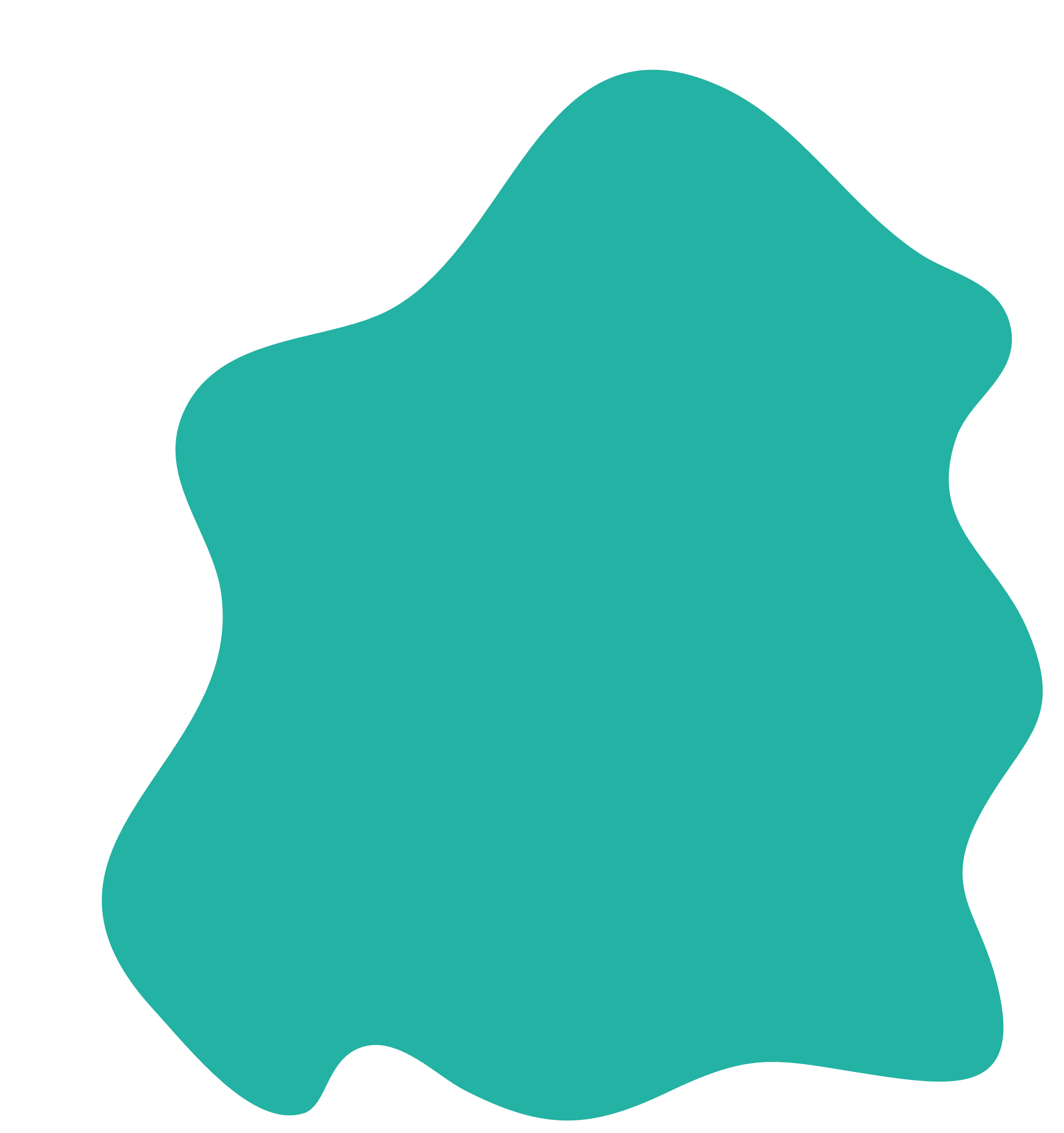 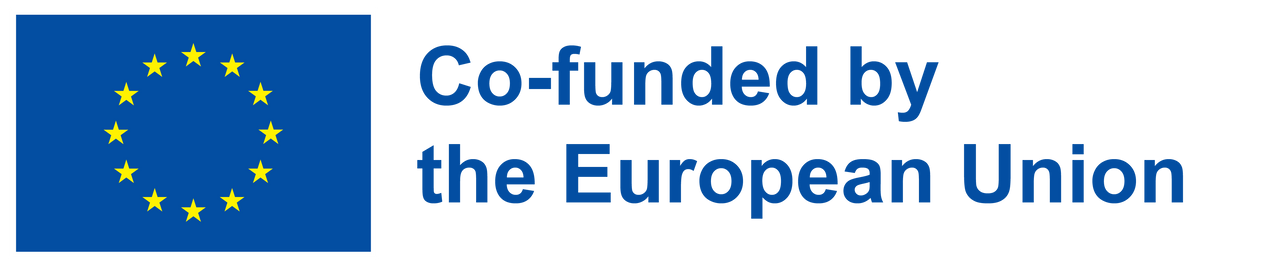 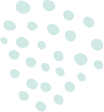 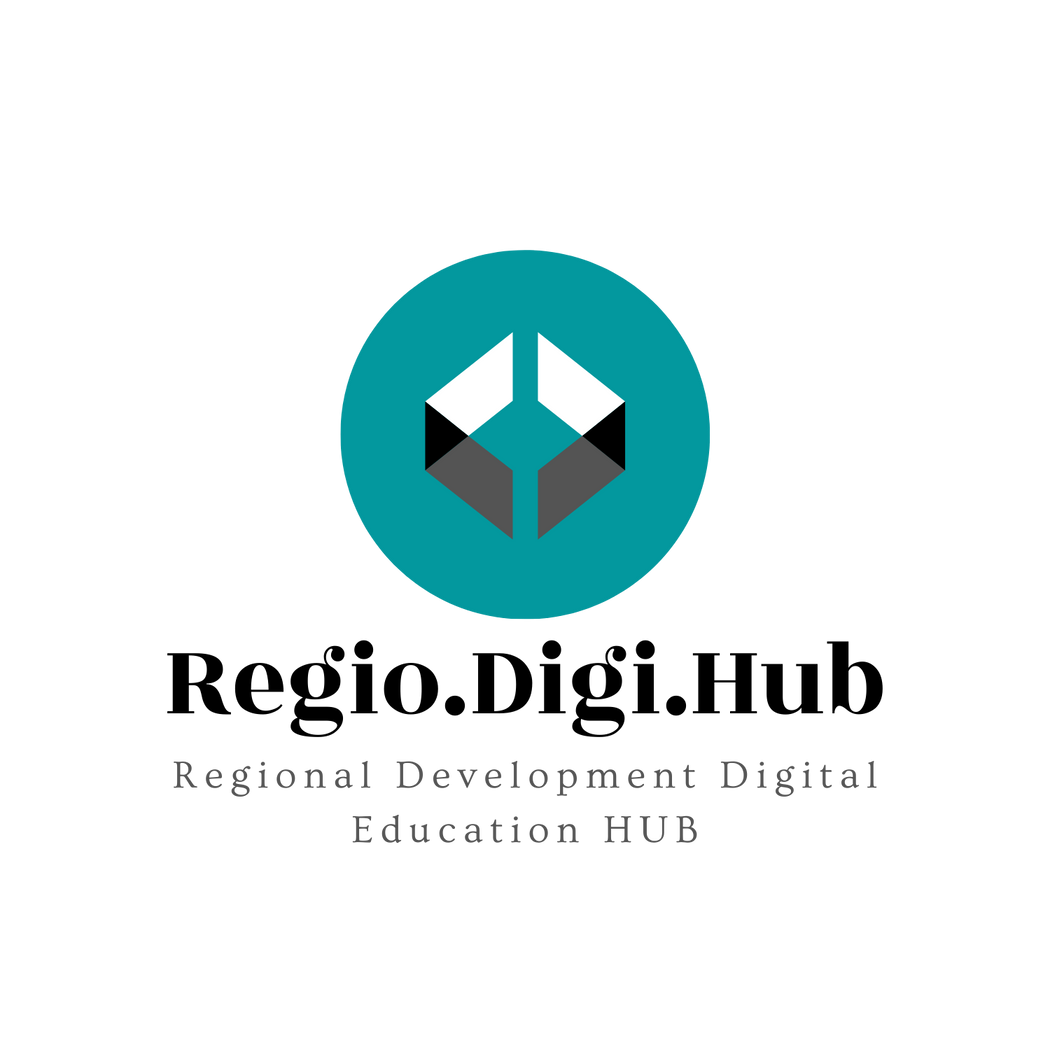 05- Podjetja, ki vlagajo v prekvalifikacijo/nadgradnjo znanja in spretnosti osebja
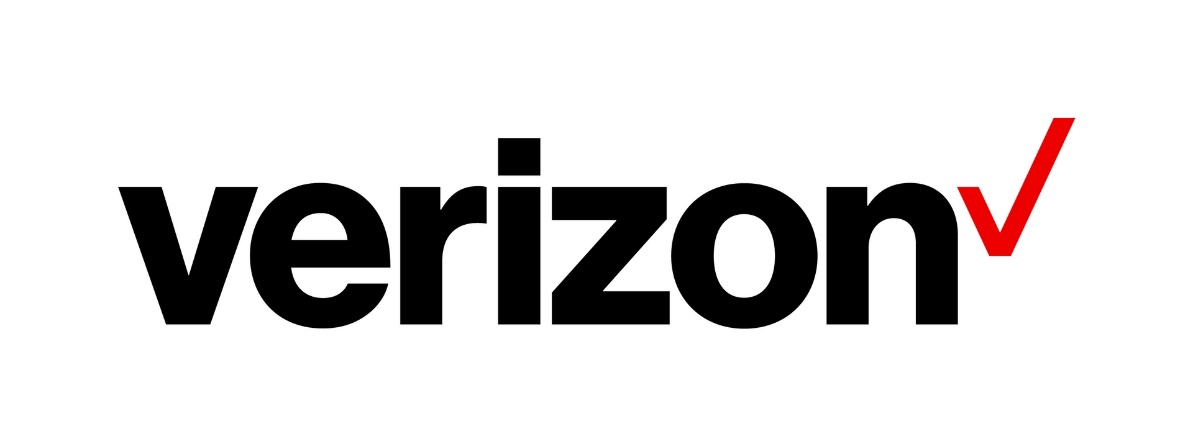 Verizonov projekt izpopolnjevanja, Skill Forward, ponuja brezplačno tehnično usposabljanje in usposabljanje mehkih veščin, da se ameriški delavec pripravi na poklice v tehnologiji. Udeleženci lahko izbirajo med 10- do 15-tedenskimi programi v vlogah, kot so: analitik kibernetske varnosti; strokovnjak za informacijsko podporo; Mlajši spletni razvijalec; Junior Full Stack Java razvijalec; Junior Cloud Practitioner; in analitik digitalnega trženja. Verizonova zaveza v višini 44 milijonov dolarjev, da bo do leta 2030 usposobila 500.000 posameznikov za tehnološka delovna mesta v povpraševanju, vključuje Verizon Skill Forward.
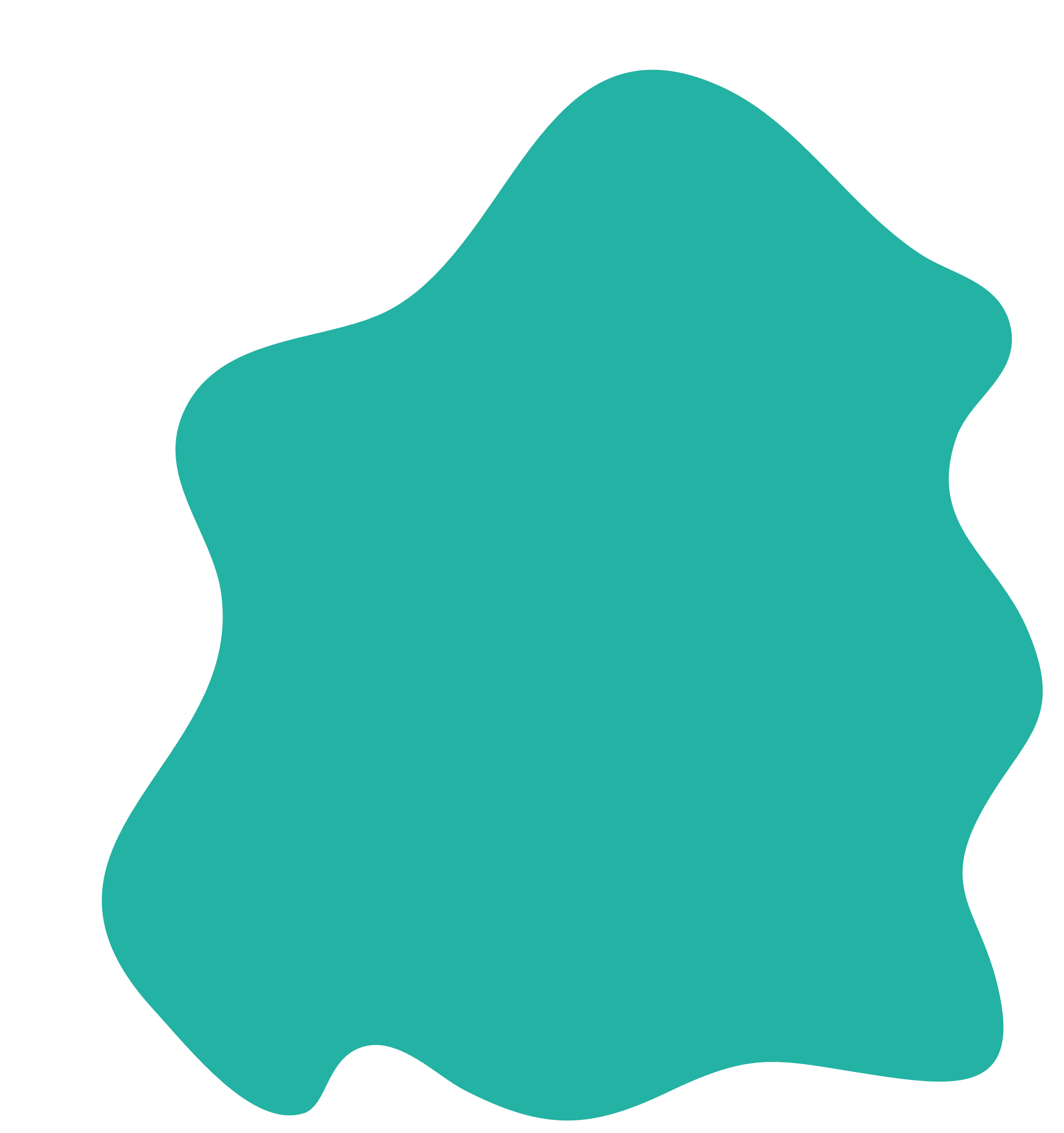 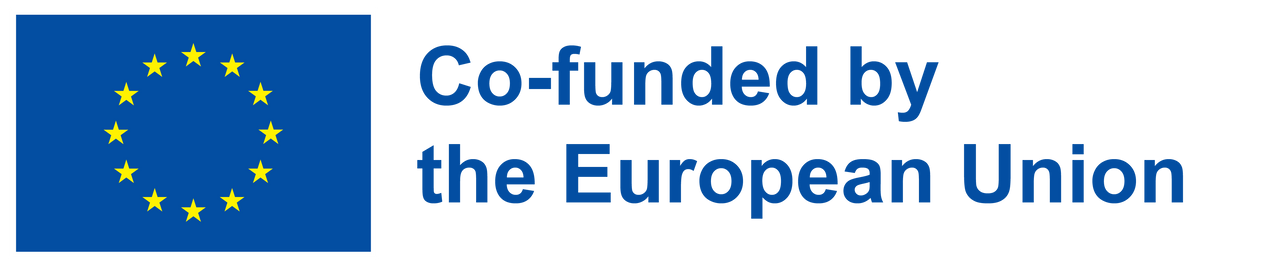 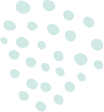 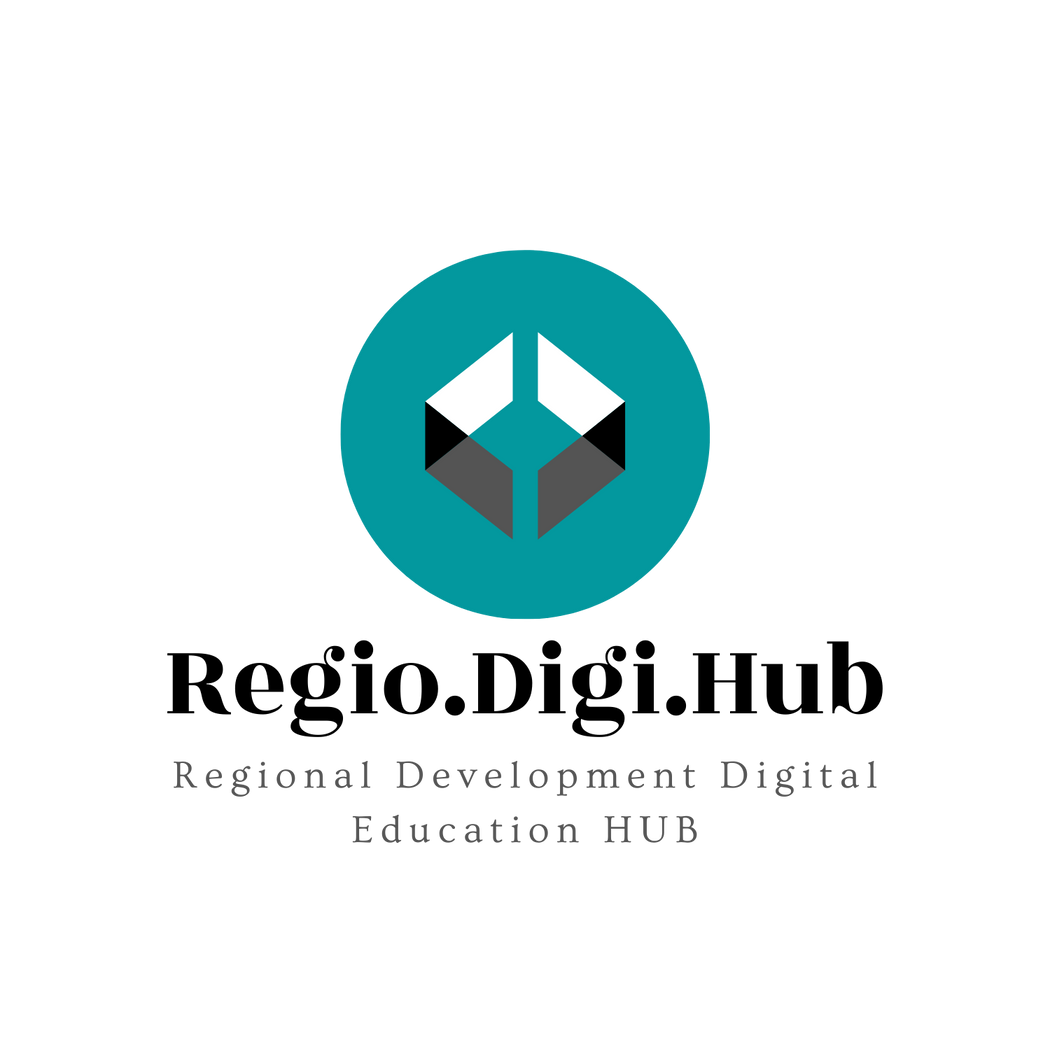 05- Podjetja, ki vlagajo v prekvalifikacijo/nadgradnjo znanja in spretnosti osebja
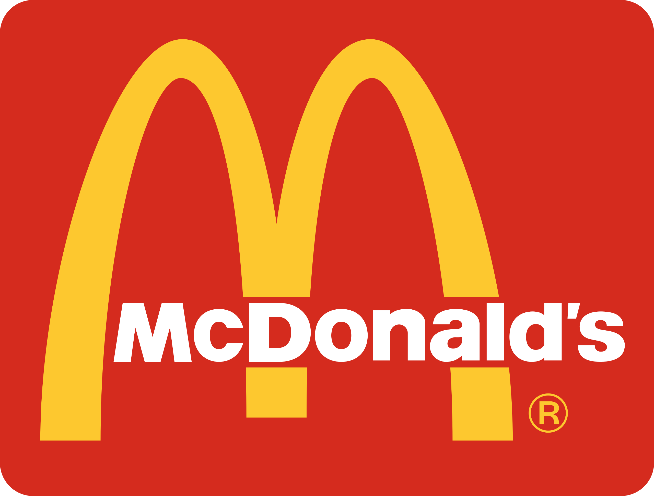 McDonald's Archways to Opportunity je obsežen izobraževalni projekt, ki obsega številne programe, namenjene širjenju dostopa zaposlenih do visokošolskega izobraževanja in zaposlitvenih možnosti. Program udeležencem ponuja možnost, da izboljšajo svoje znanje angleškega jezika, brezplačno pridobijo srednješolsko diplomo, s pomočjo finančne pomoči pridobijo visokošolsko izobrazbo in izkoristijo brezplačne storitve izobraževanja in karierne orientacije.
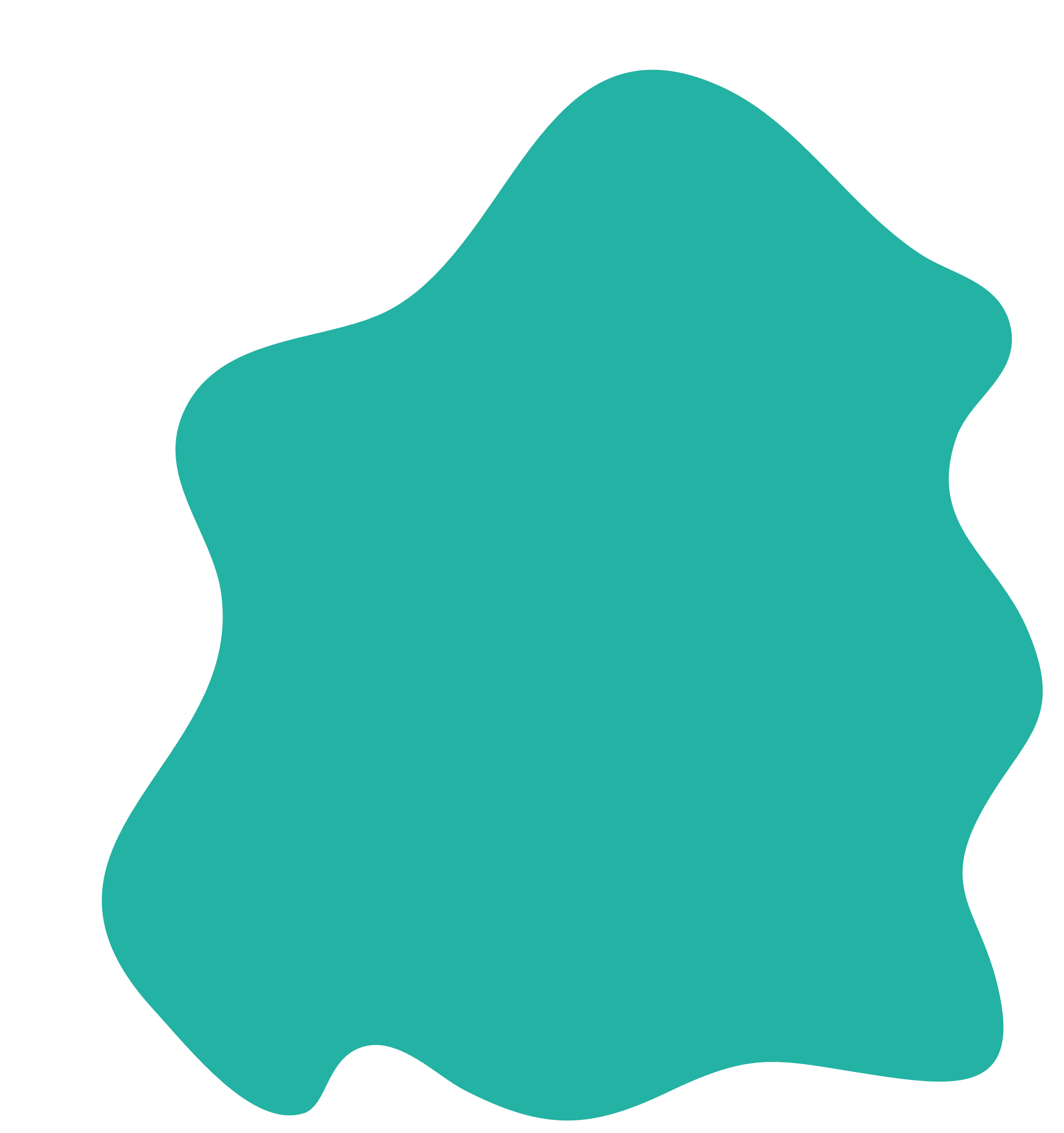 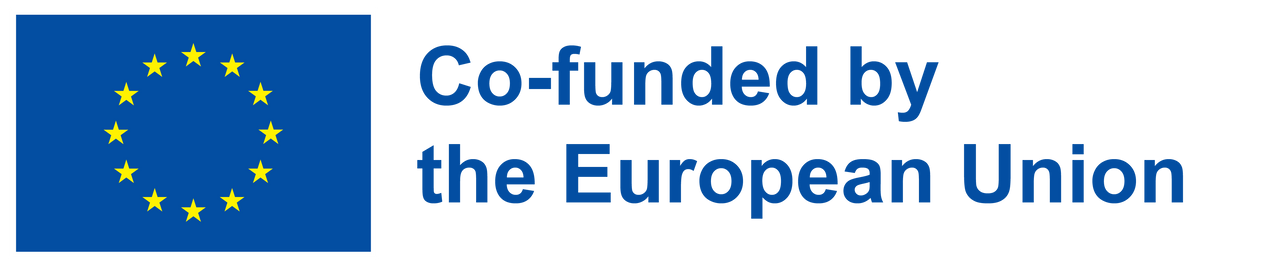 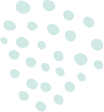 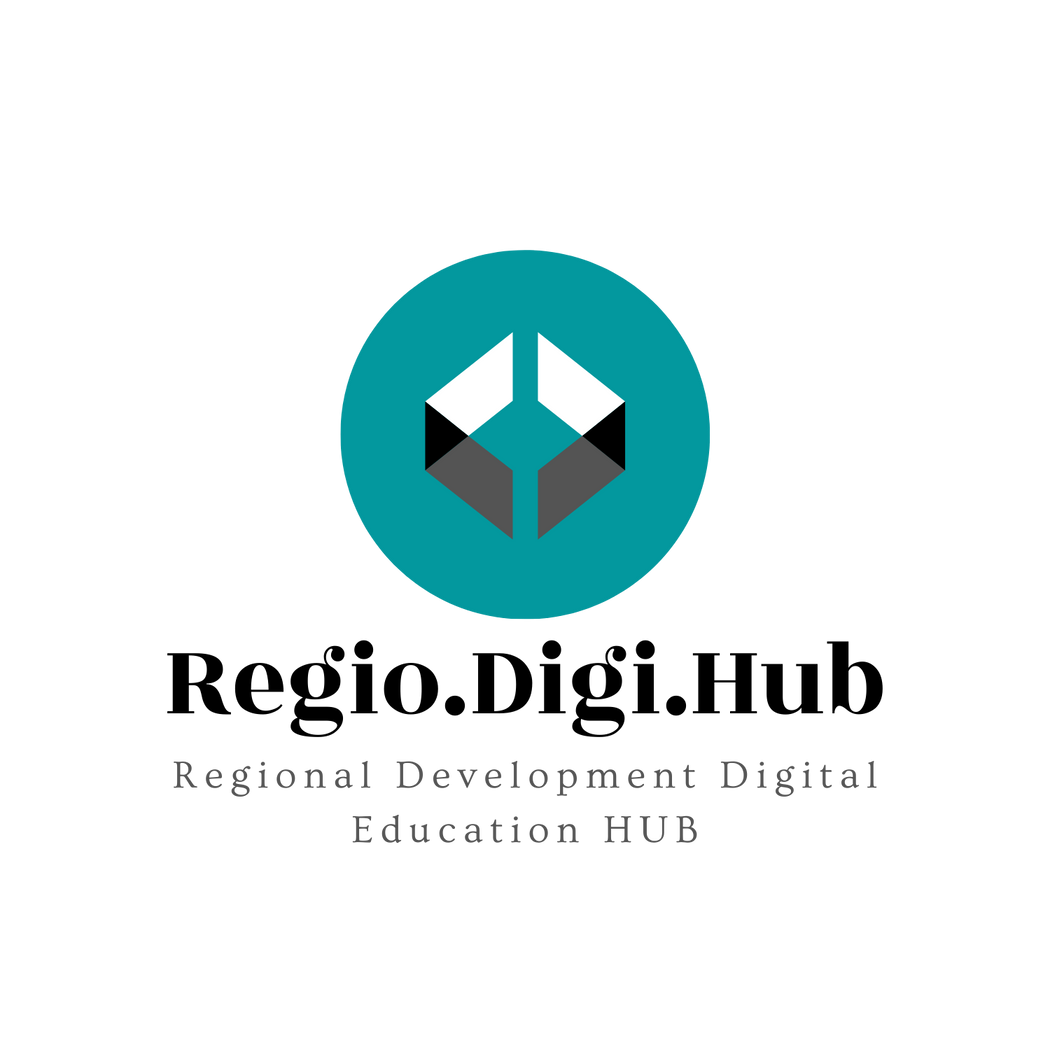 05- Podjetja, ki vlagajo v prekvalifikacijo/nadgradnjo znanja in spretnosti osebja
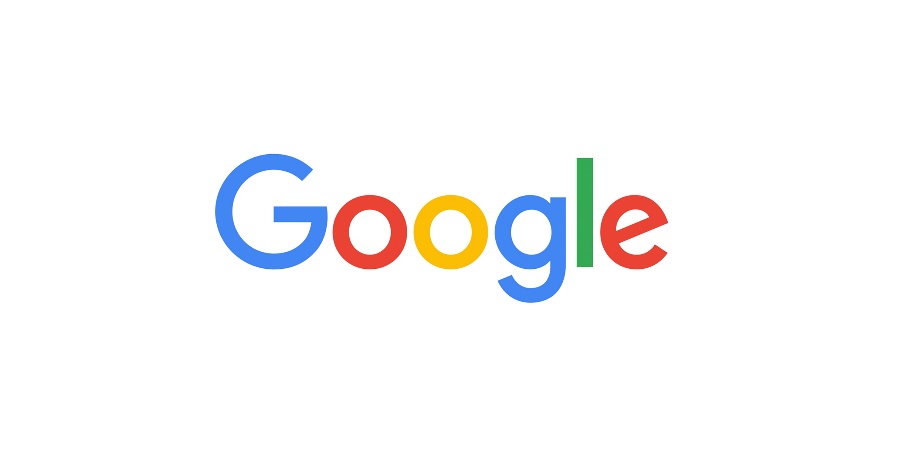 Google v svojem revolucionarnem programu z interaktivnimi vsebinami ponuja spletno usposabljanje za temeljne in zahtevne koncepte IT, vključno s praktičnimi projekti, ter dostop do poklicne pomoči.
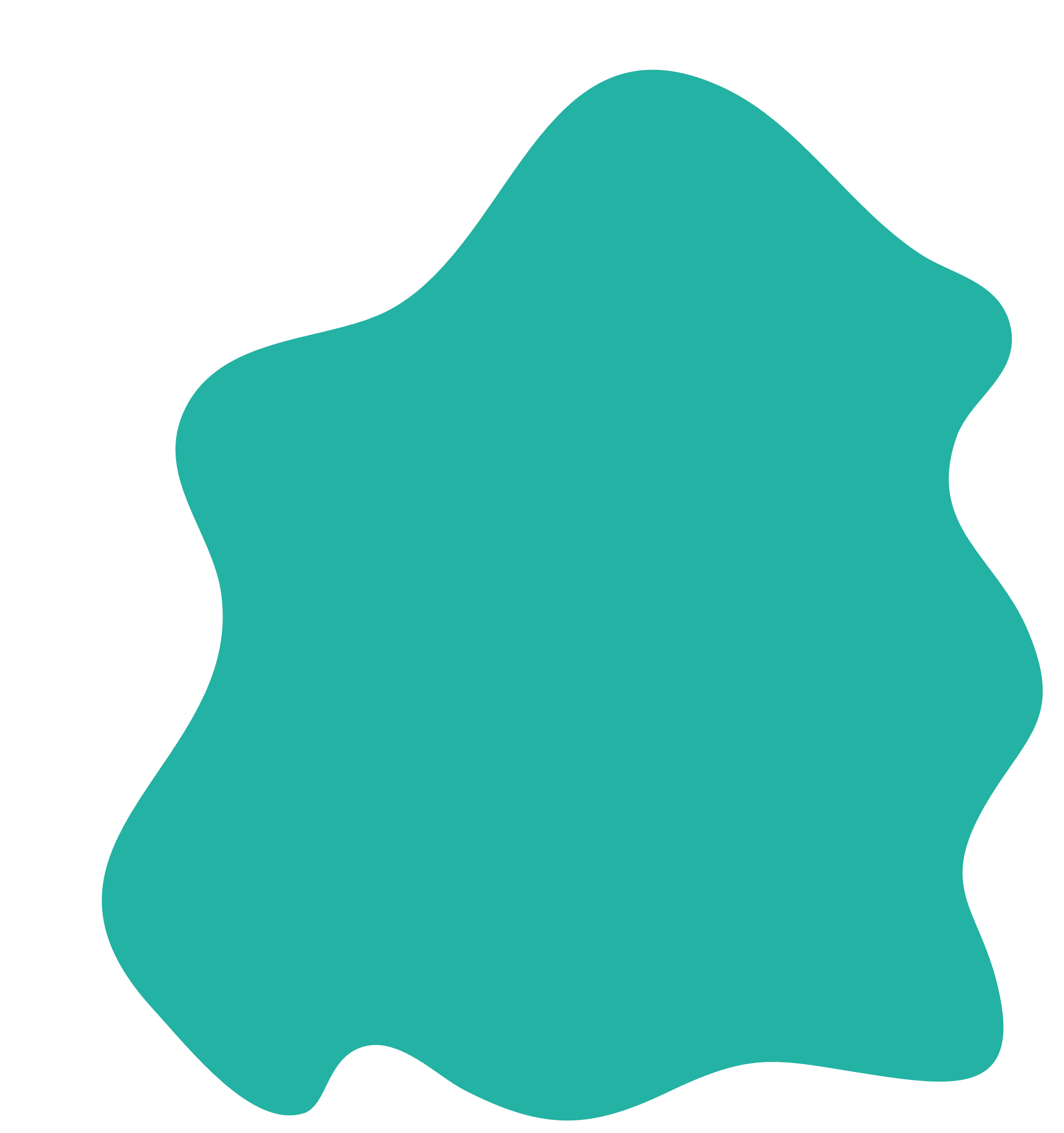 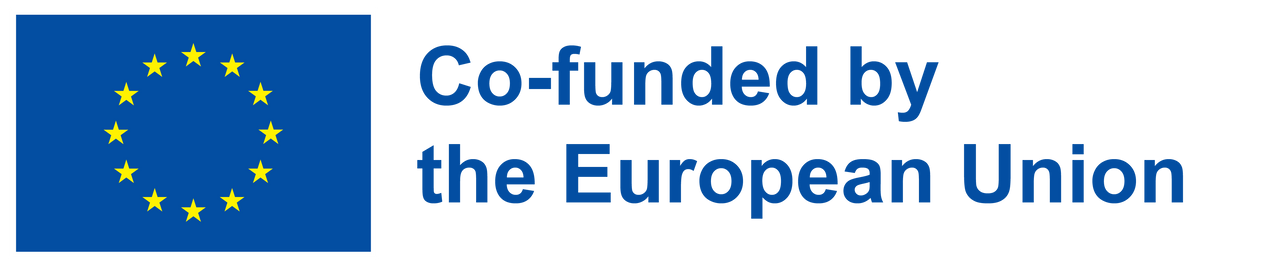 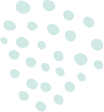 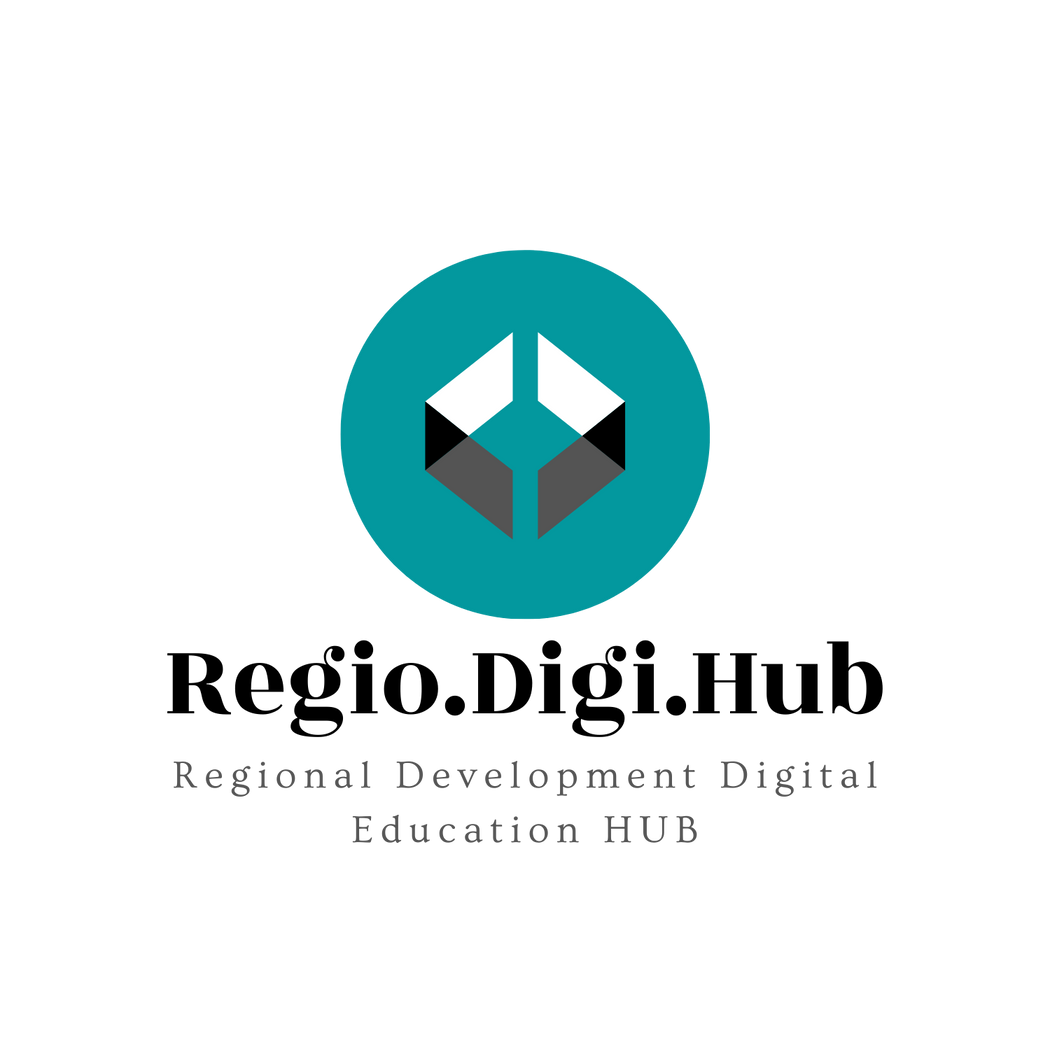 05- Podjetja, ki vlagajo v prekvalifikacijo/nadgradnjo znanja in spretnosti osebja
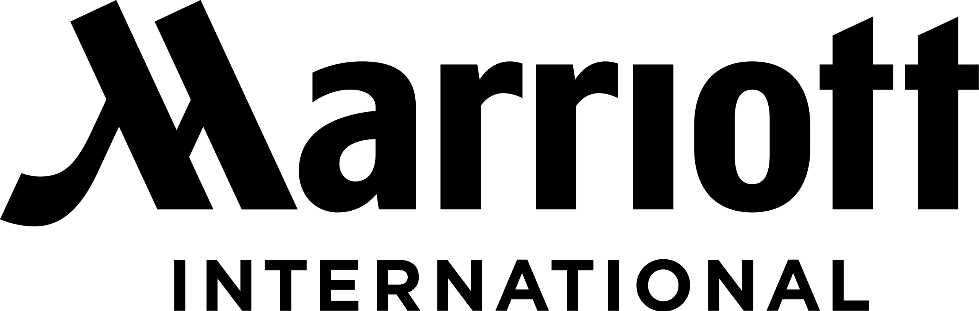 Marriott International ponuja dva programa za razvoj zaposlenih in je vedno znova ocenjen kot najboljši delodajalec na azijsko-pacifiškem območju. Nedavni univerzitetni diplomanti se usposabljajo v programu Global Voyage Leadership Development, da bi postali bodoči vodje v podjetju.
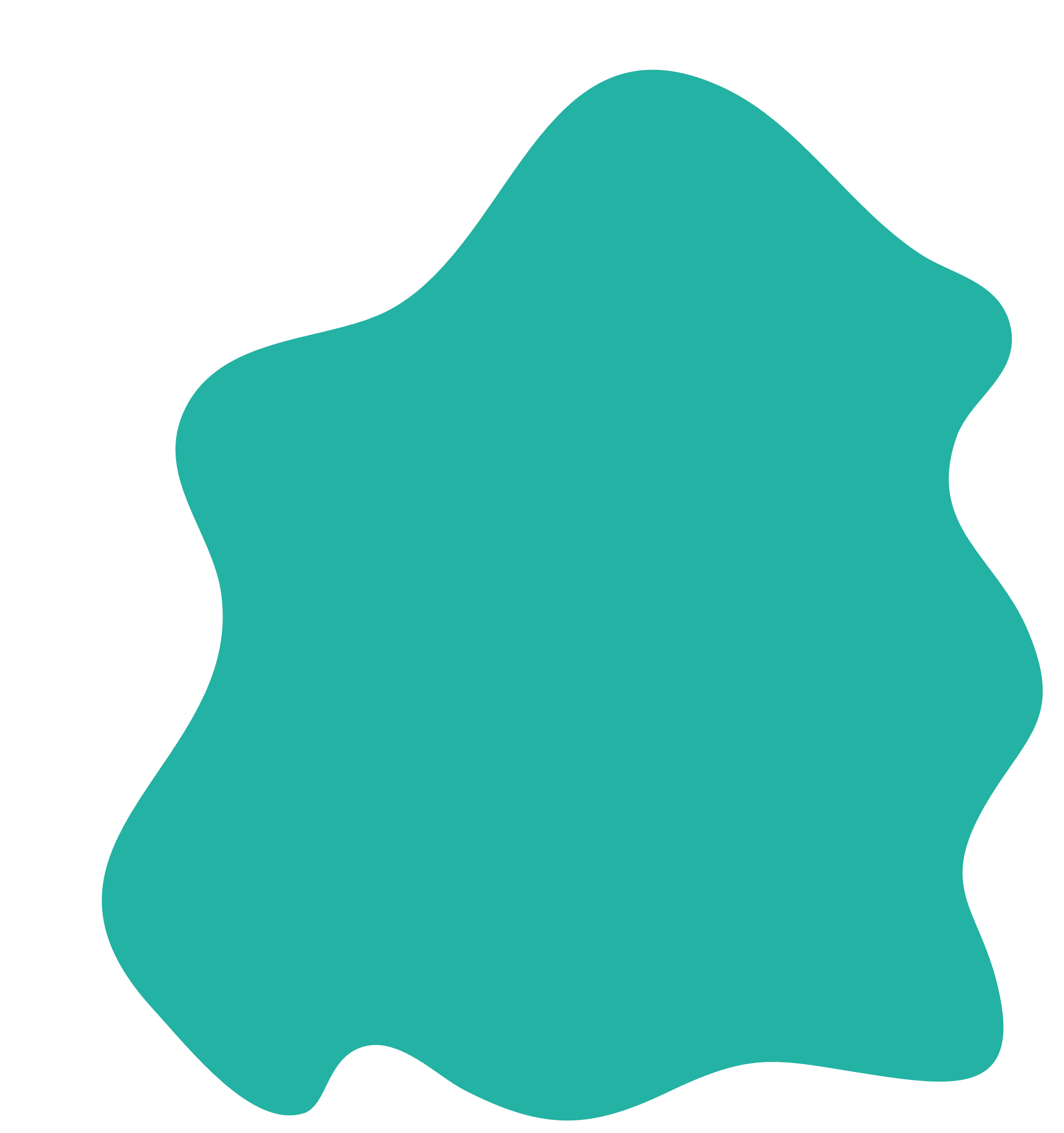 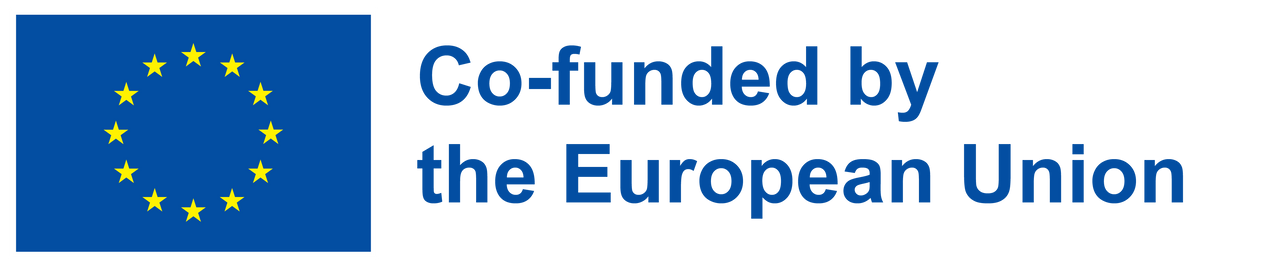 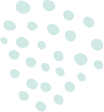 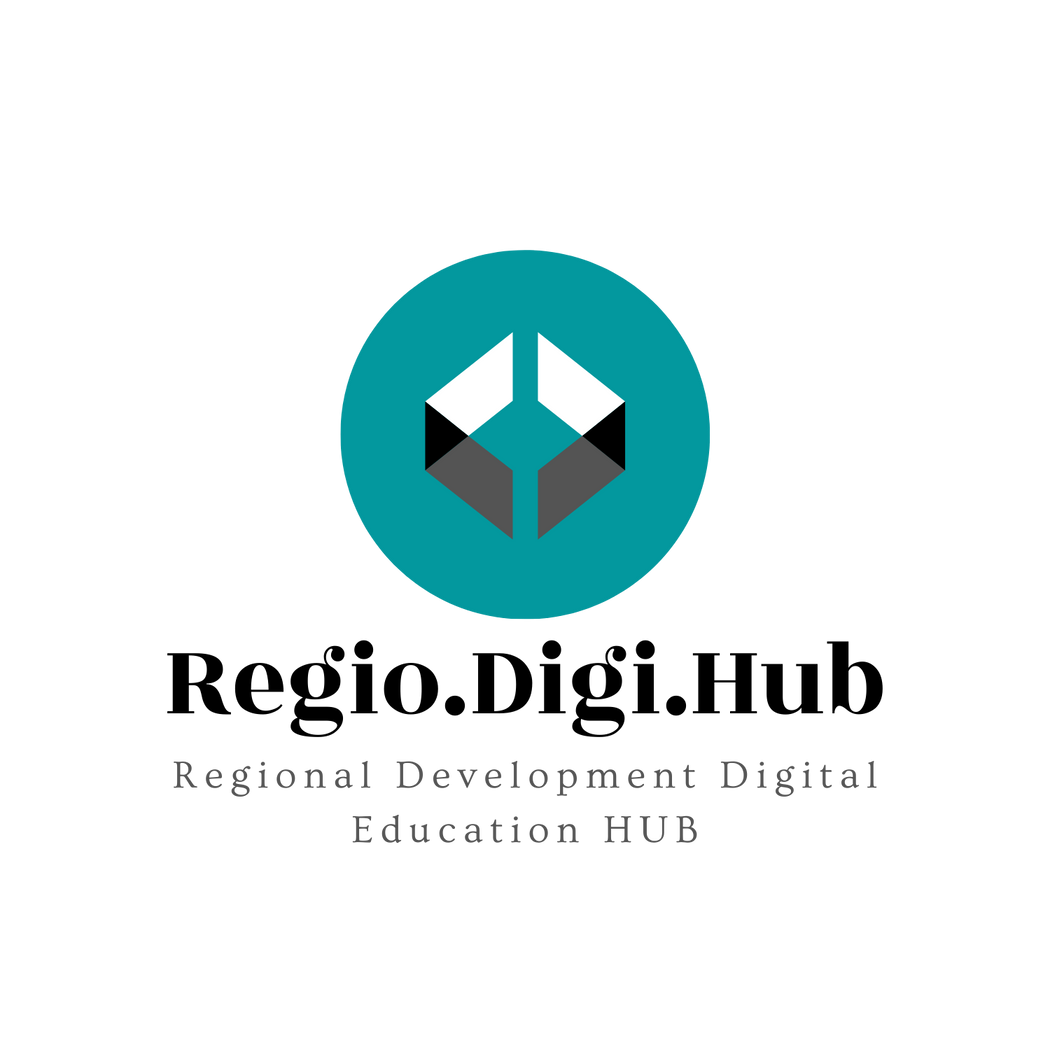 06 -Kako izboljšati in ponovno usposobiti delovno silo za digitalno dobo
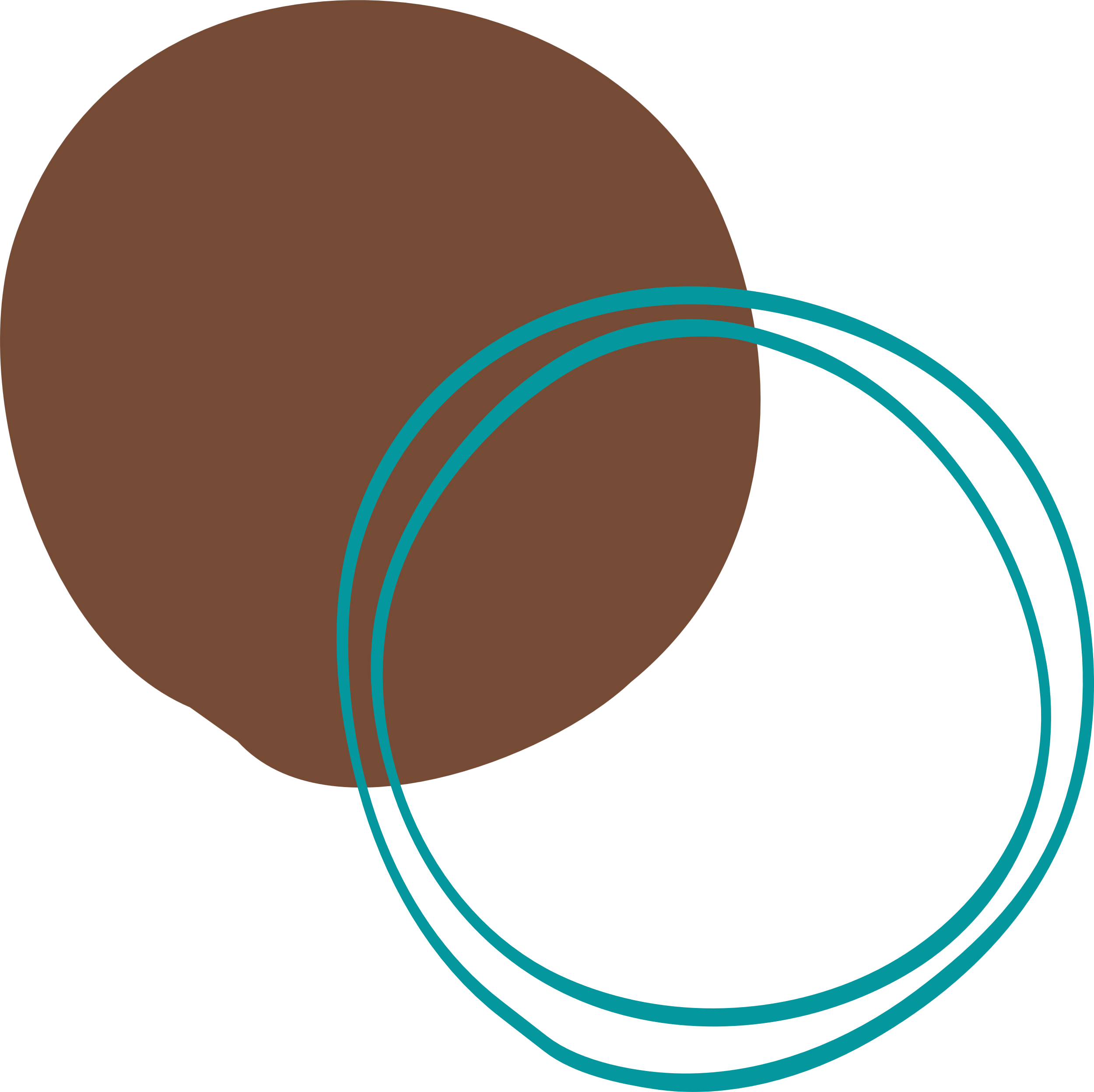 Referenca za video: https://www.youtube.com/watch?v=3sdm65O_2jI
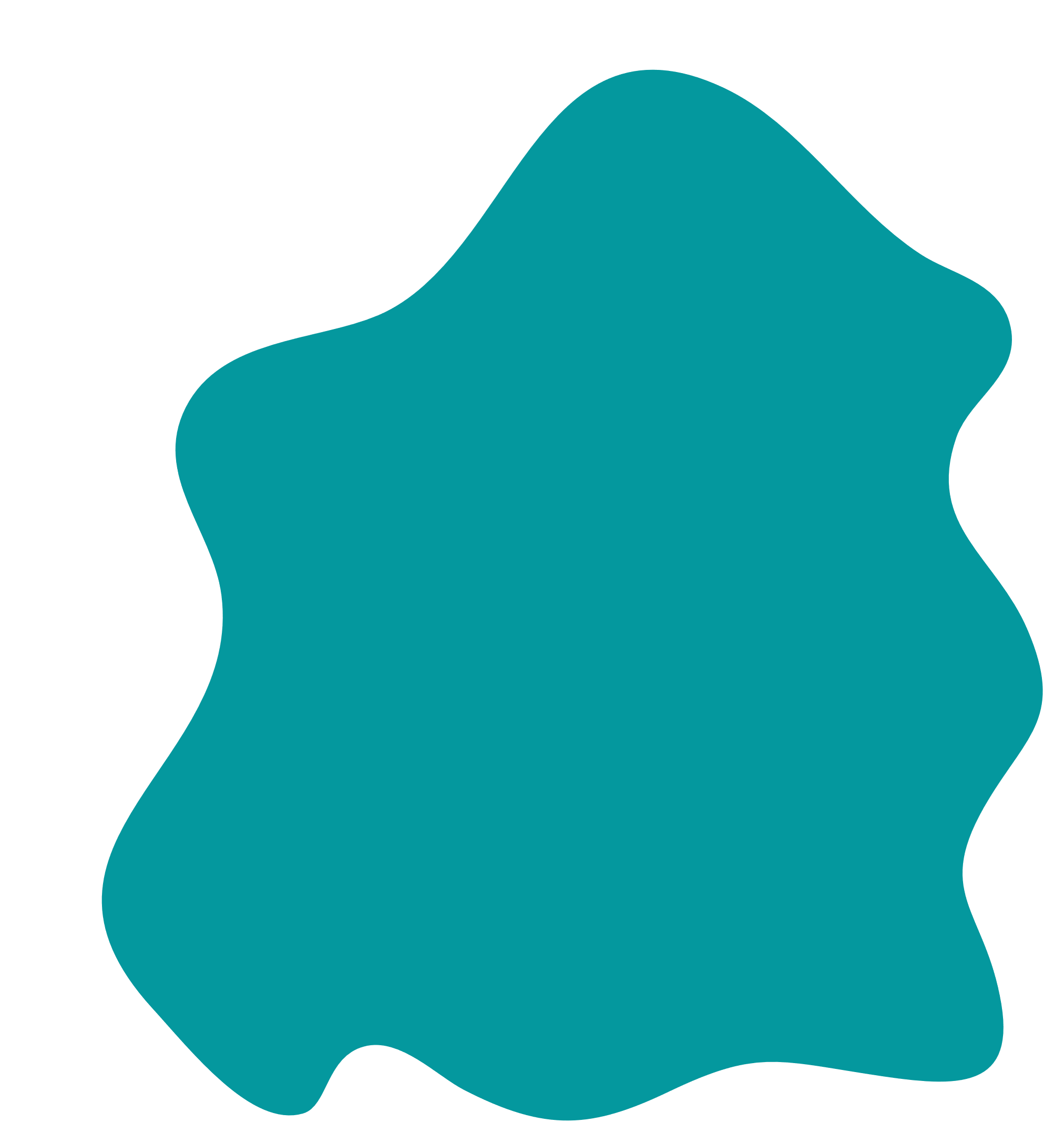 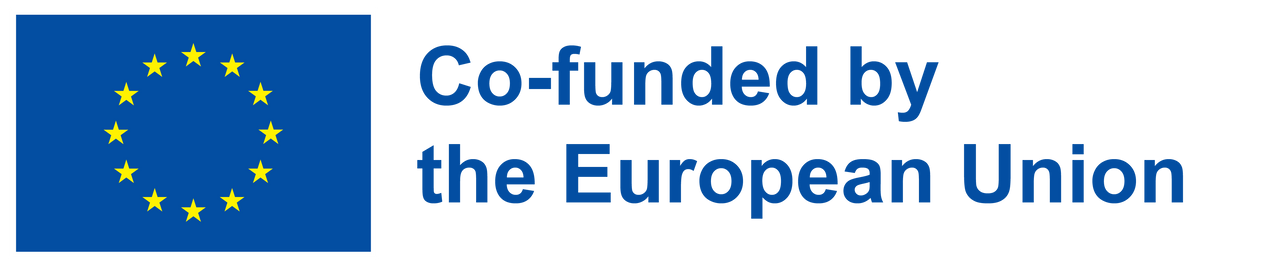 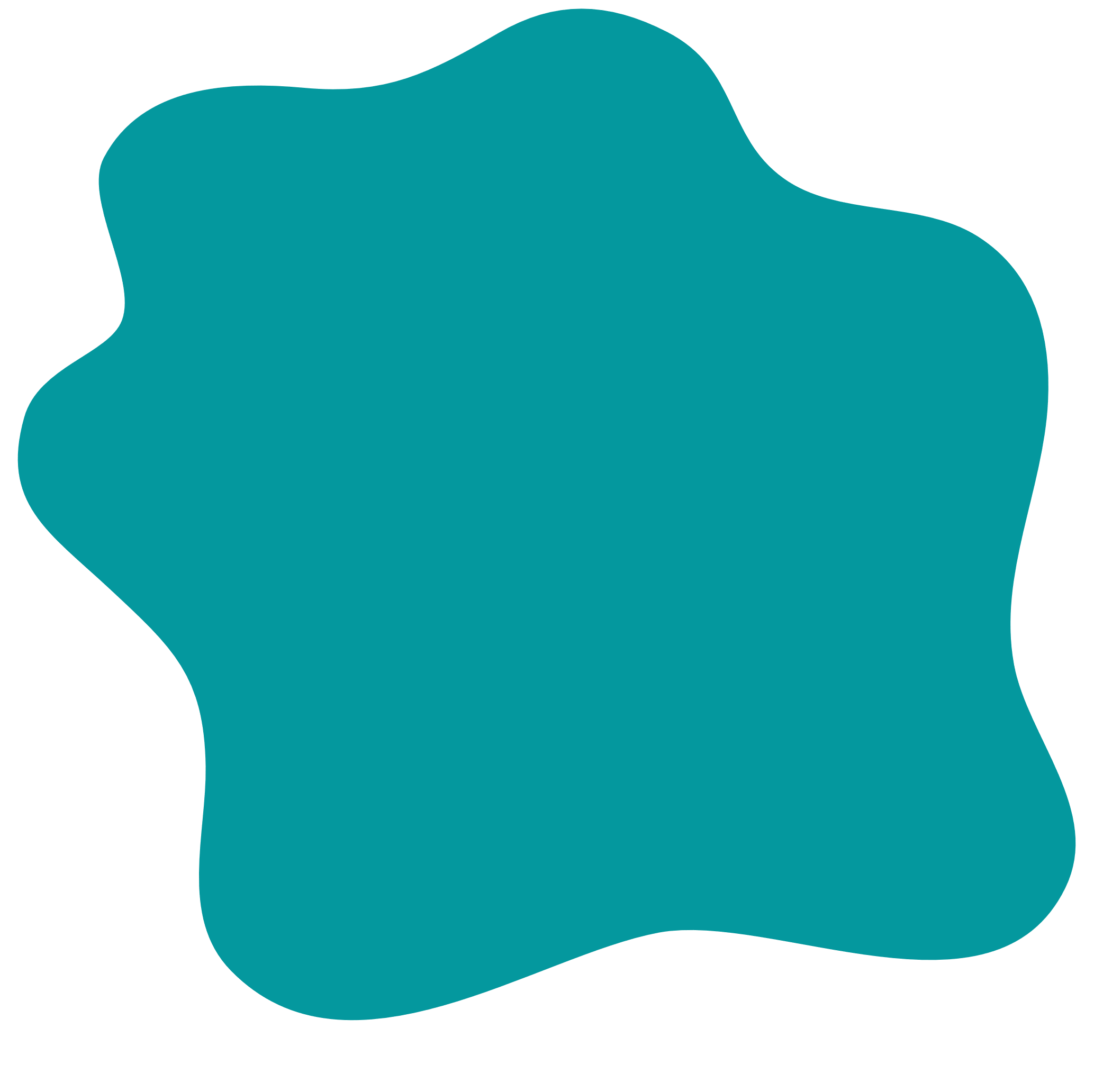 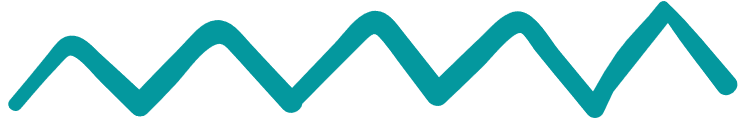 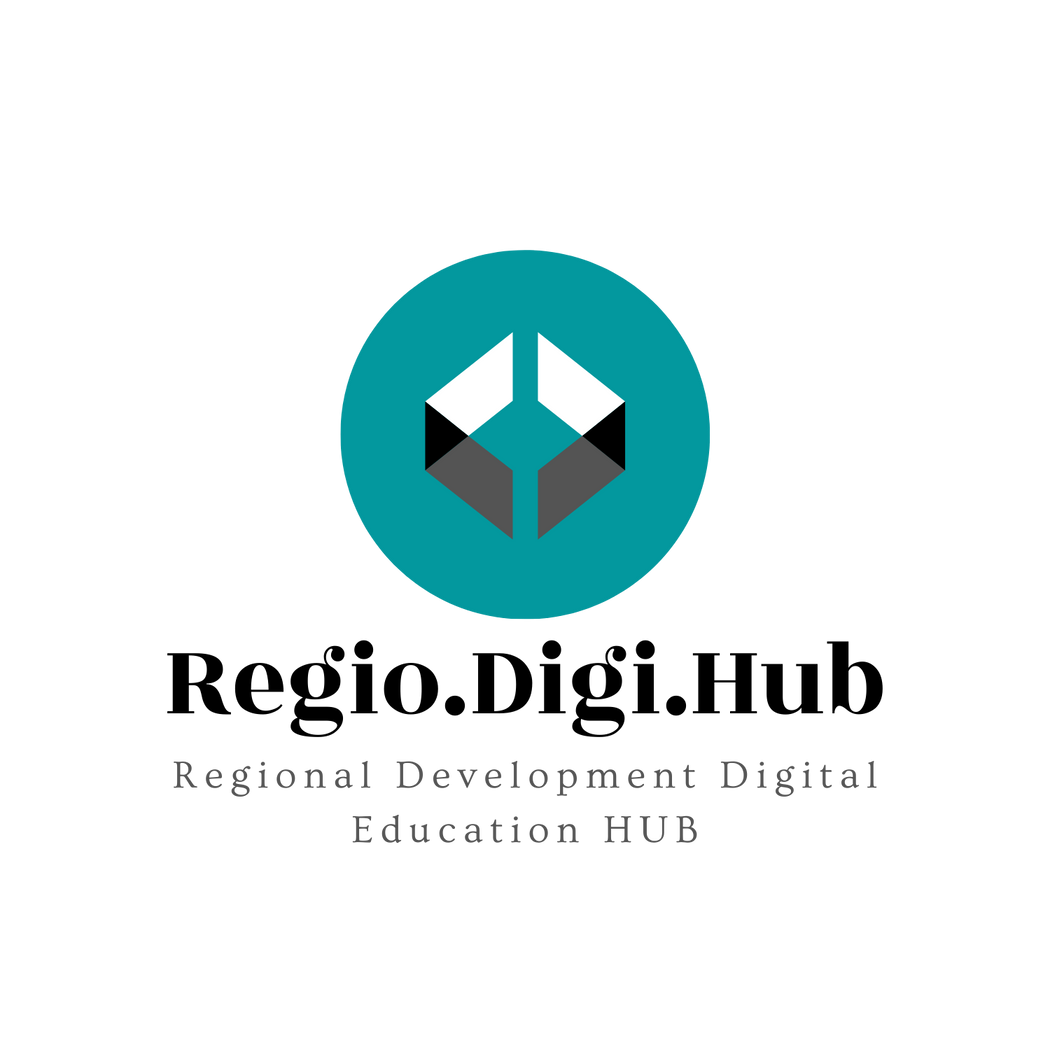 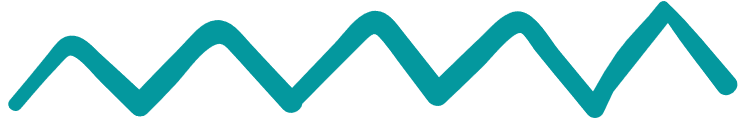 Reference
https://www.sciencedirect.com/science/article/pii/S1877042811030023
https://www.valamis.com/hub/lifelong-learning#importance-of-lifelong-learning
https://www.guykat.com/blog/5-benefits-of-promoting-lifelong-learning-in-the-workplace
https://whatfix.com/blog/reskilling/
https://www.betterup.com/blog/reskilling
https://edyoucated.org/blog/benefits-of-upskilling-your-staff
https://www.skillsyouneed.com/rhubarb/upskilling-professional-life.html
https://www.eseibusinessschool.com/3-reasons-why-upskilling-or-reskilling-is-important-in-2021/
ttps://www.docebo.com/learning-network/blog/upskill-reskill-employees-covid-19/
https://goi.mit.edu/2022/04/21/five-companies-investing-in-upskilling-the-workforce/
https://learning.google/life/
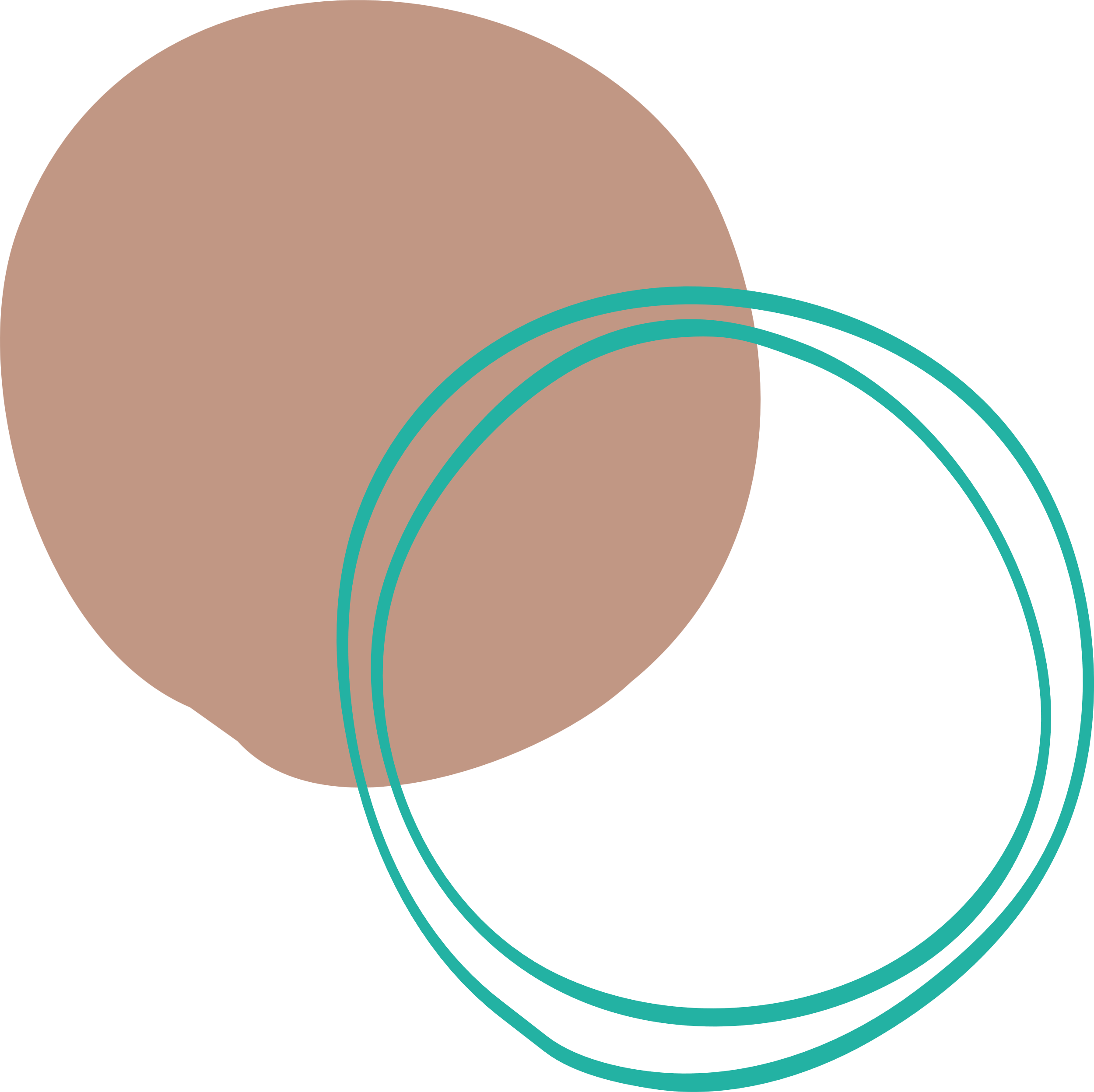 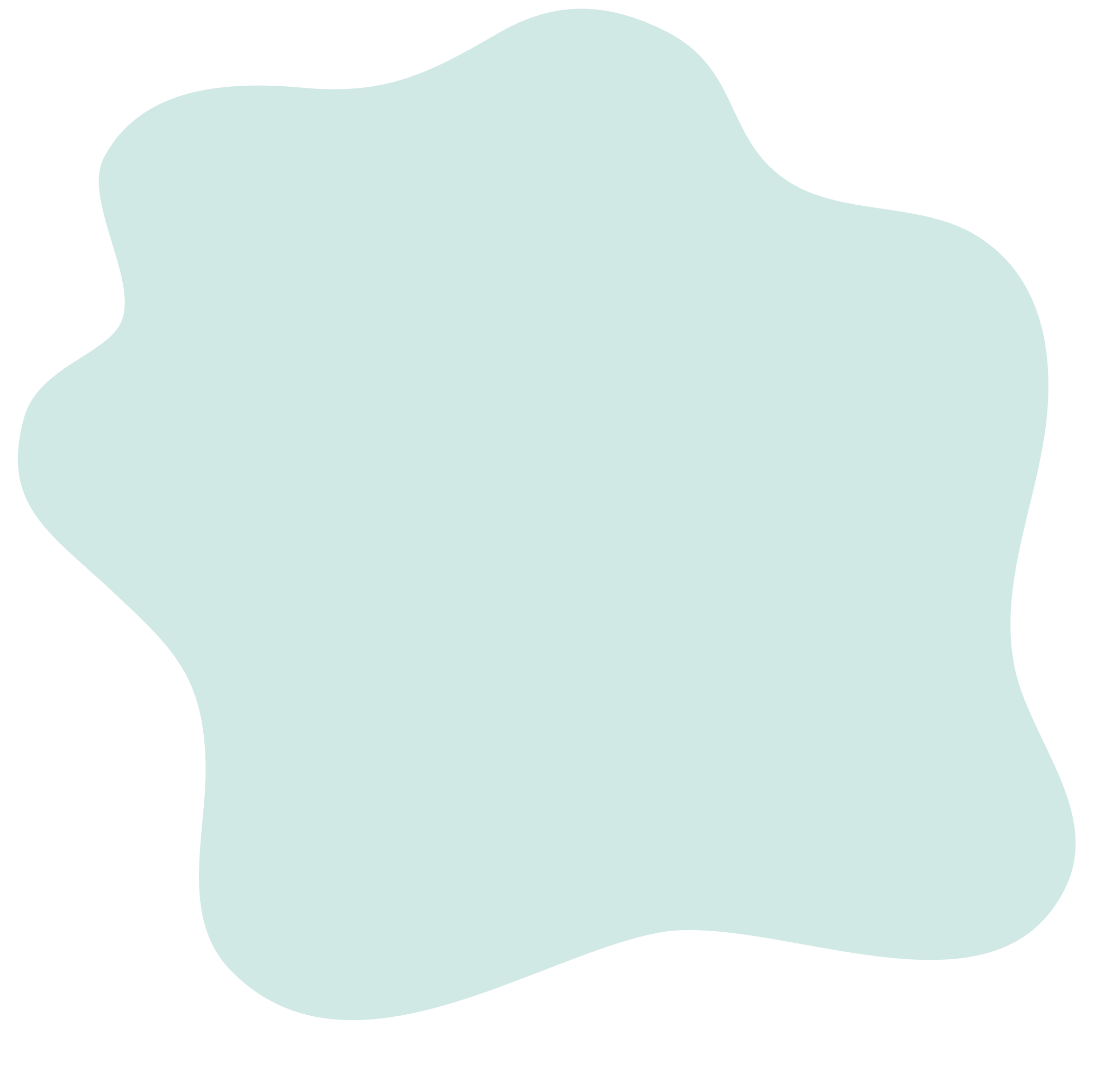 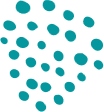 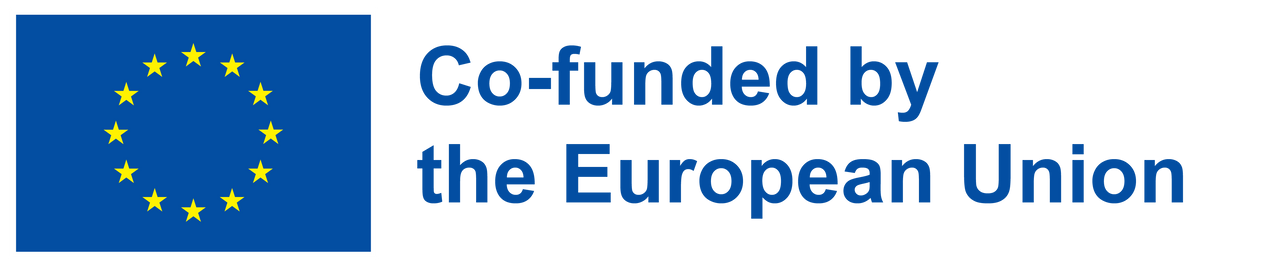 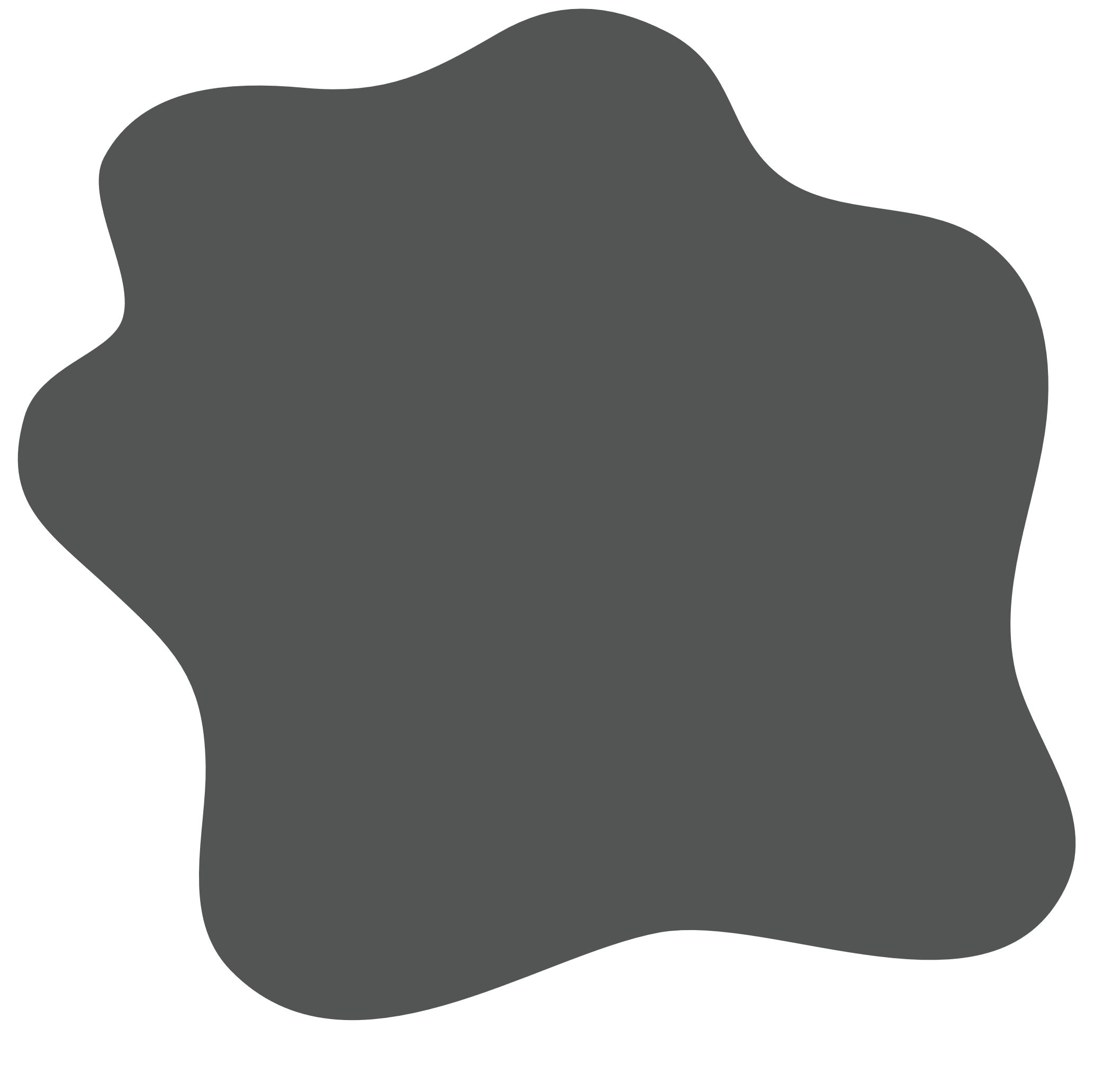 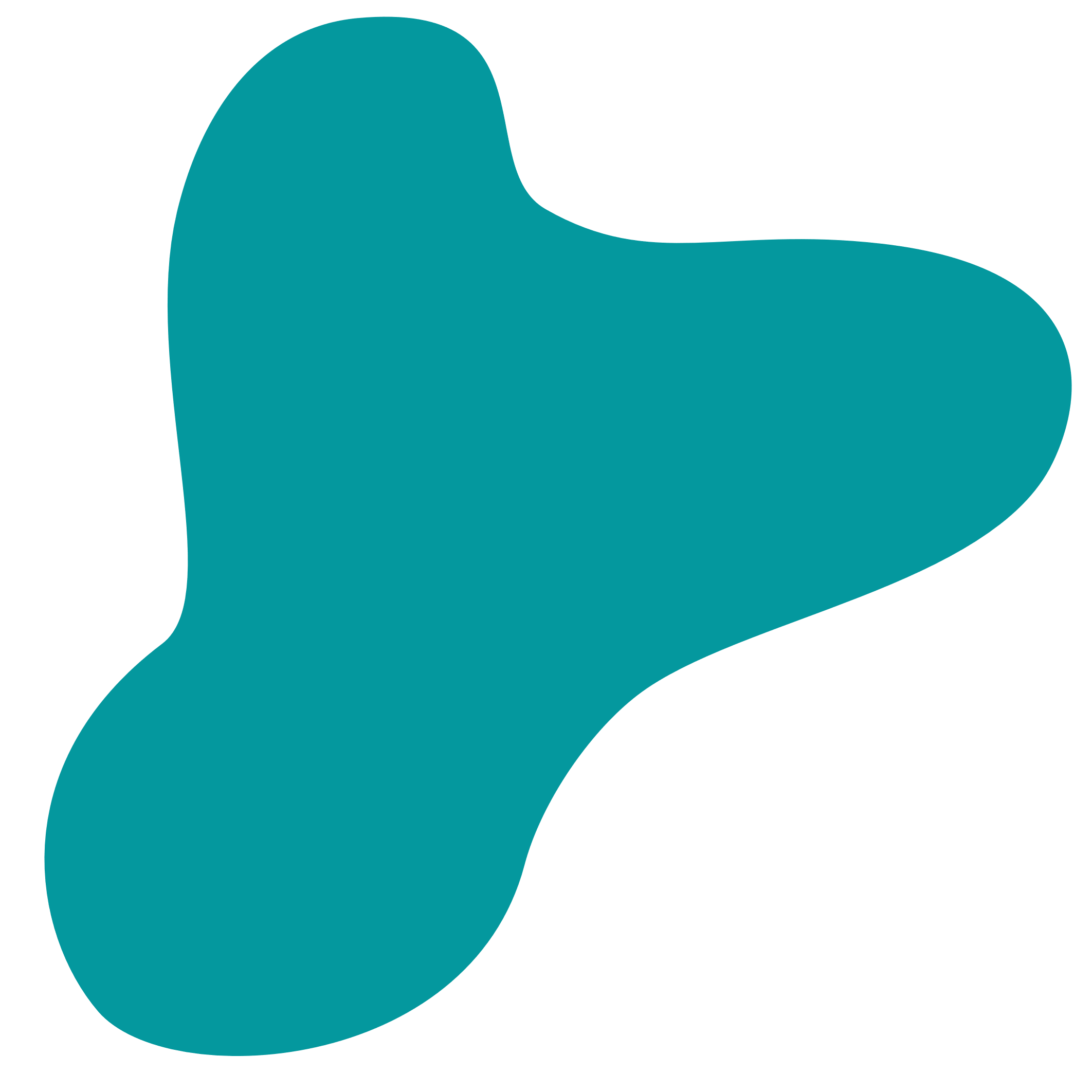 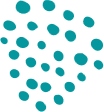 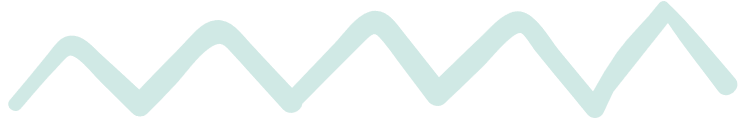 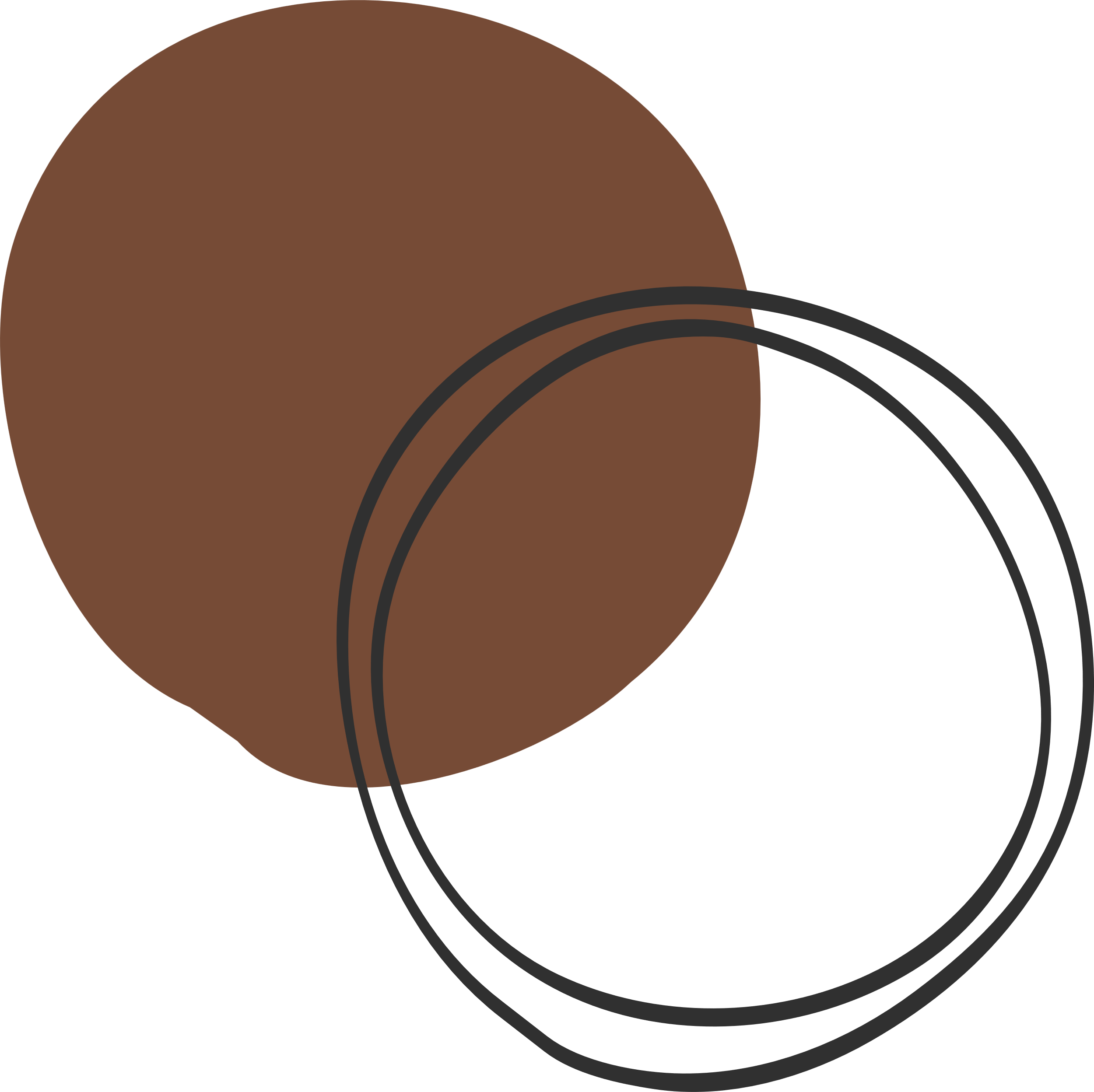 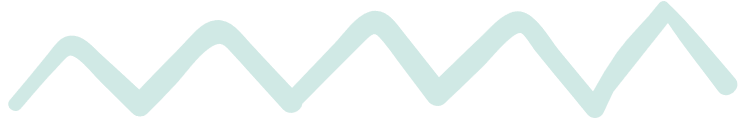 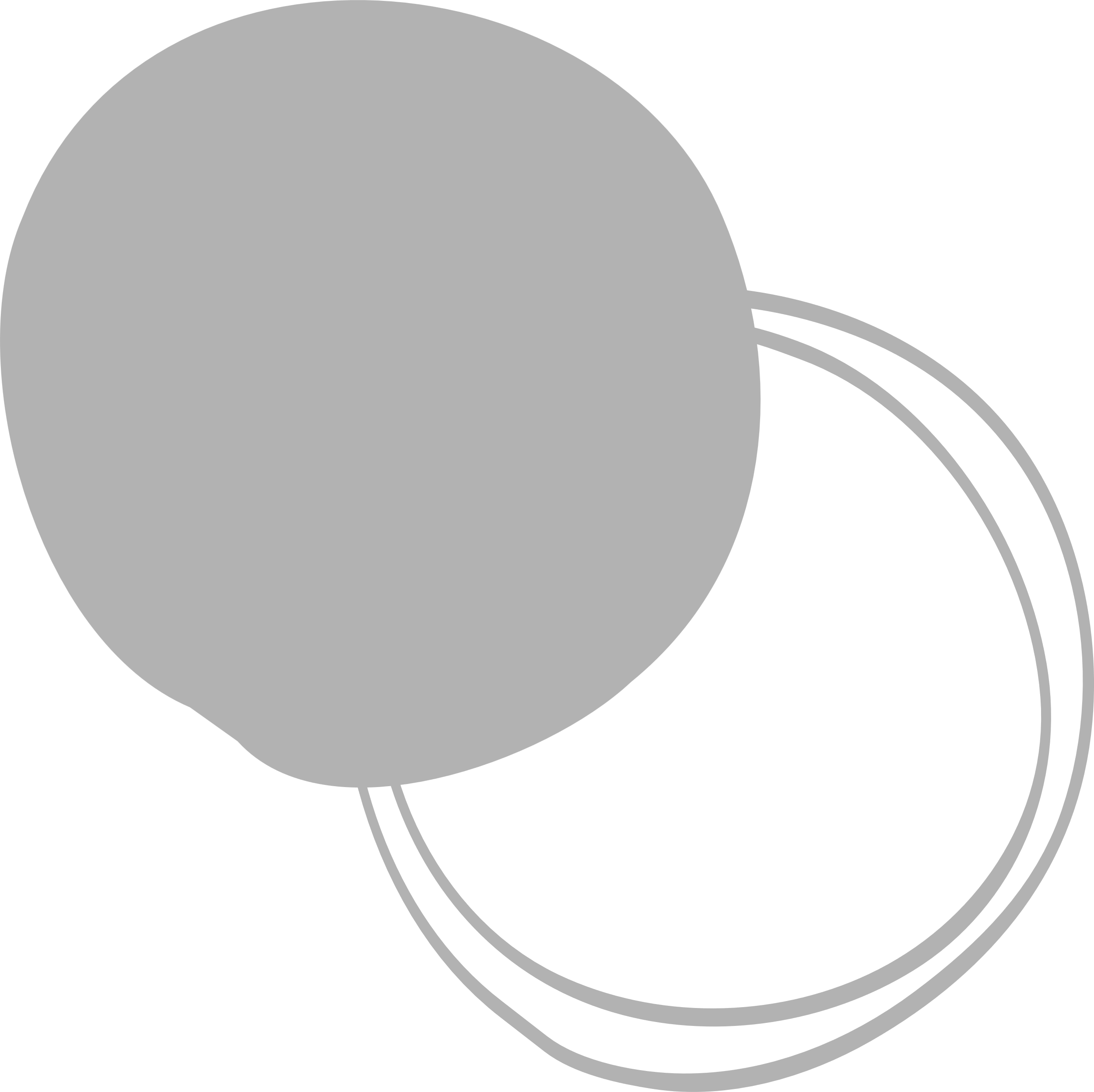 Hvala !
@Regio.Digi.Hub
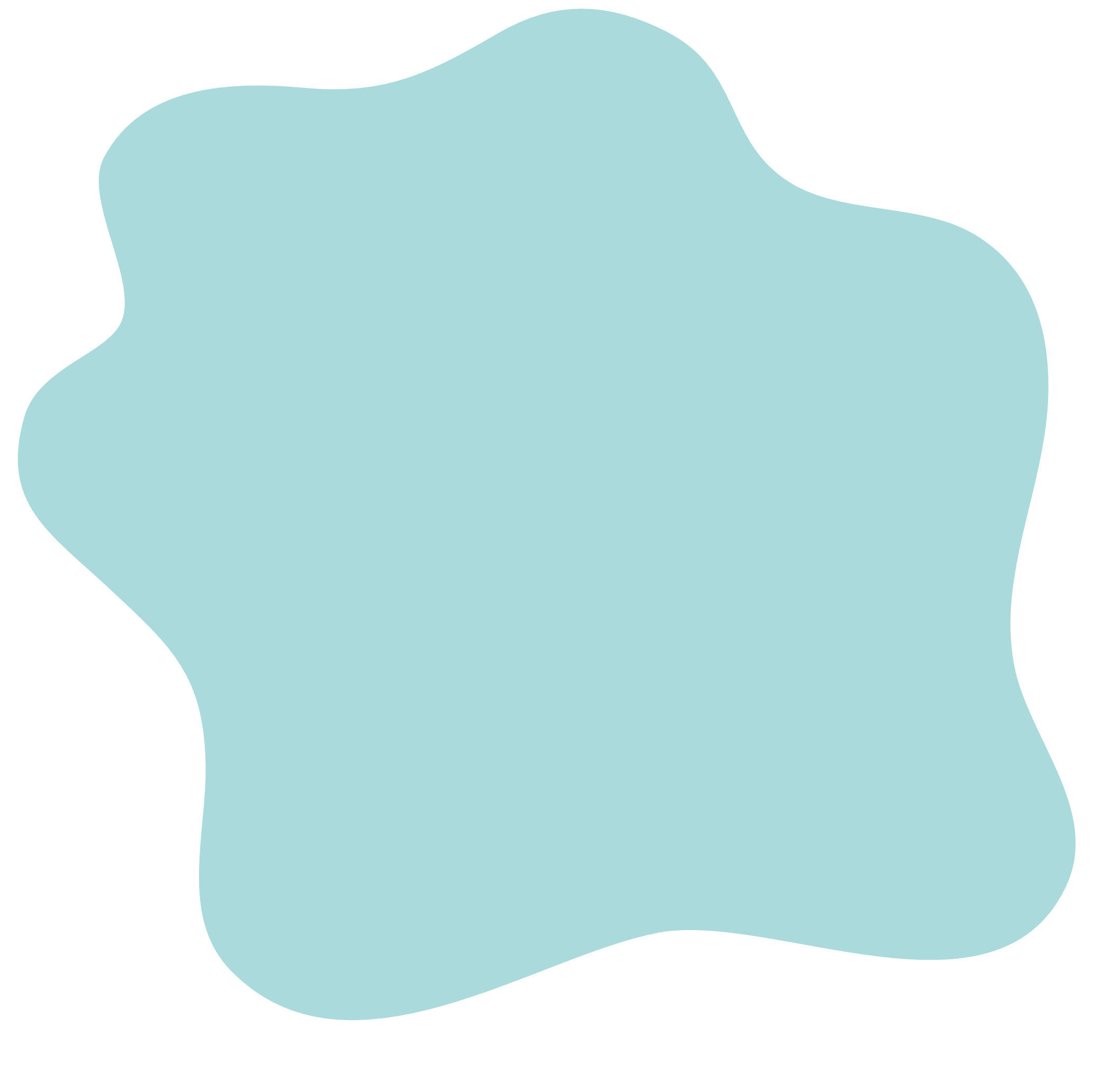 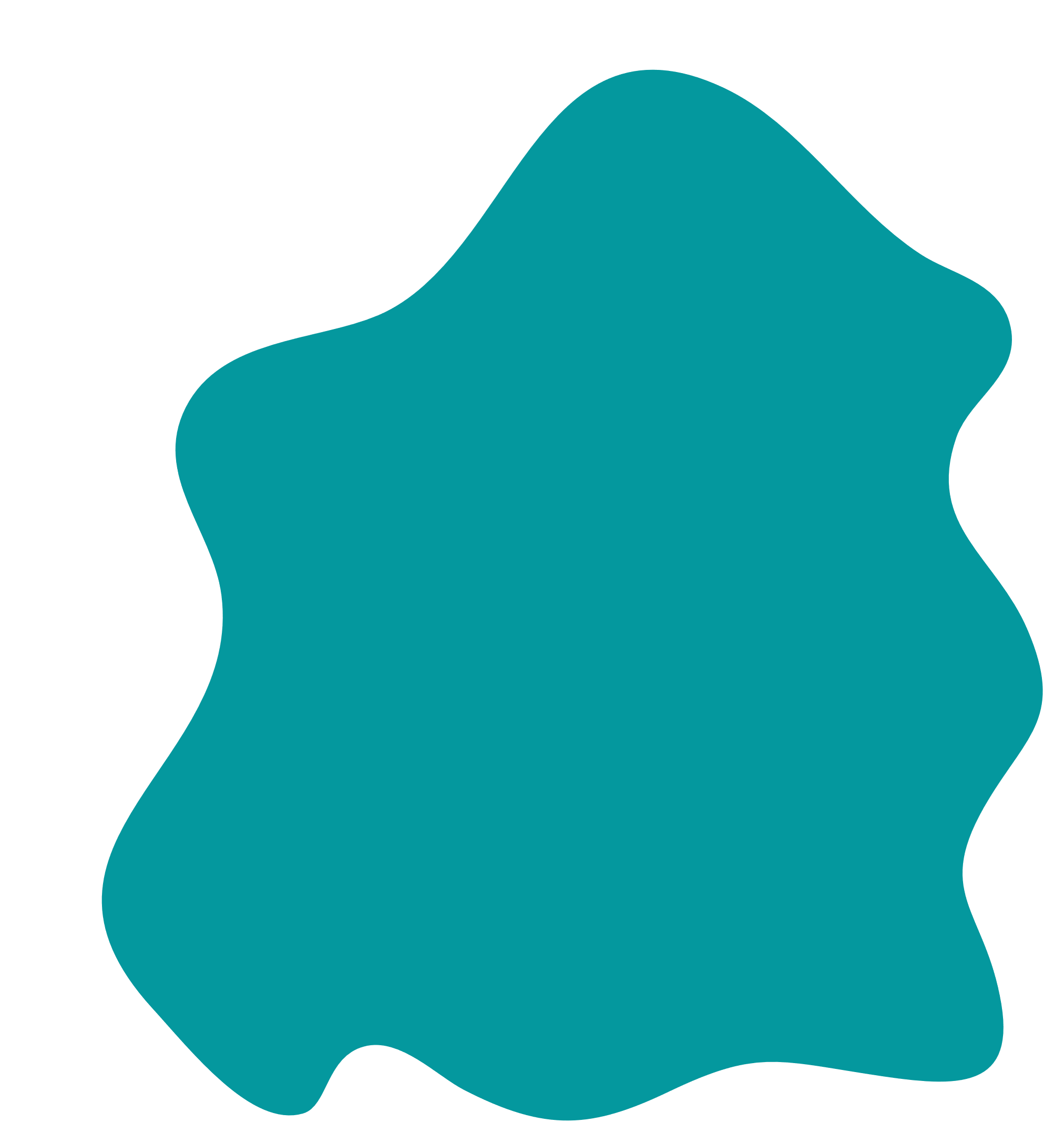 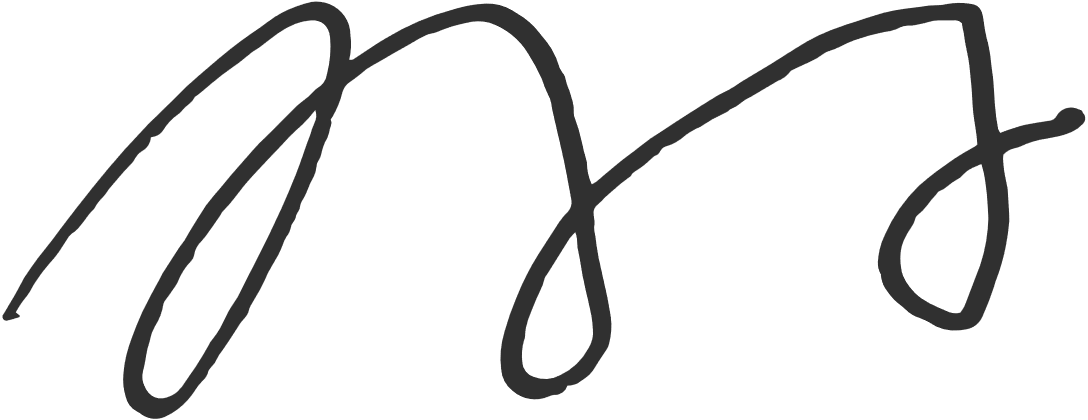 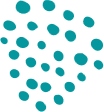 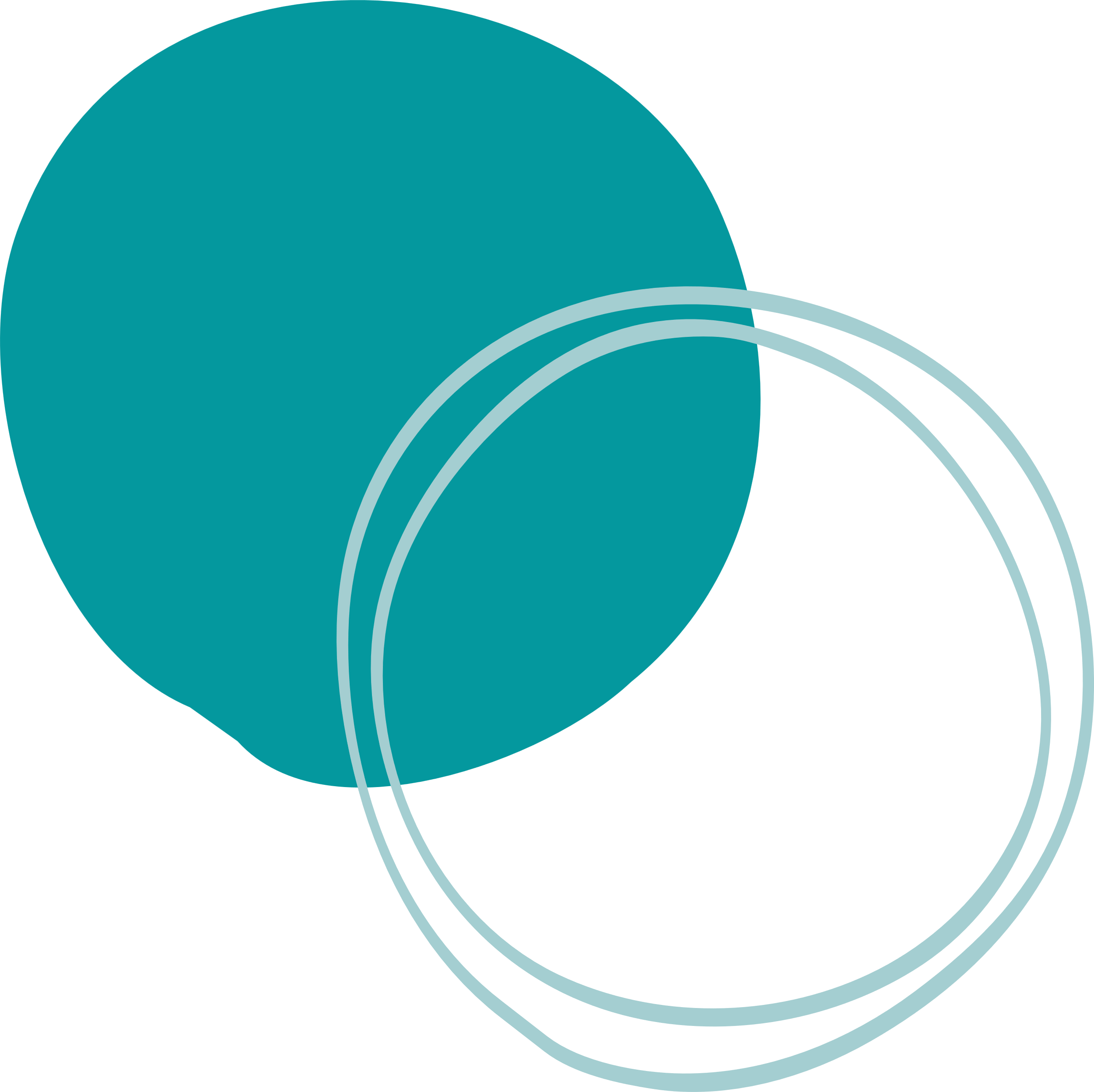 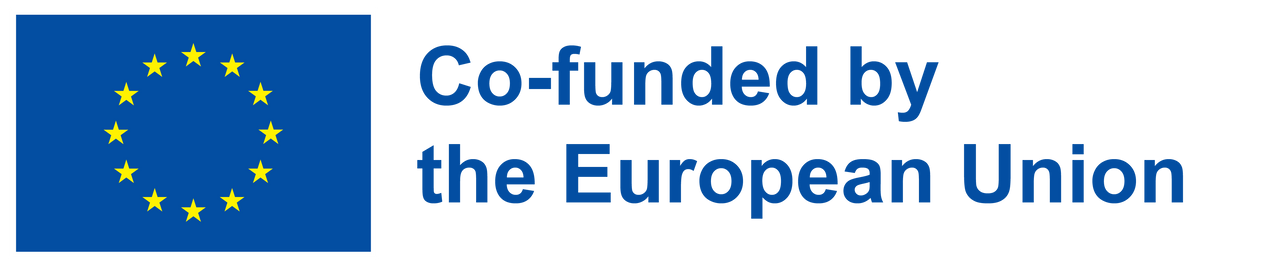